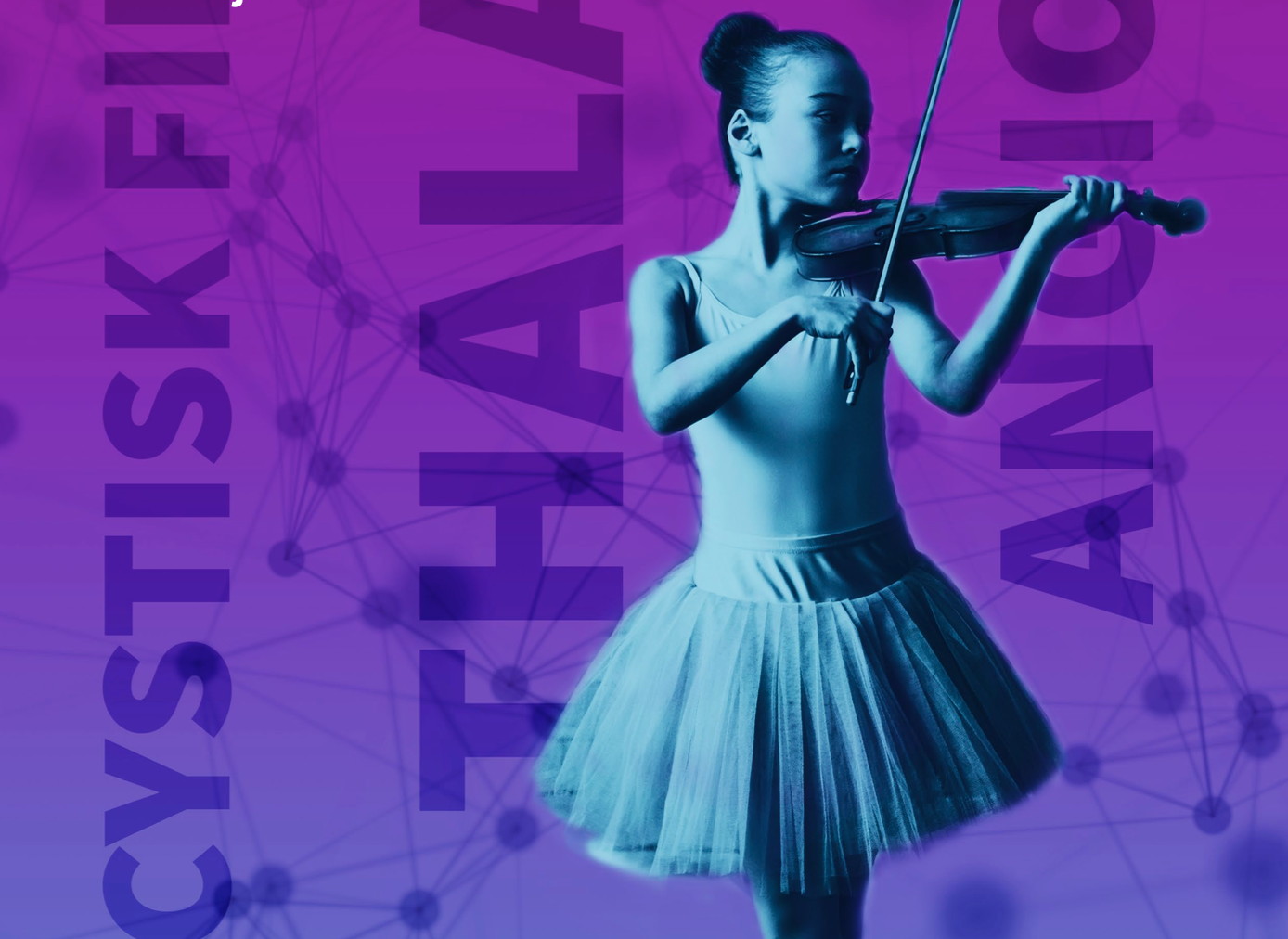 Genmodifikation af mennesker
SIS modul 1
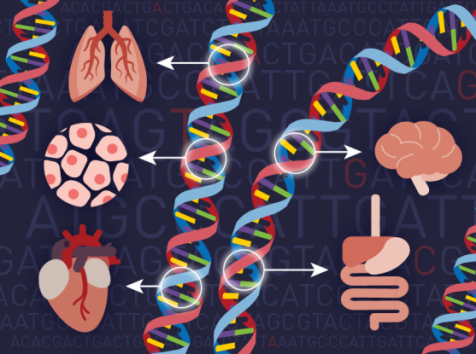 Genetik fra c-niv.
Hvad kan I huske fra jeres undervisning? 

Udarbejd en liste med makker UDEN BRUG AF NOTER :P
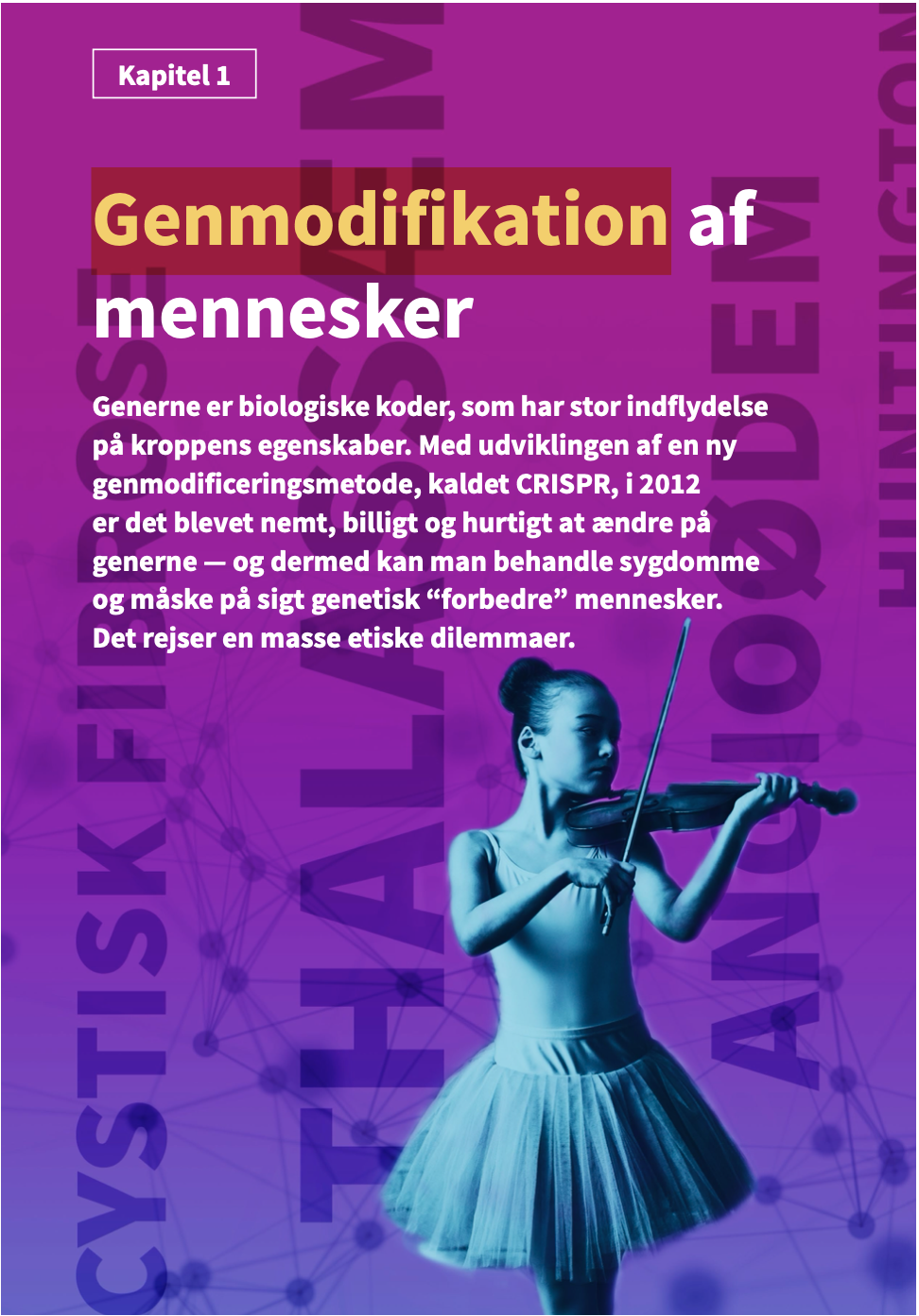 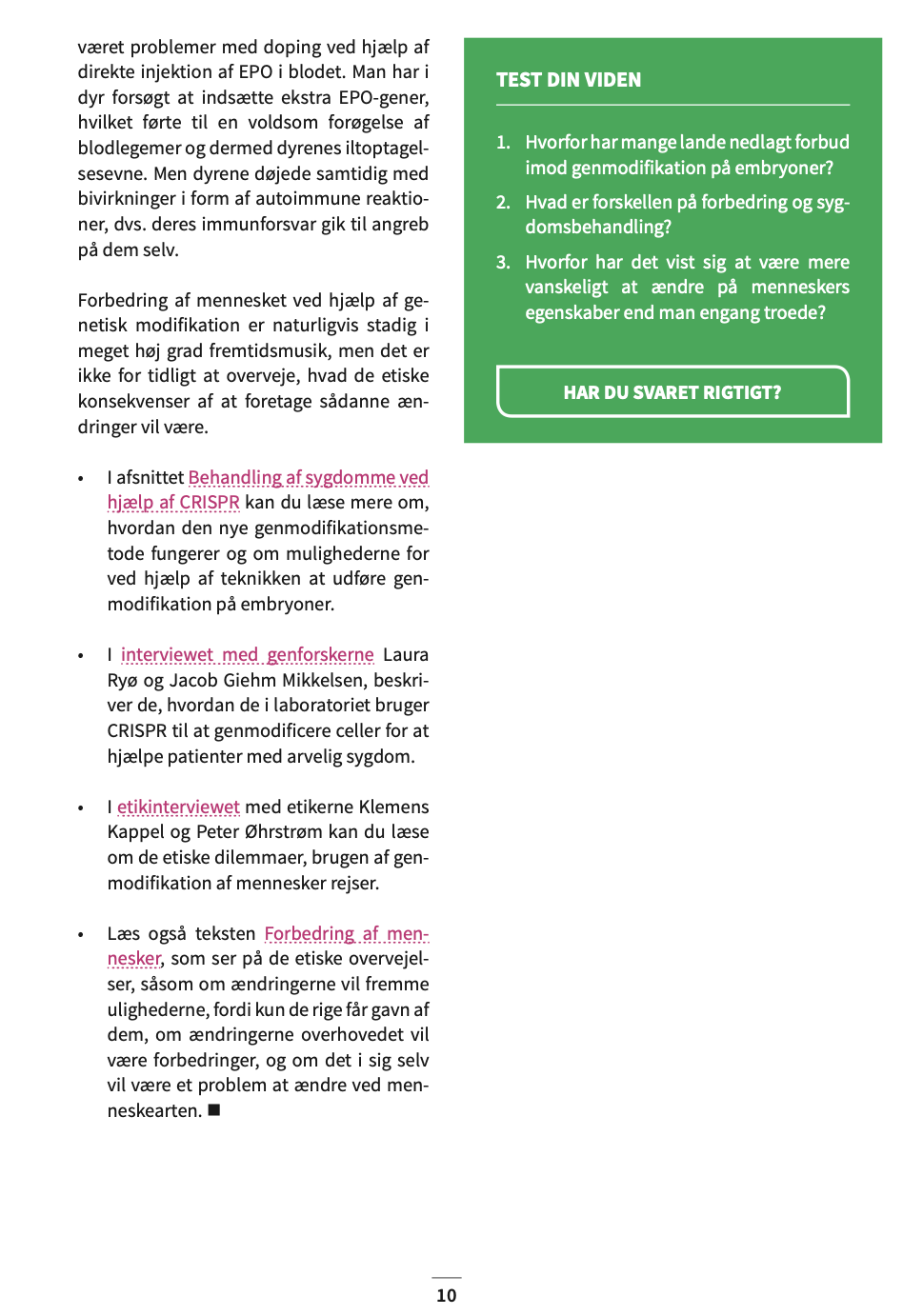 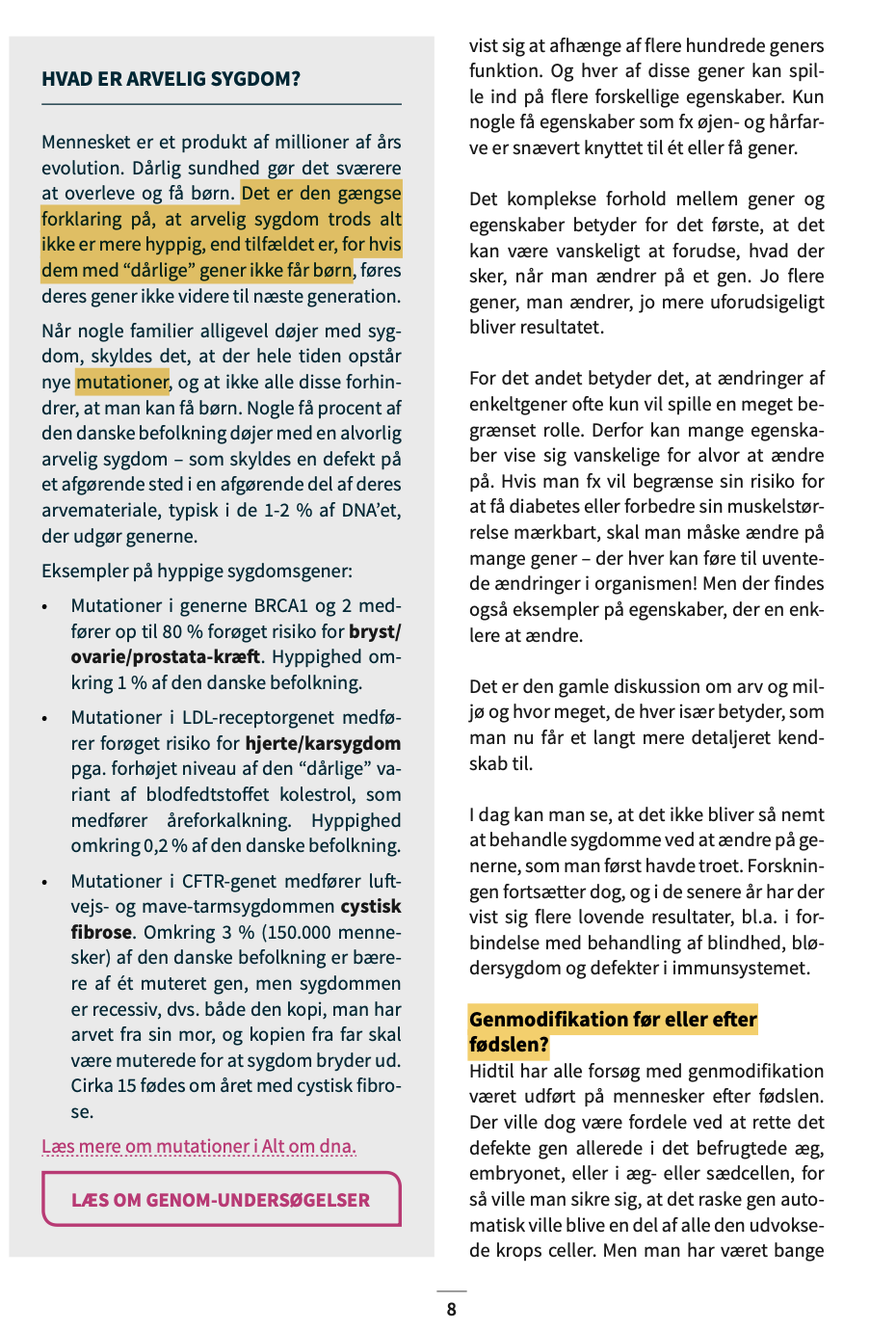 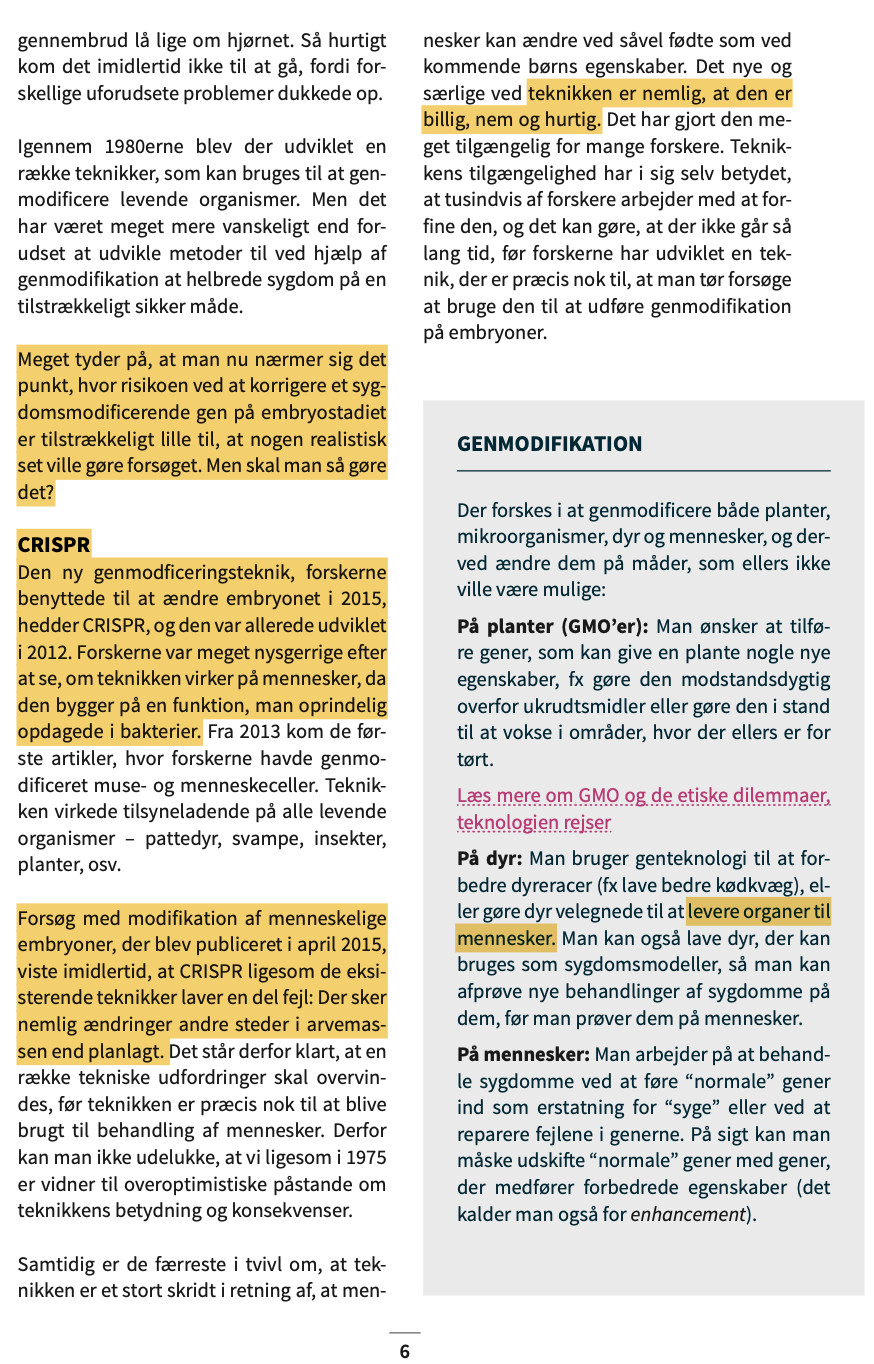 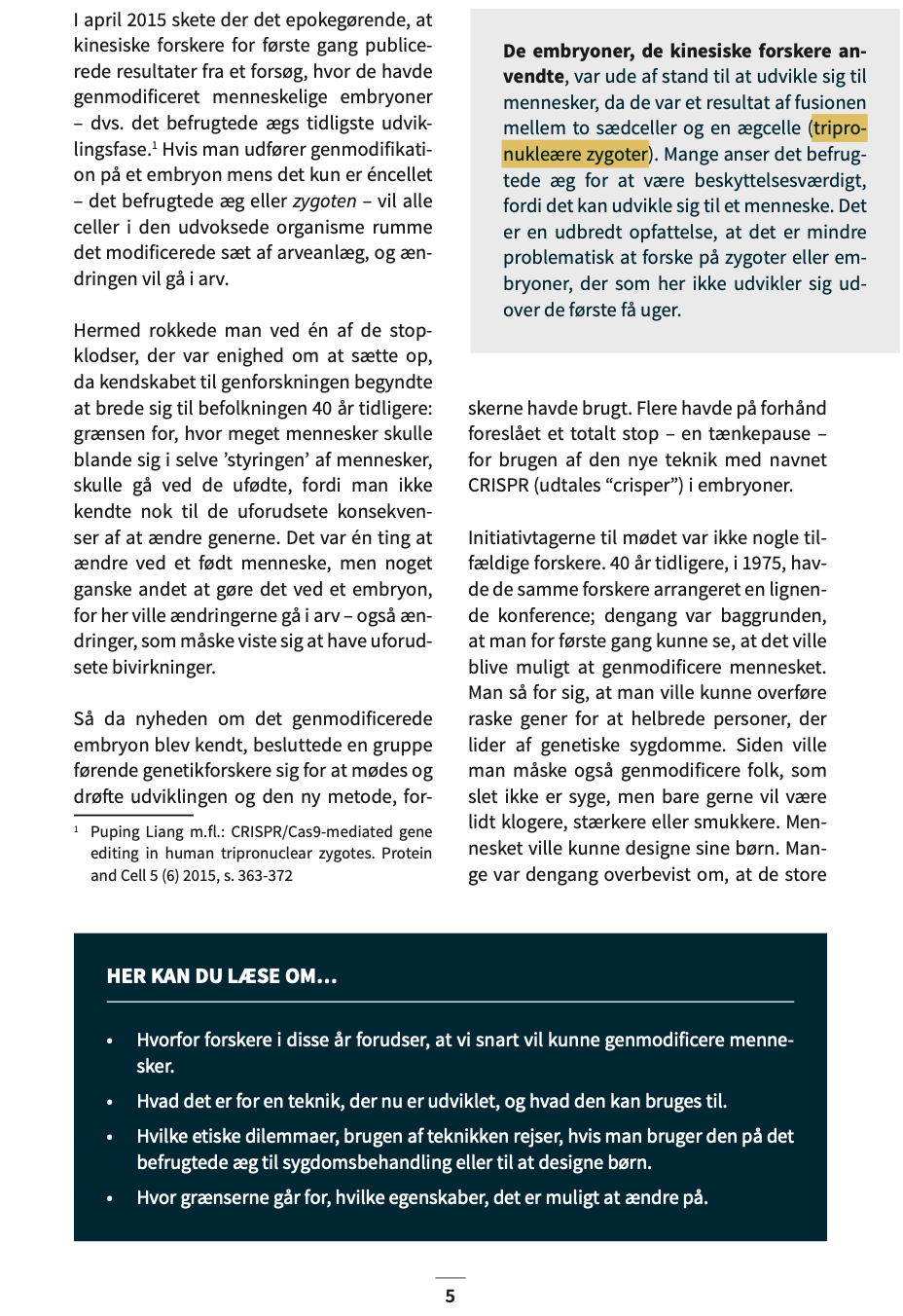 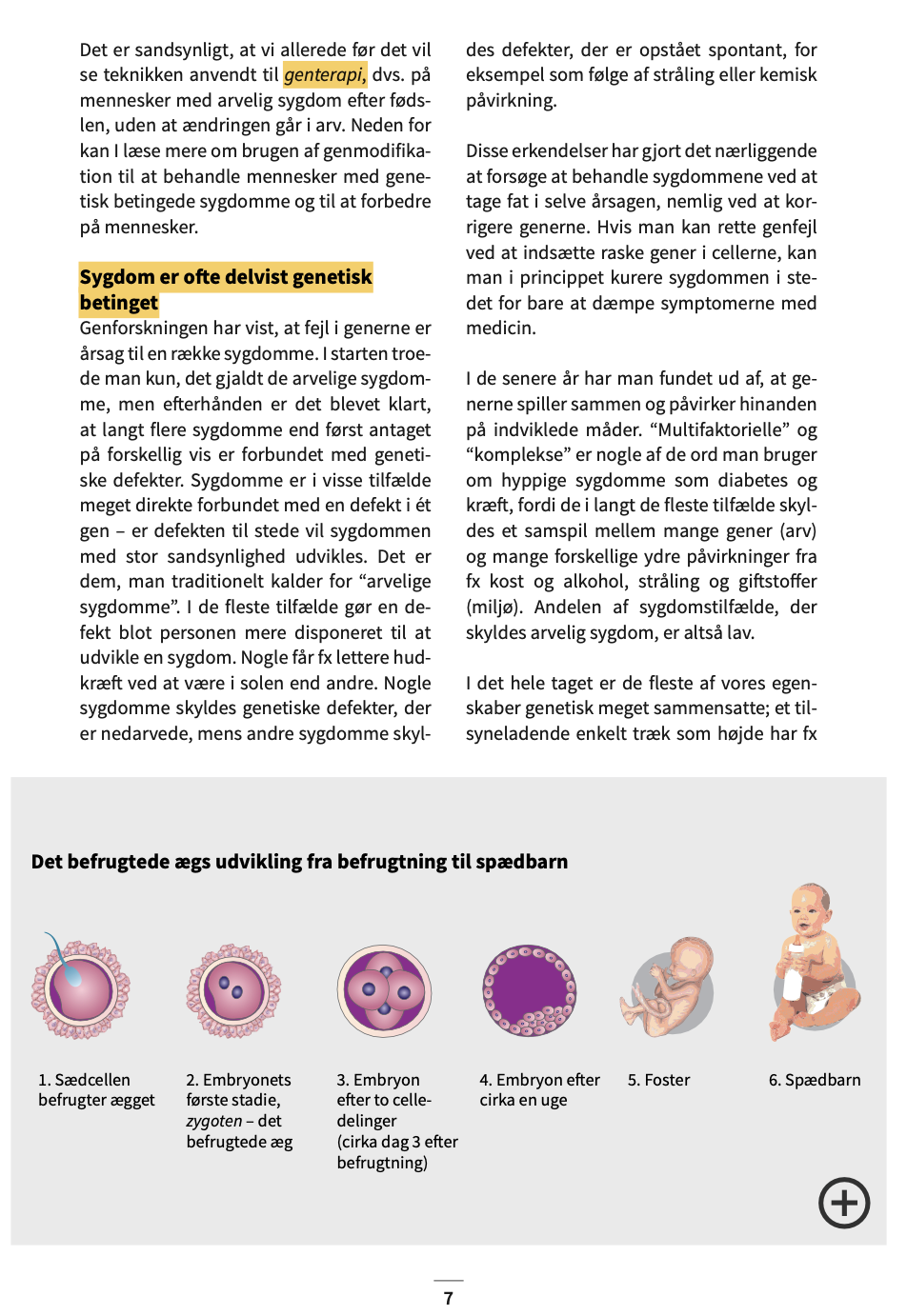 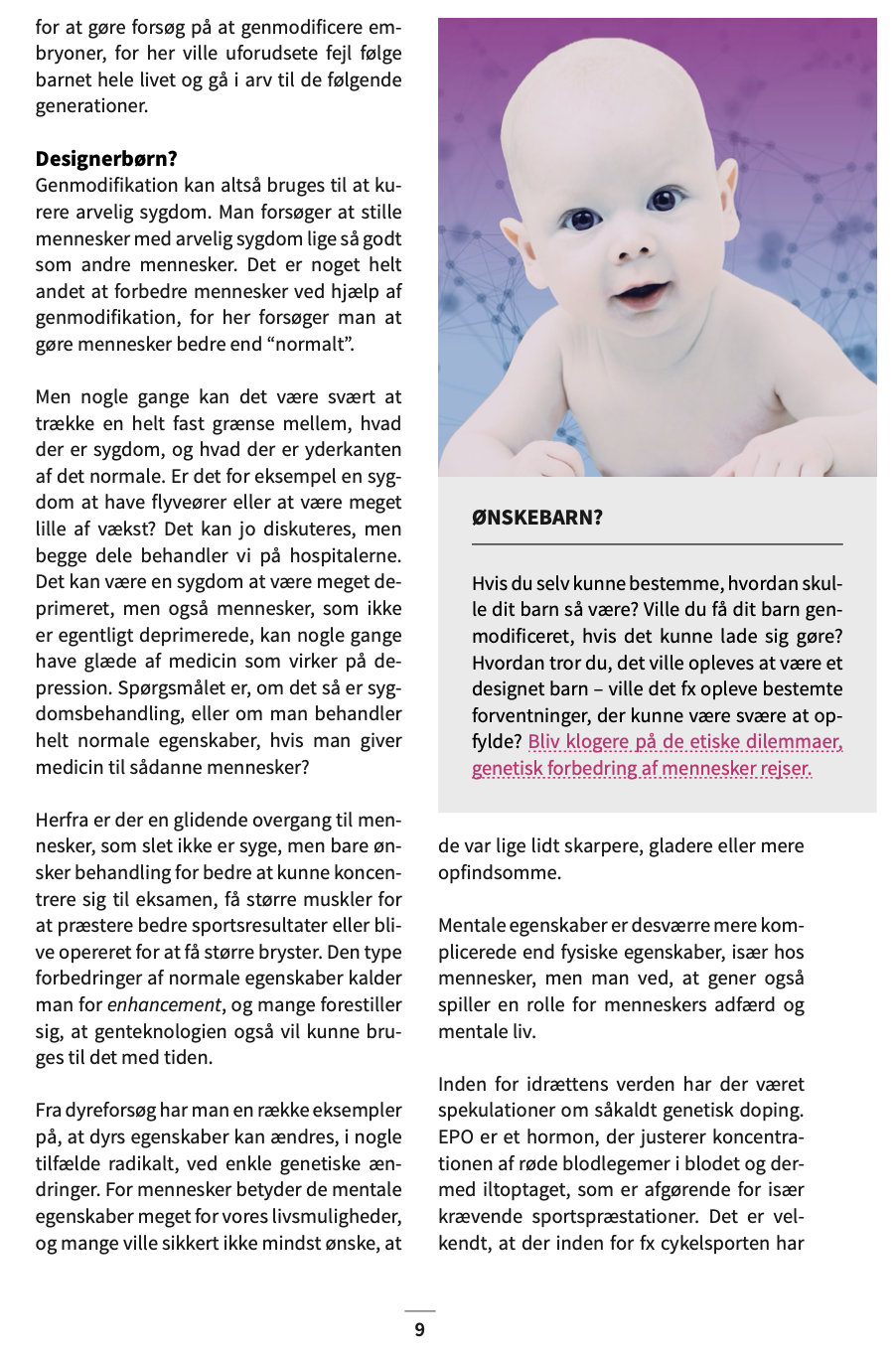 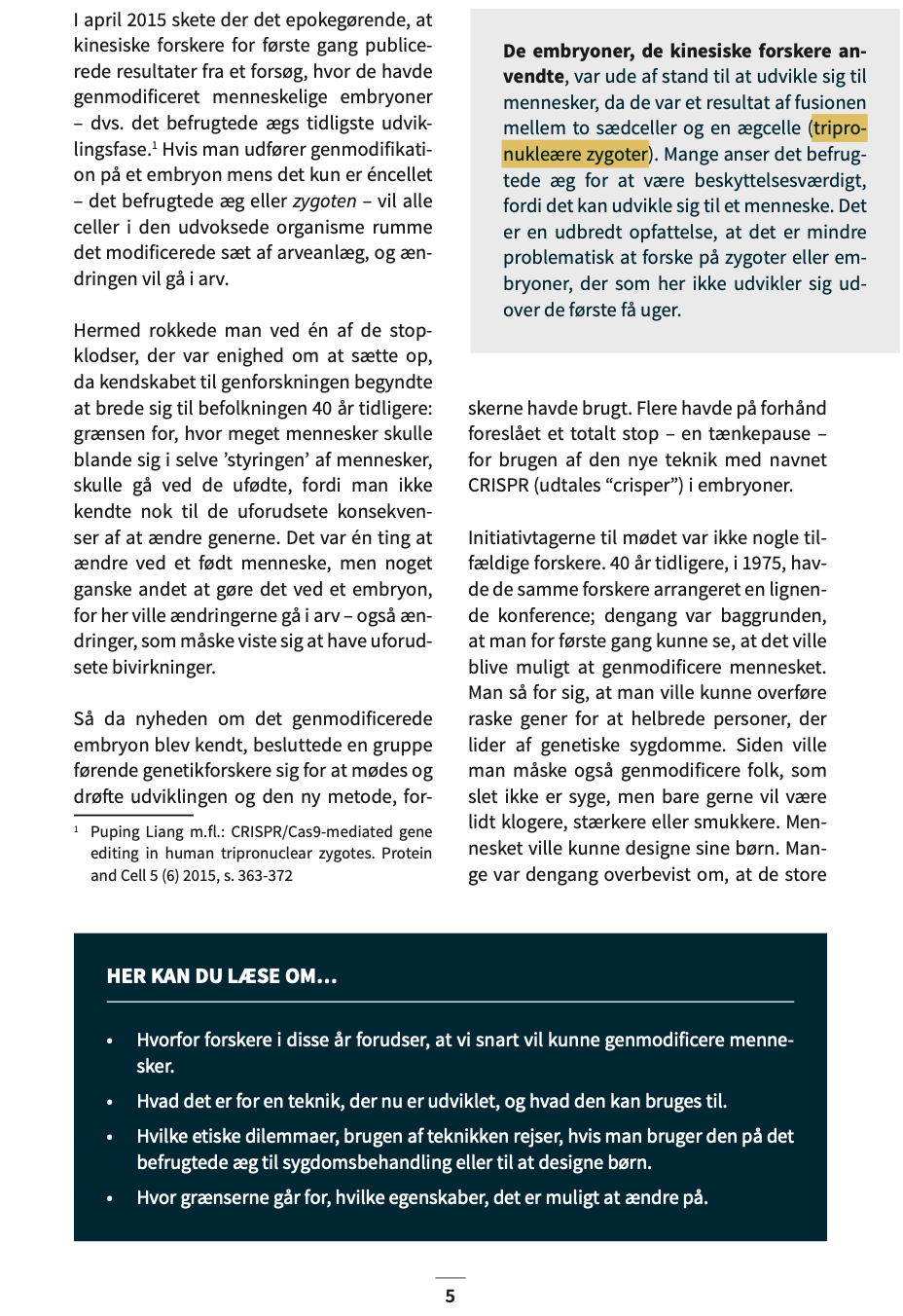 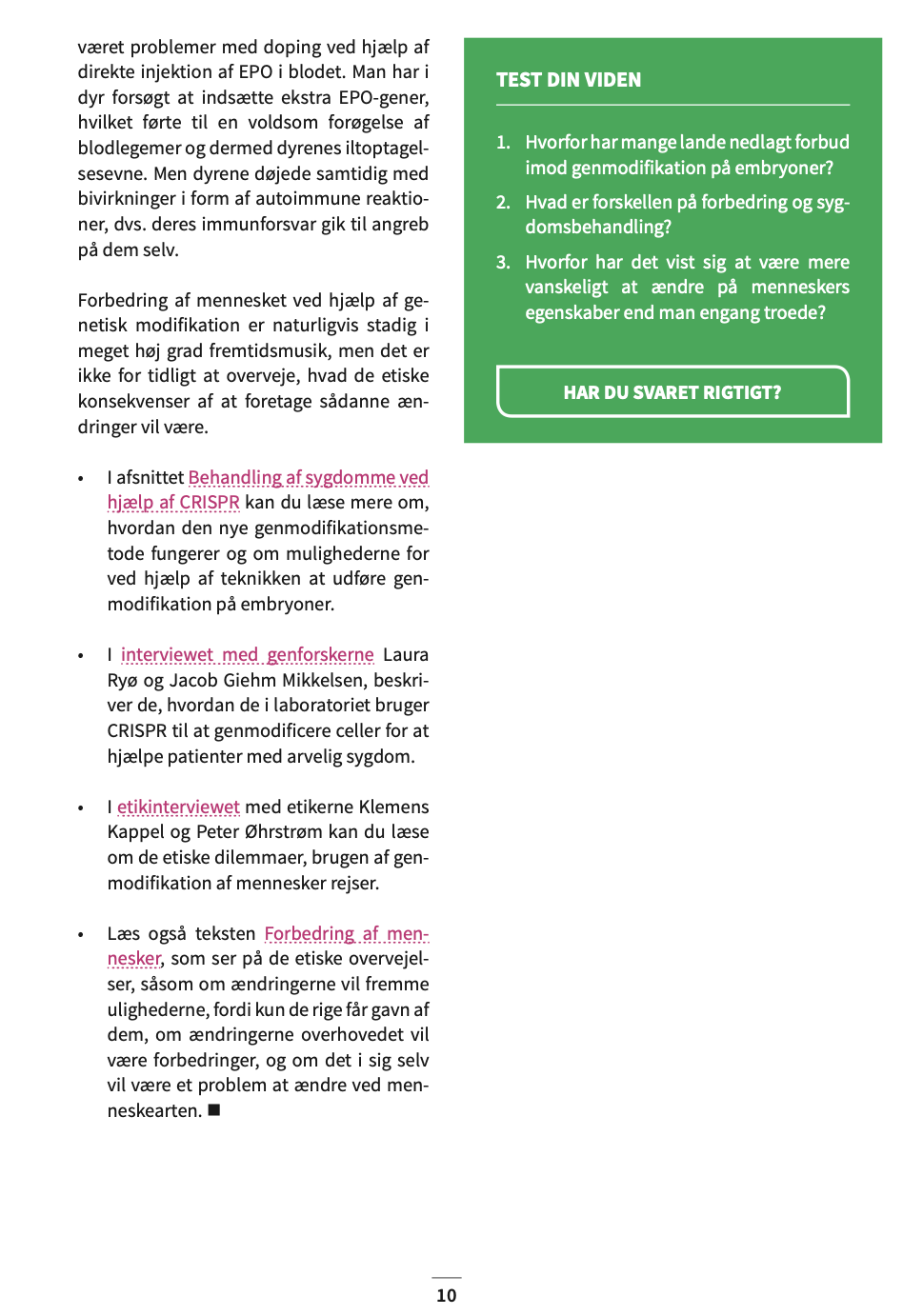 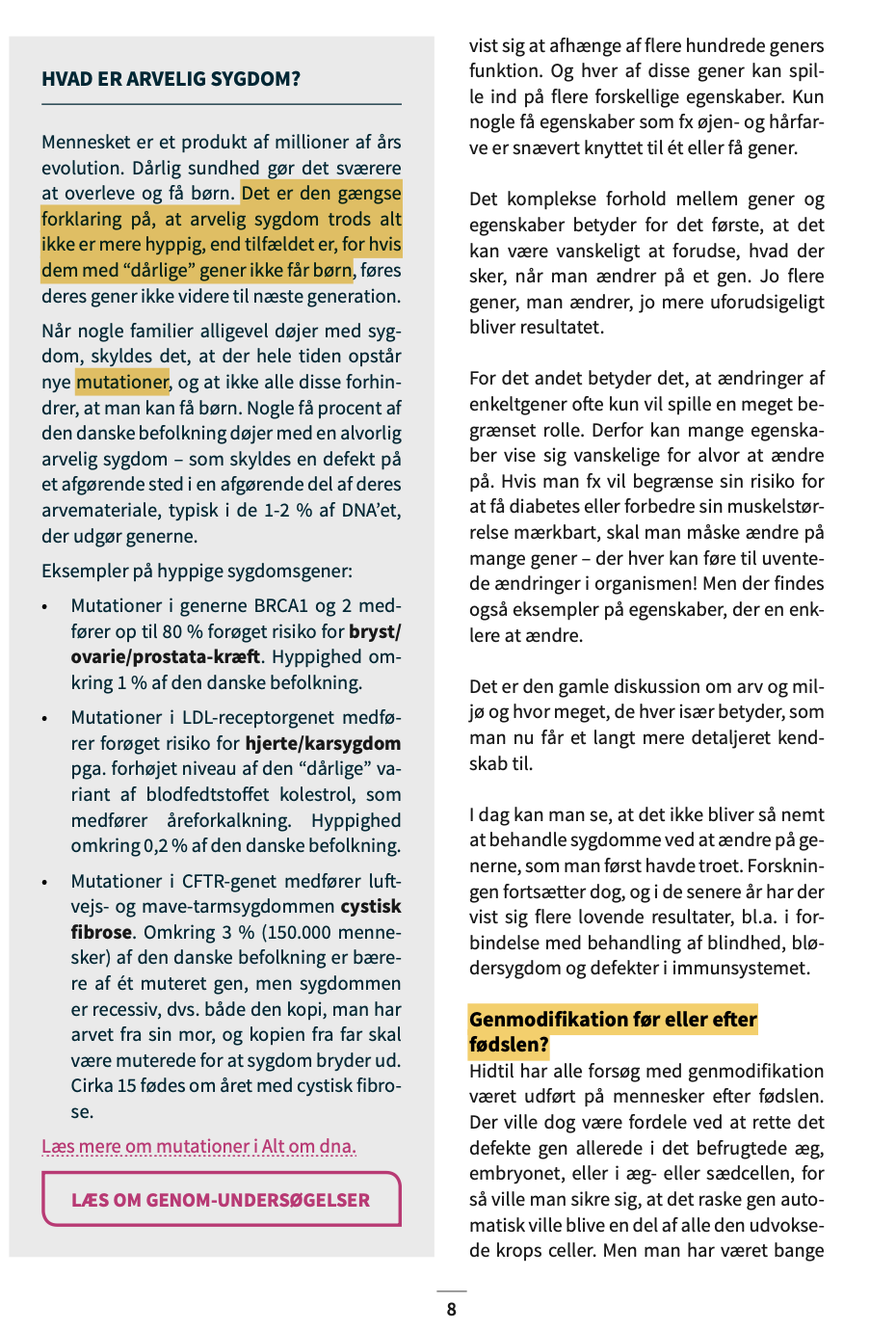 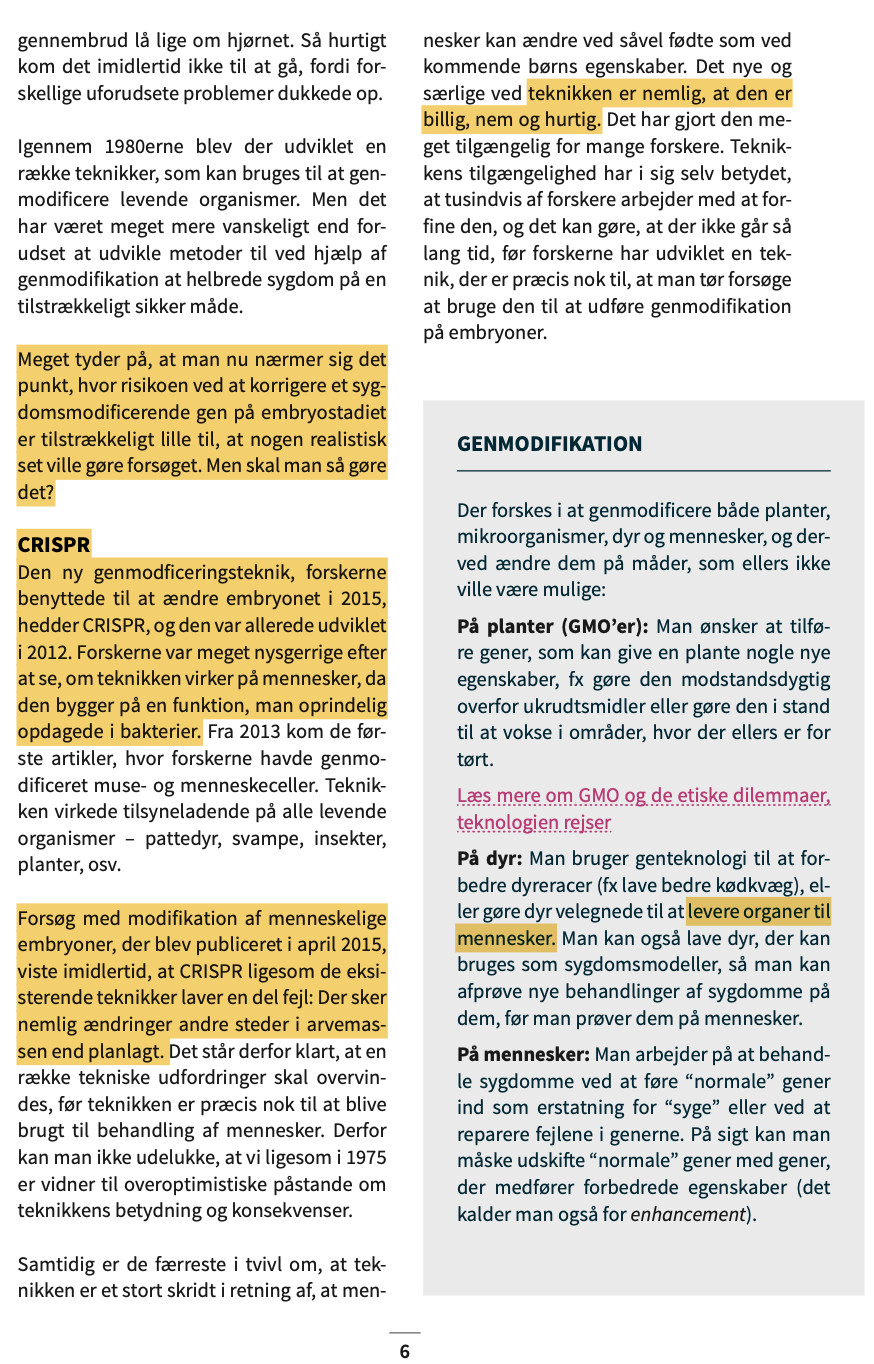 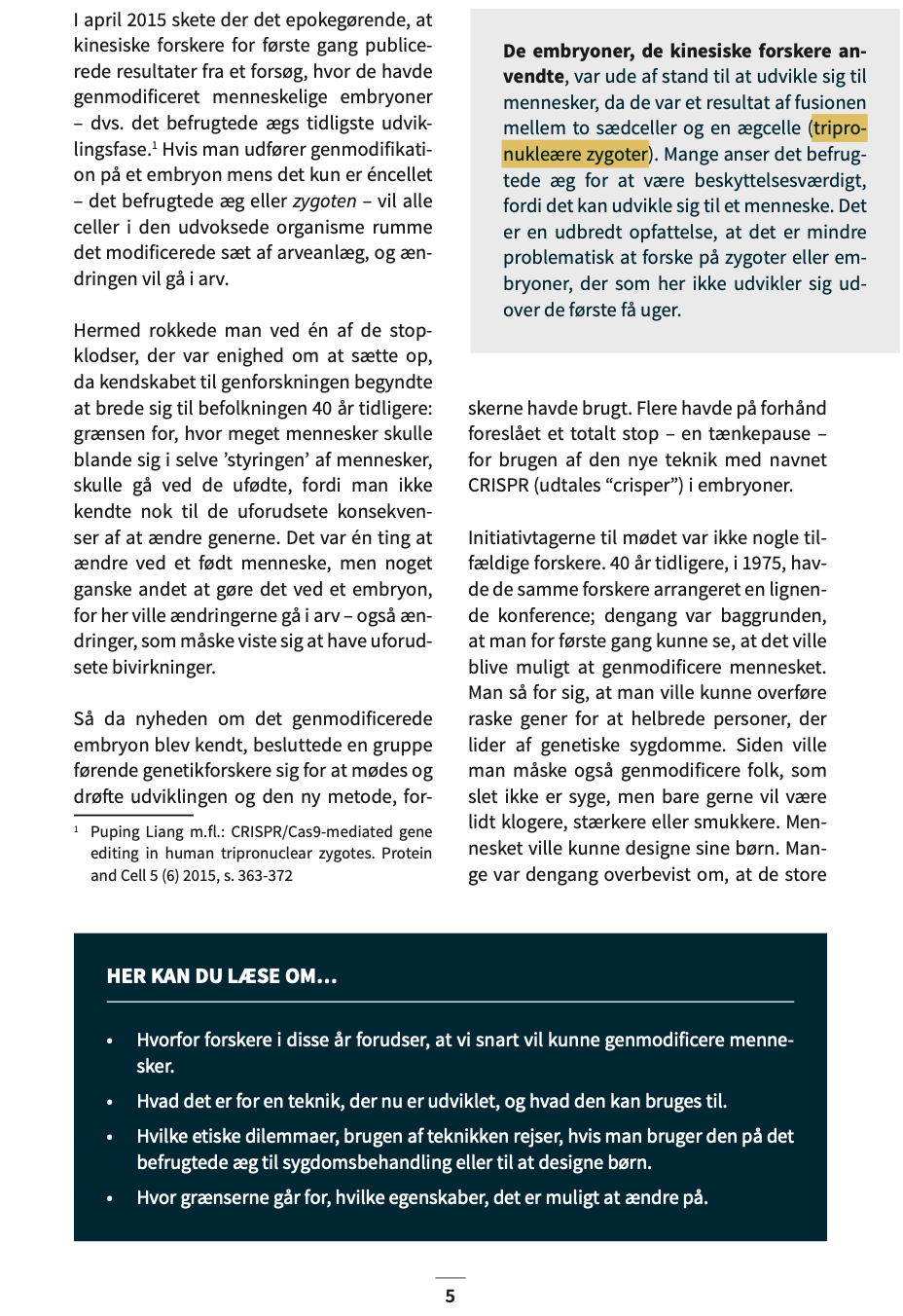 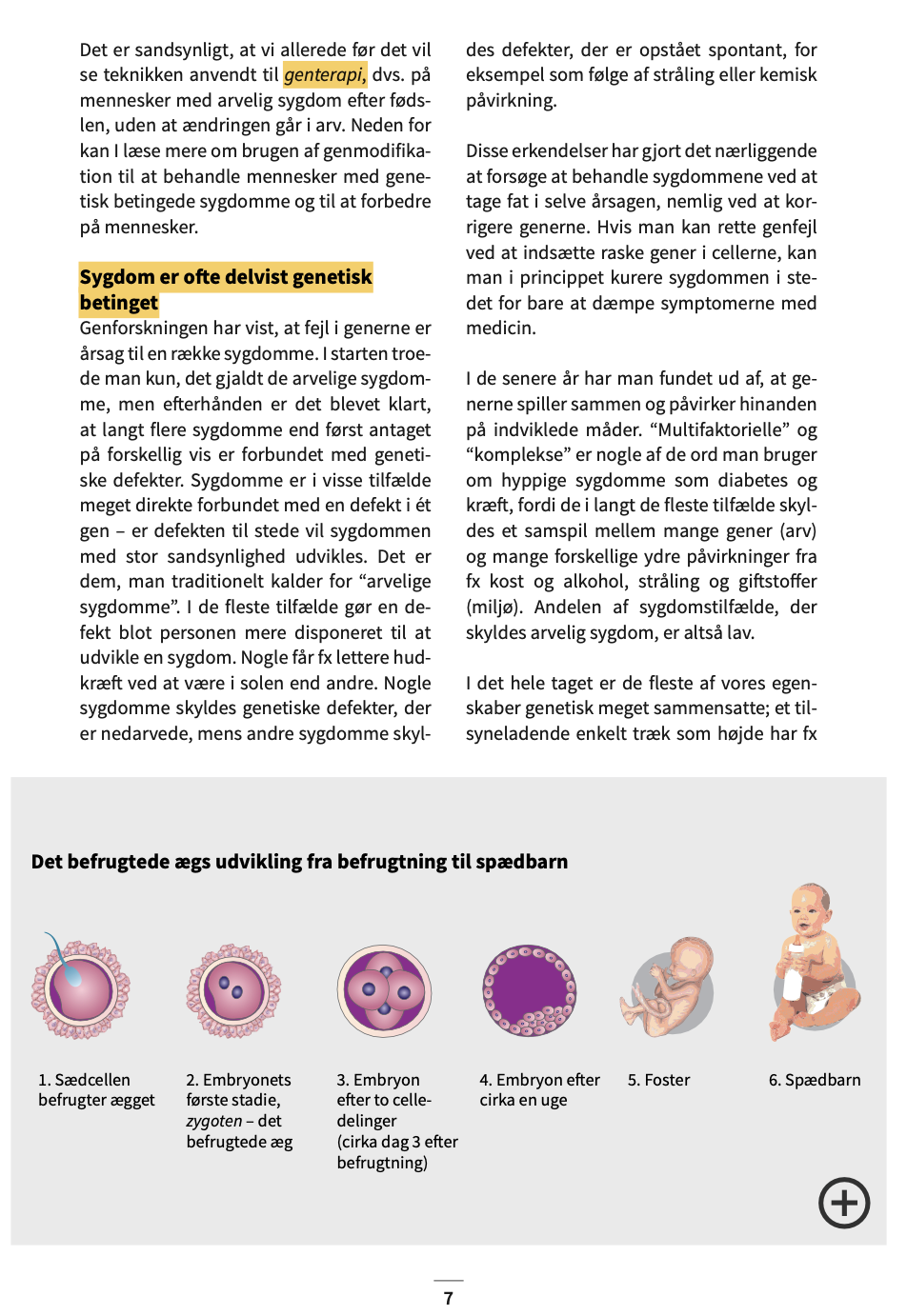 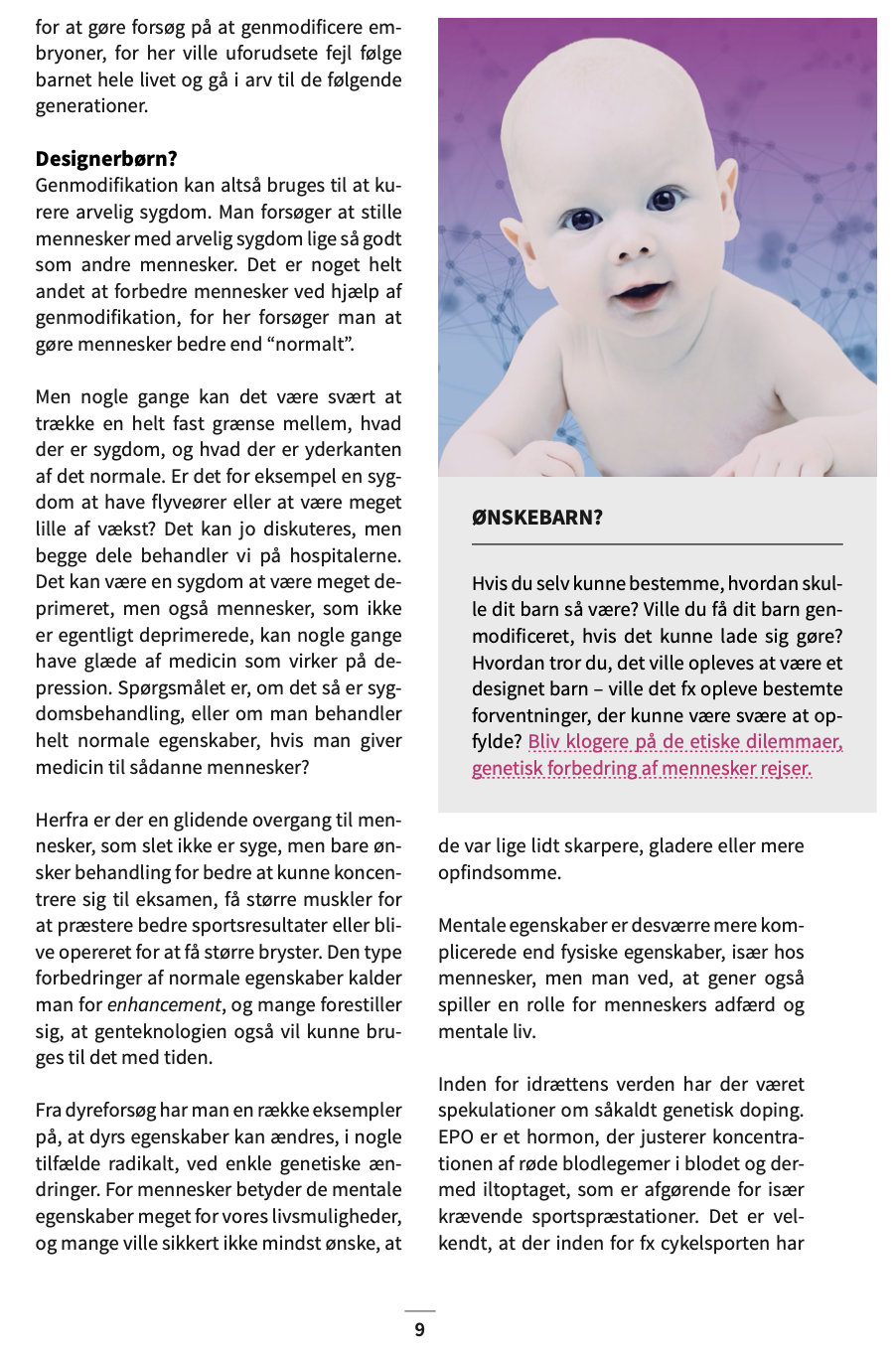 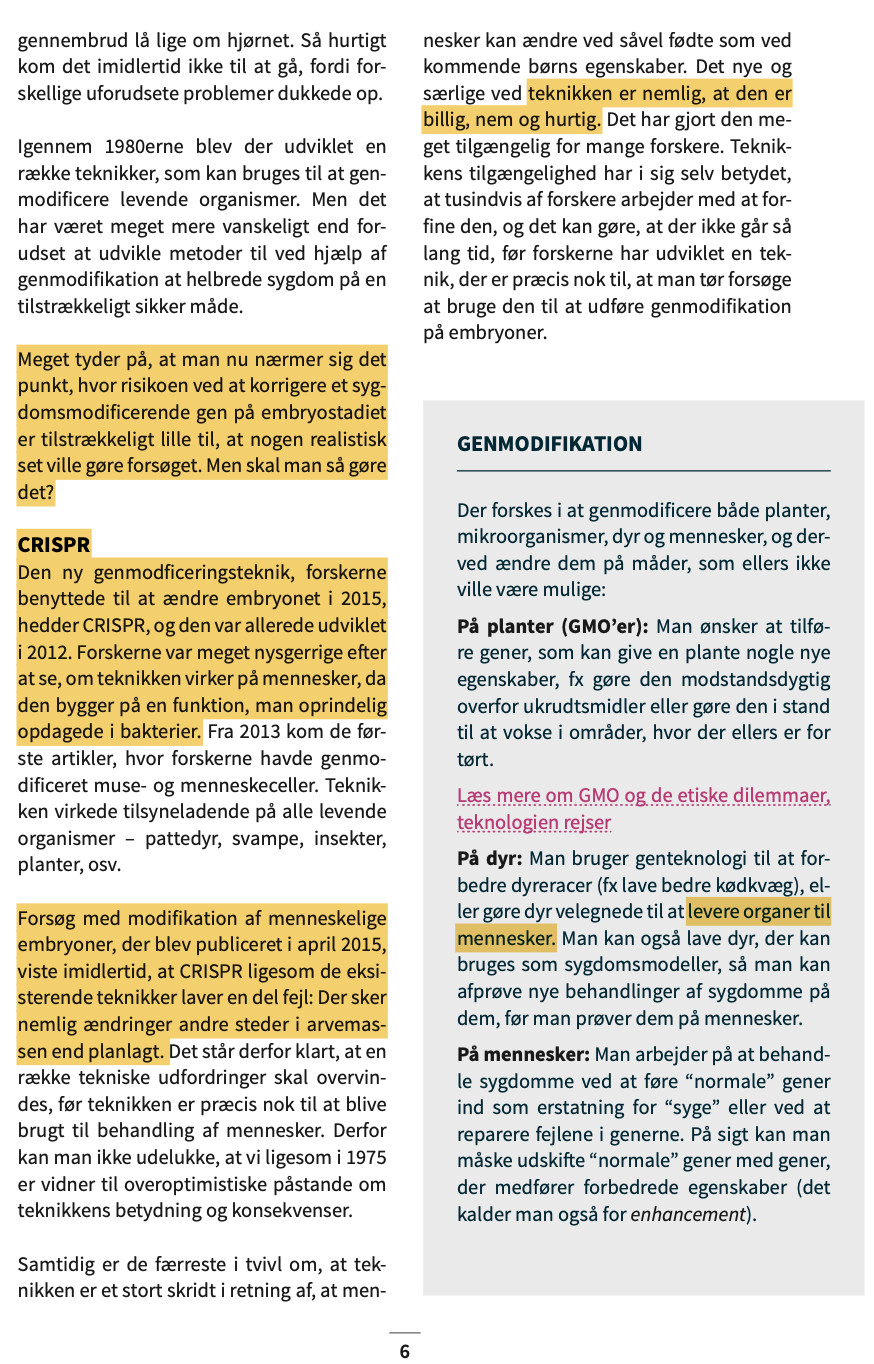 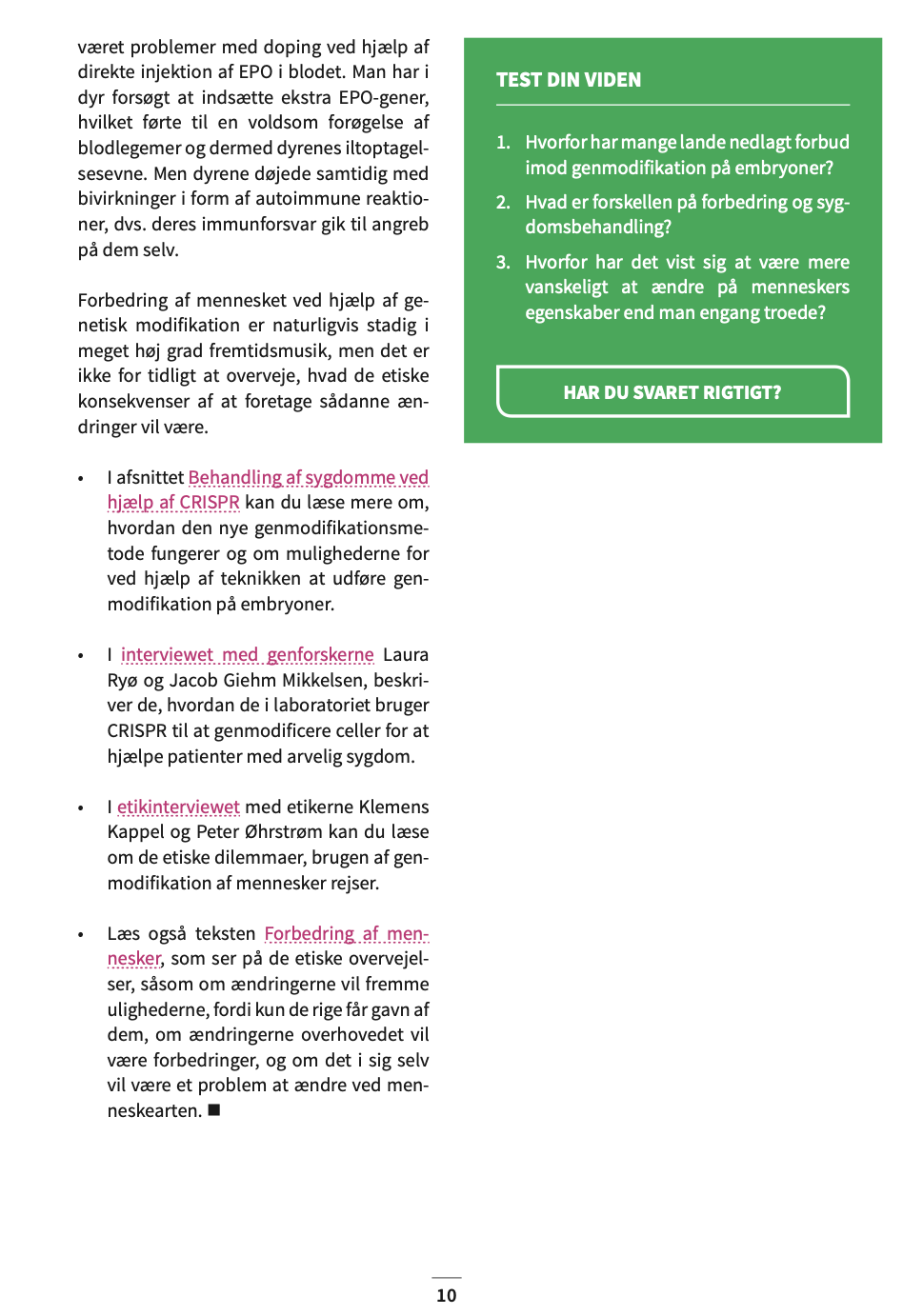 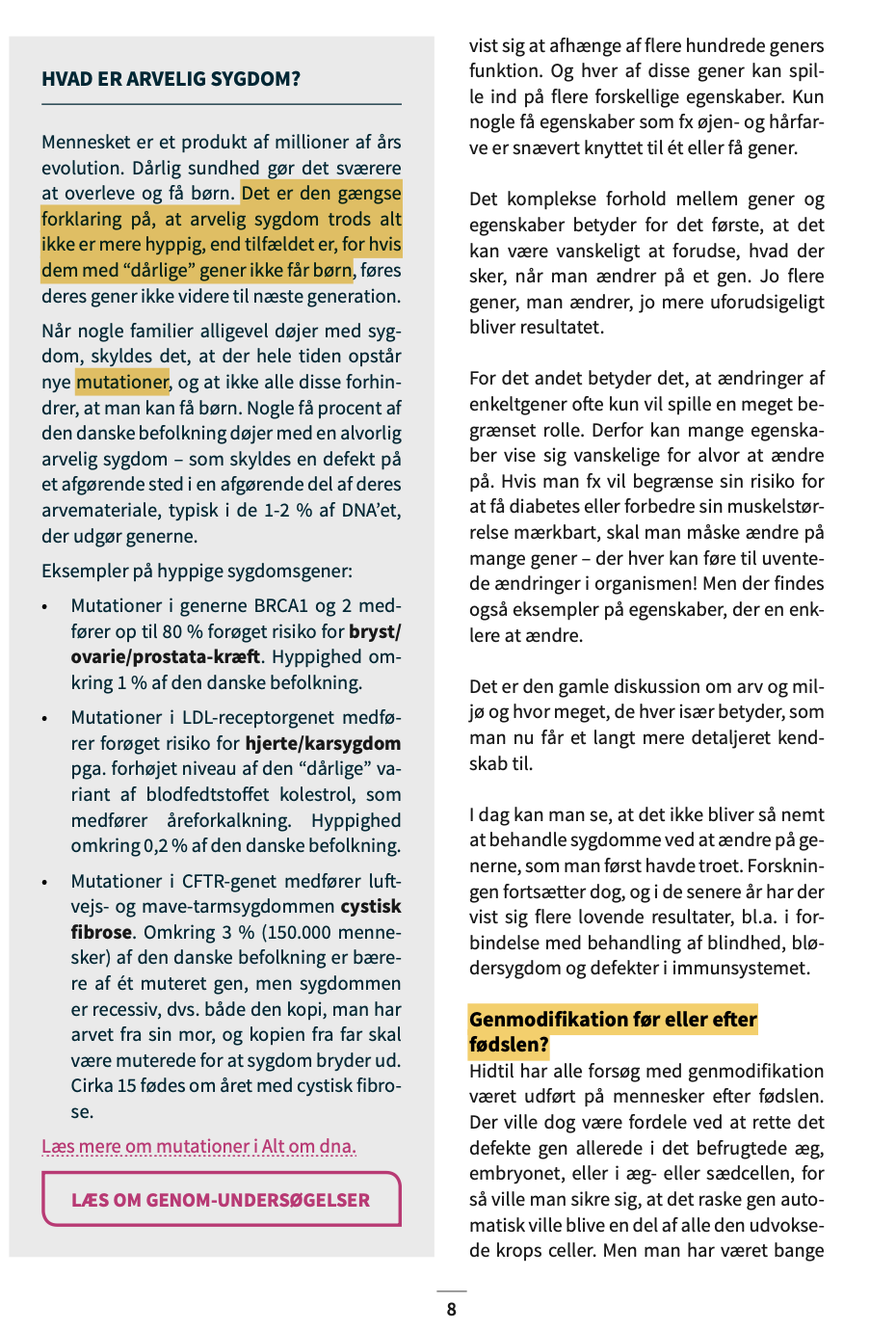 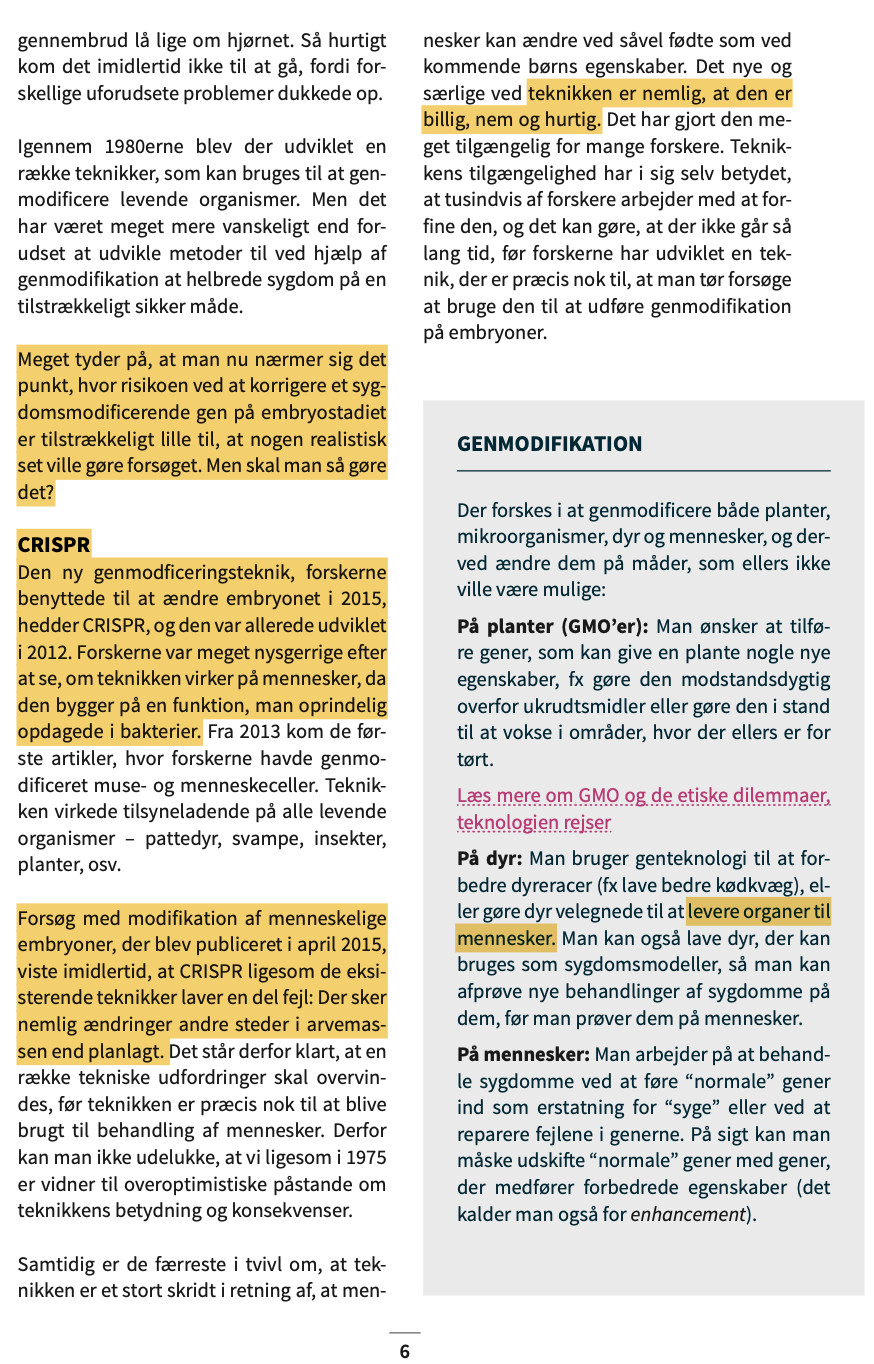 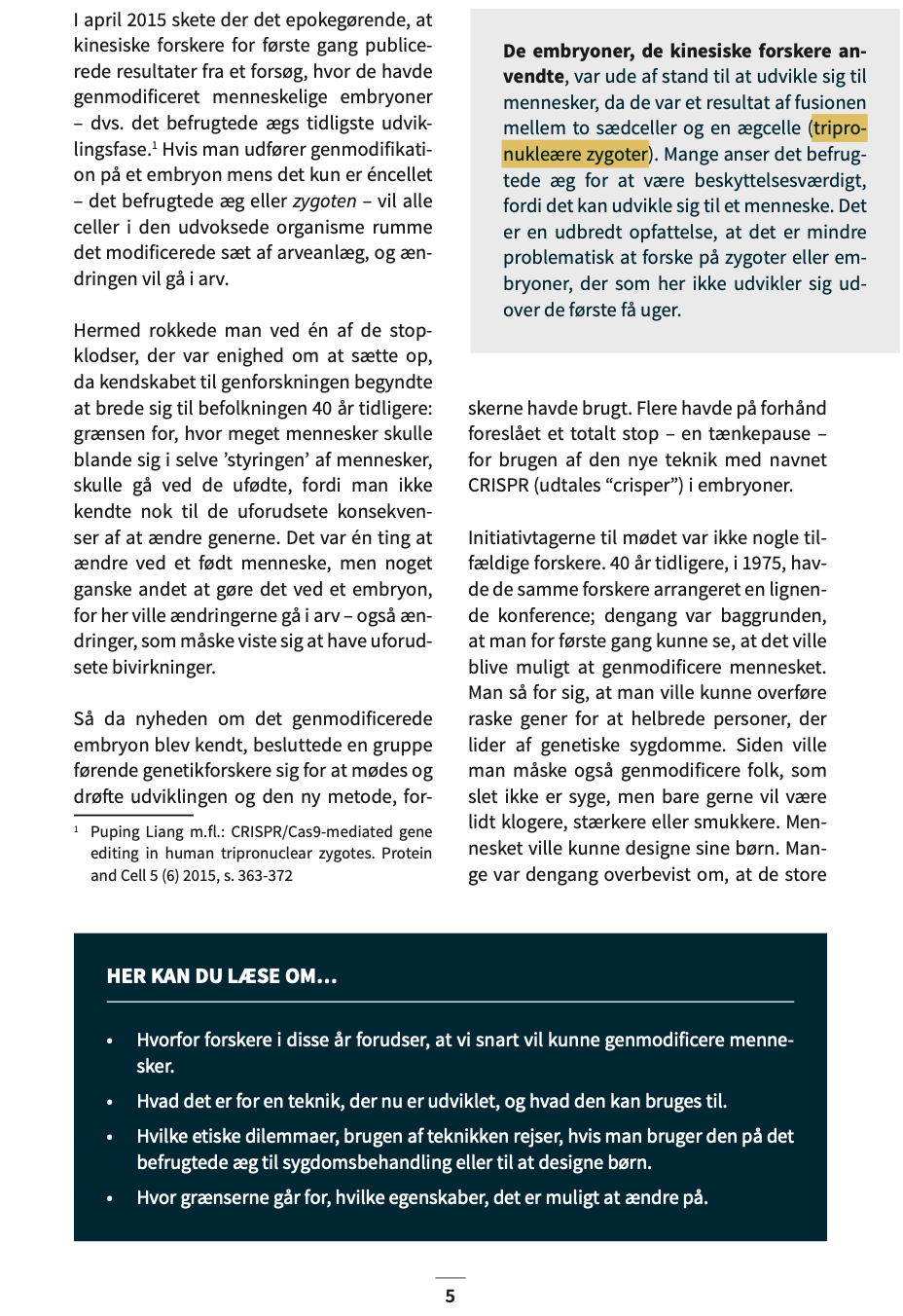 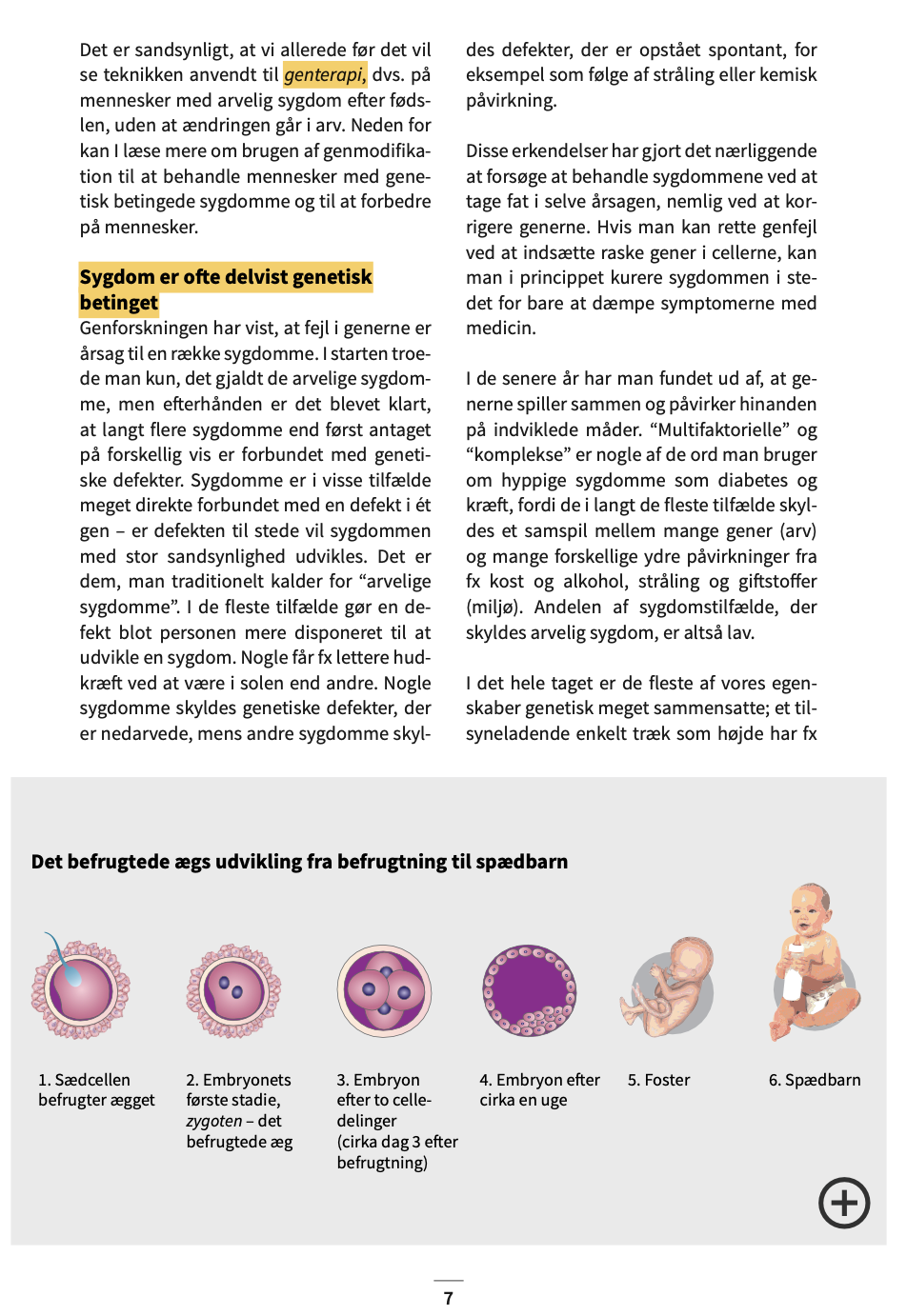 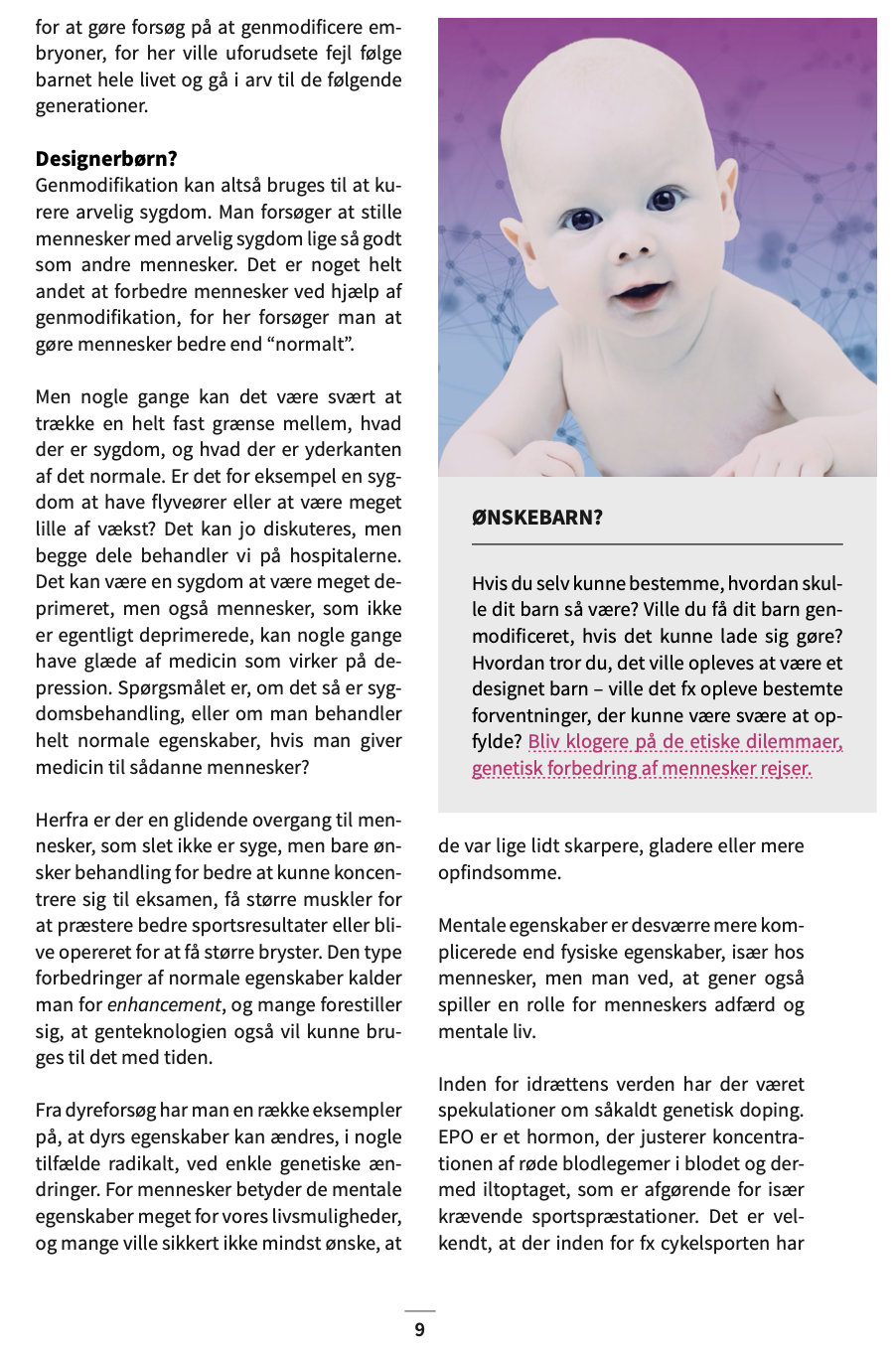 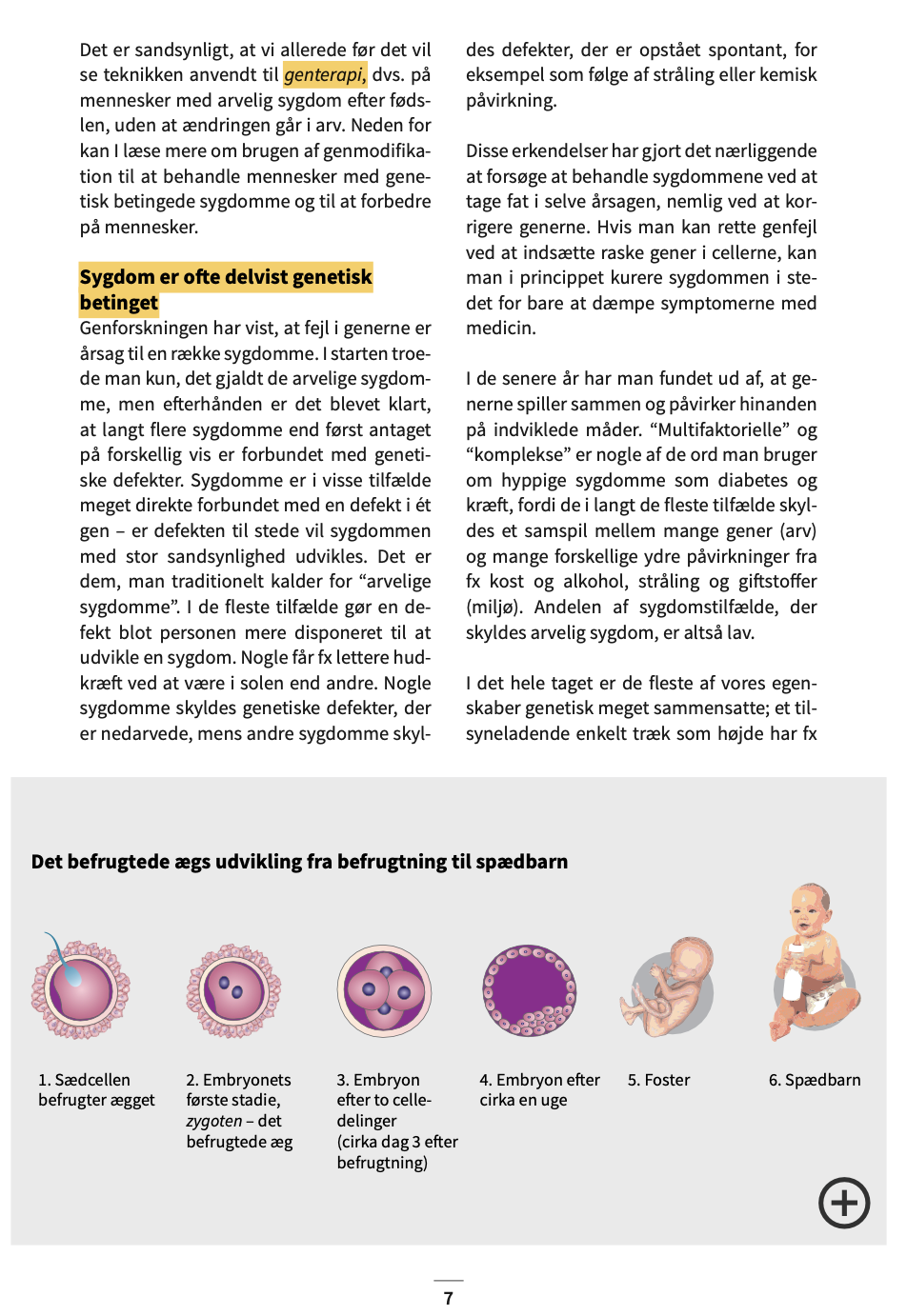 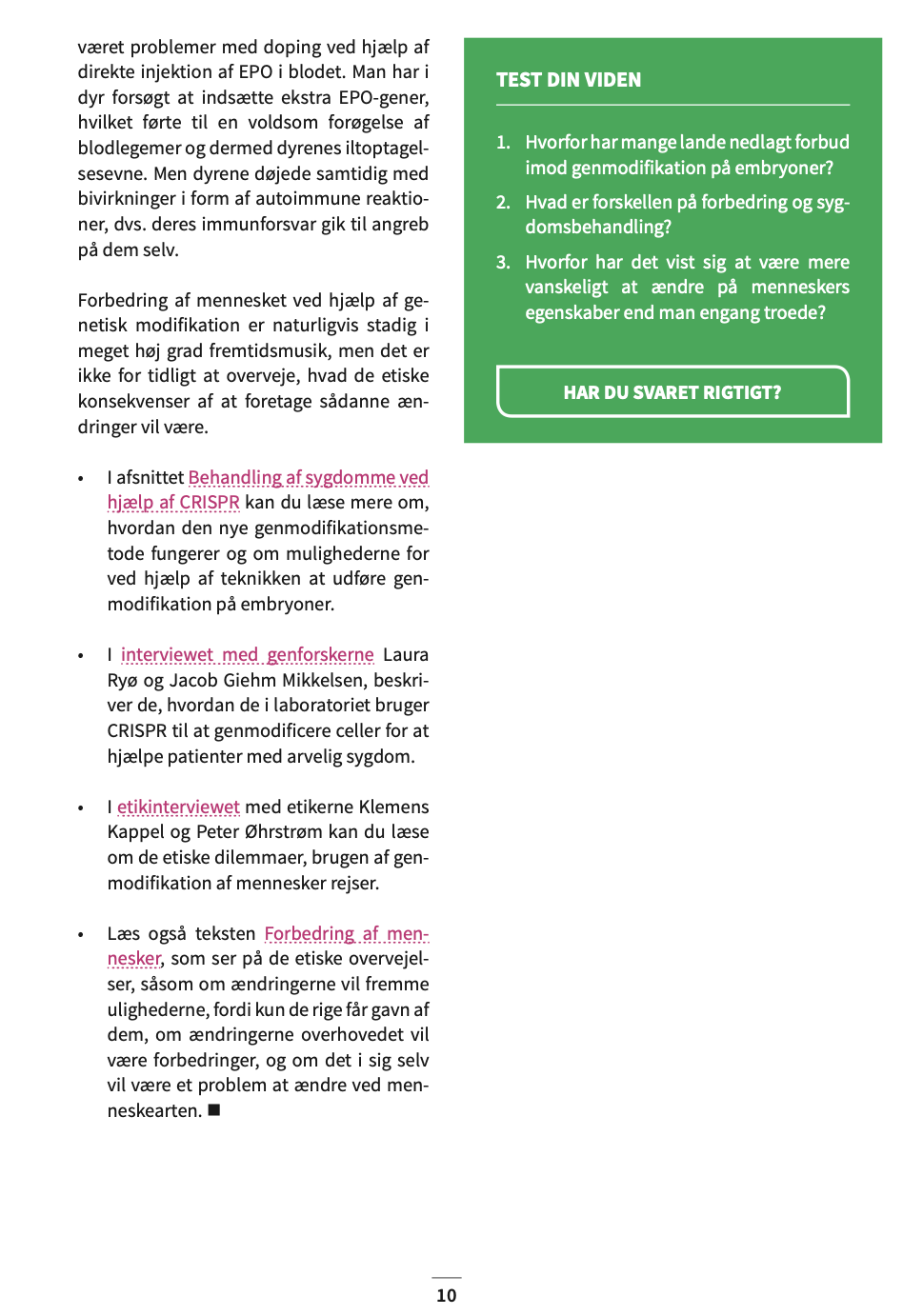 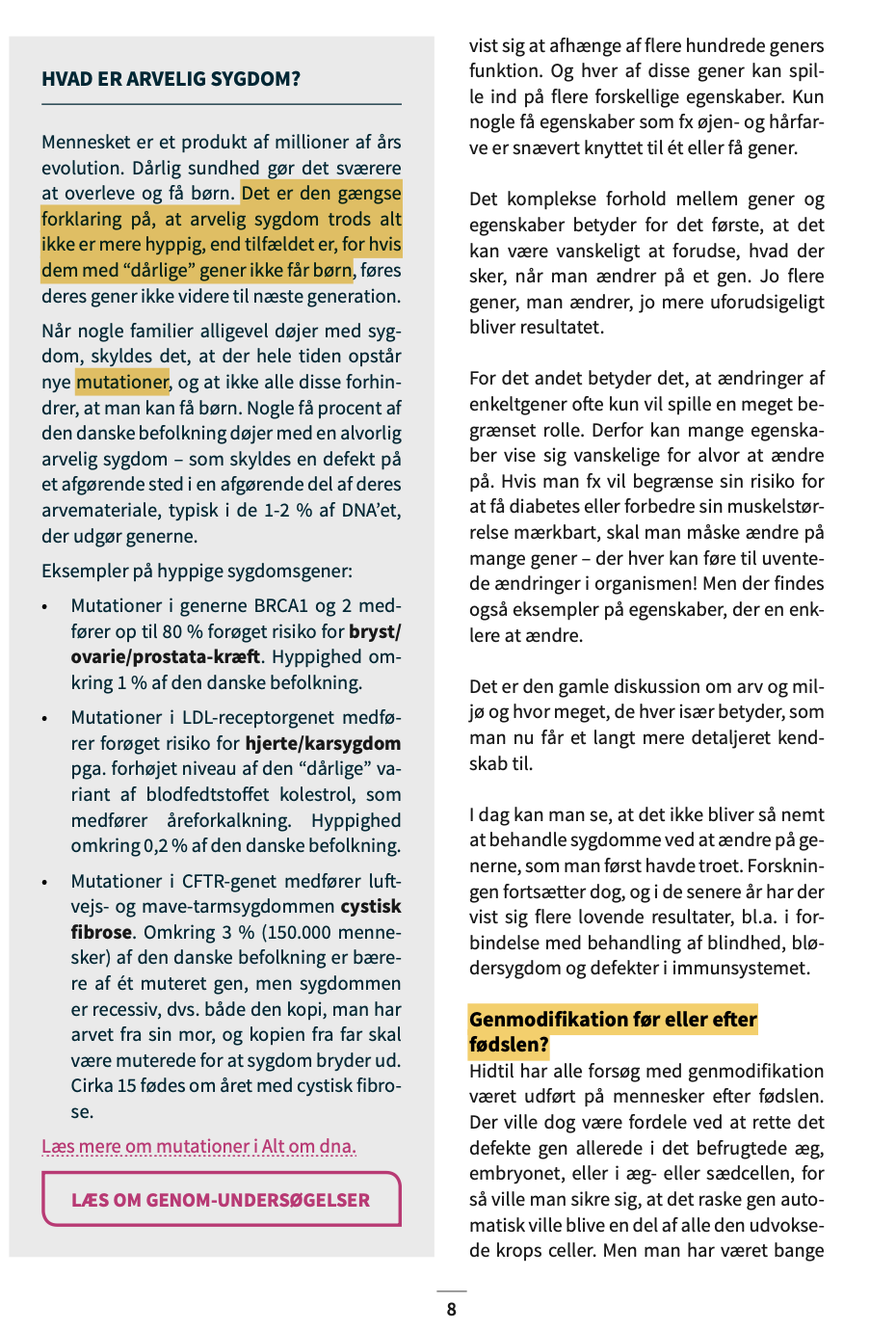 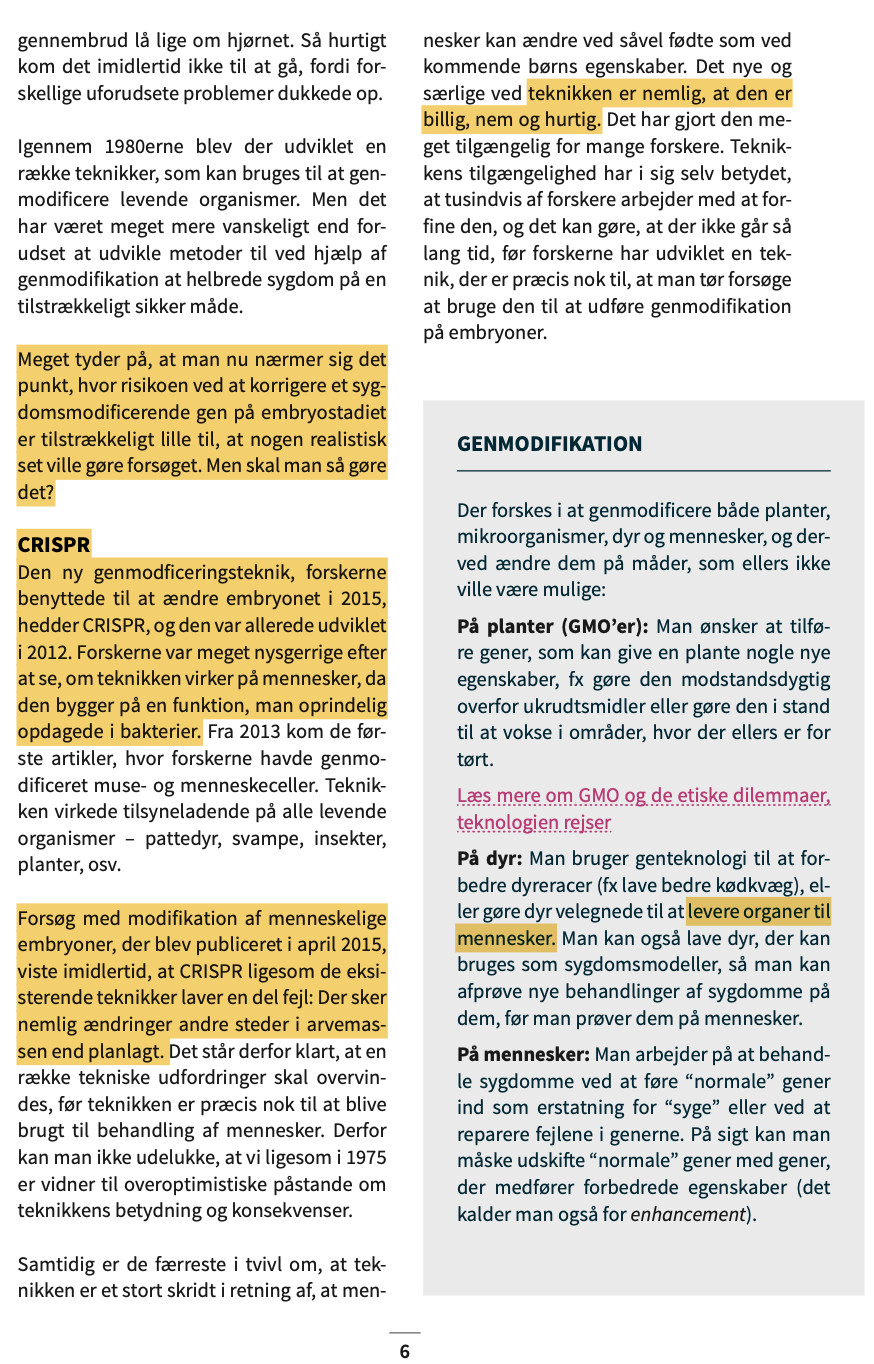 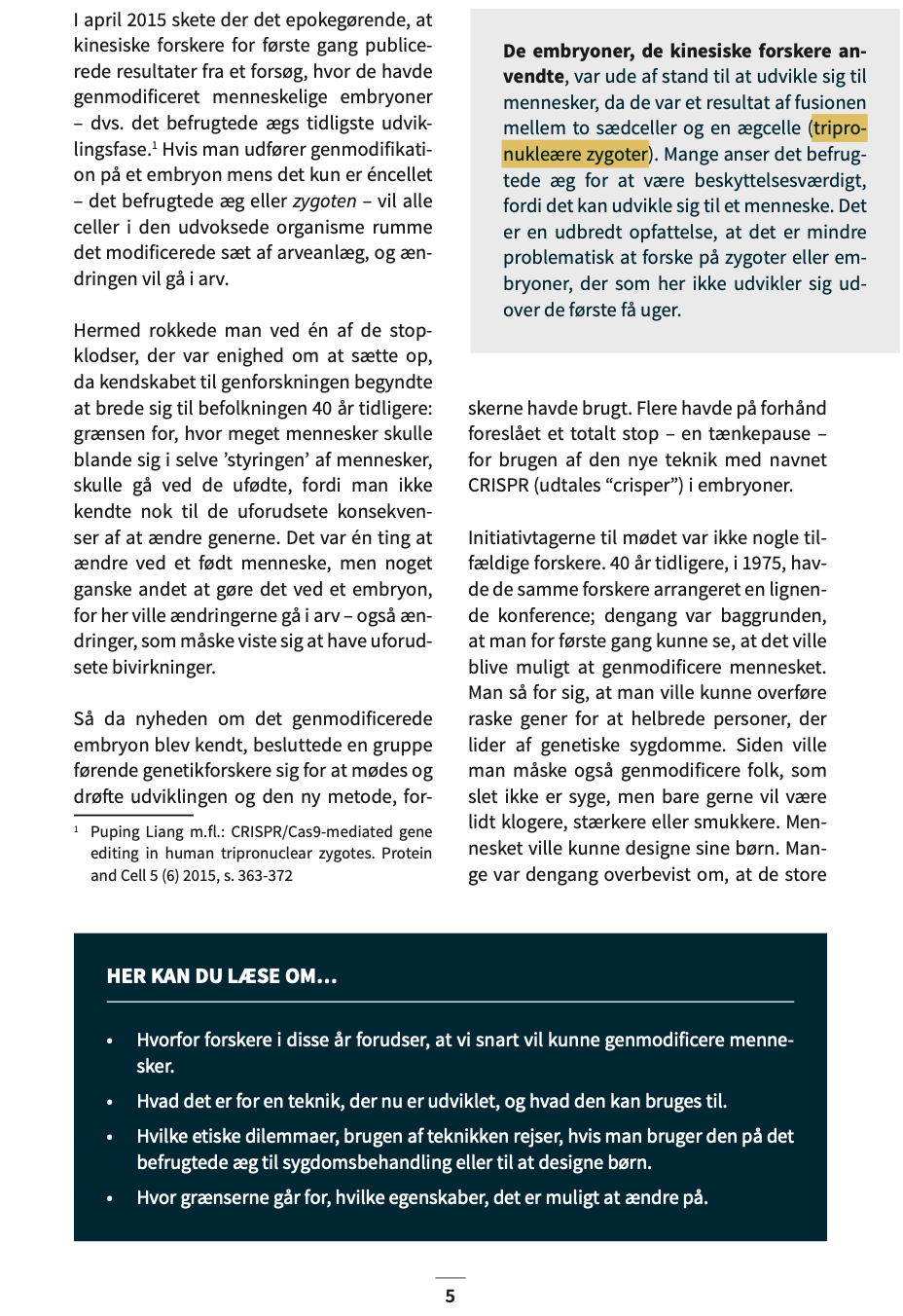 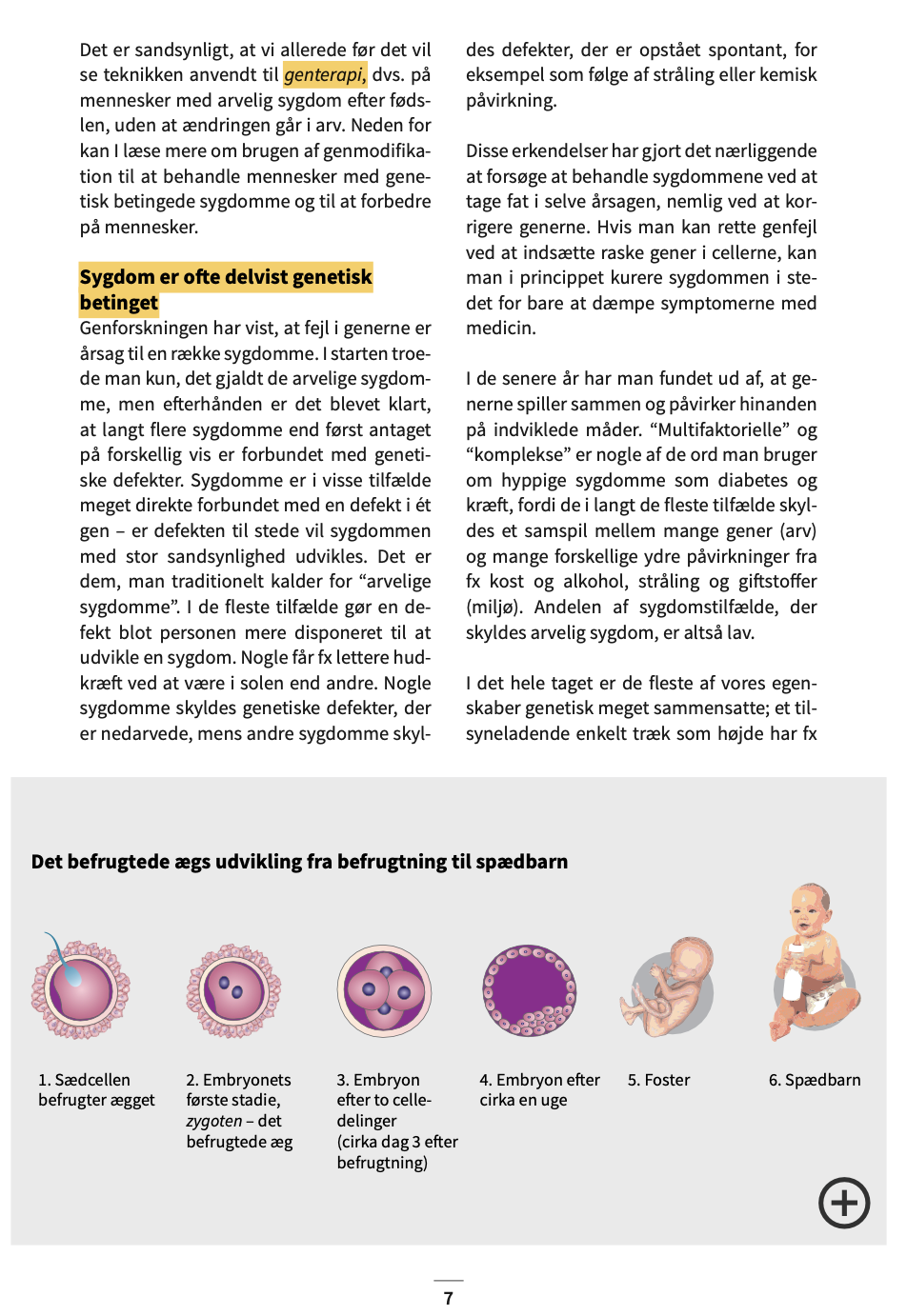 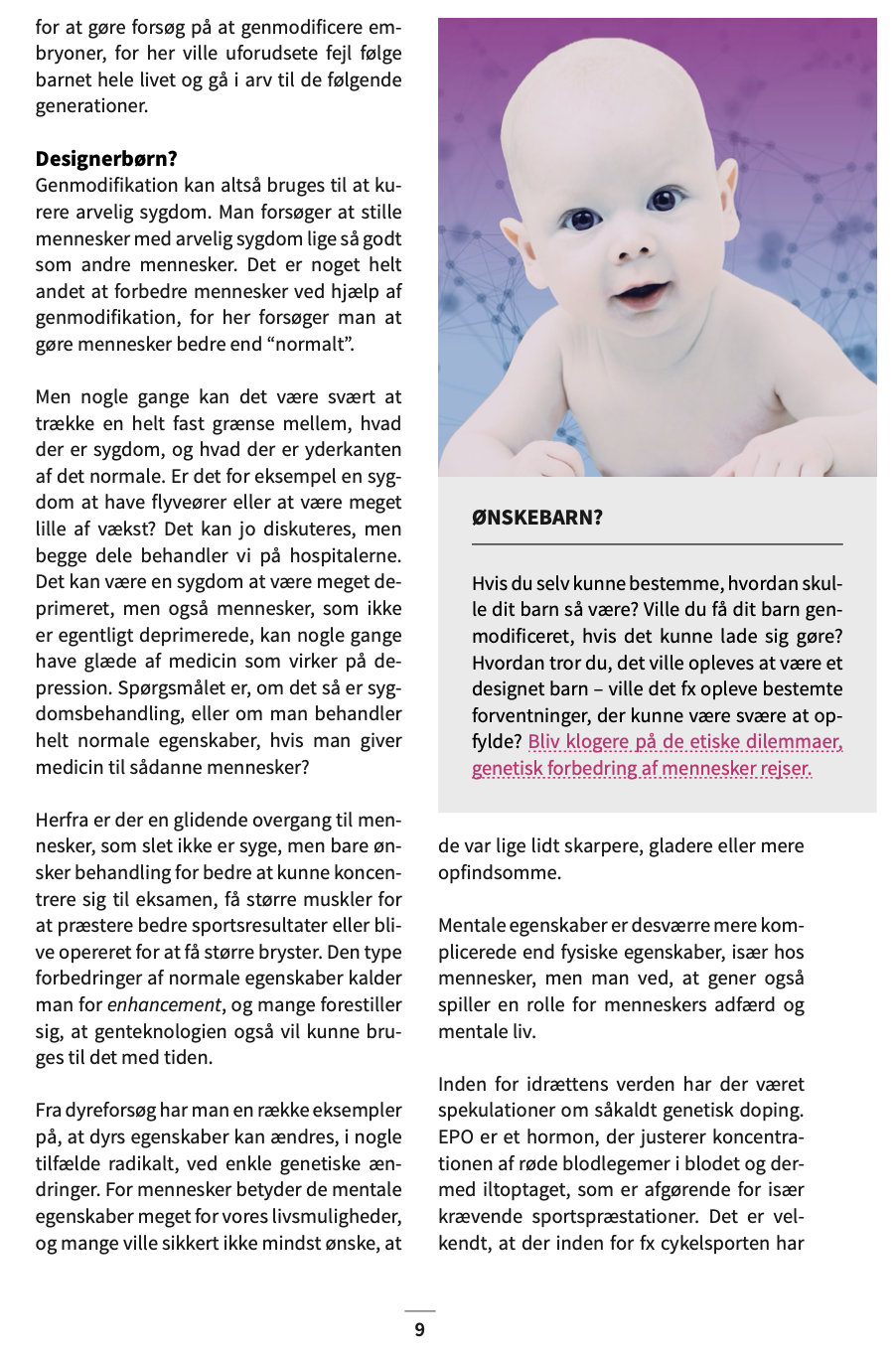 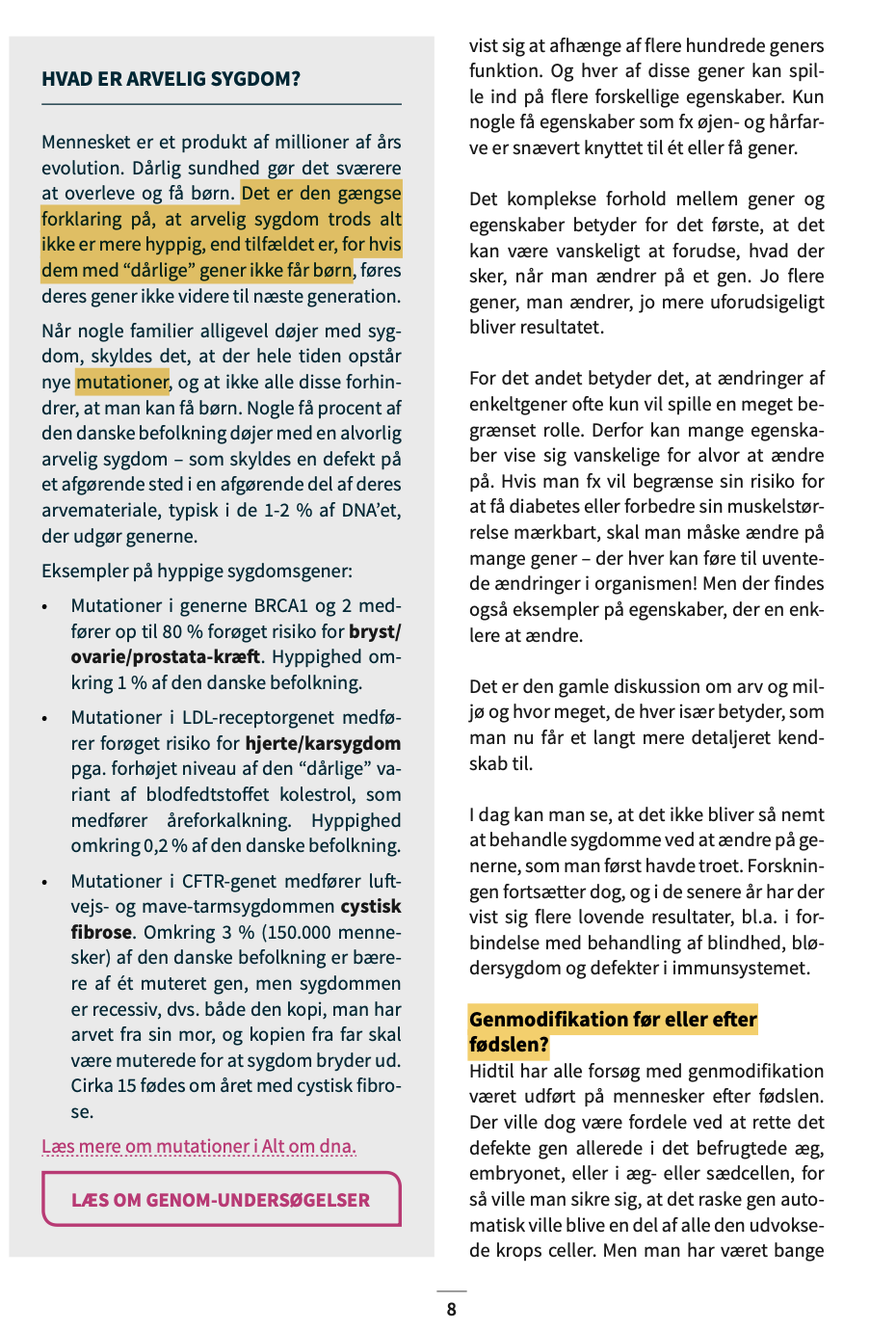 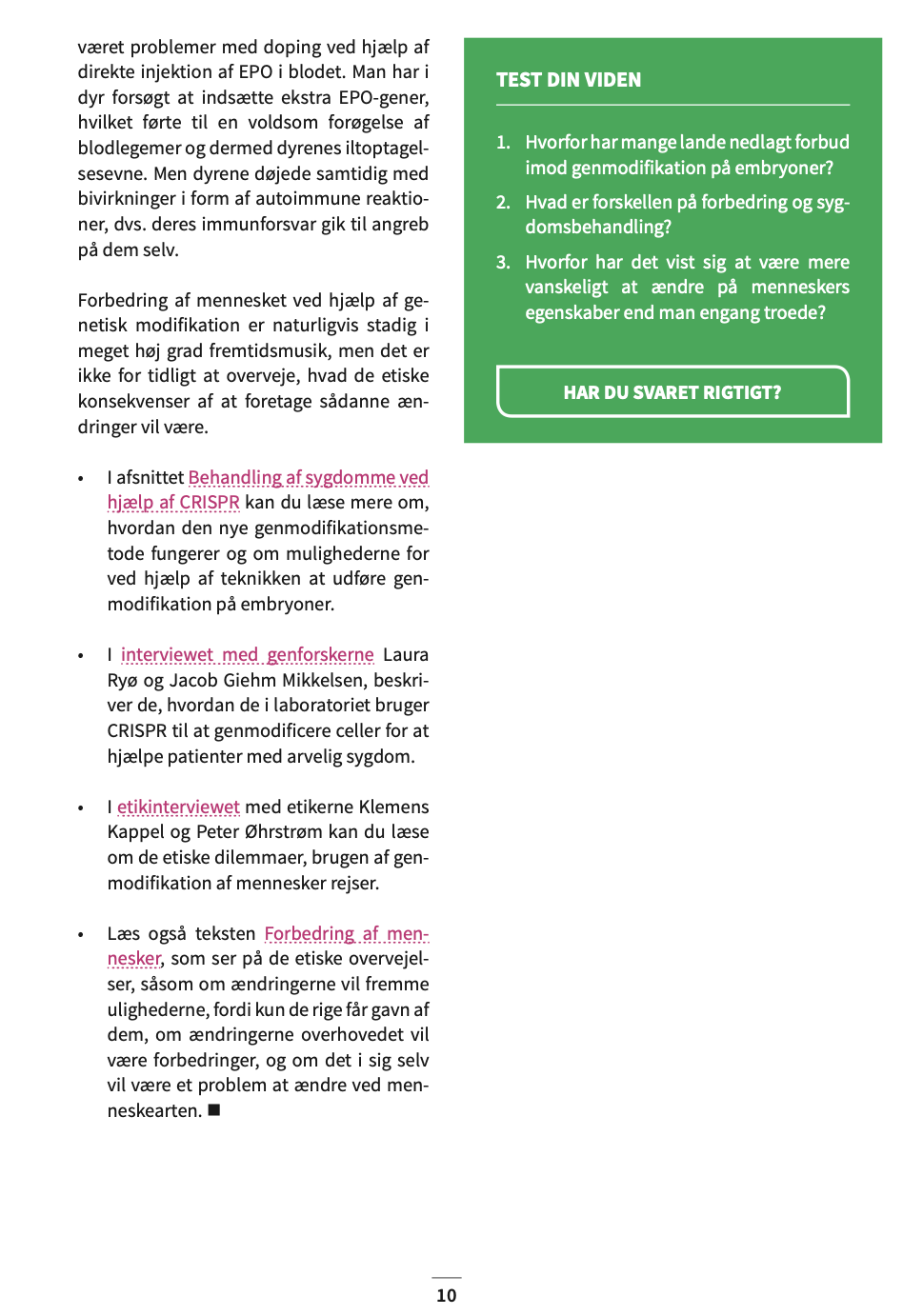 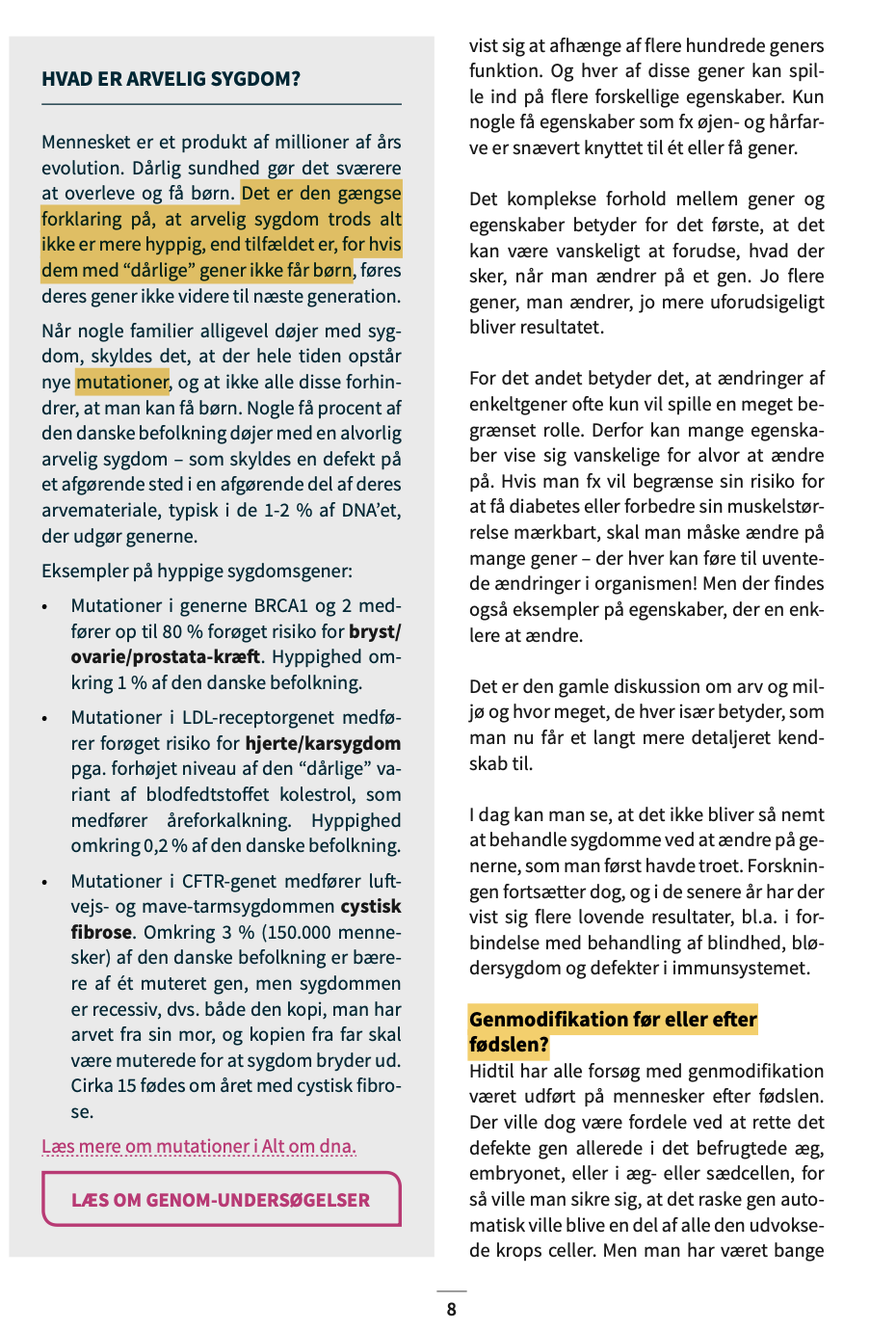 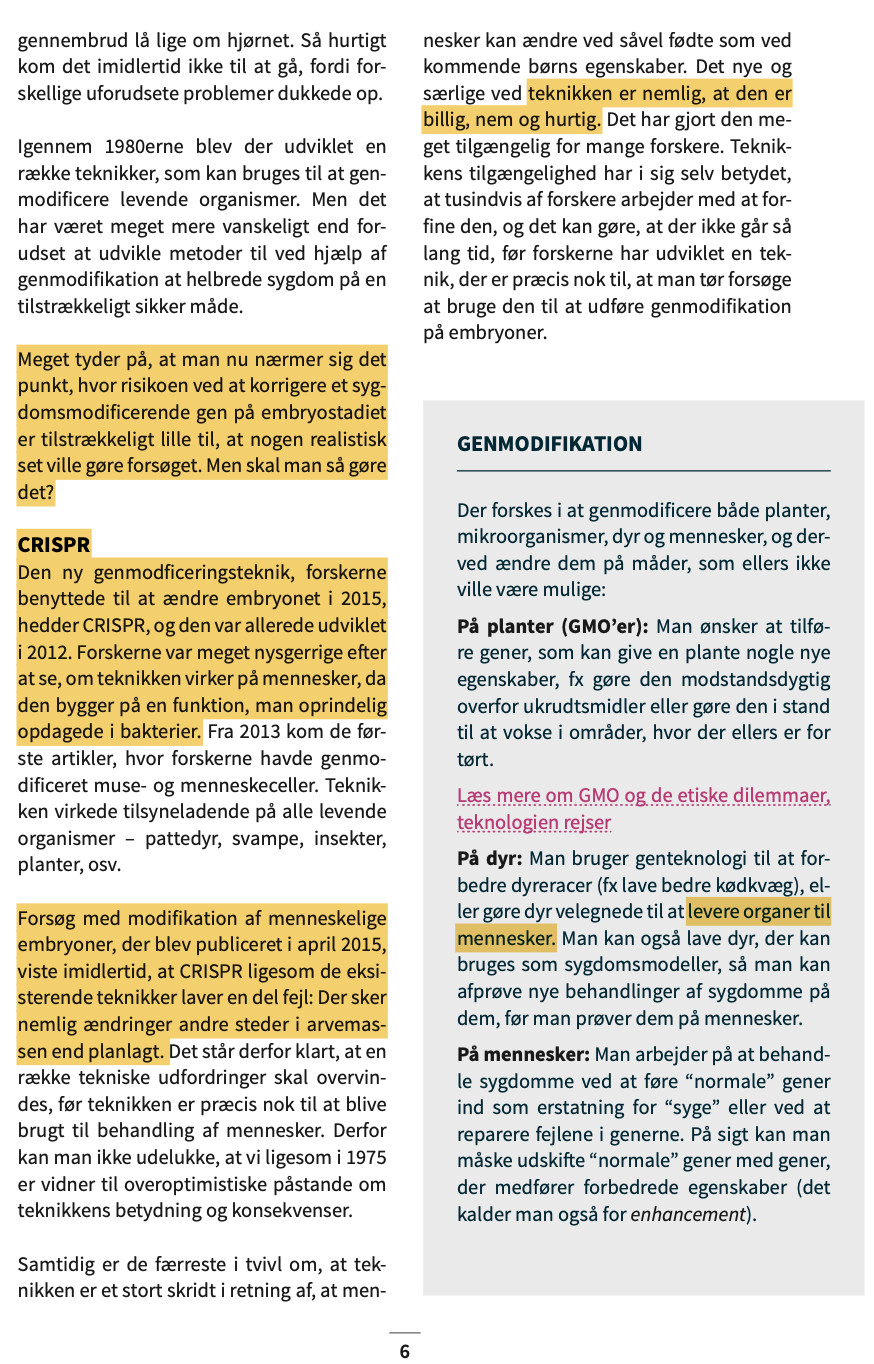 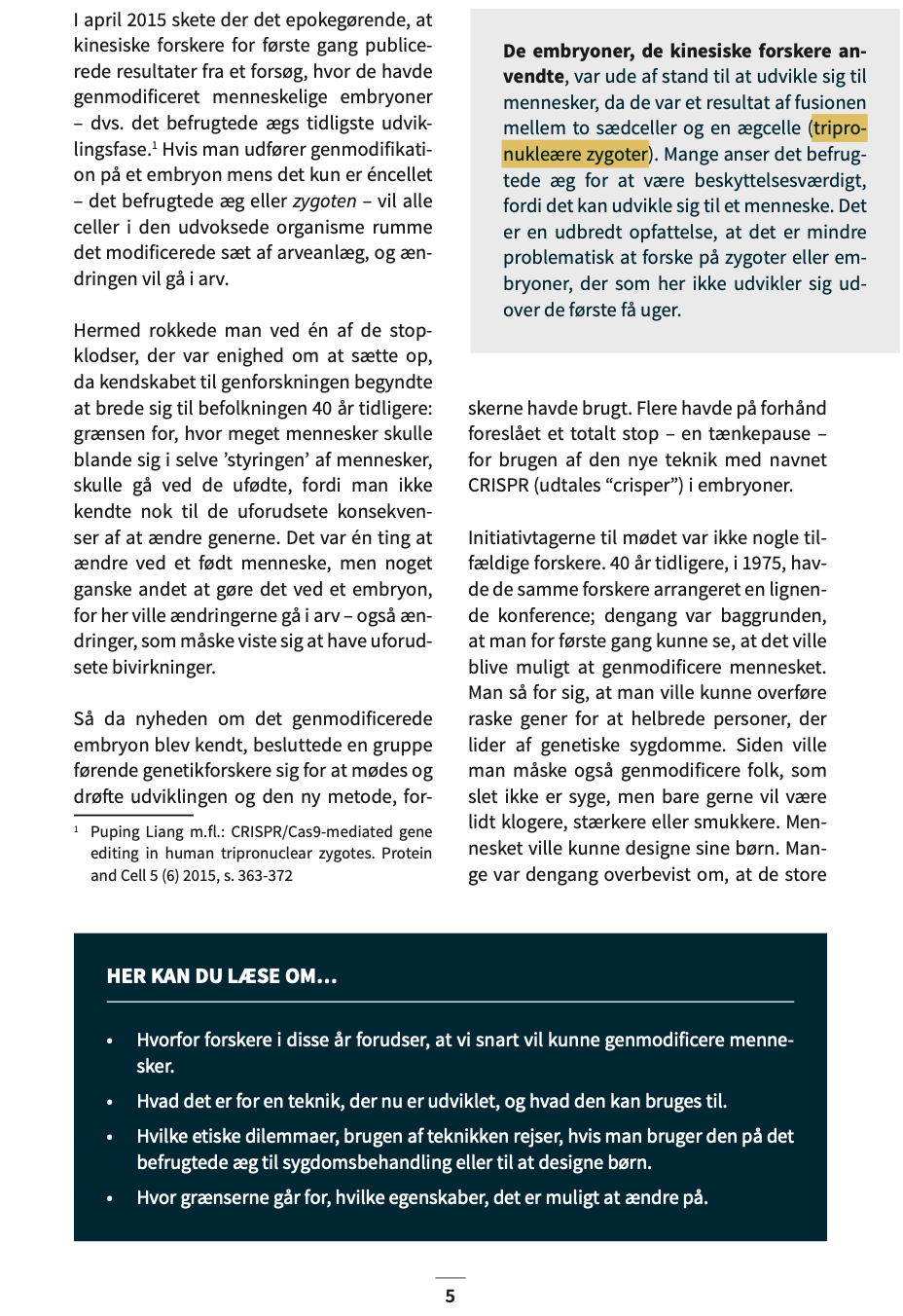 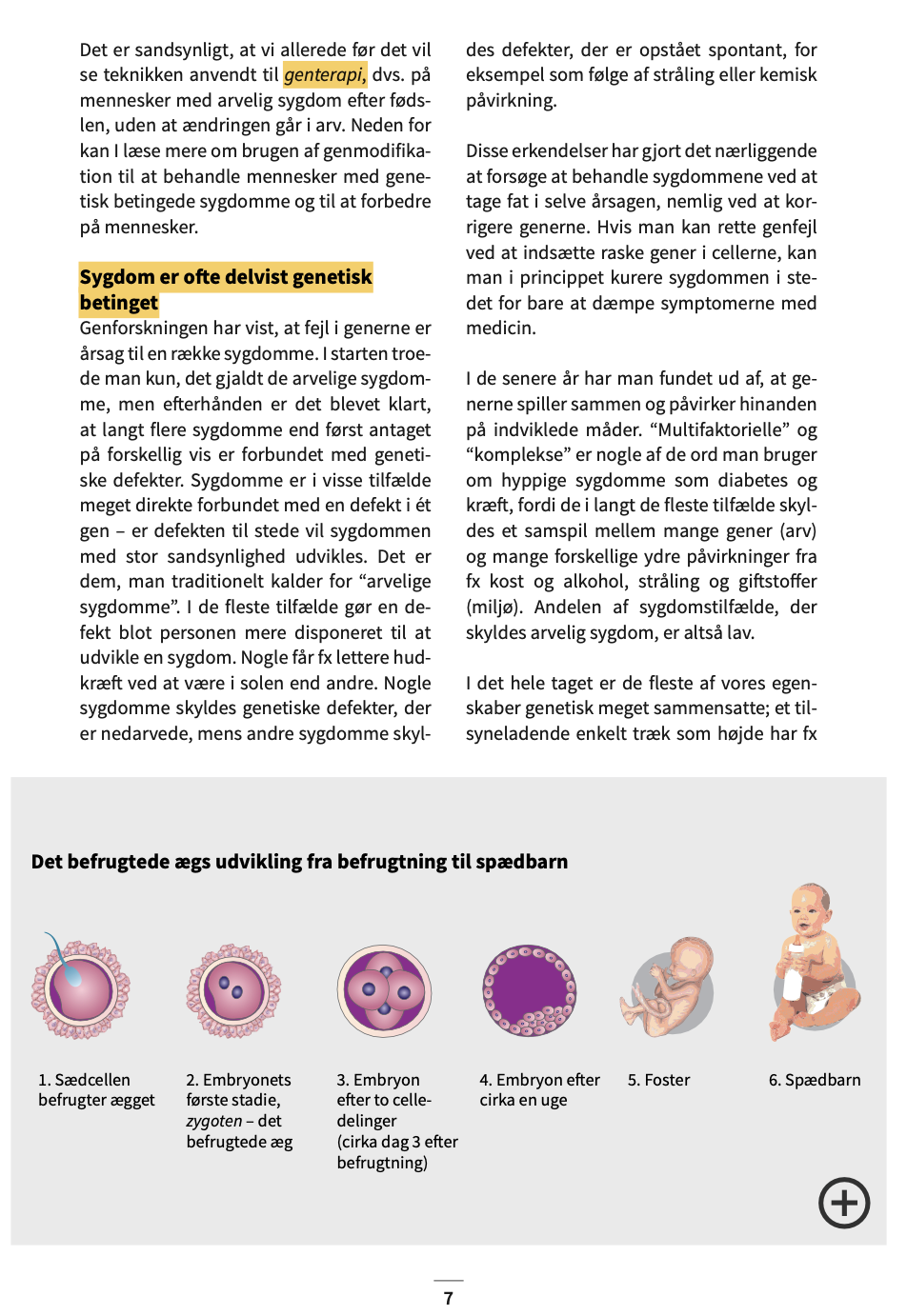 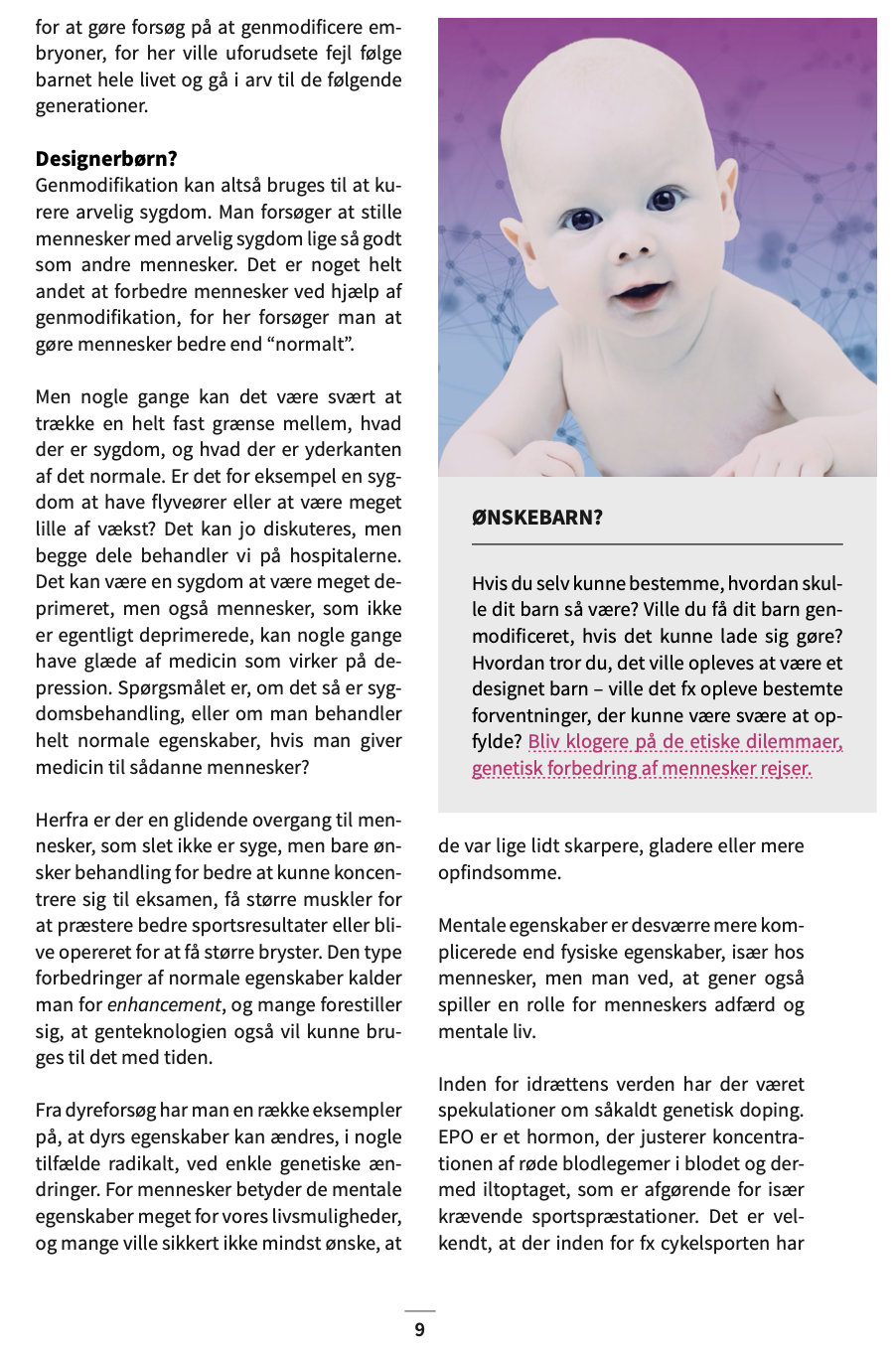 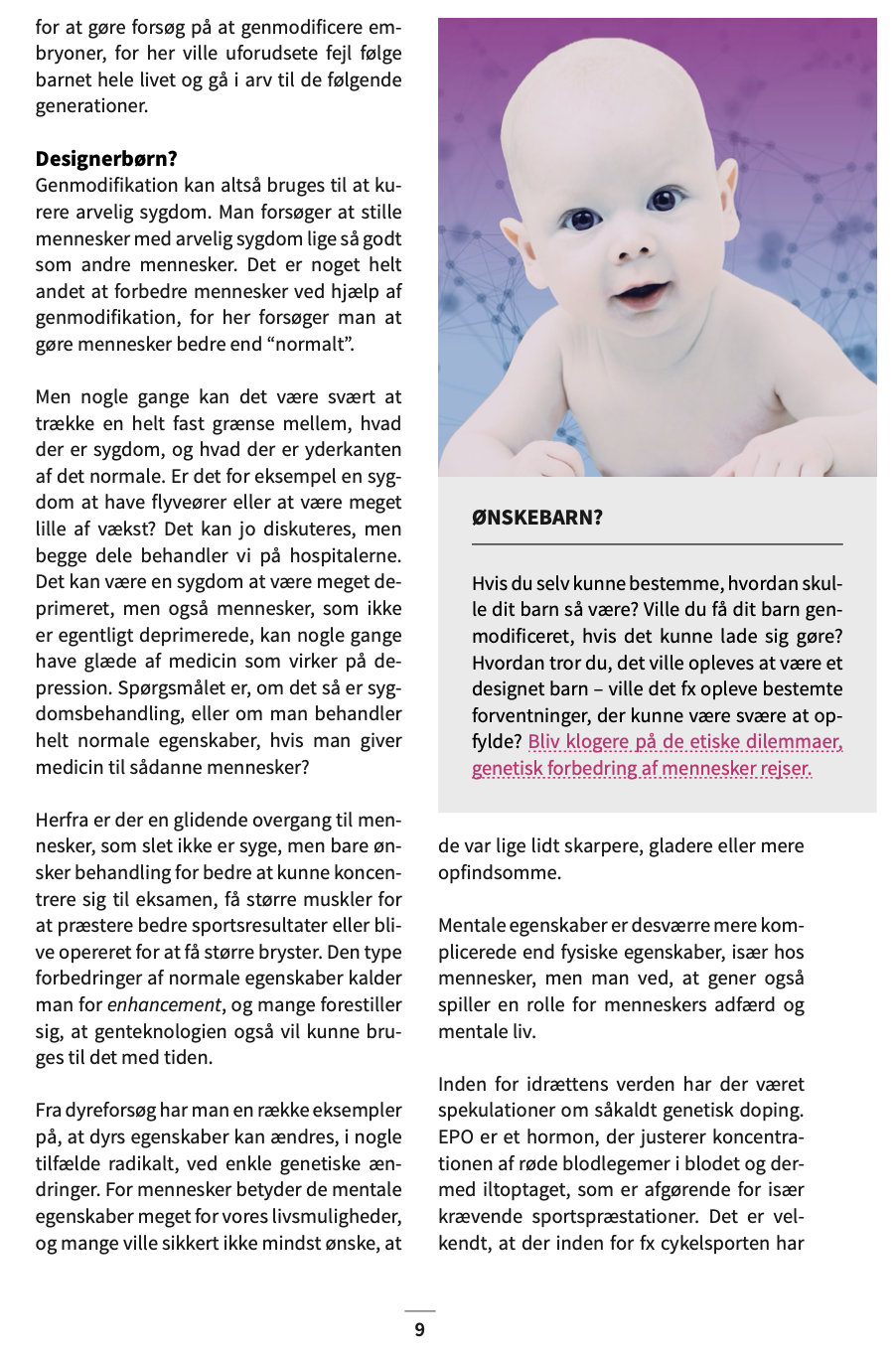 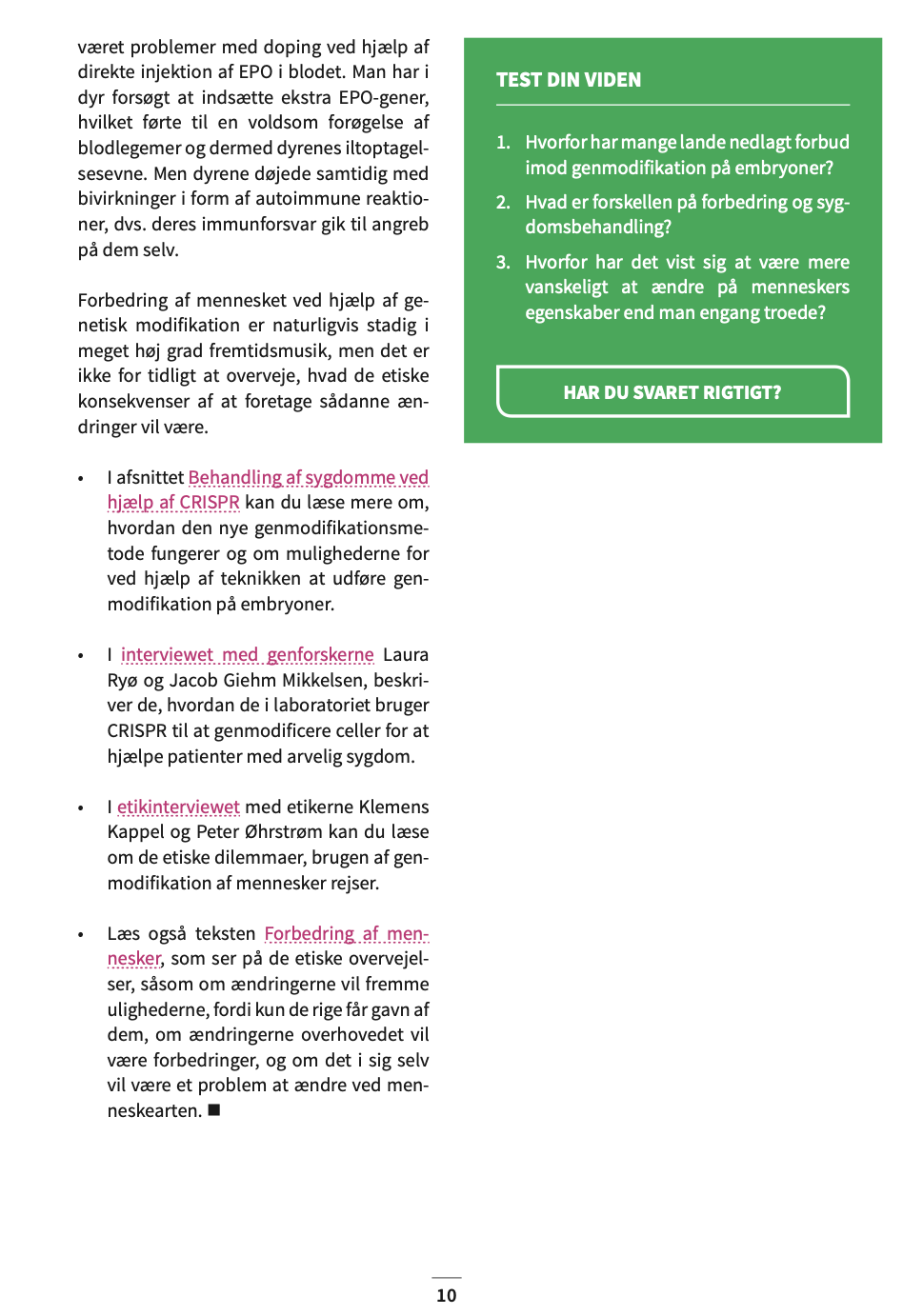 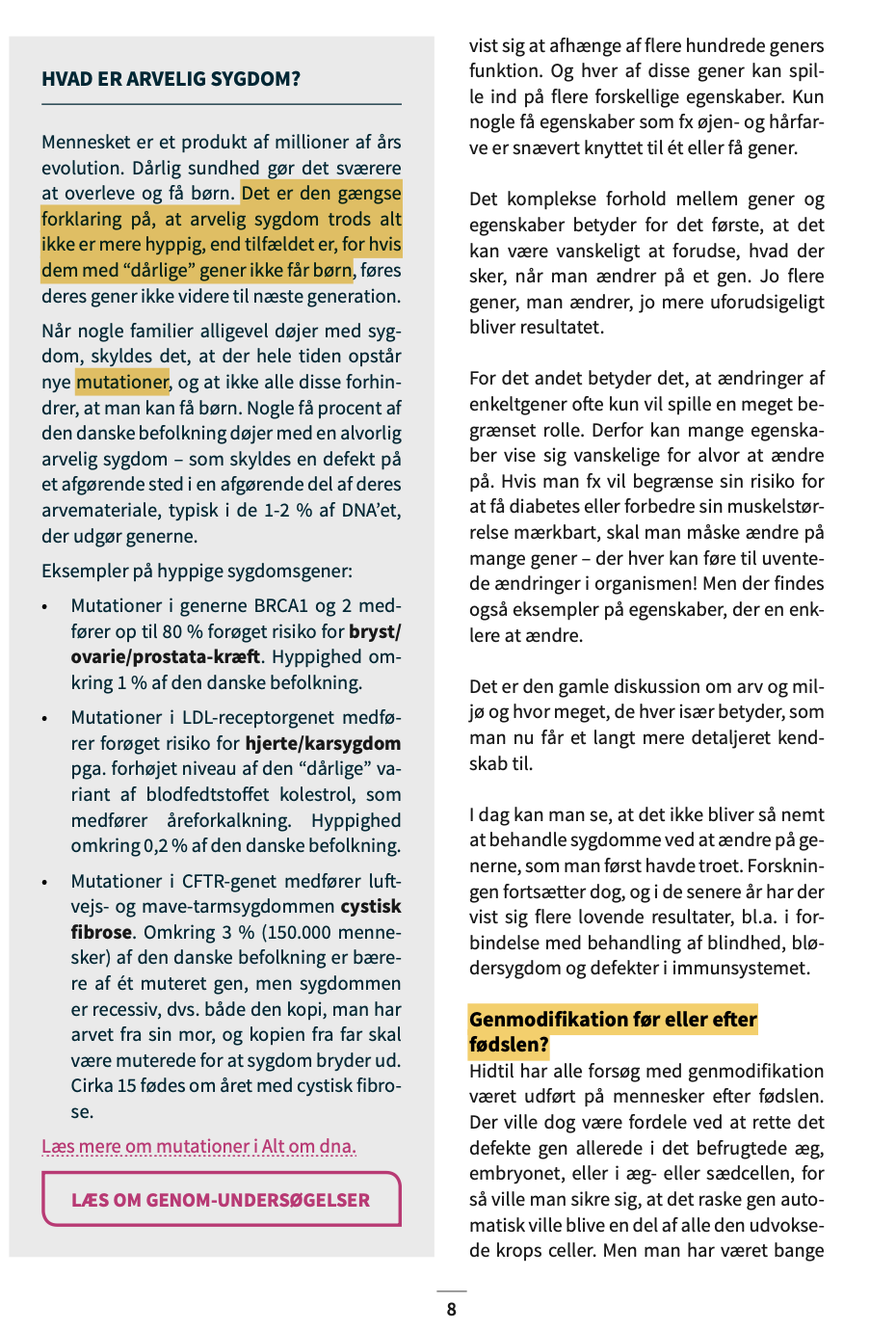 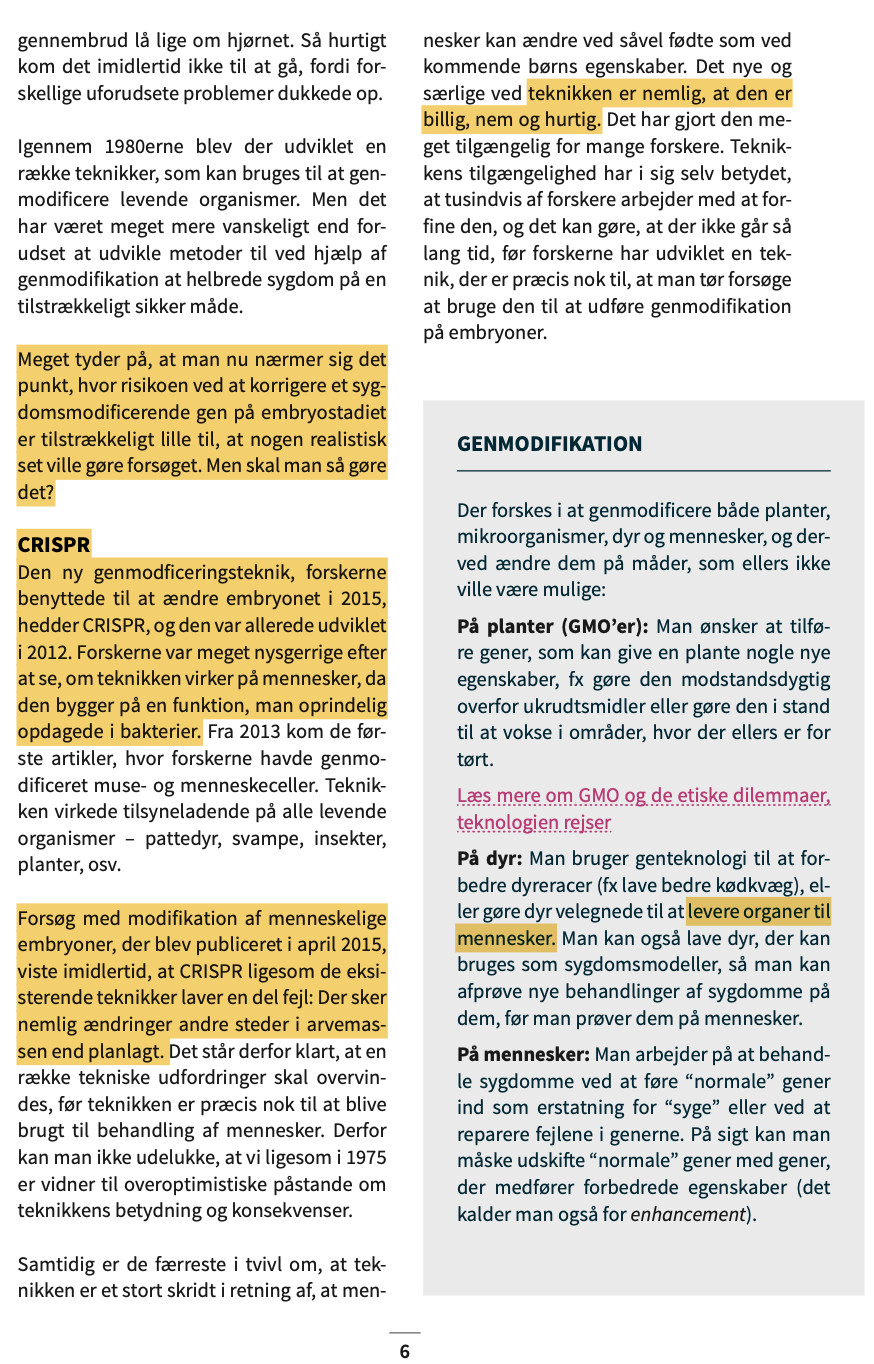 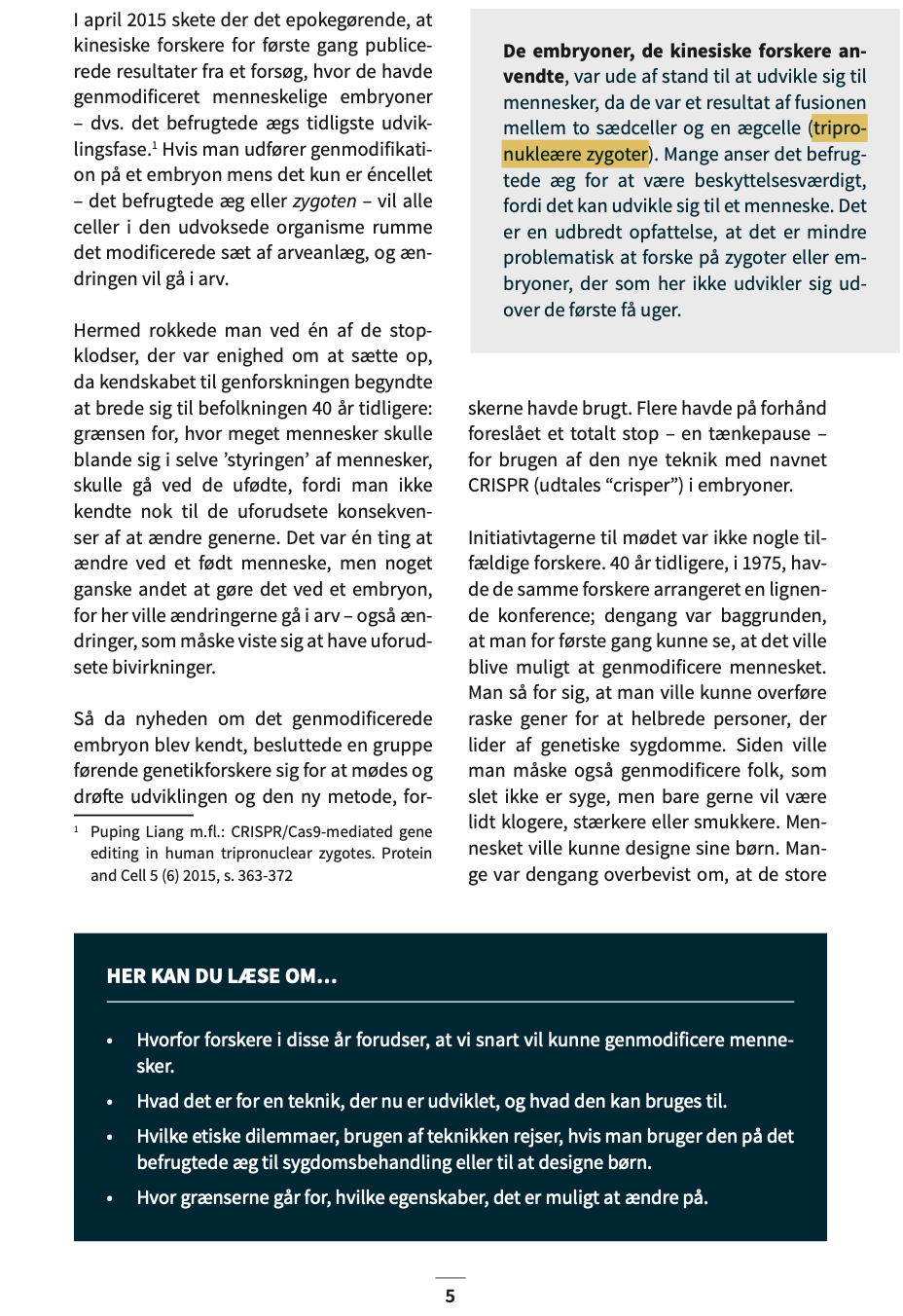 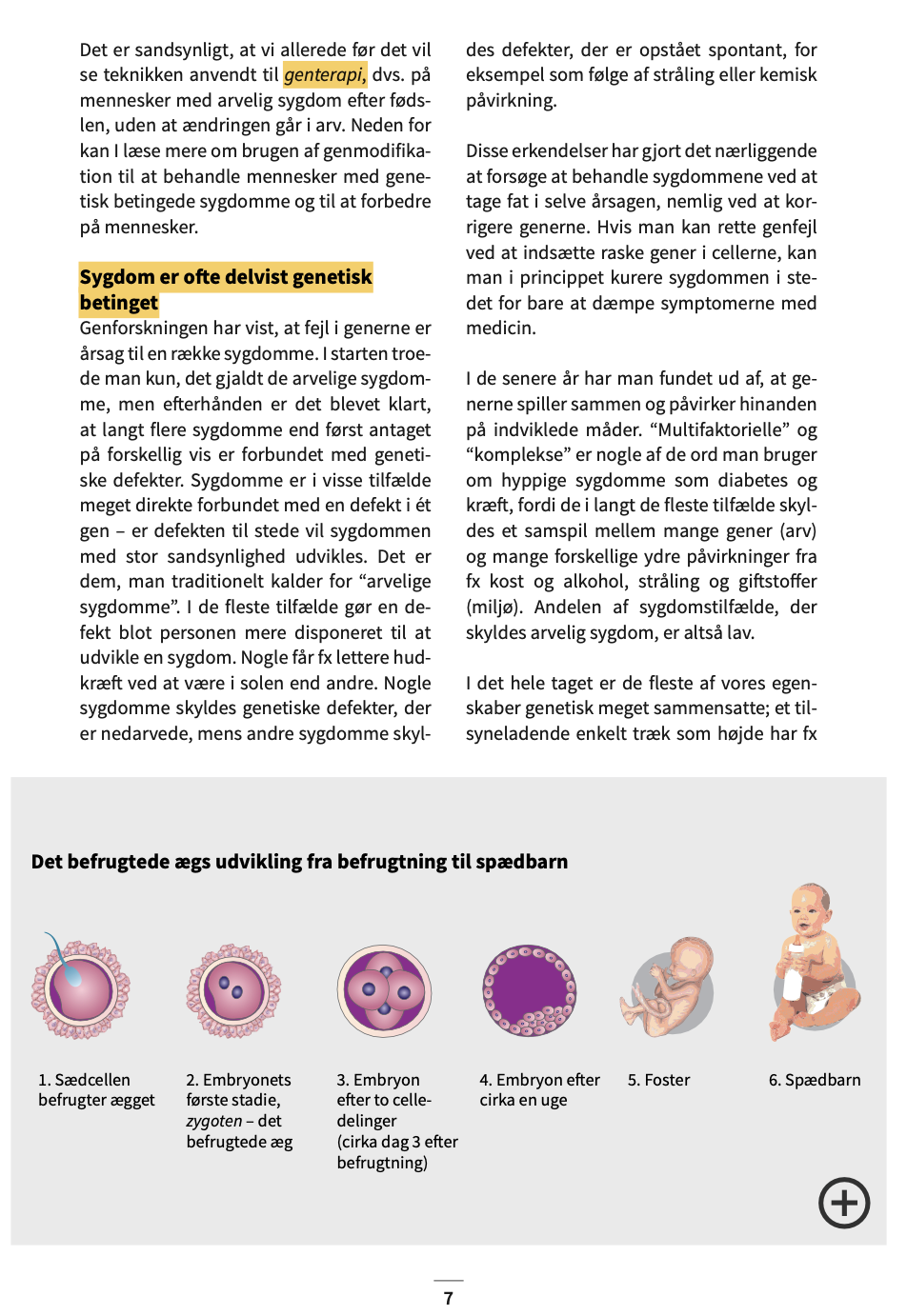 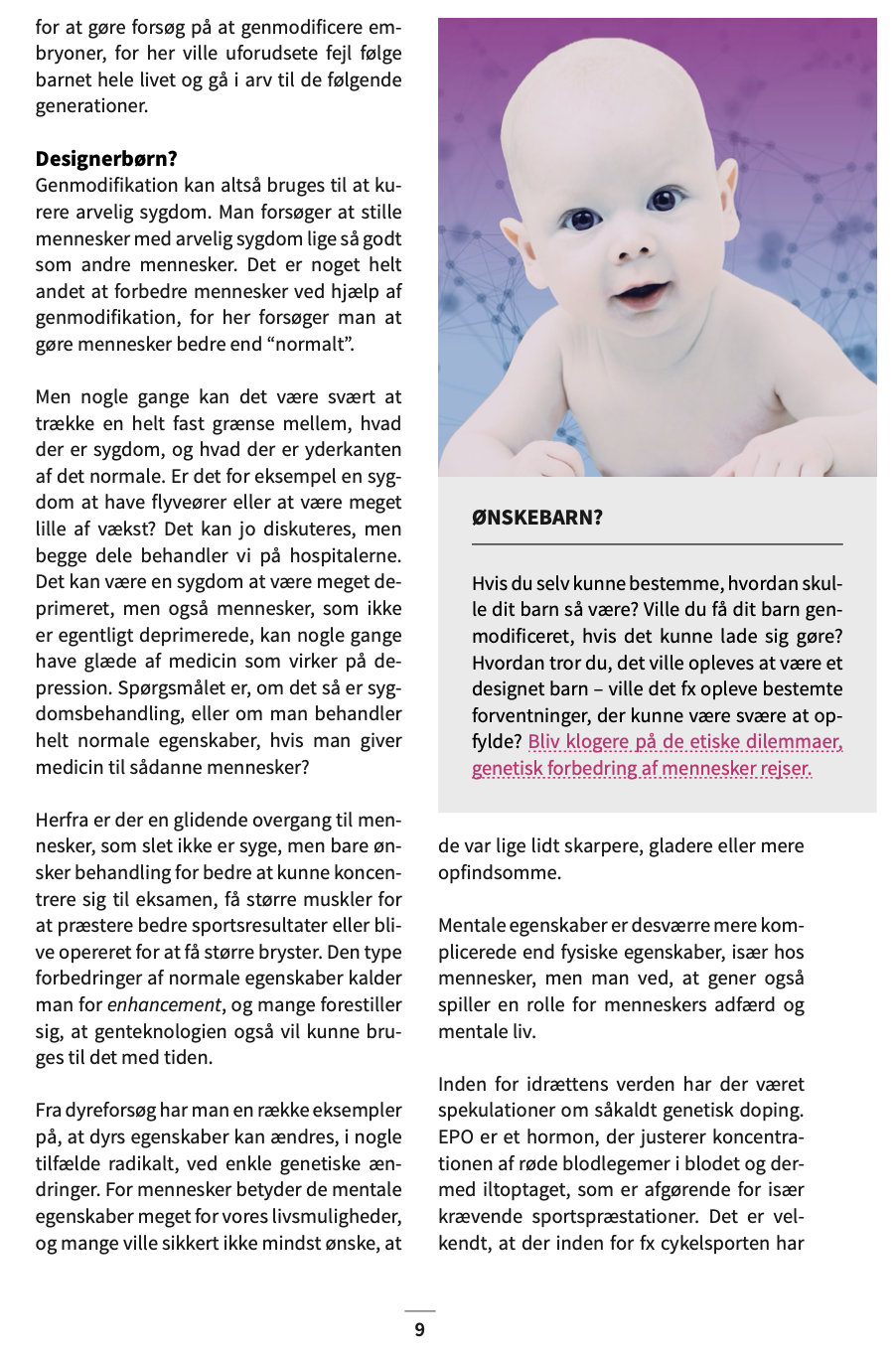 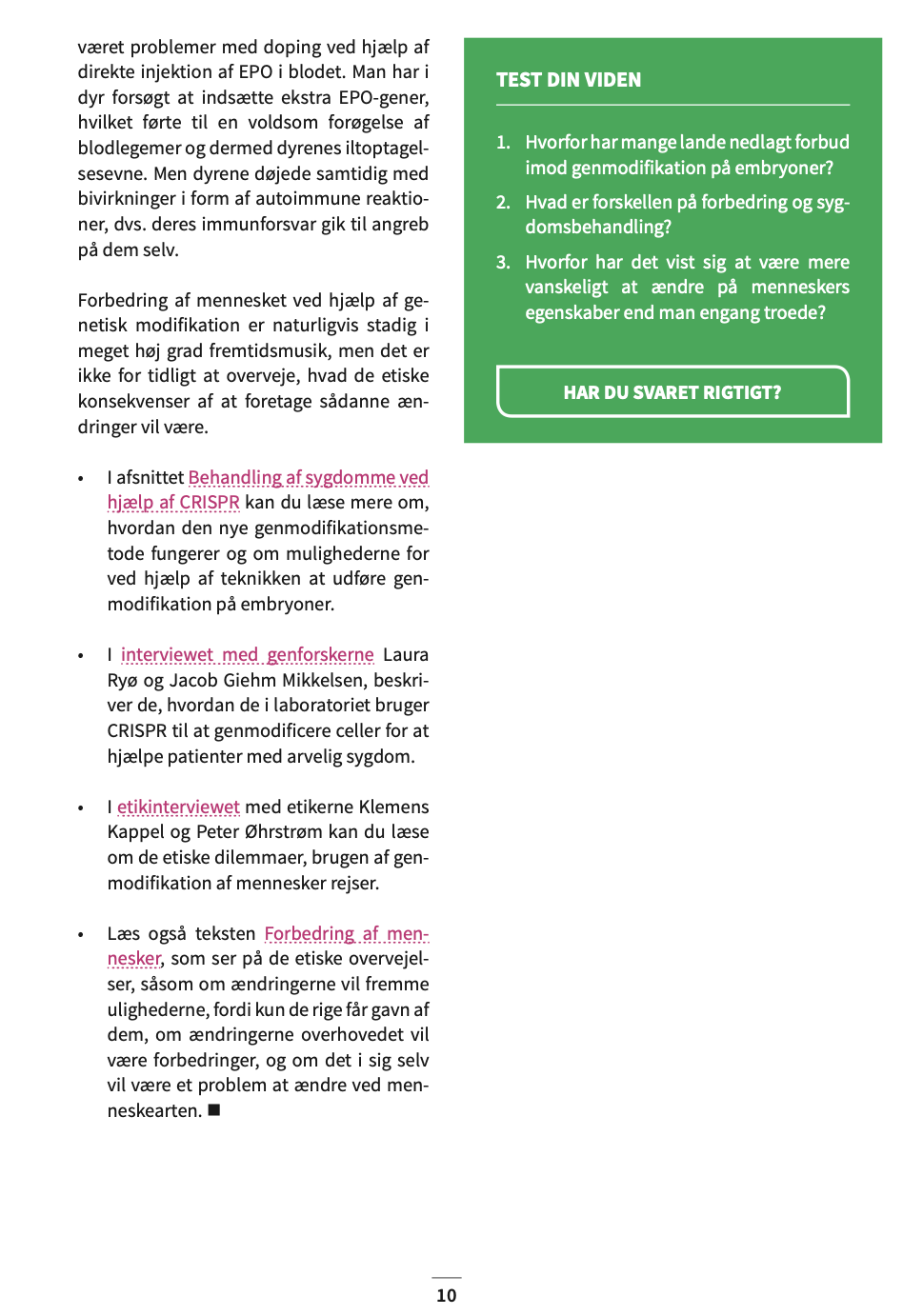 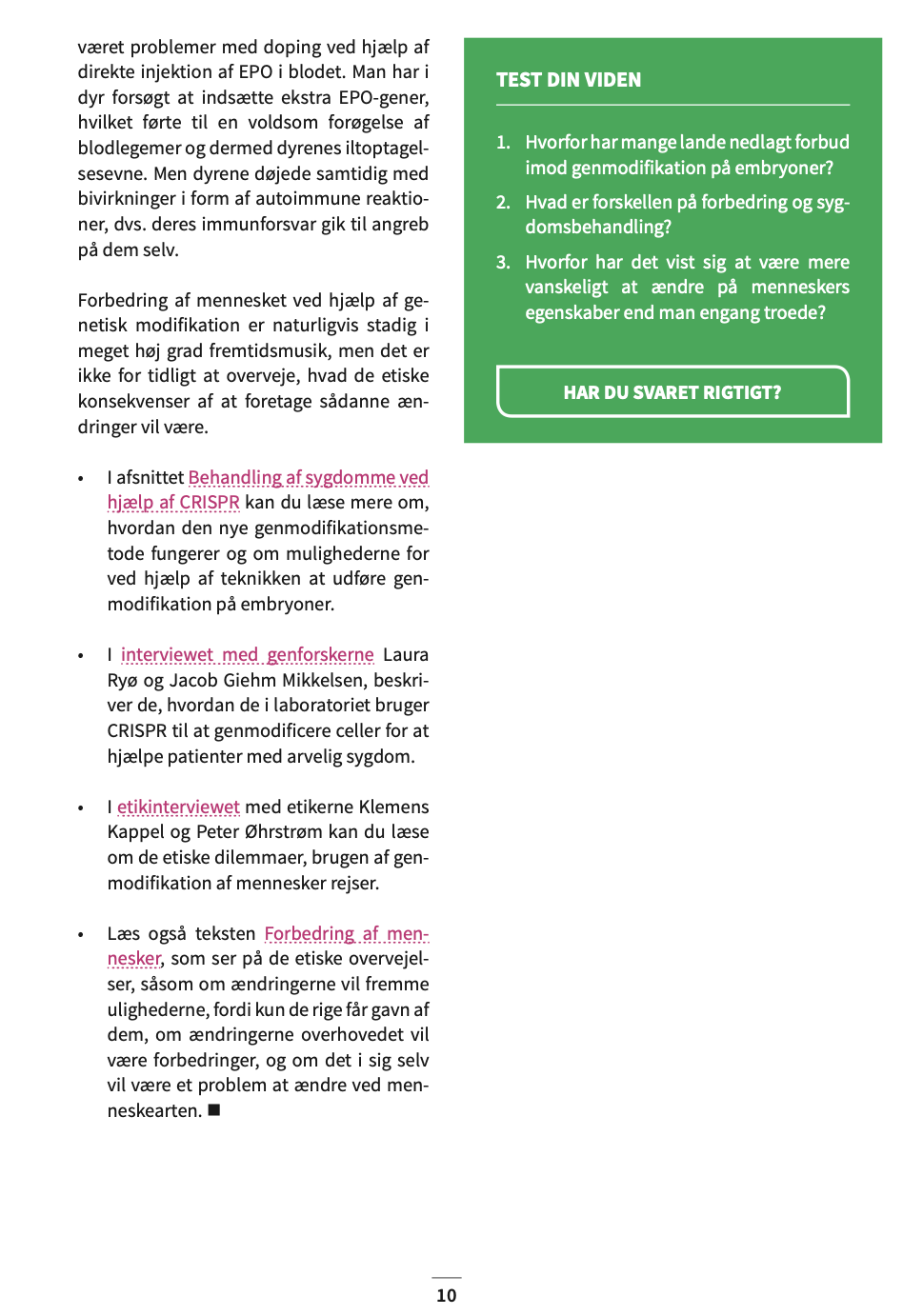 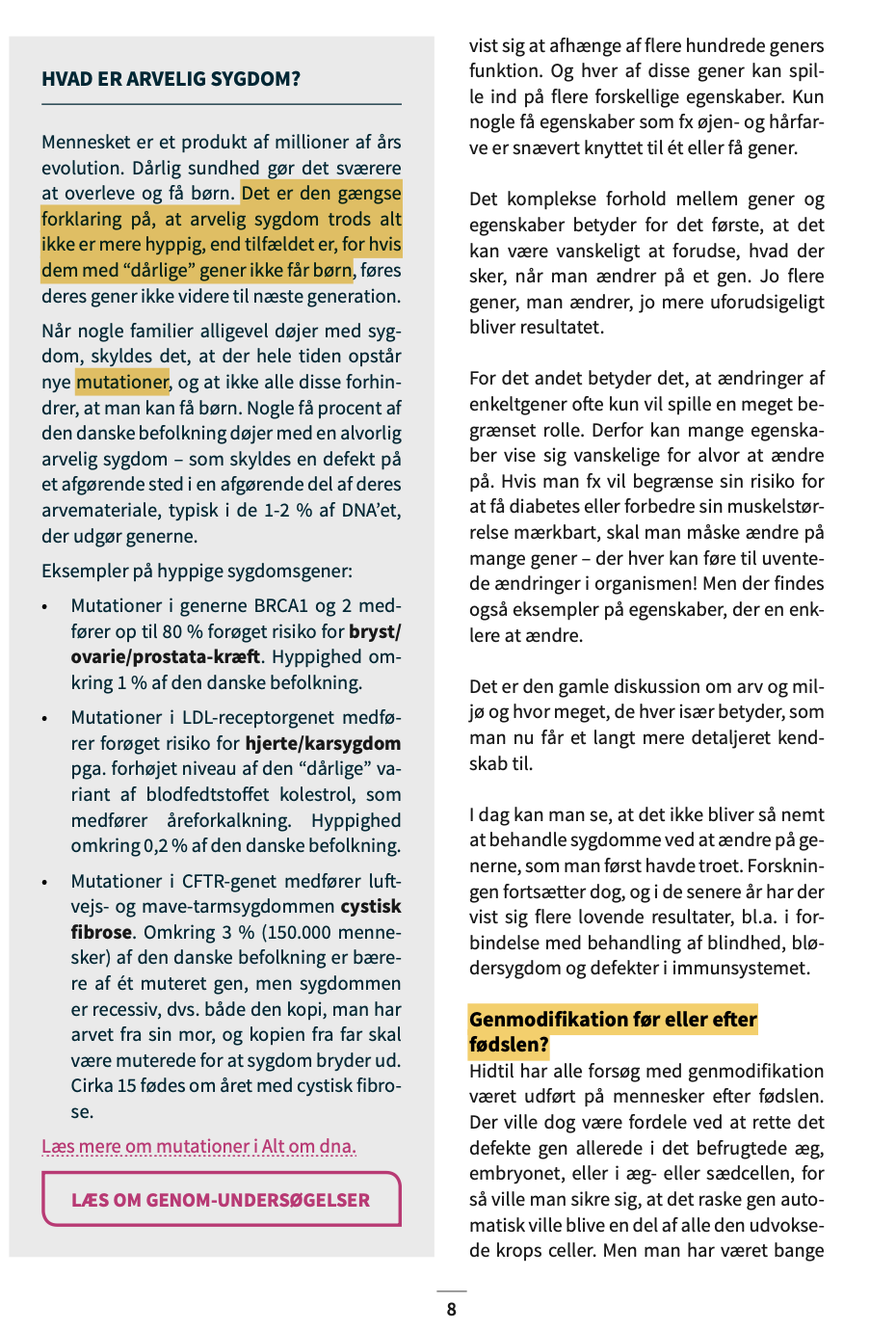 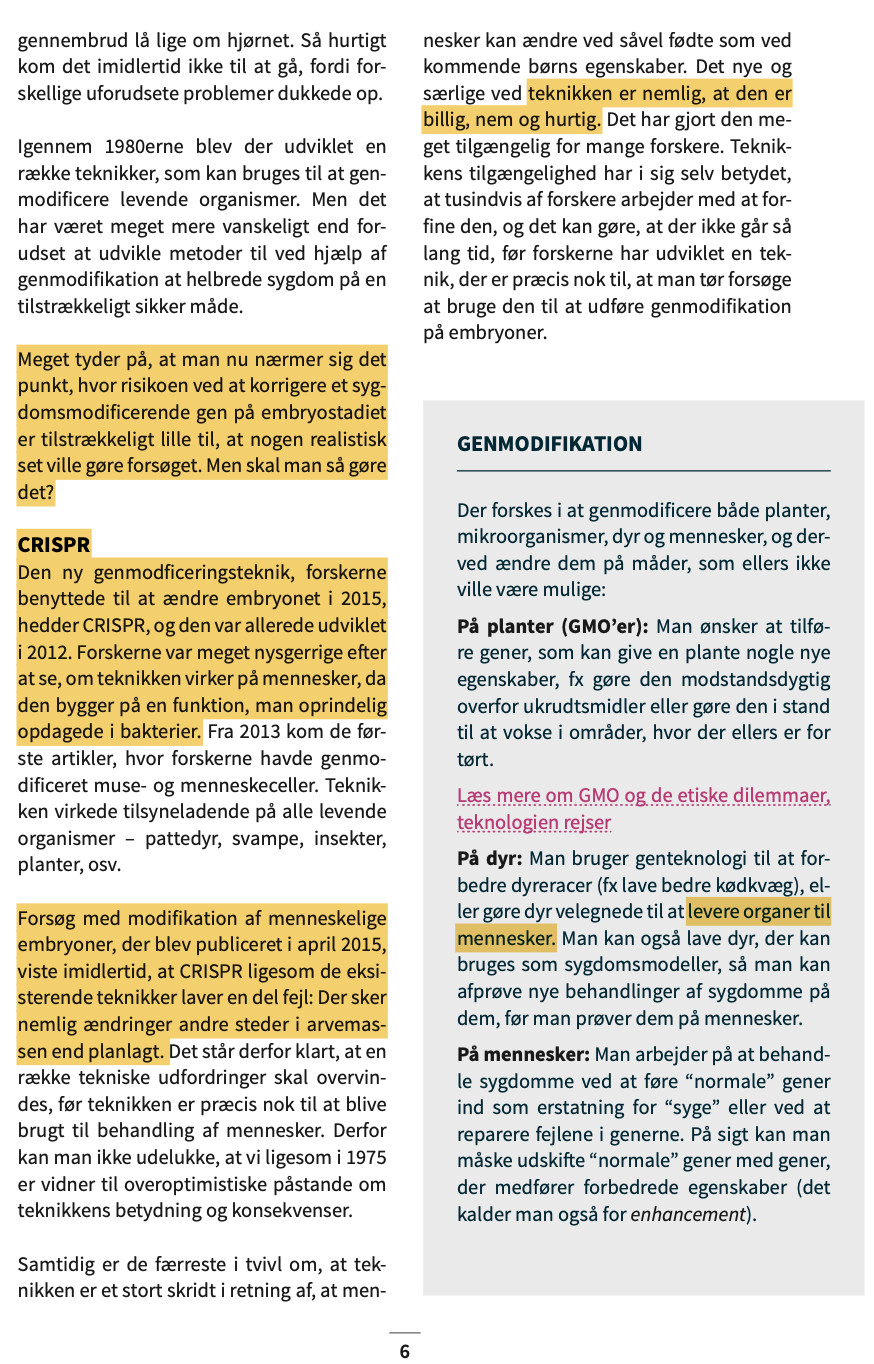 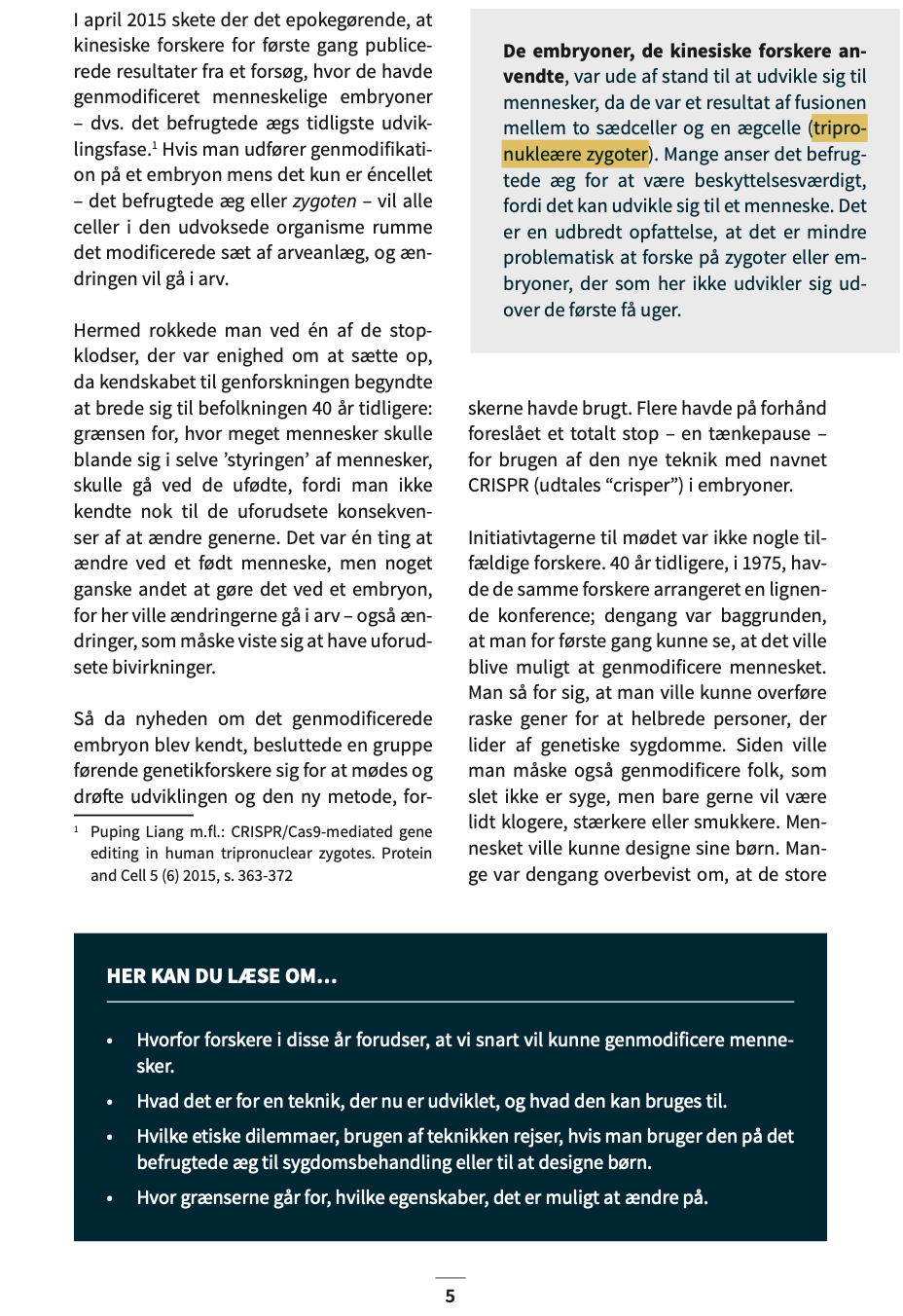 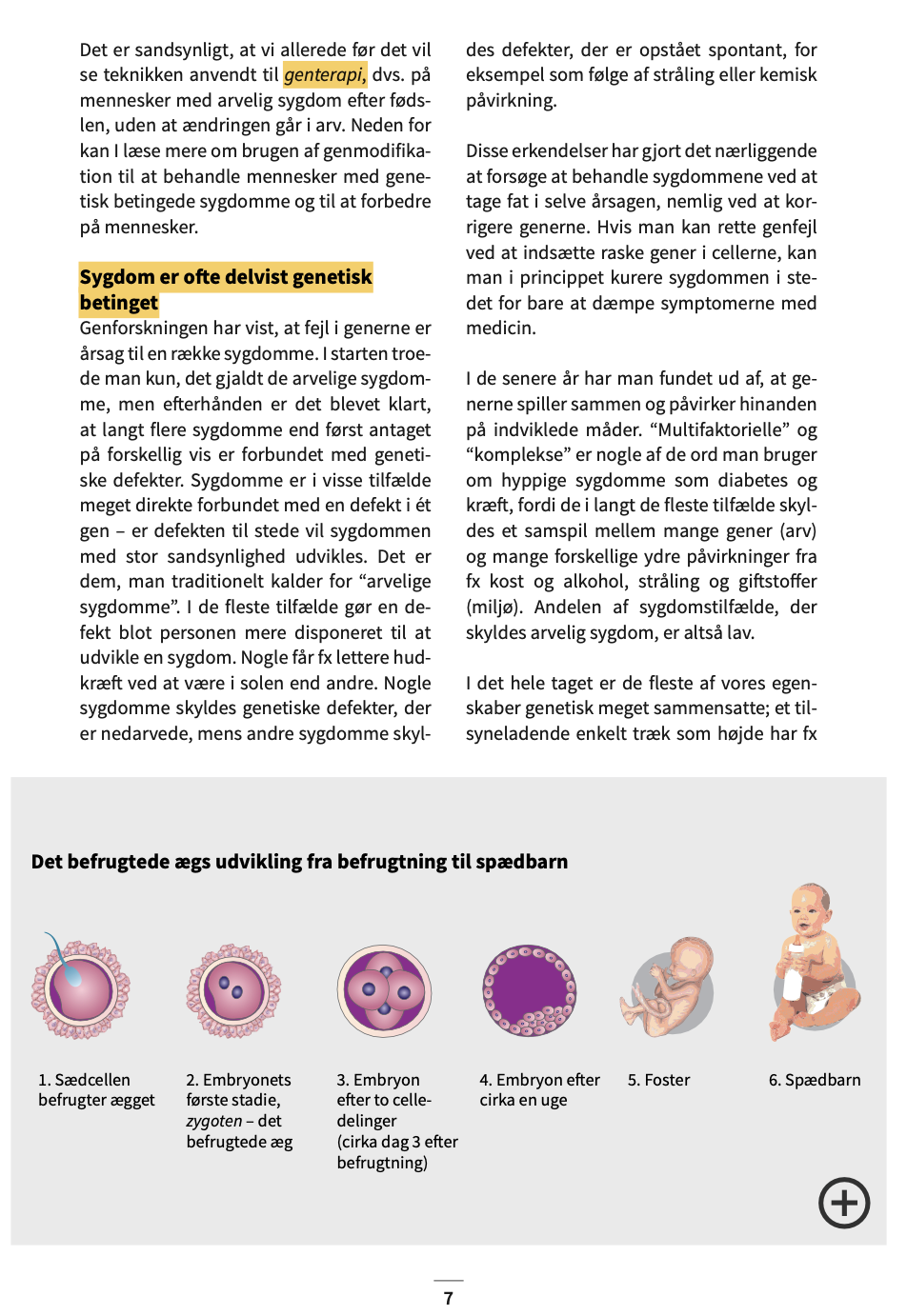 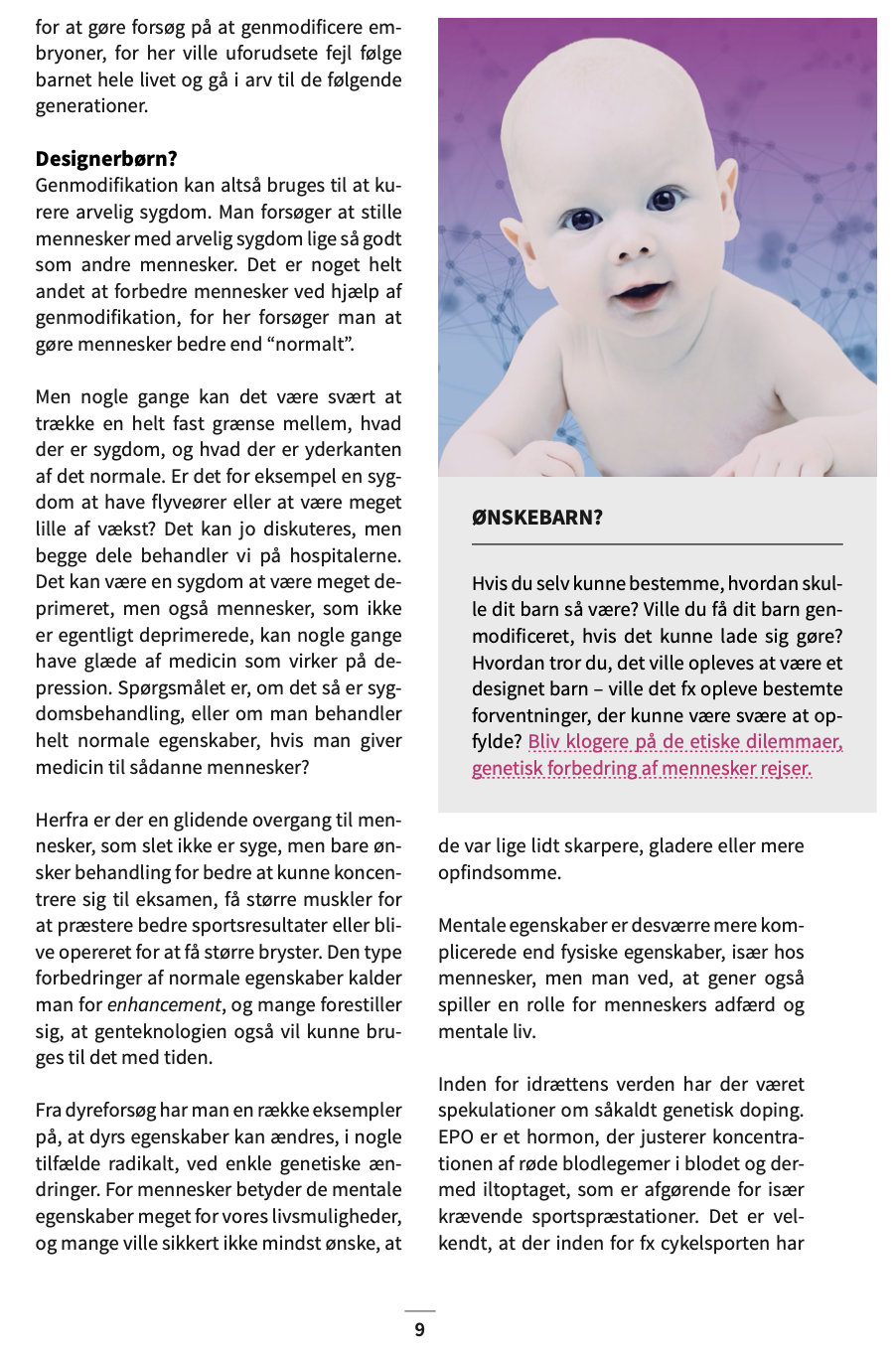 Le quiz génétique concernant les mots importants en biologie C.
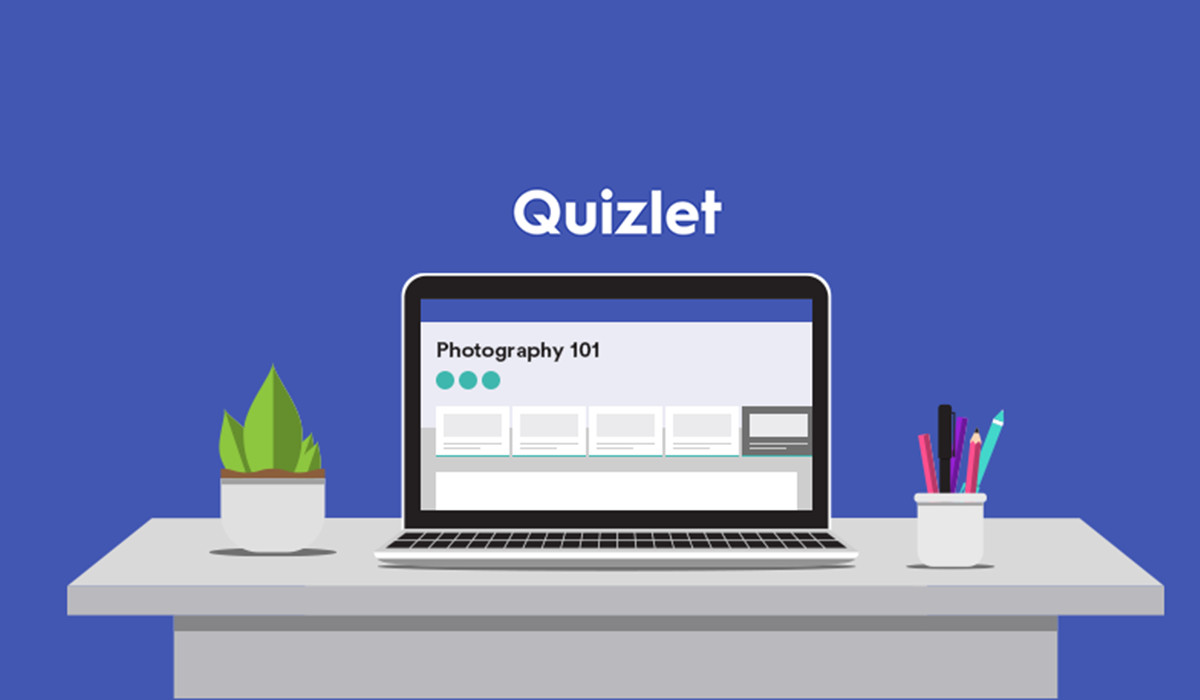 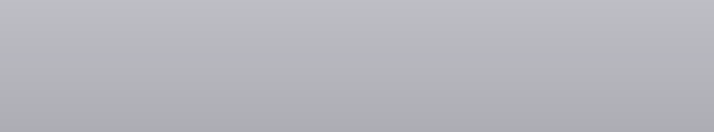 https://quizlet.com/_b19x1s?x=1qqt&i=1k9e36
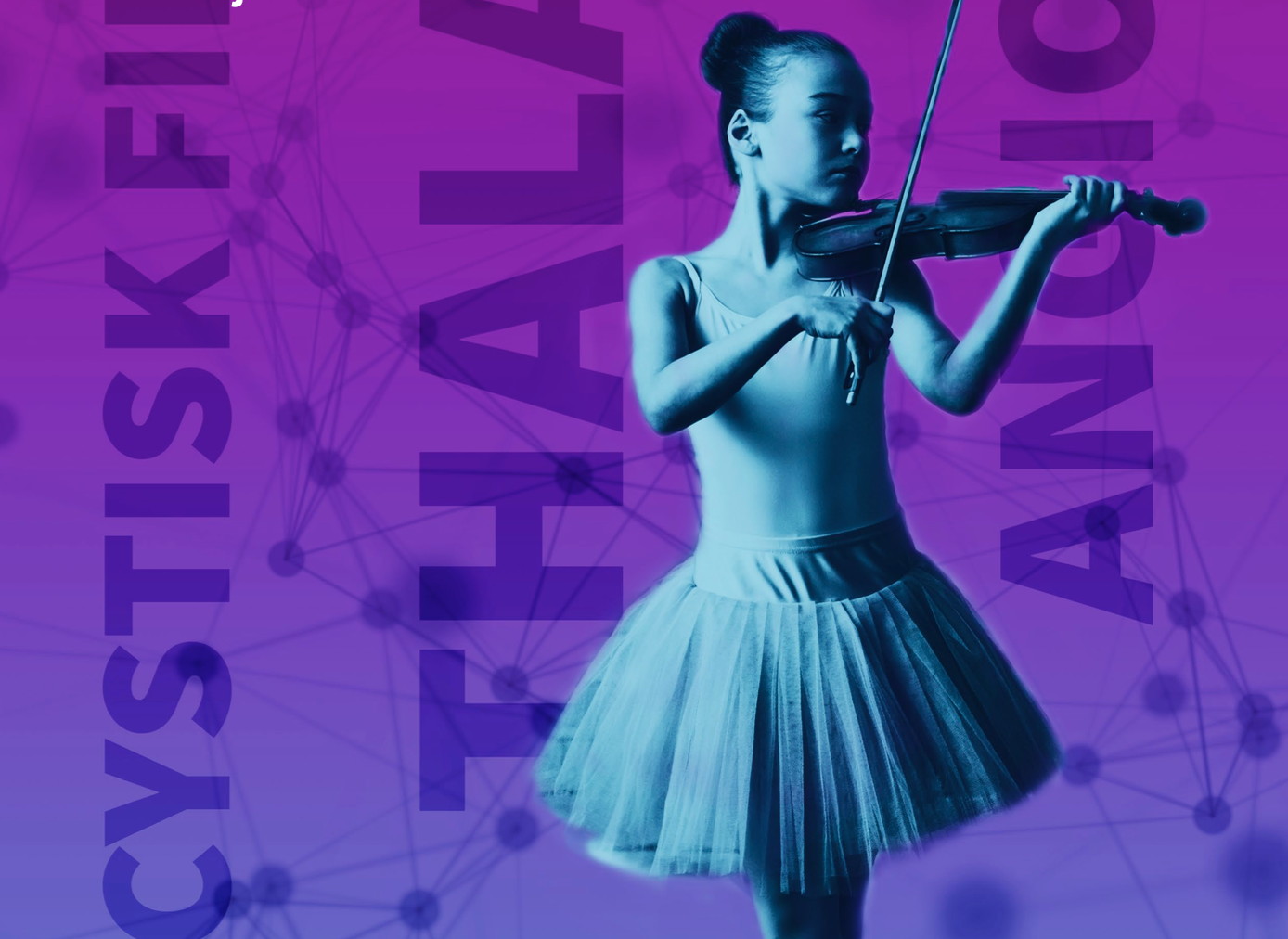 Genmodifikation af mennesker
SIS modul 2
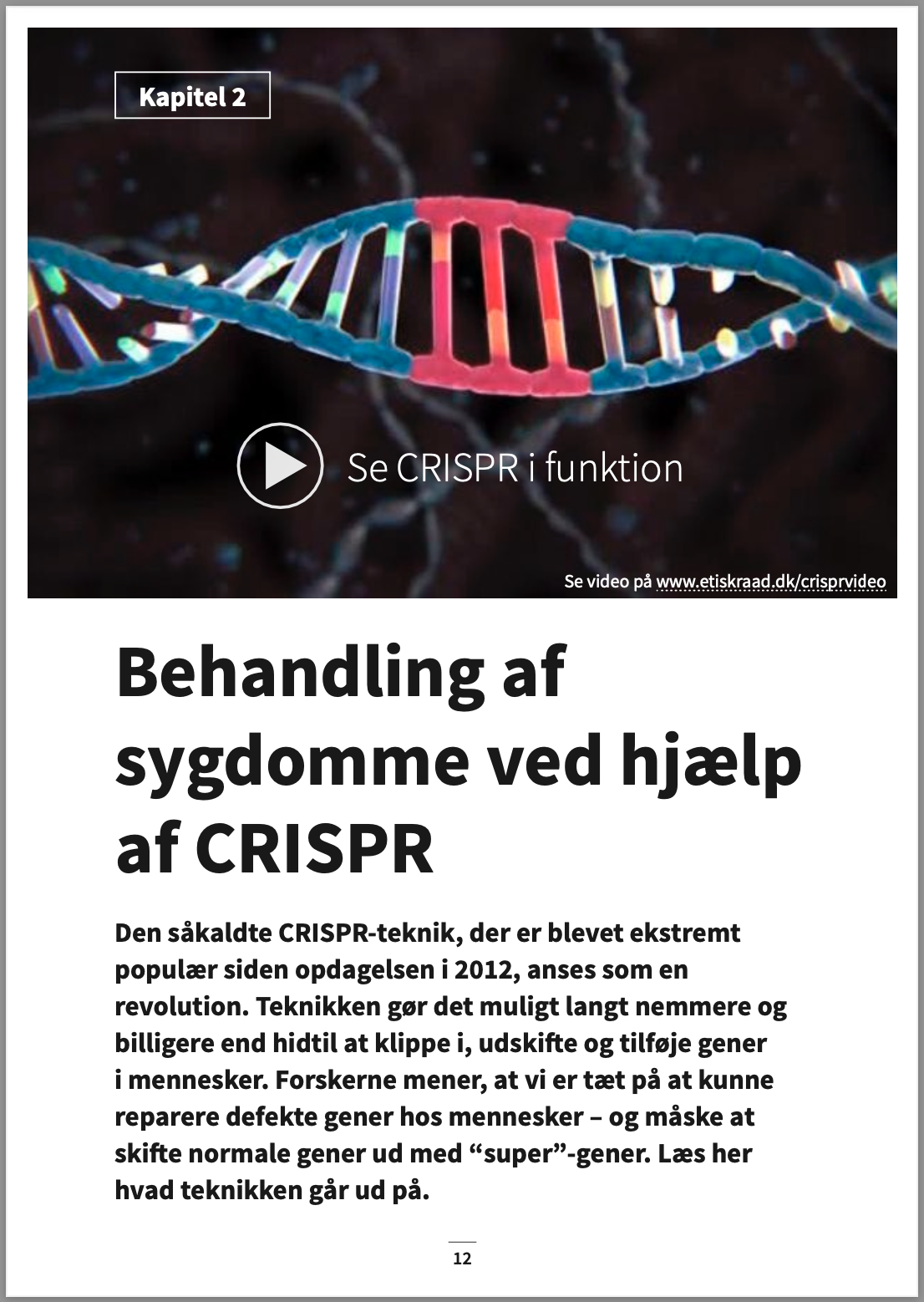 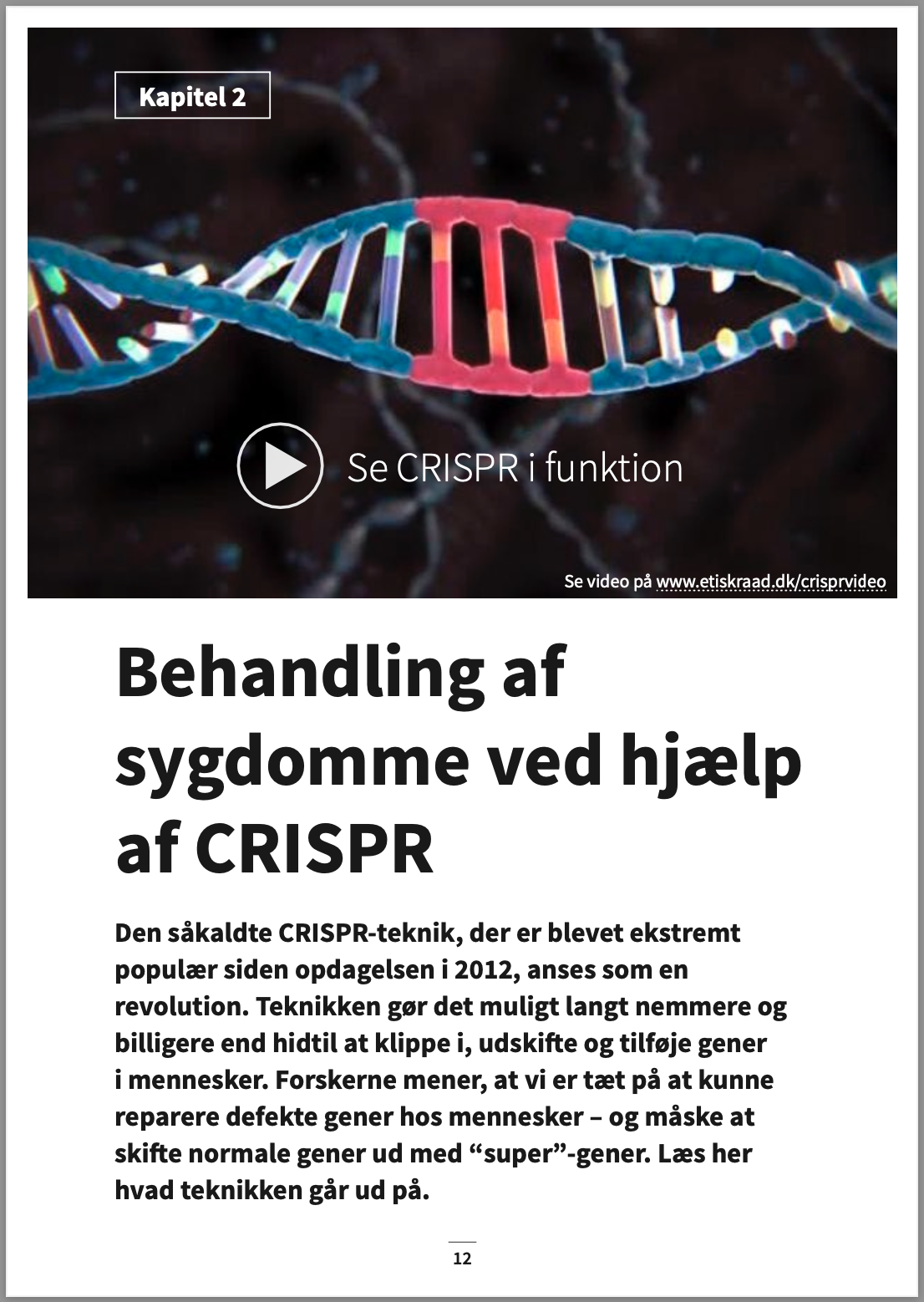 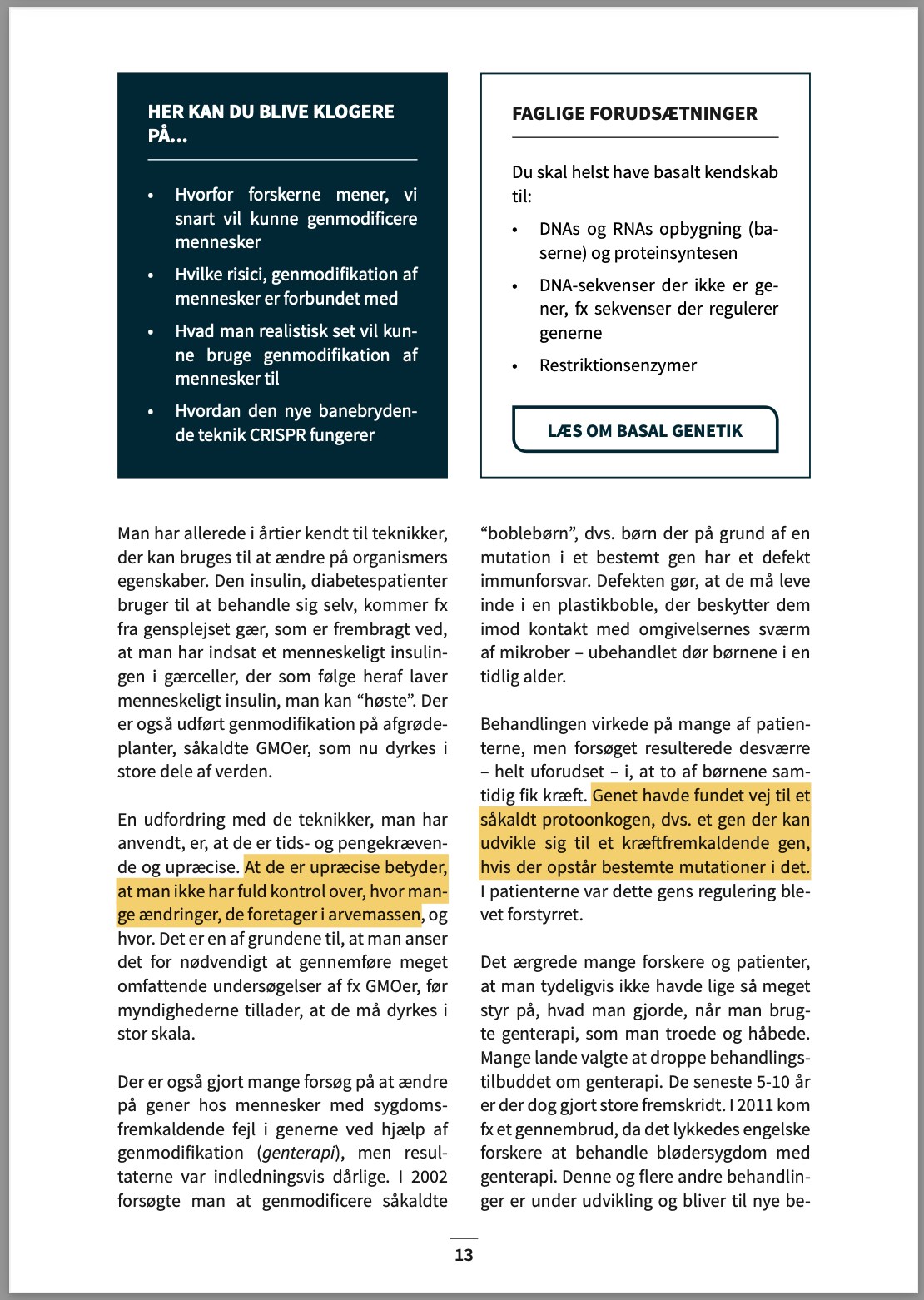 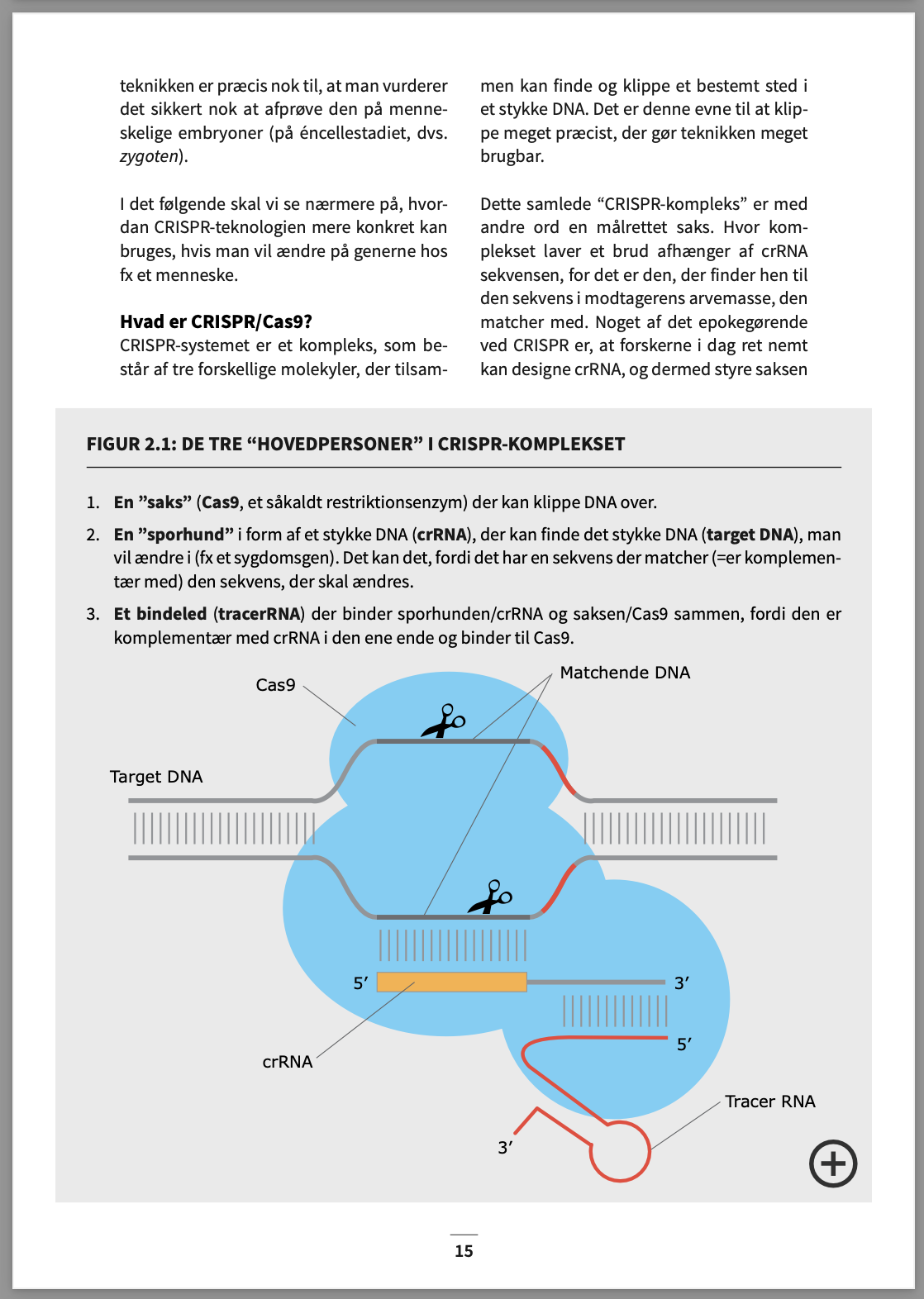 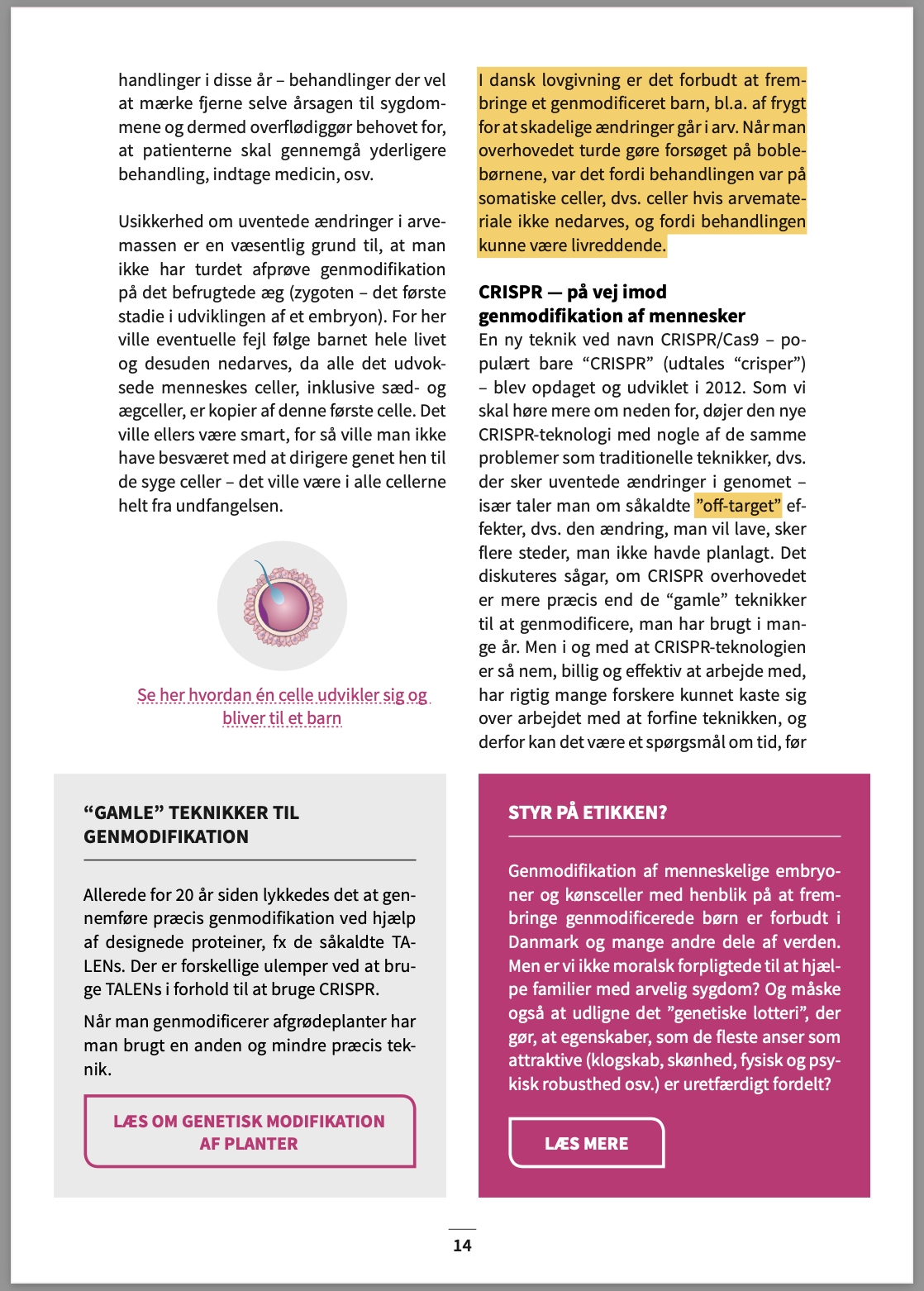 https://www.youtube.com/watch?v=cKq1pKpSRSw
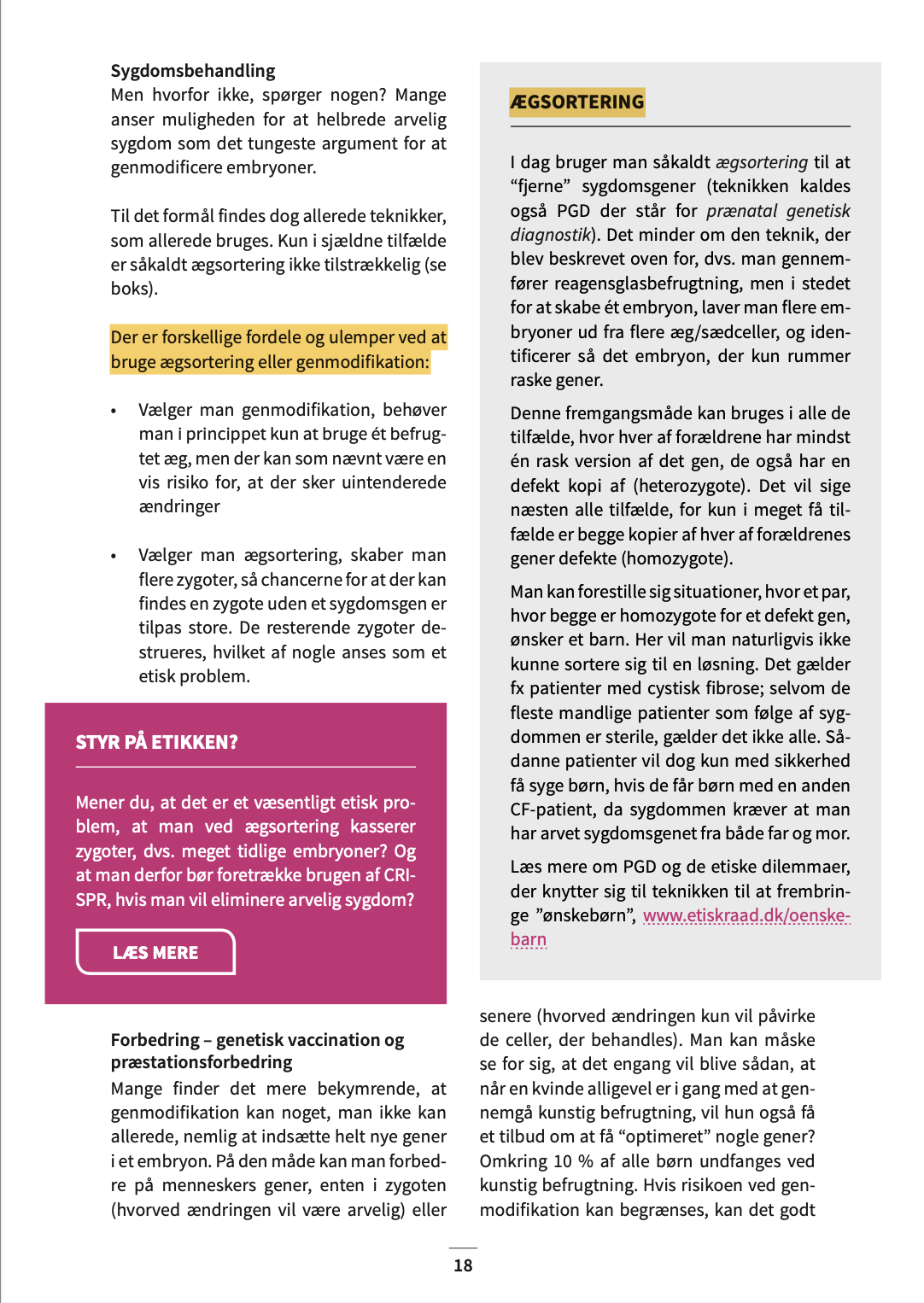 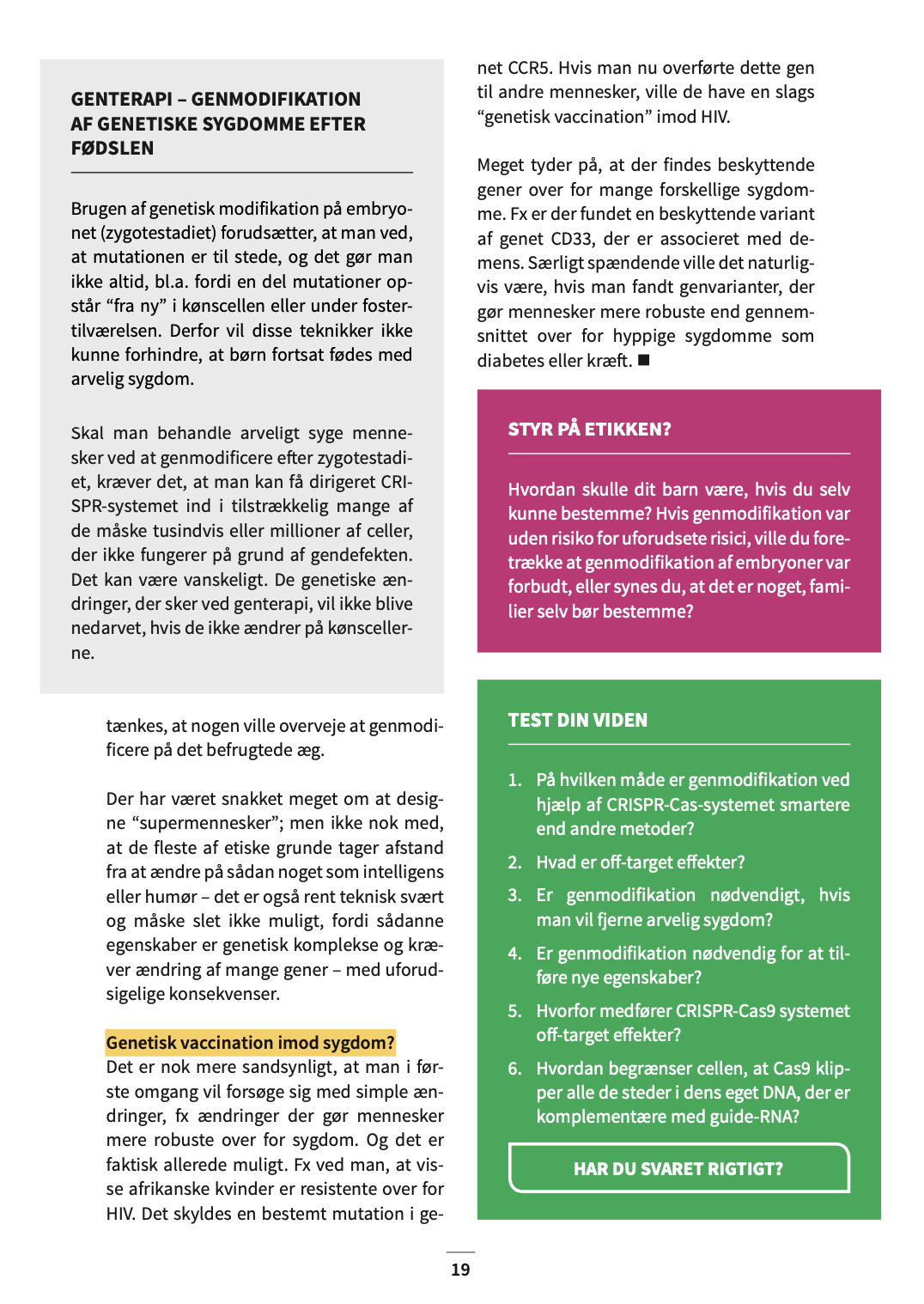 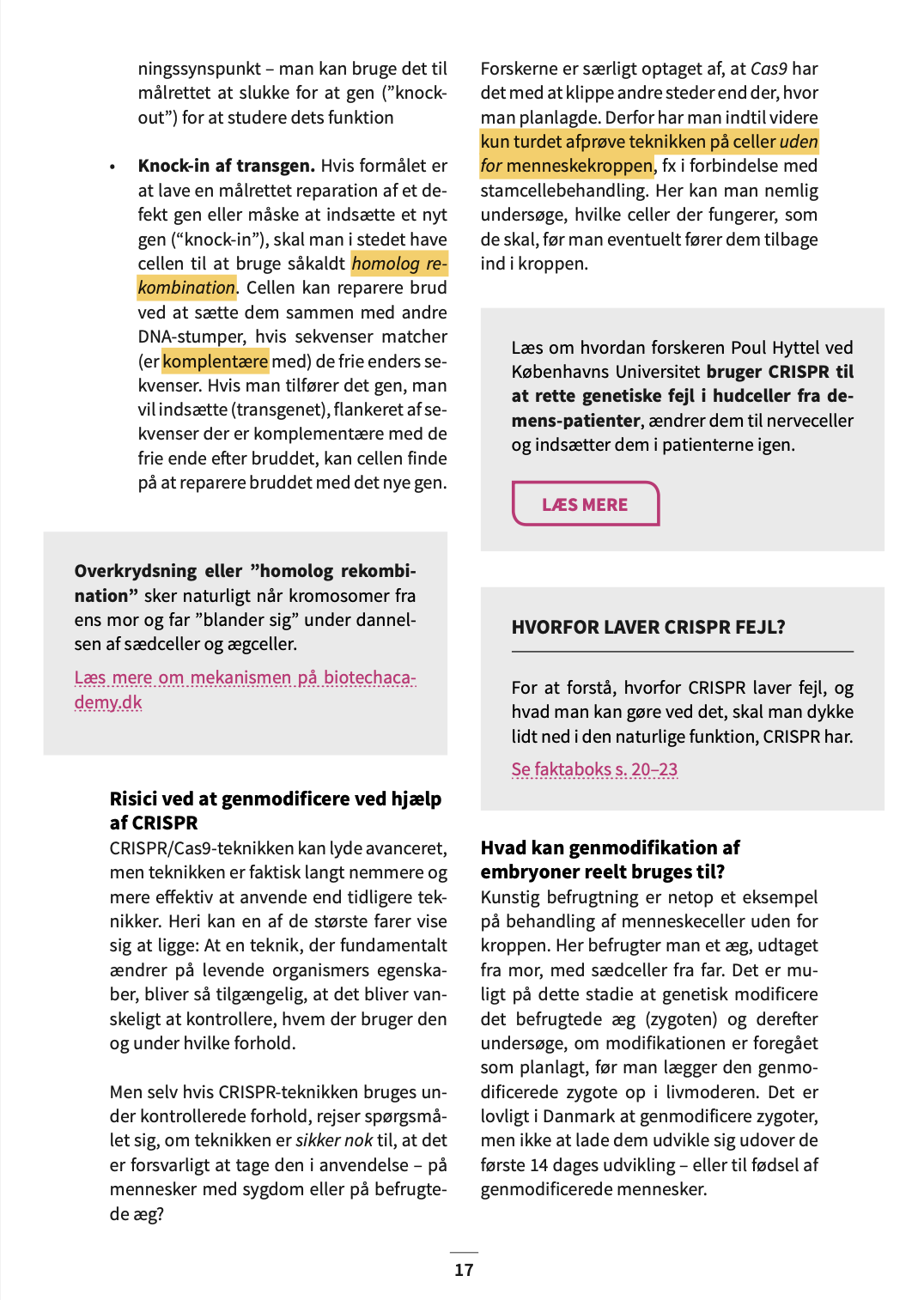 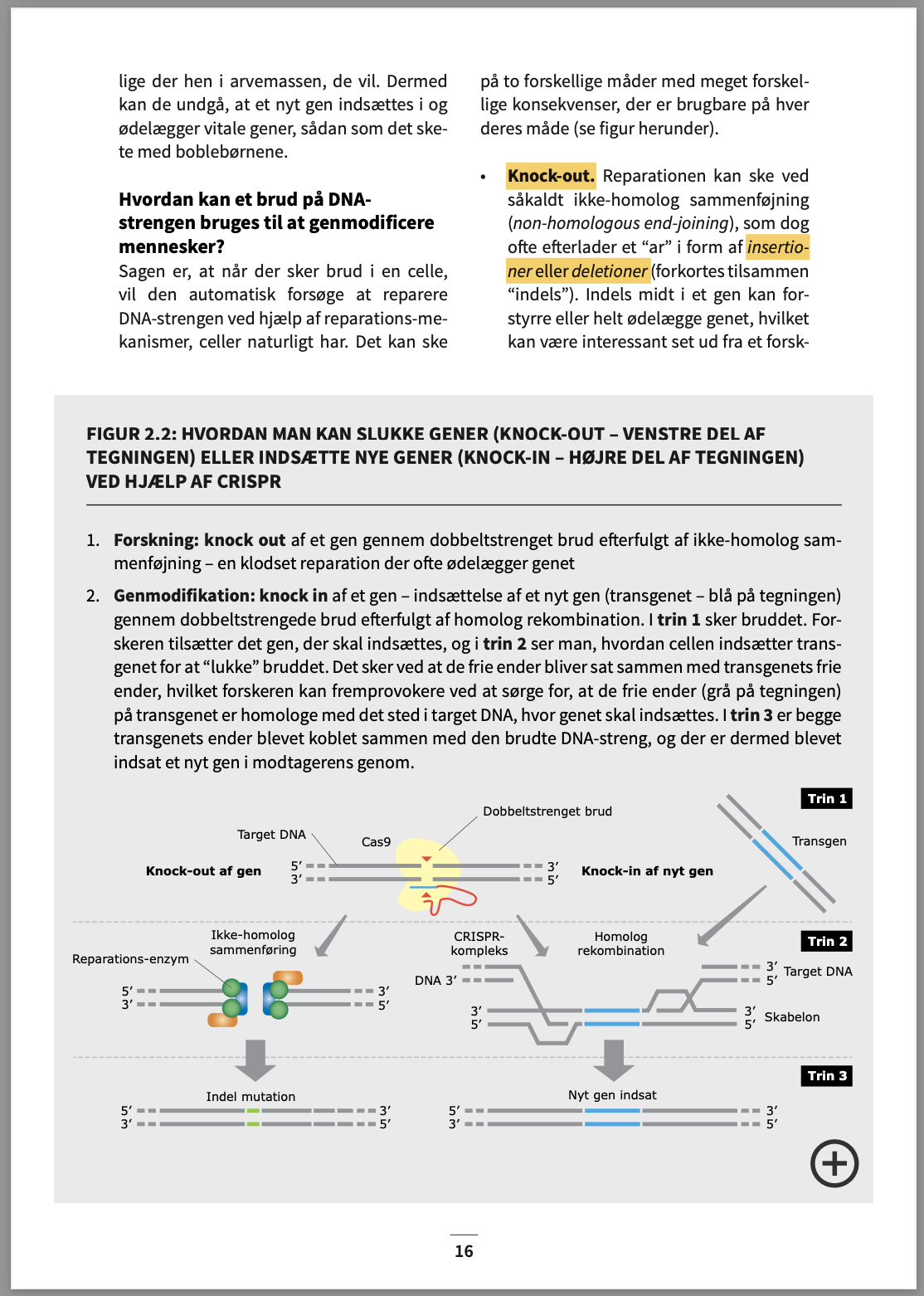 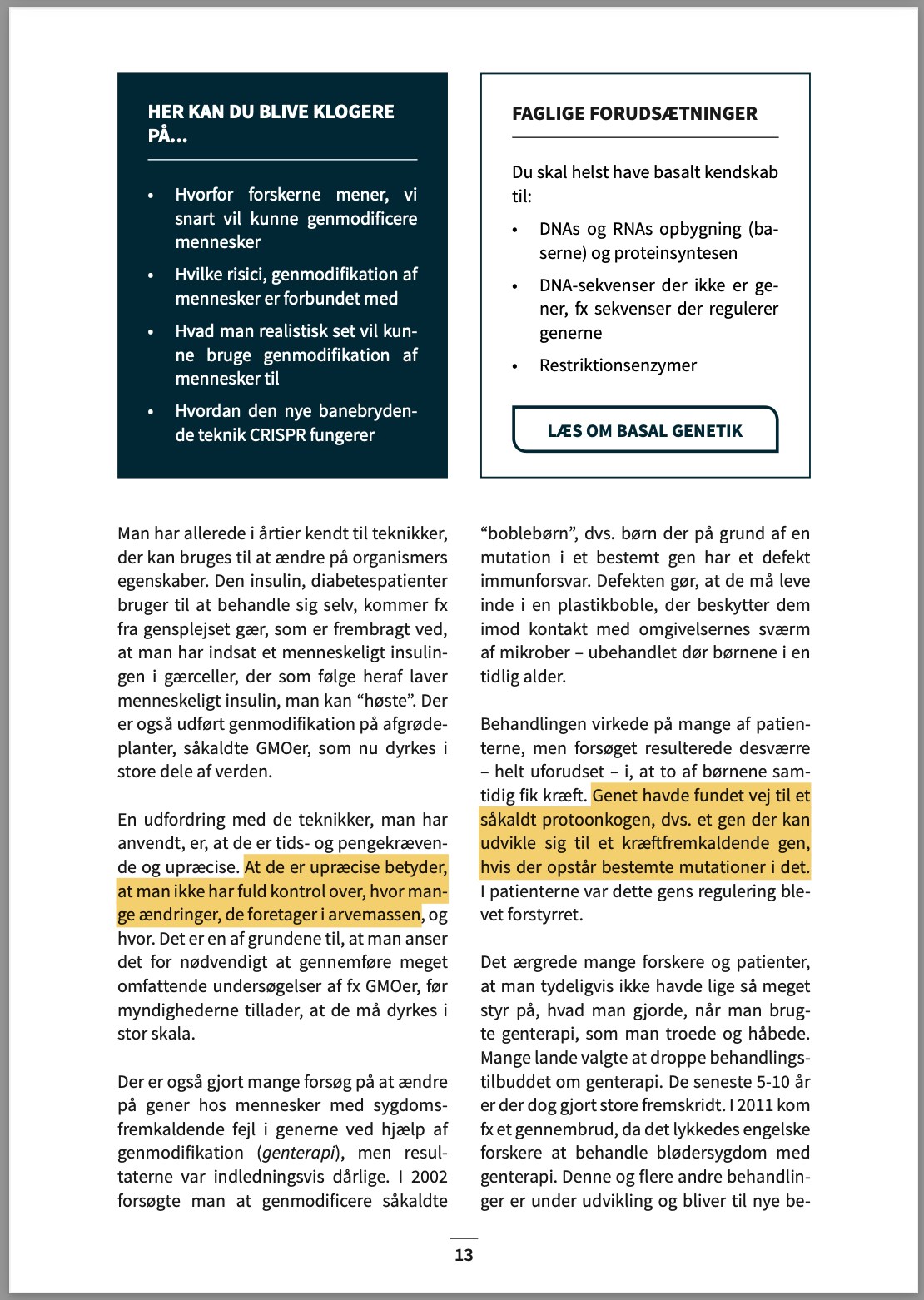 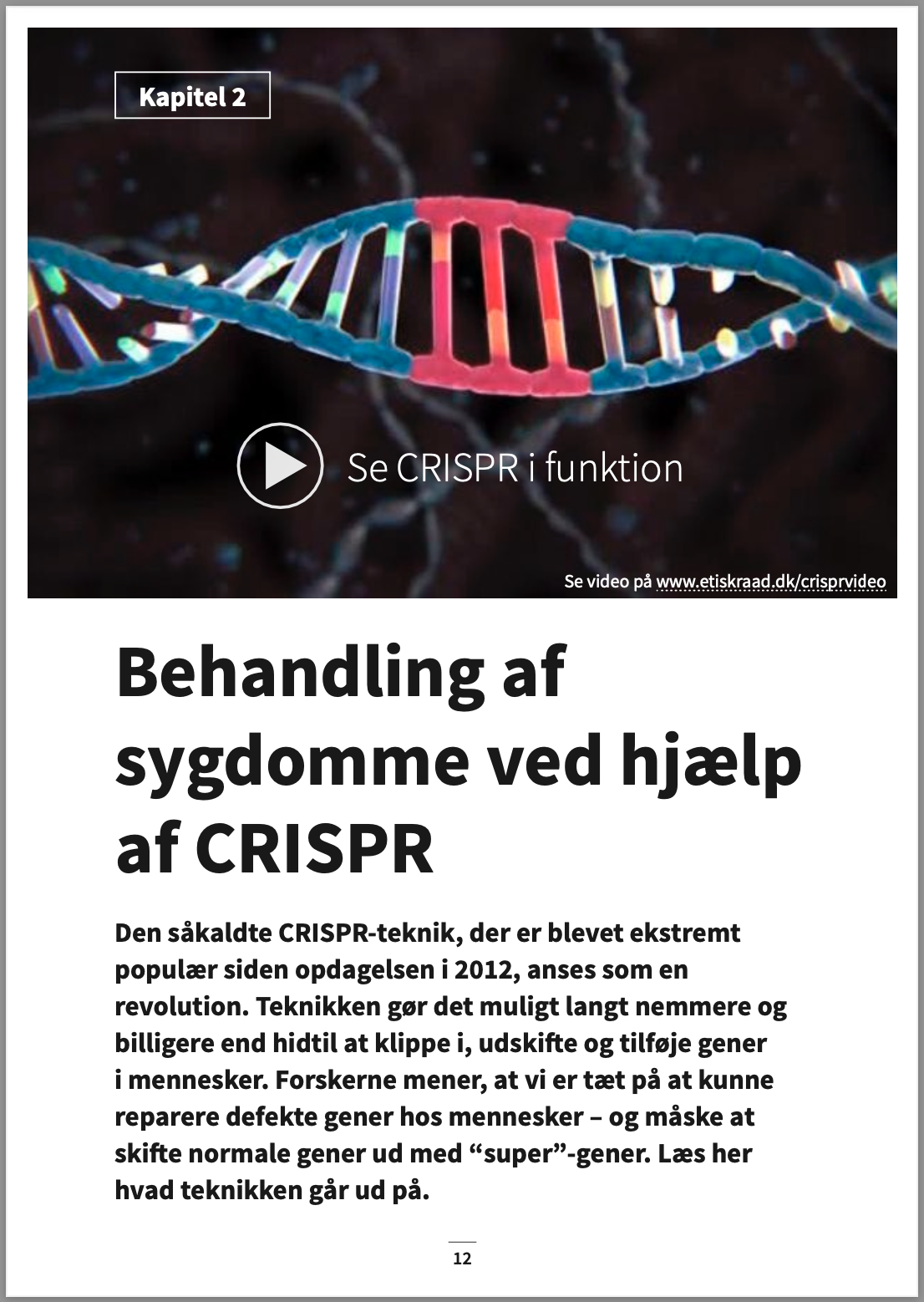 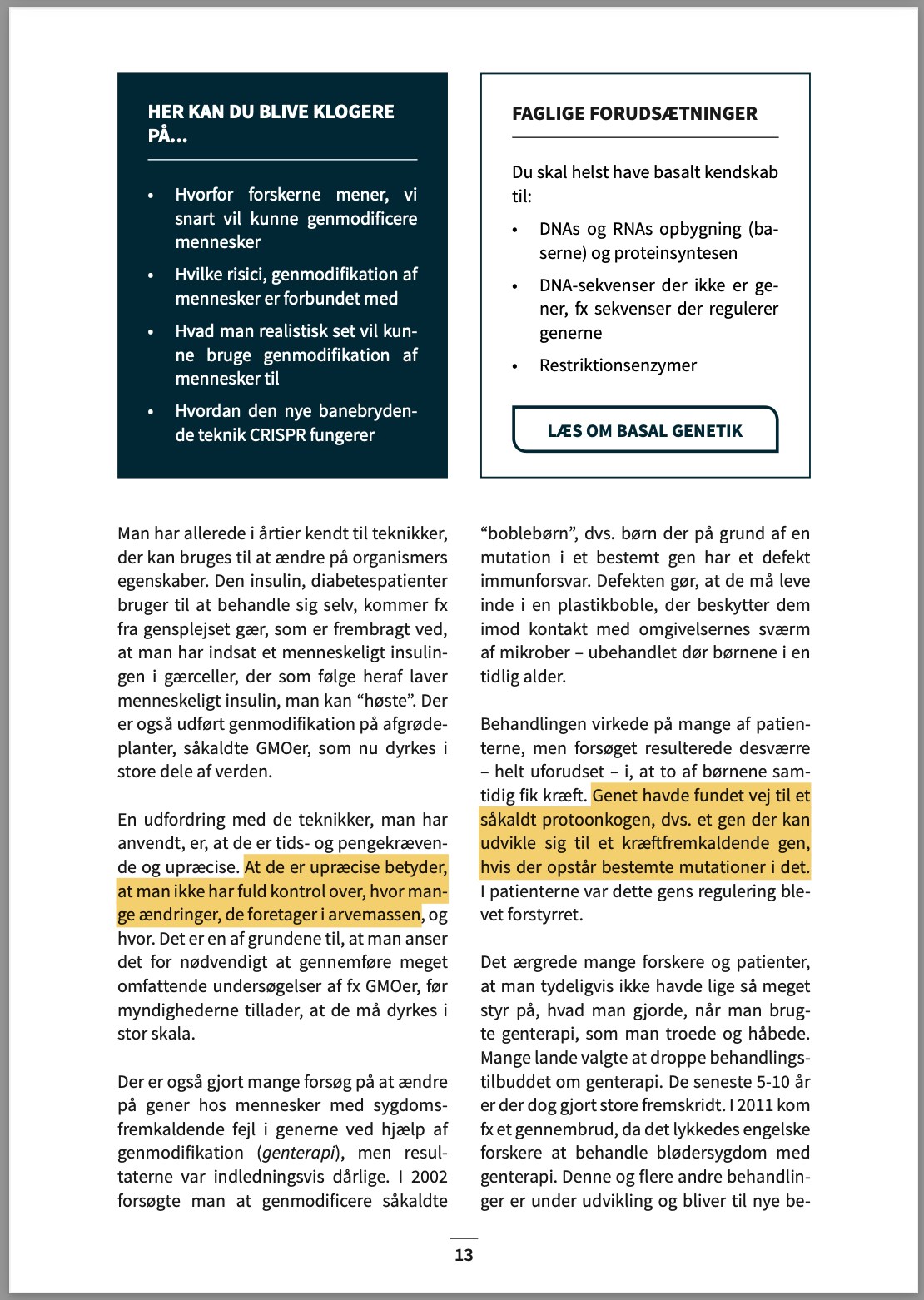 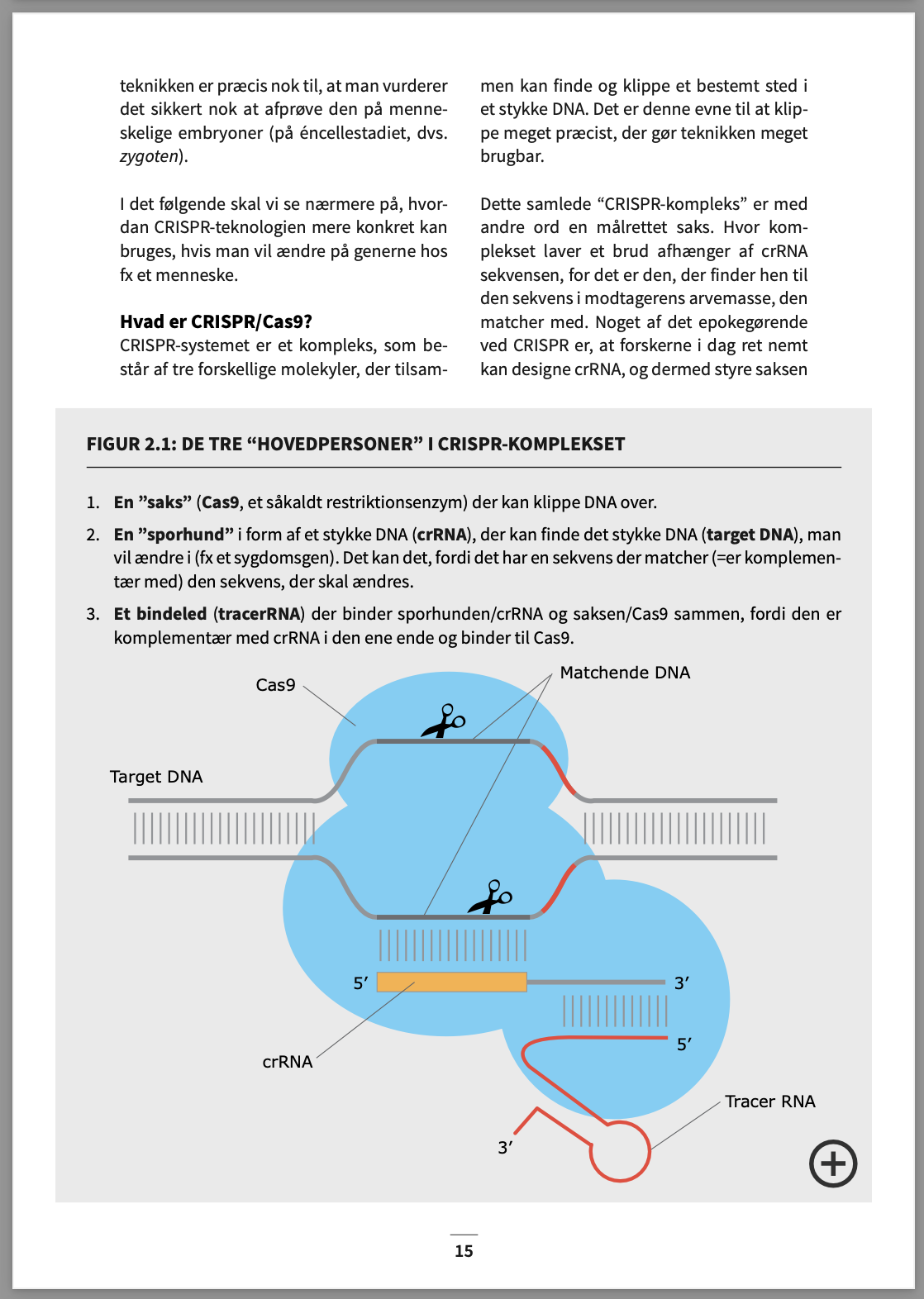 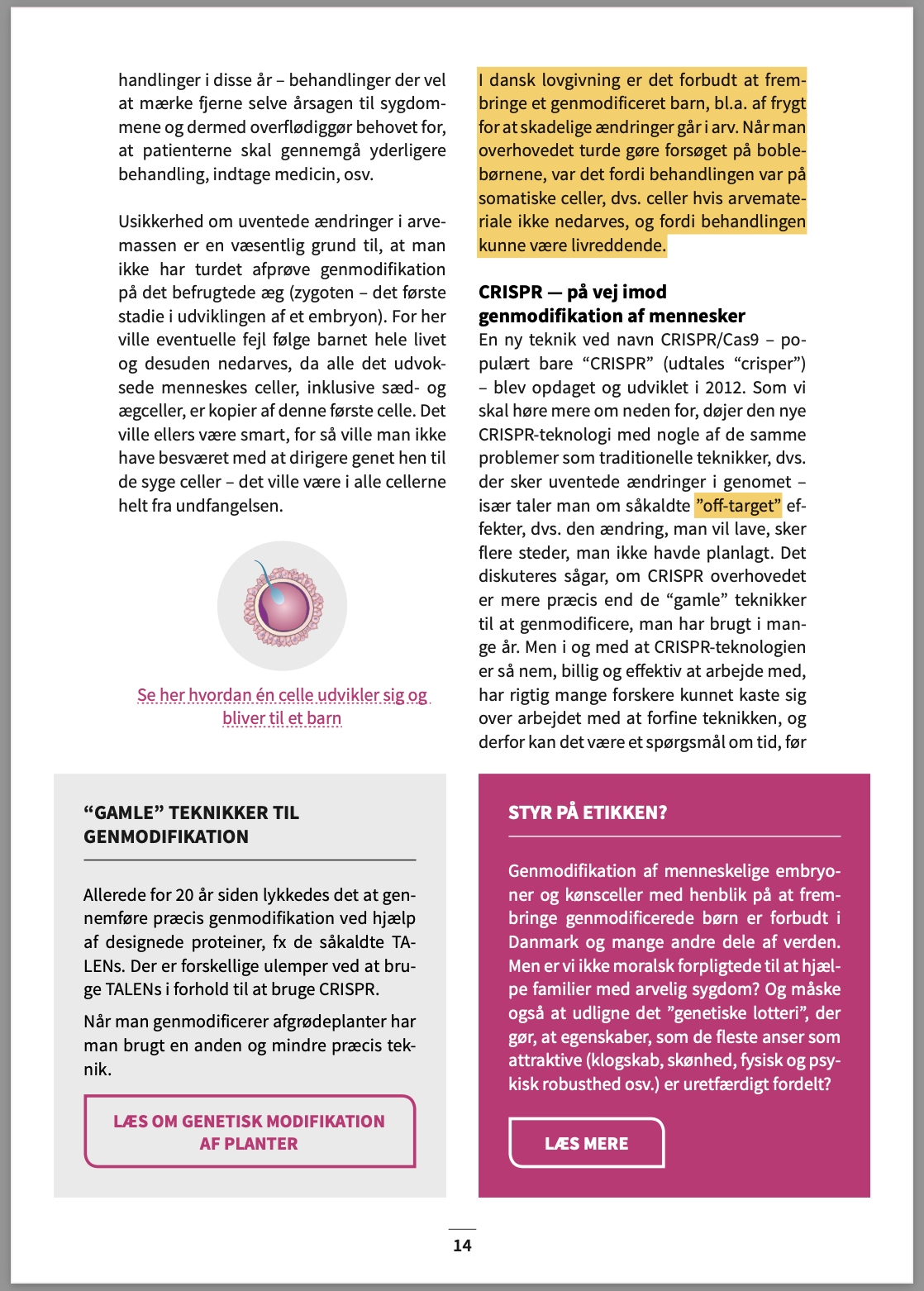 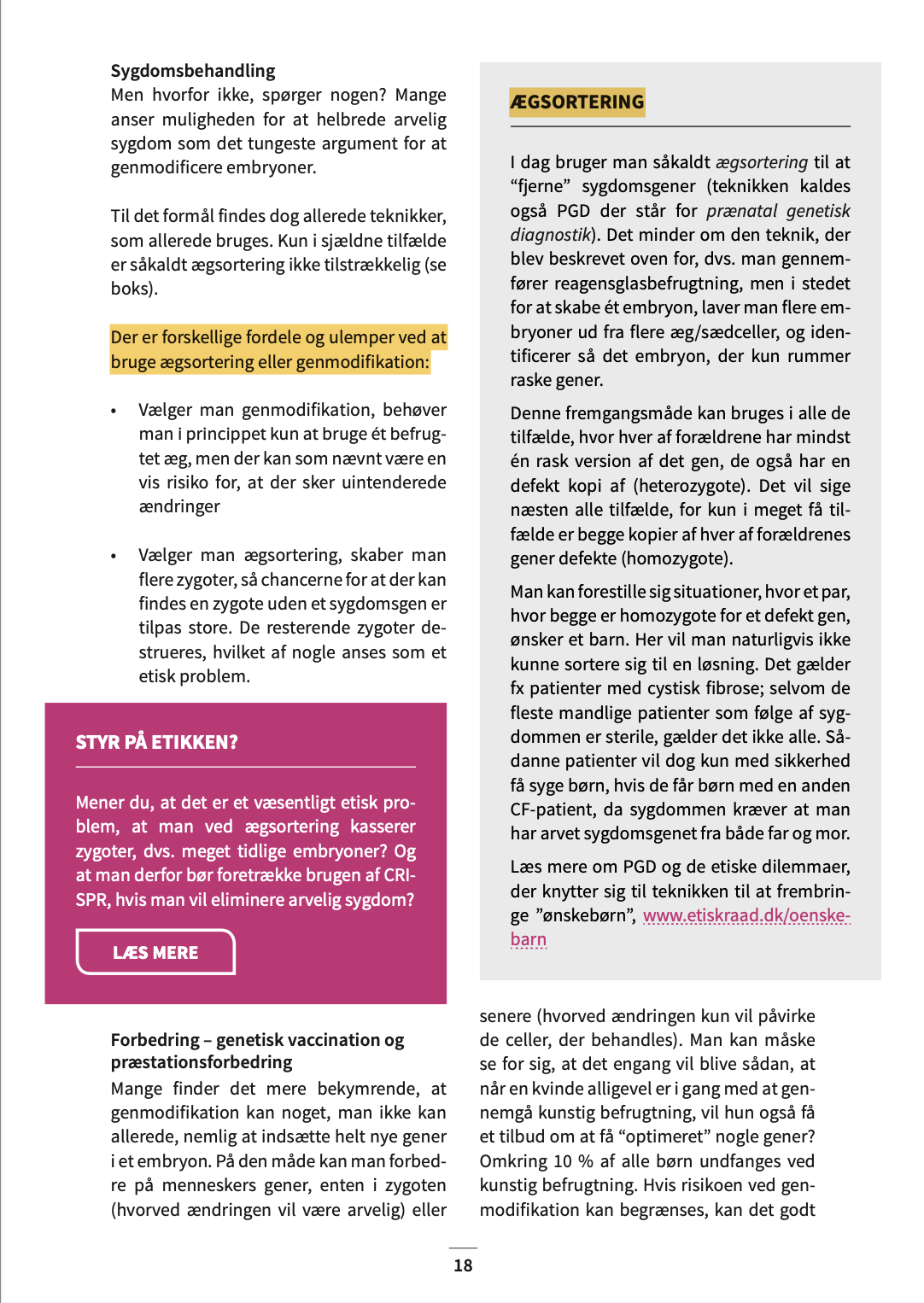 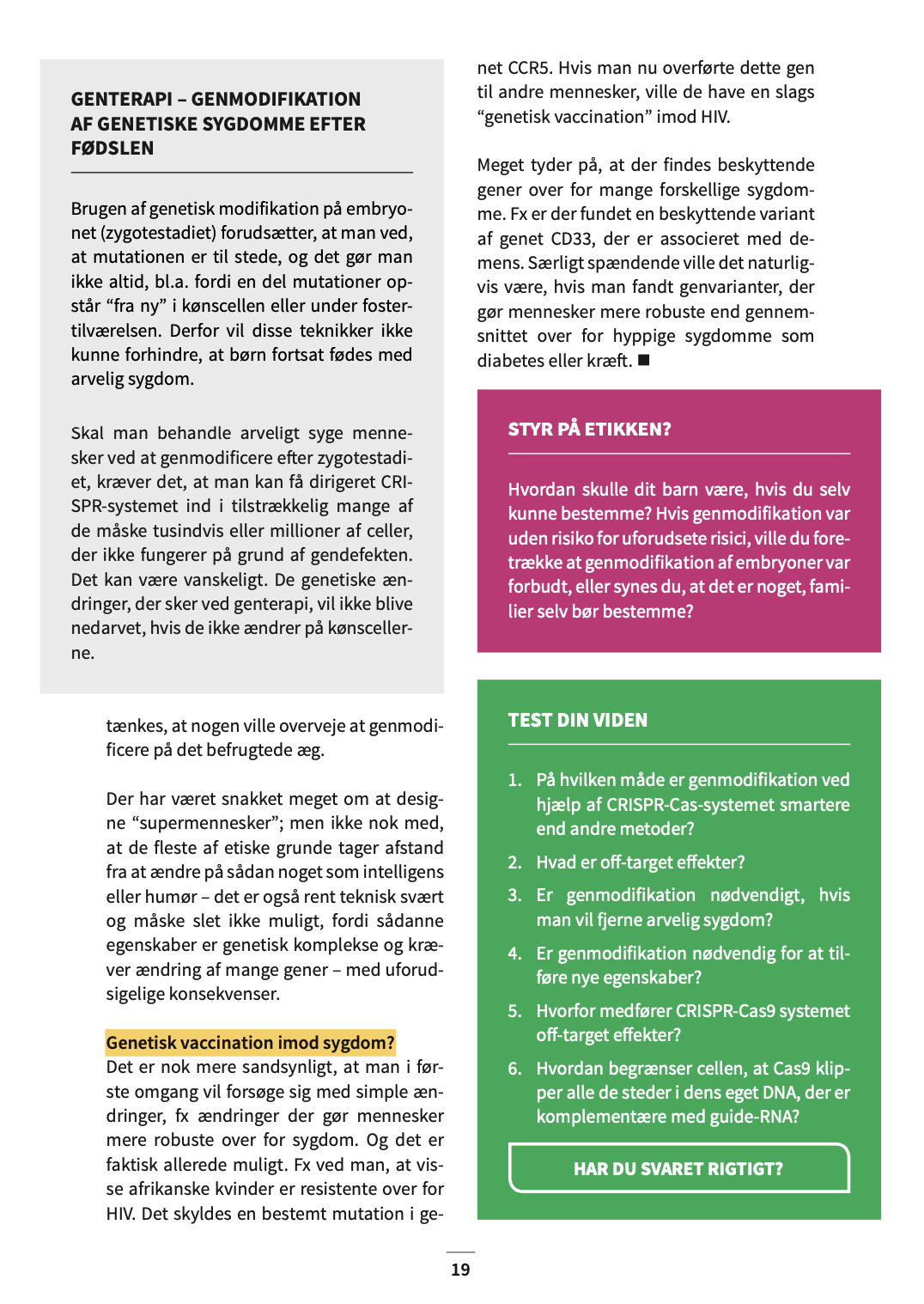 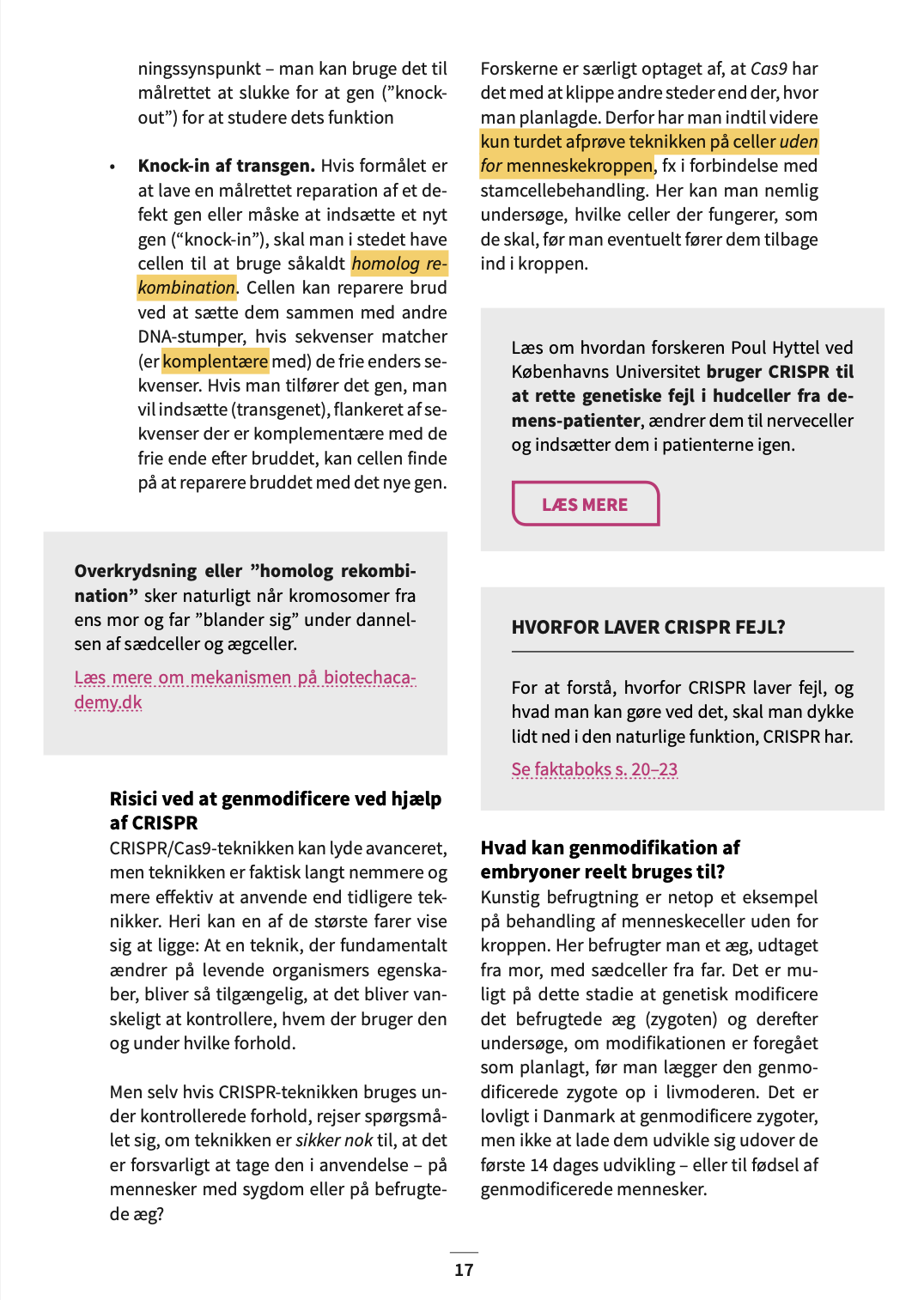 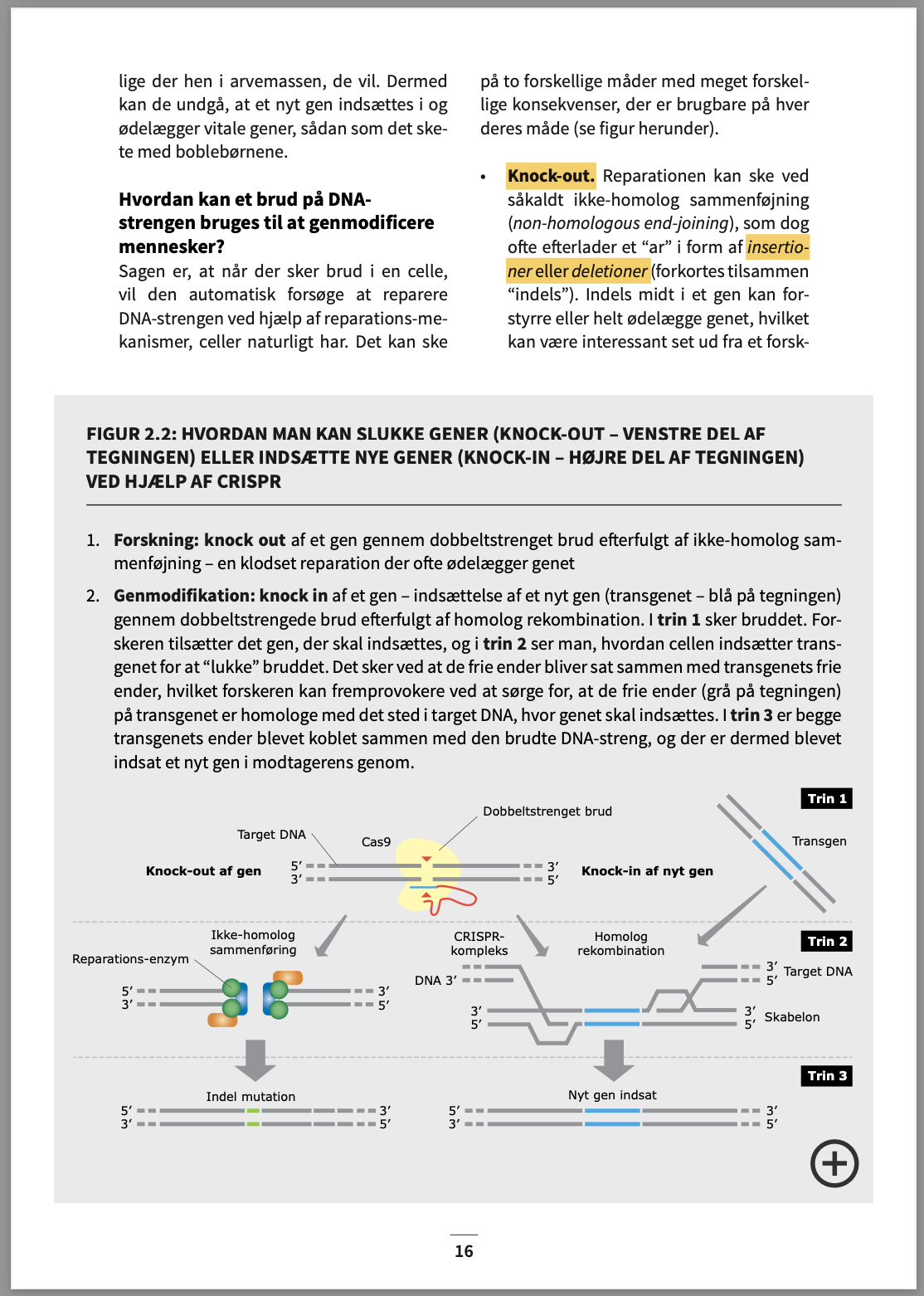 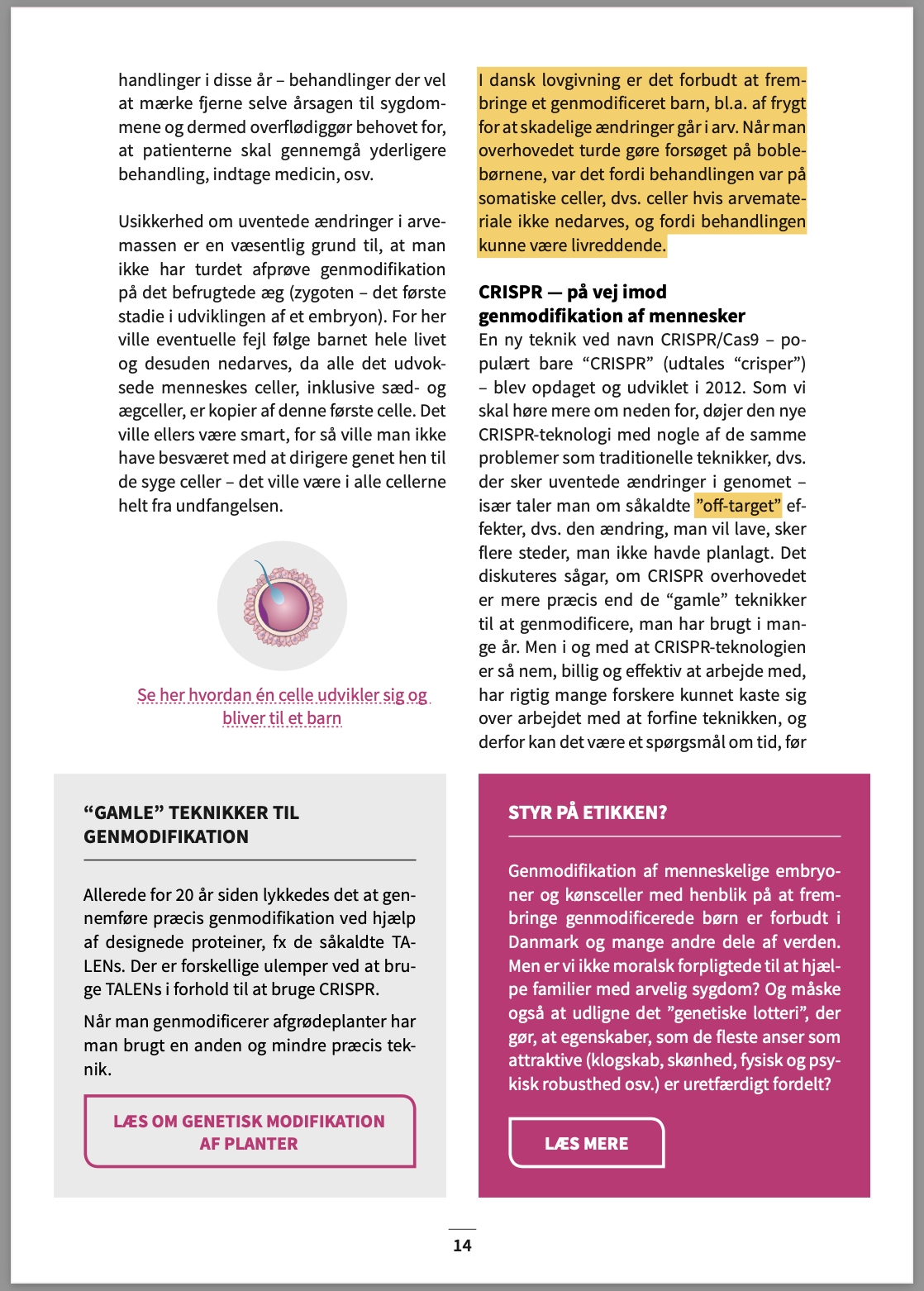 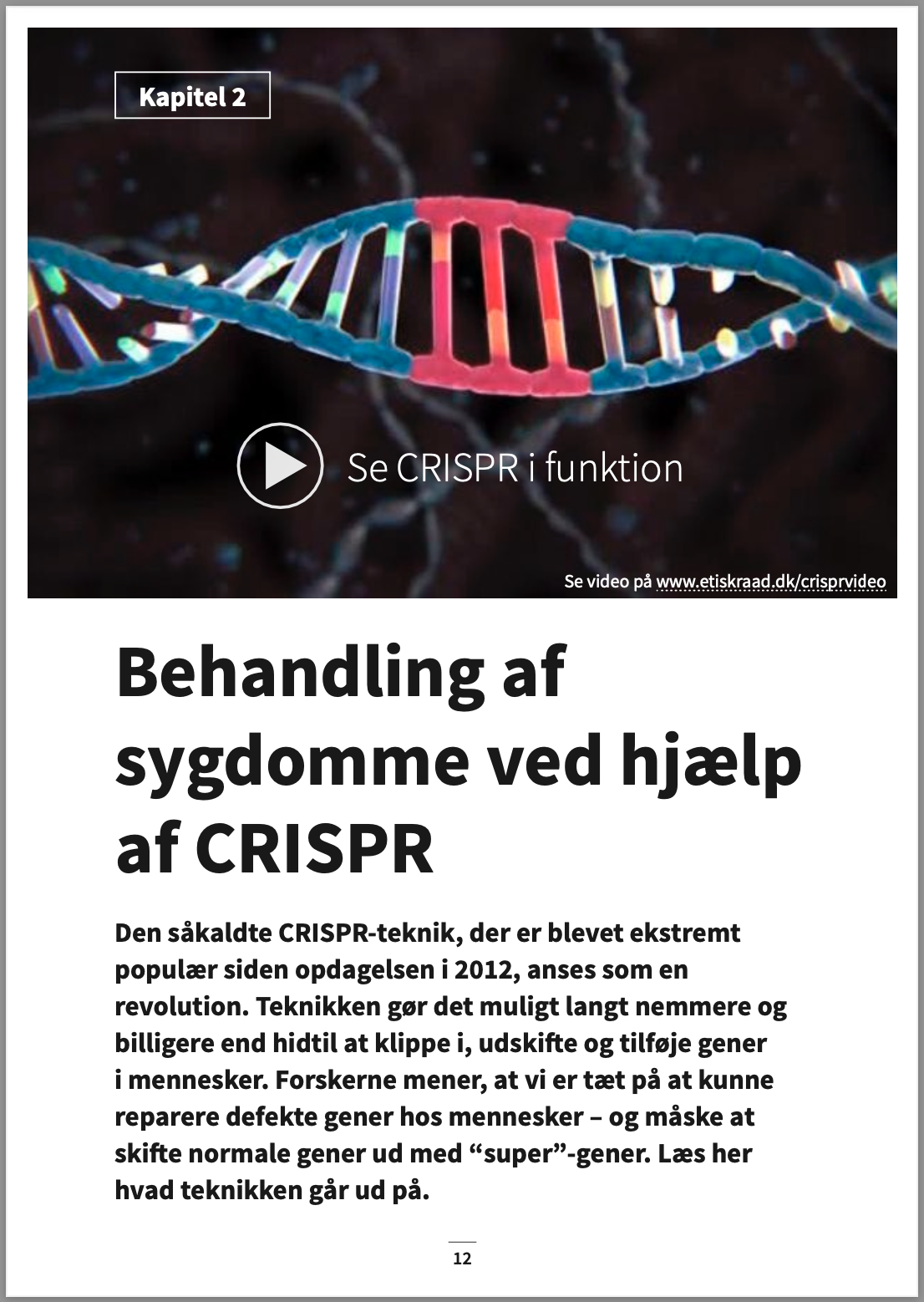 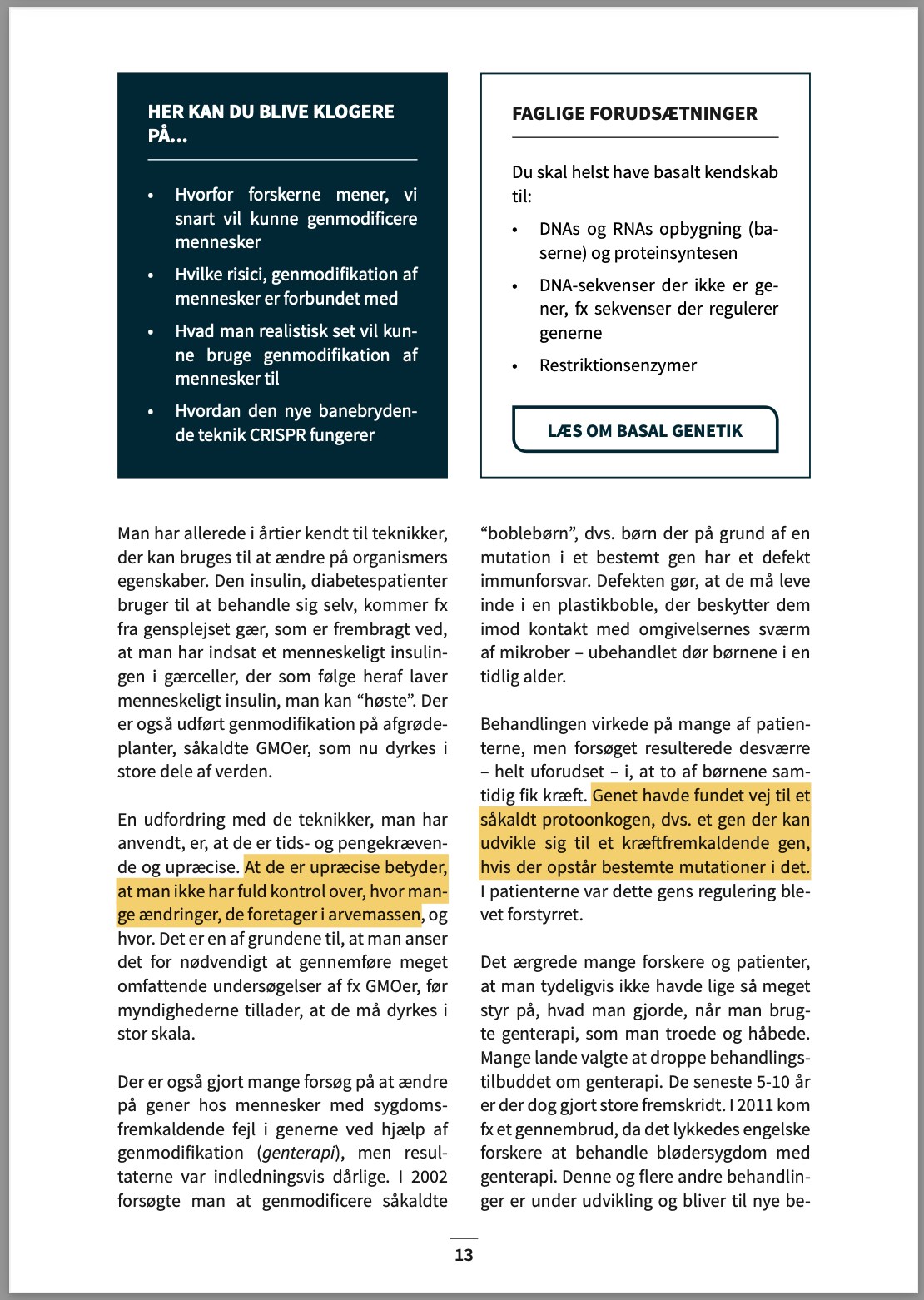 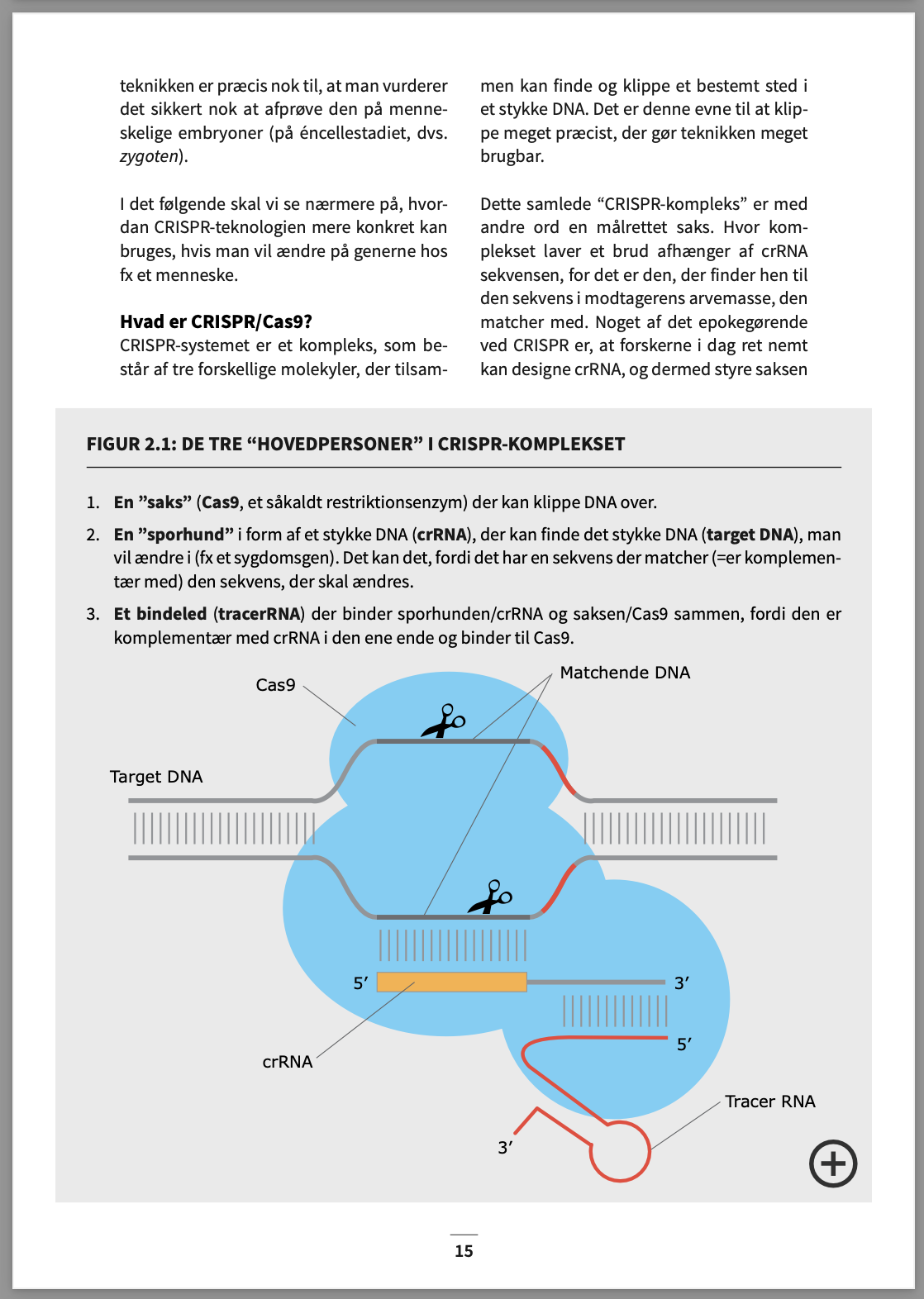 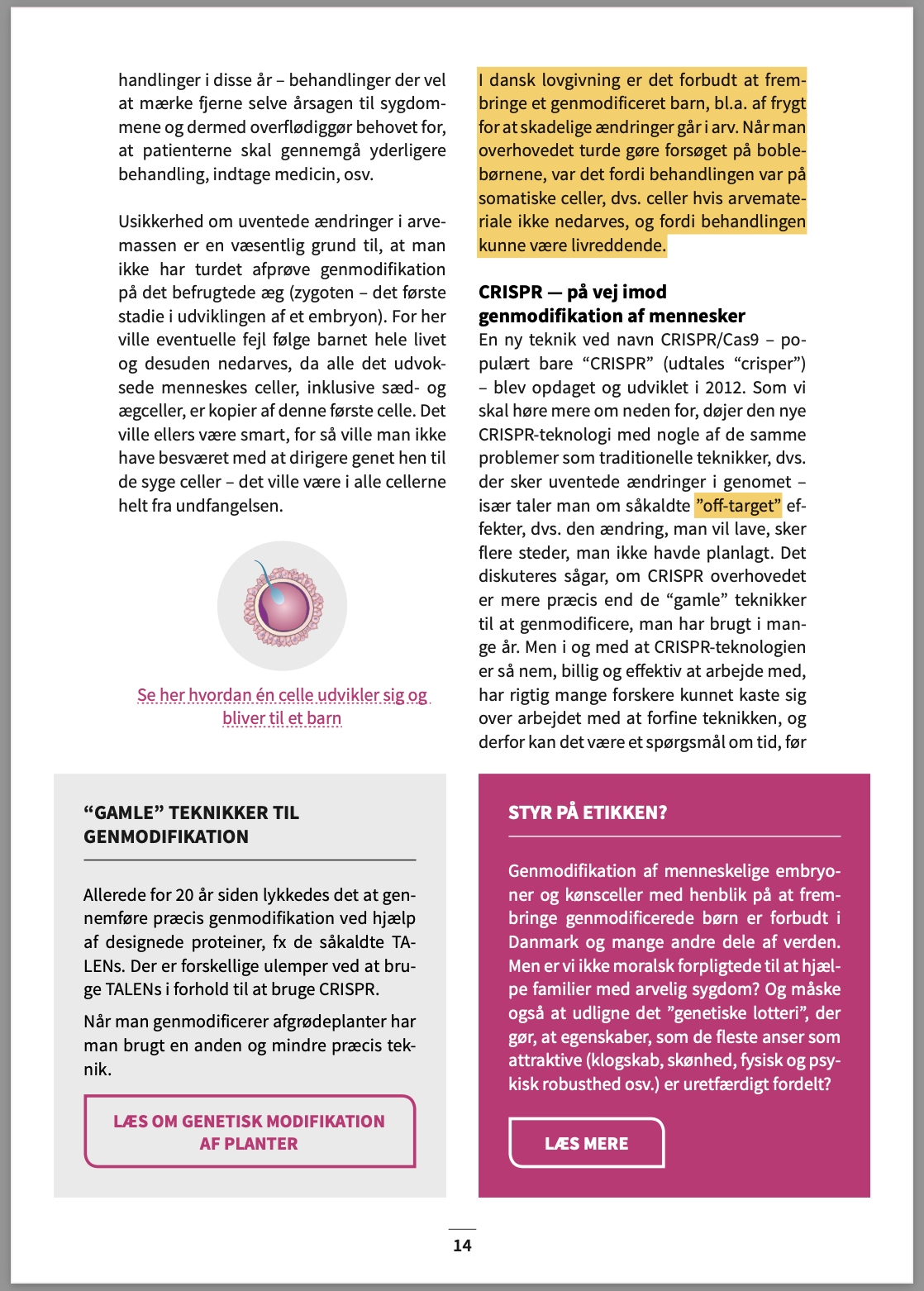 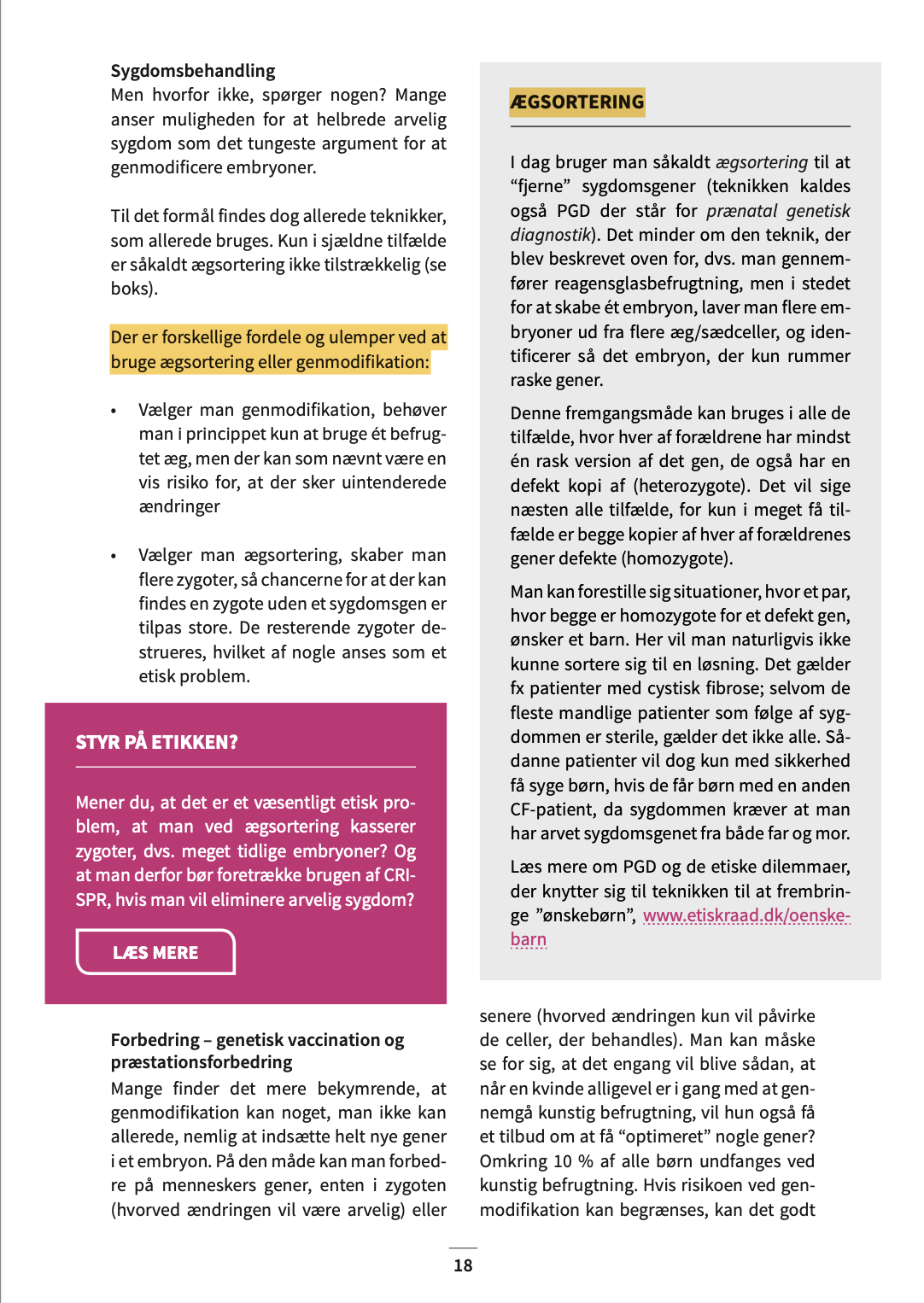 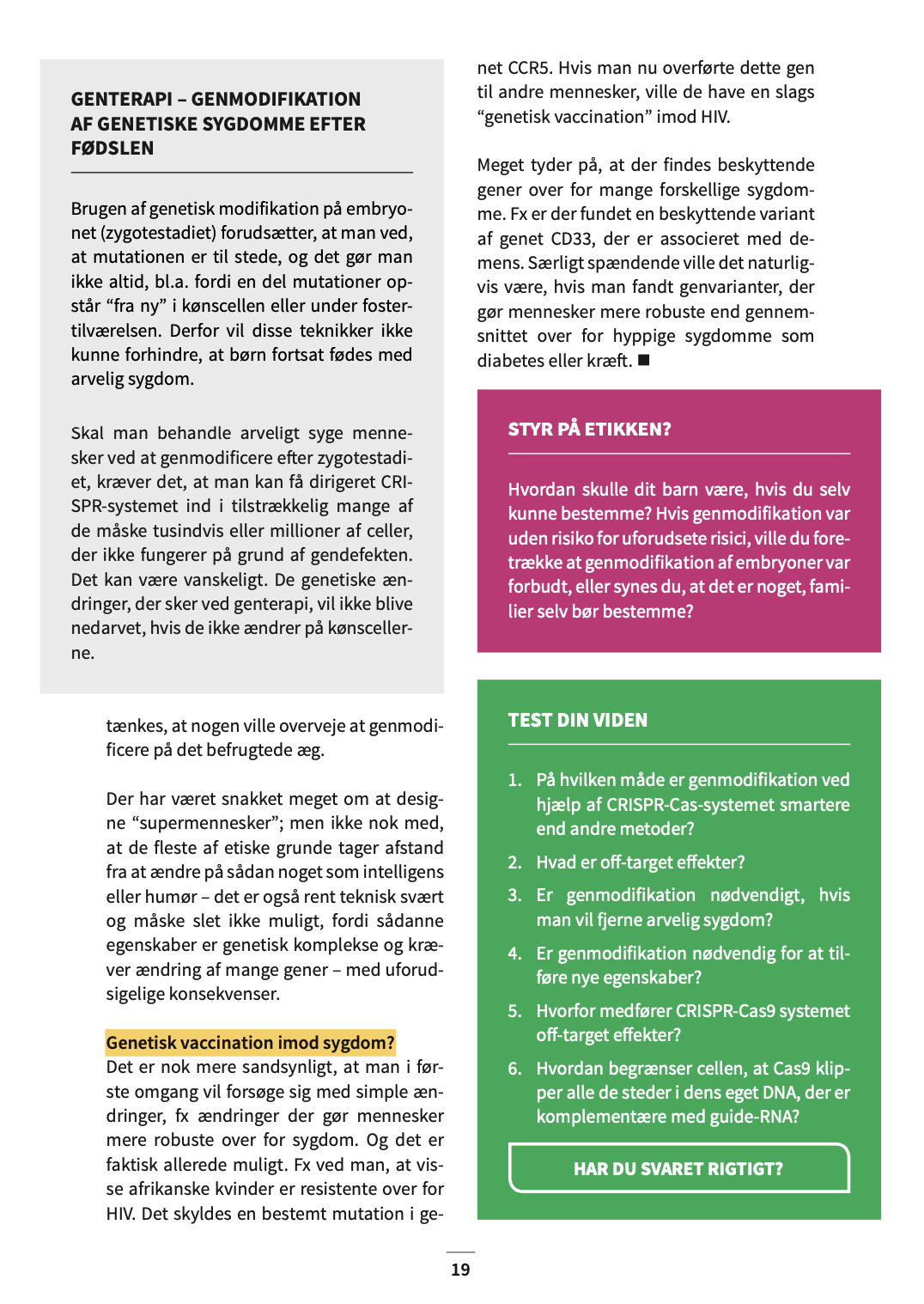 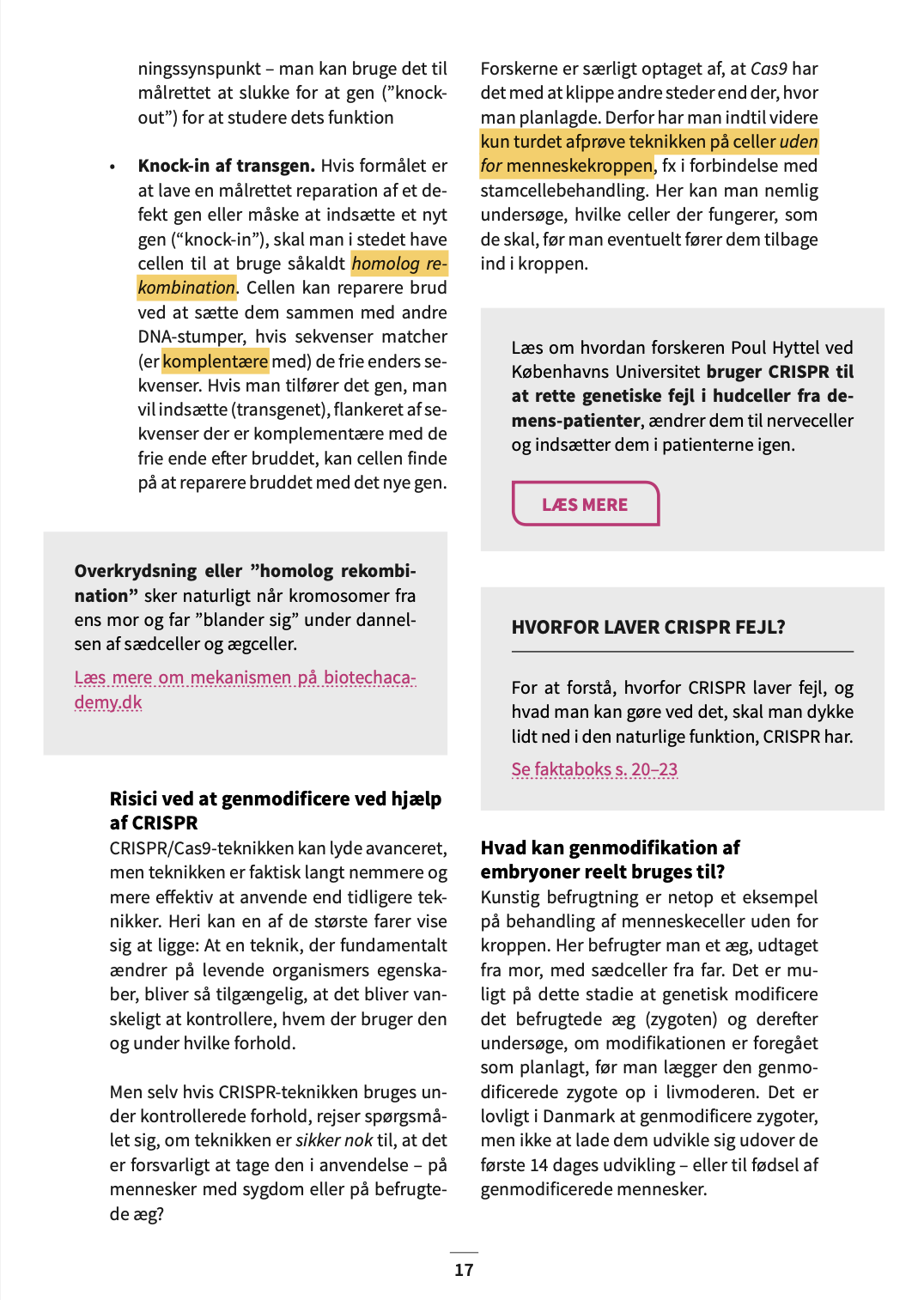 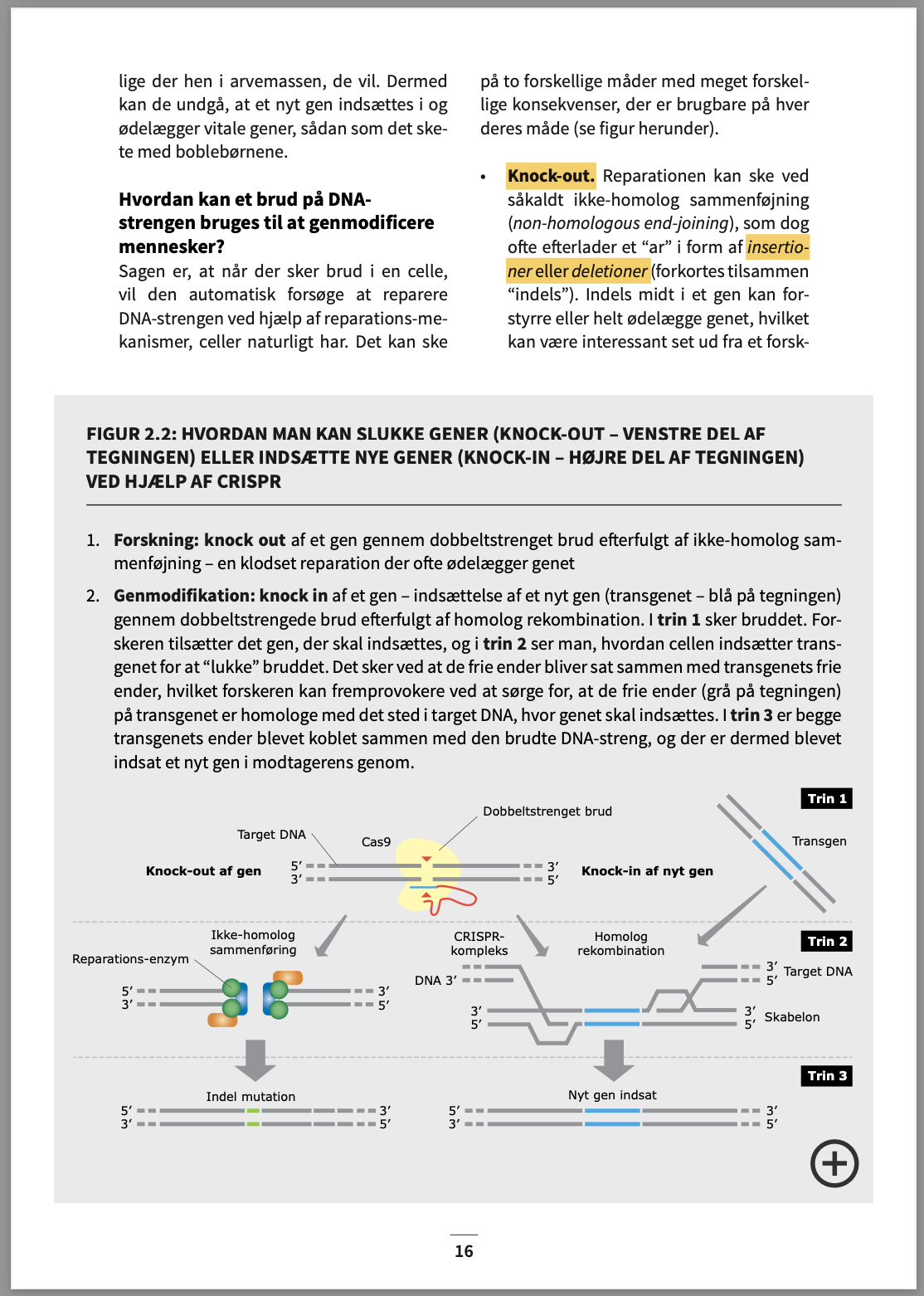 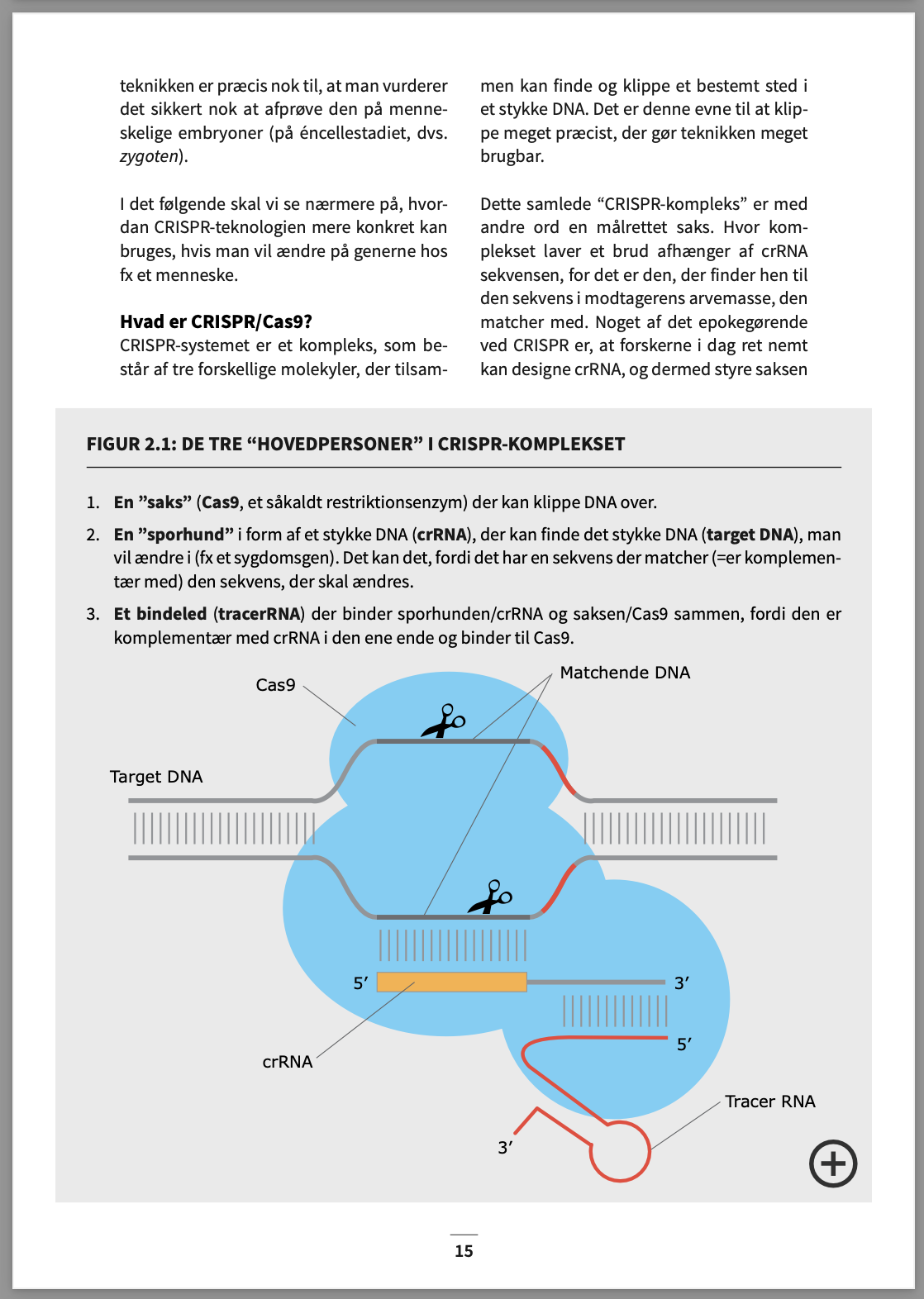 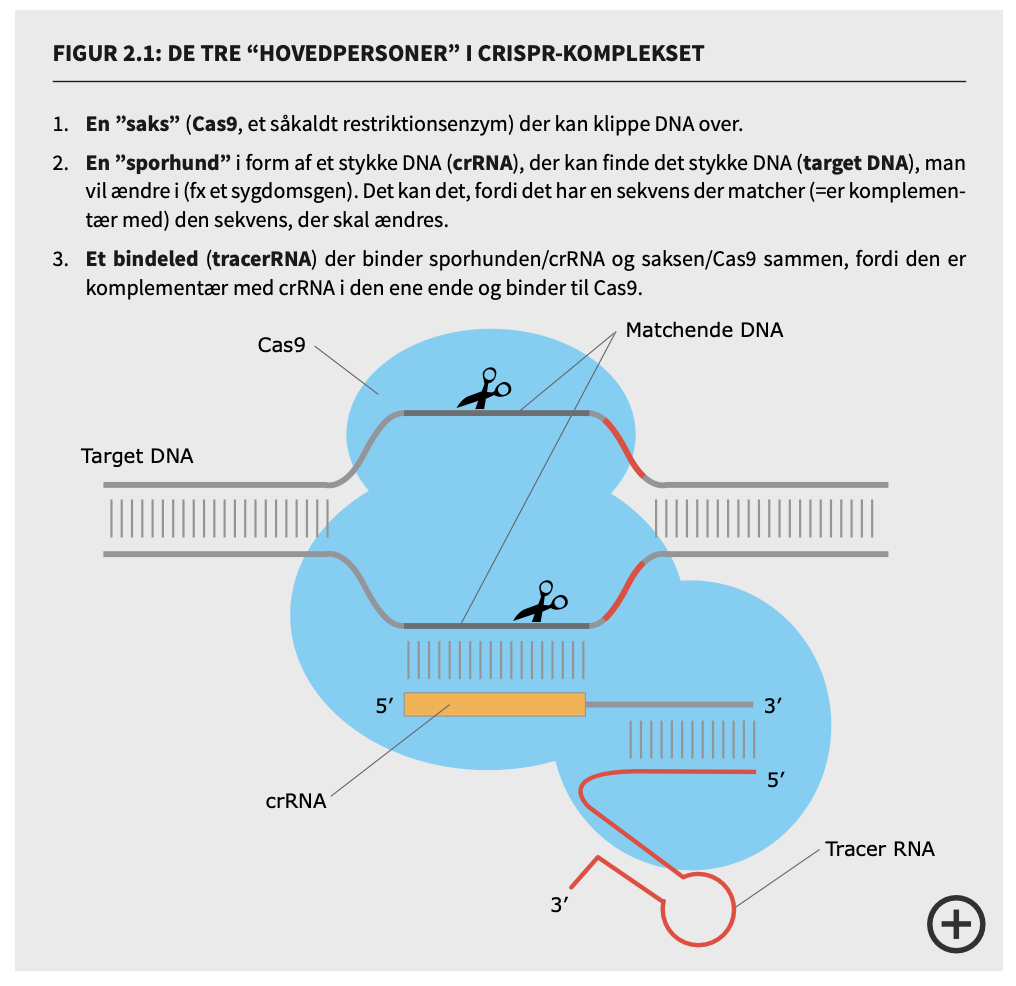 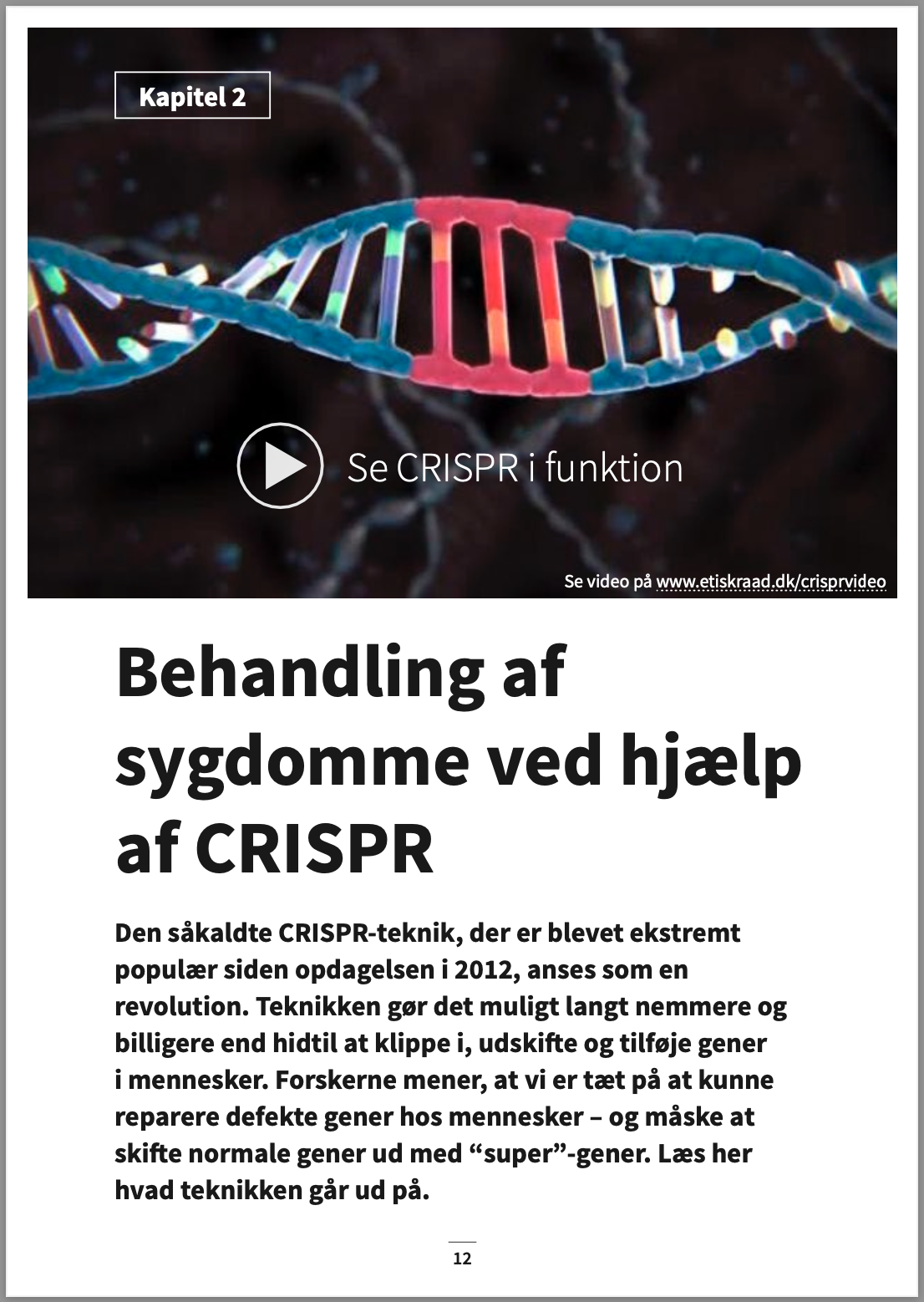 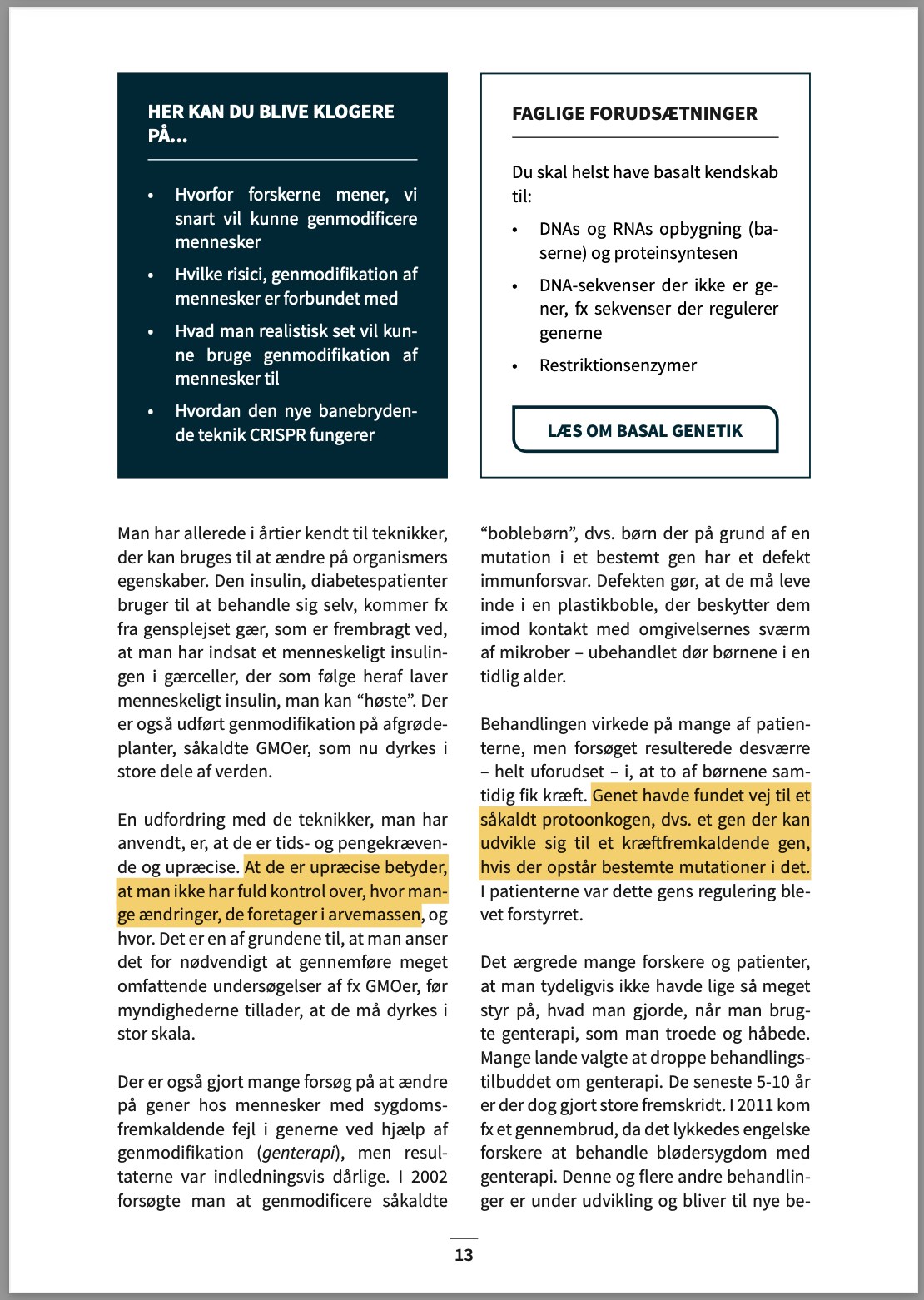 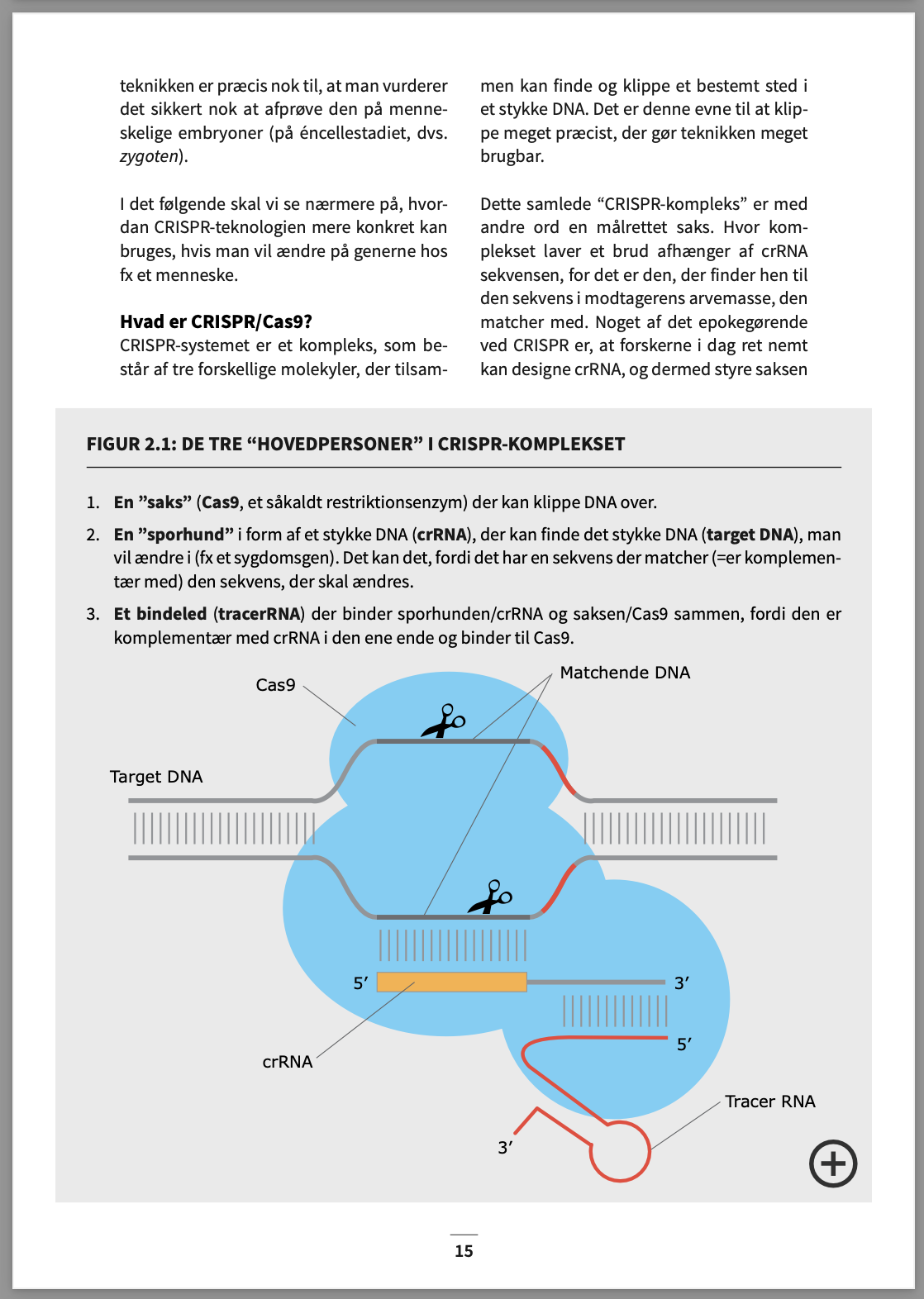 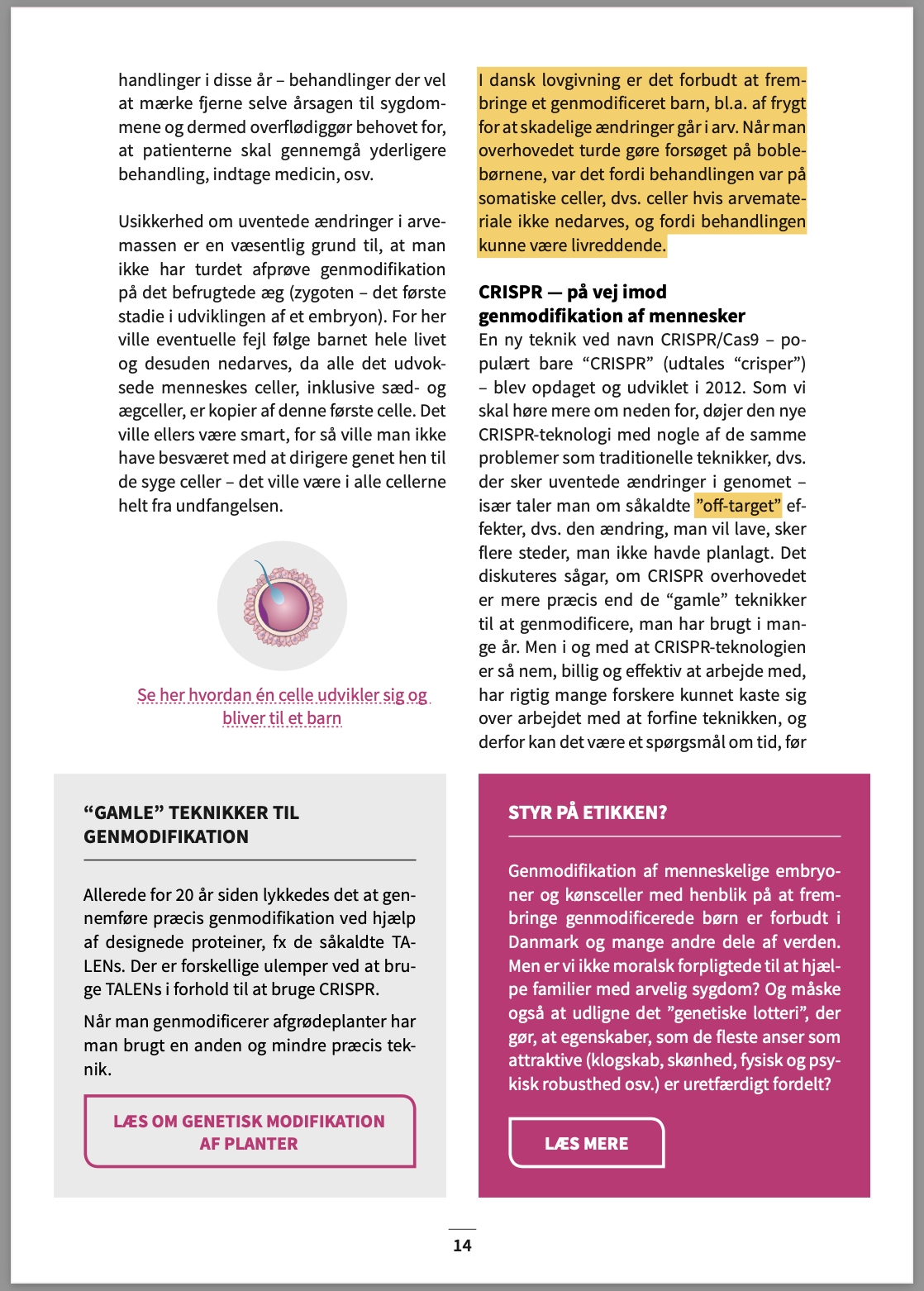 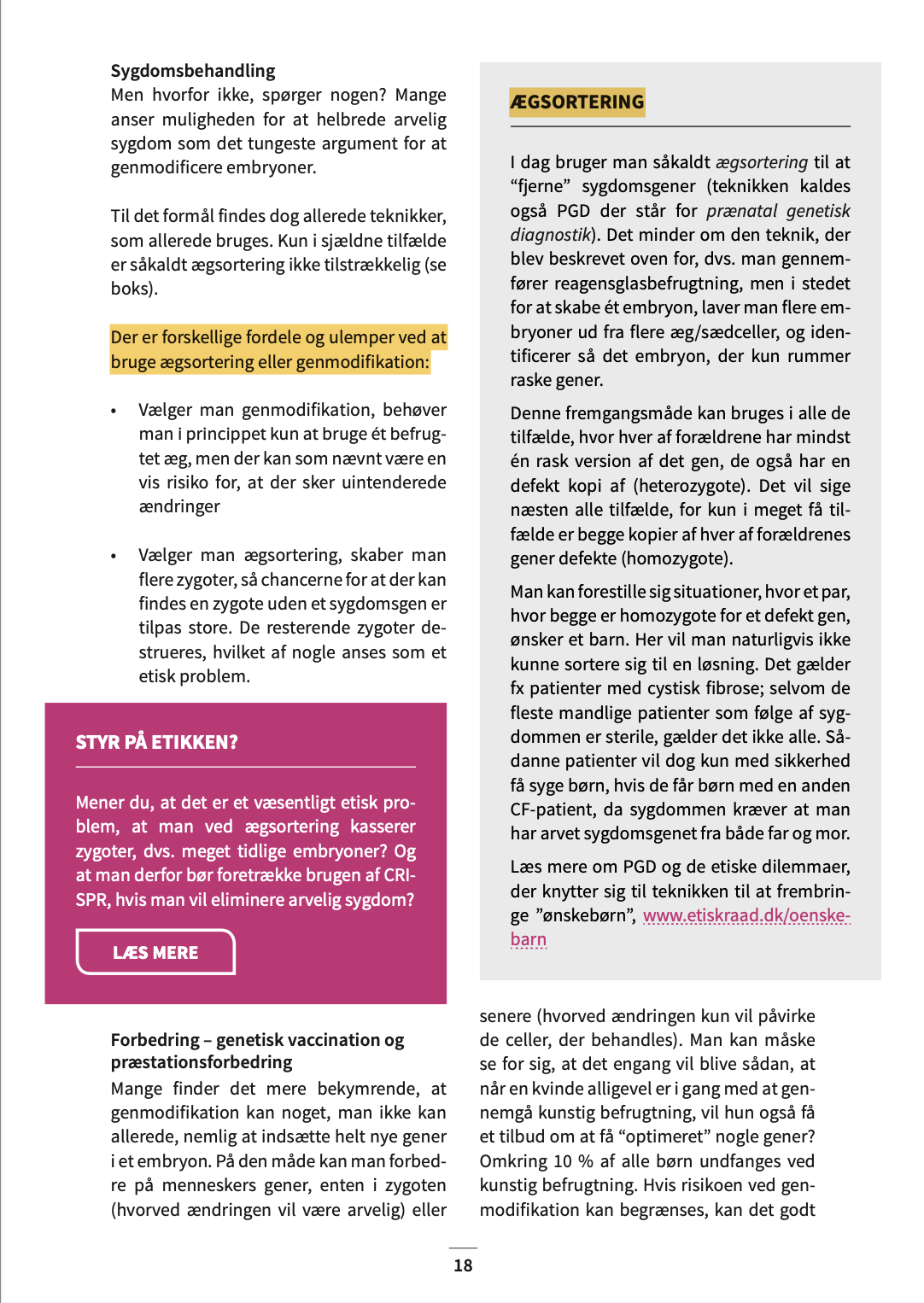 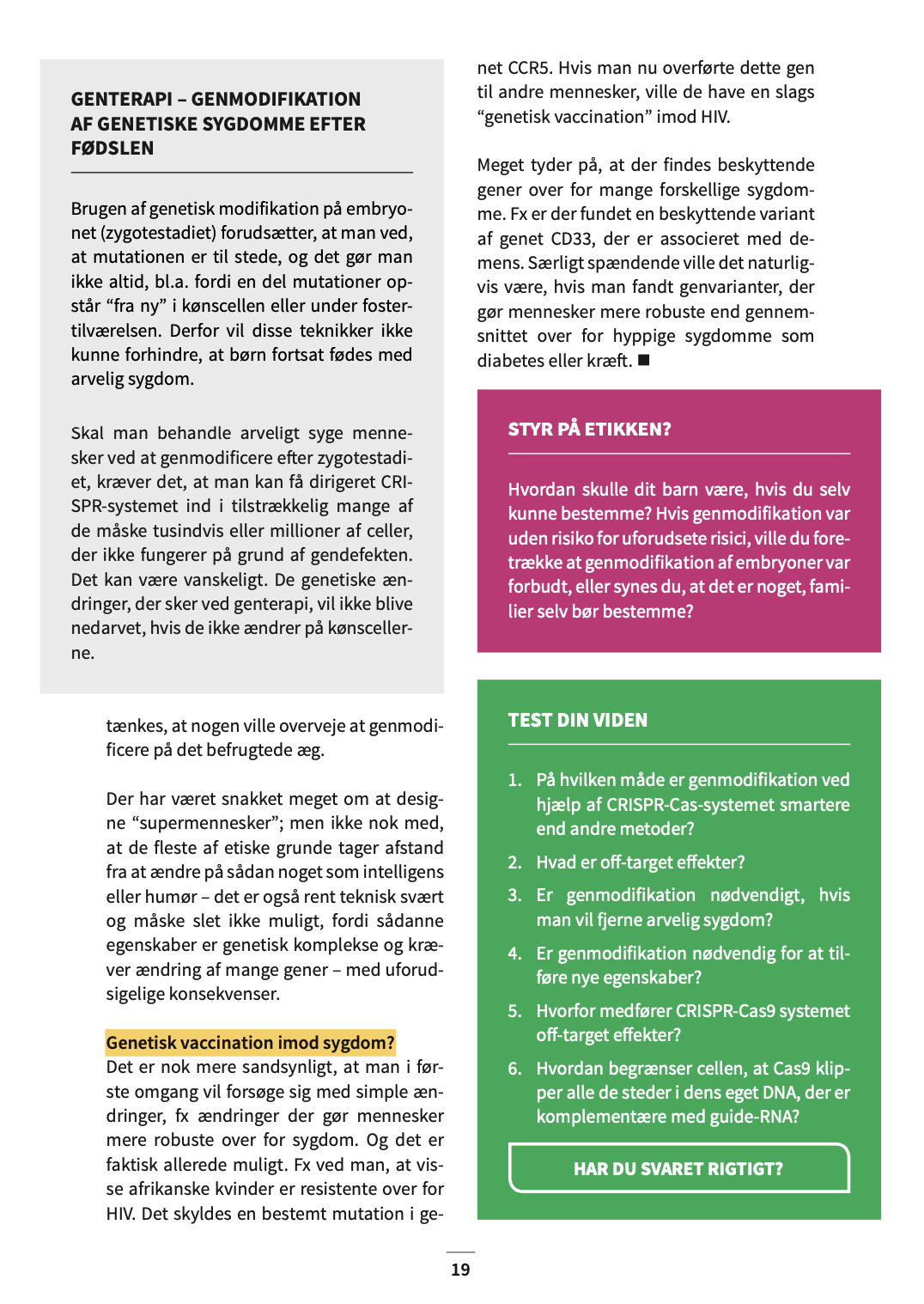 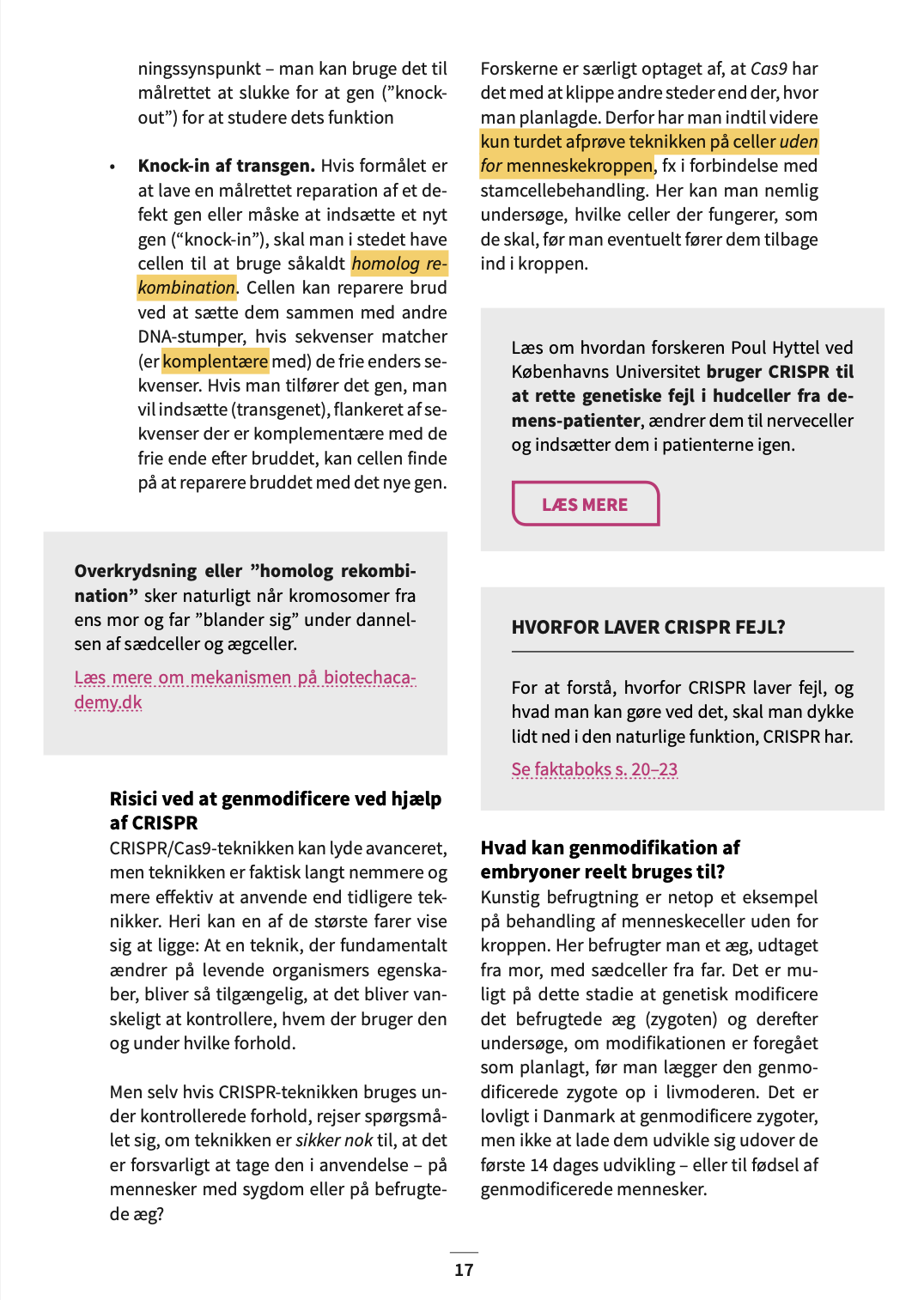 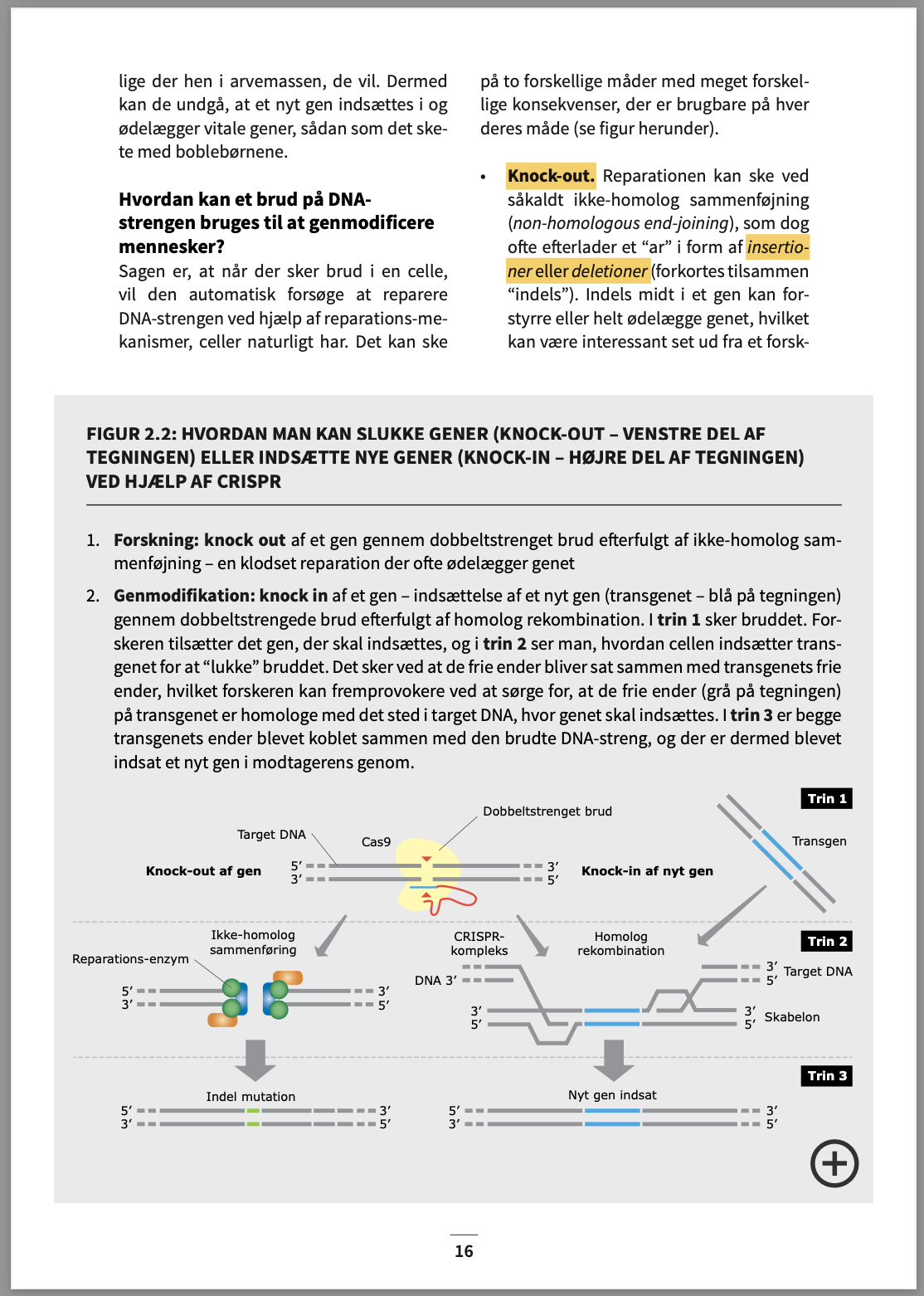 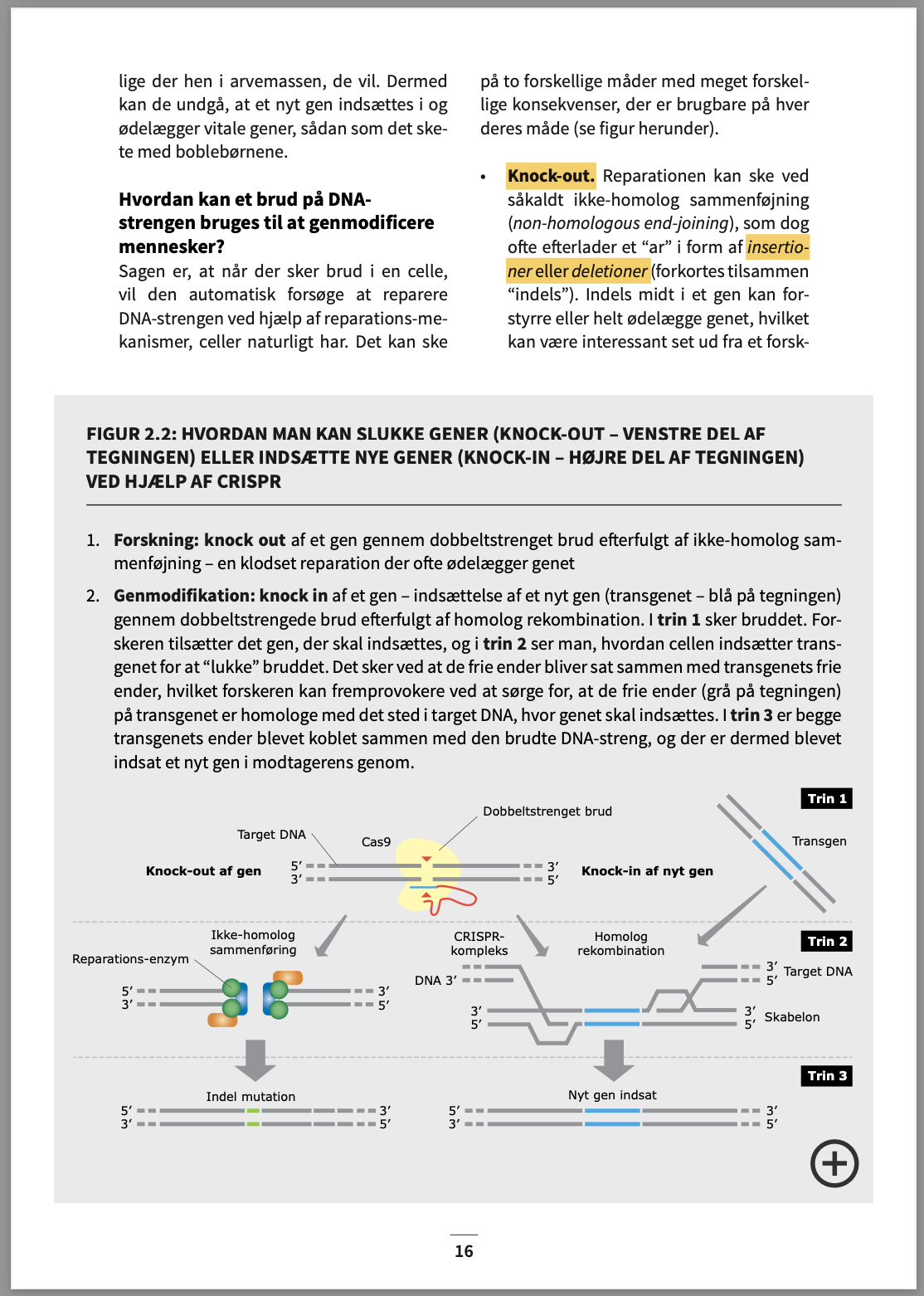 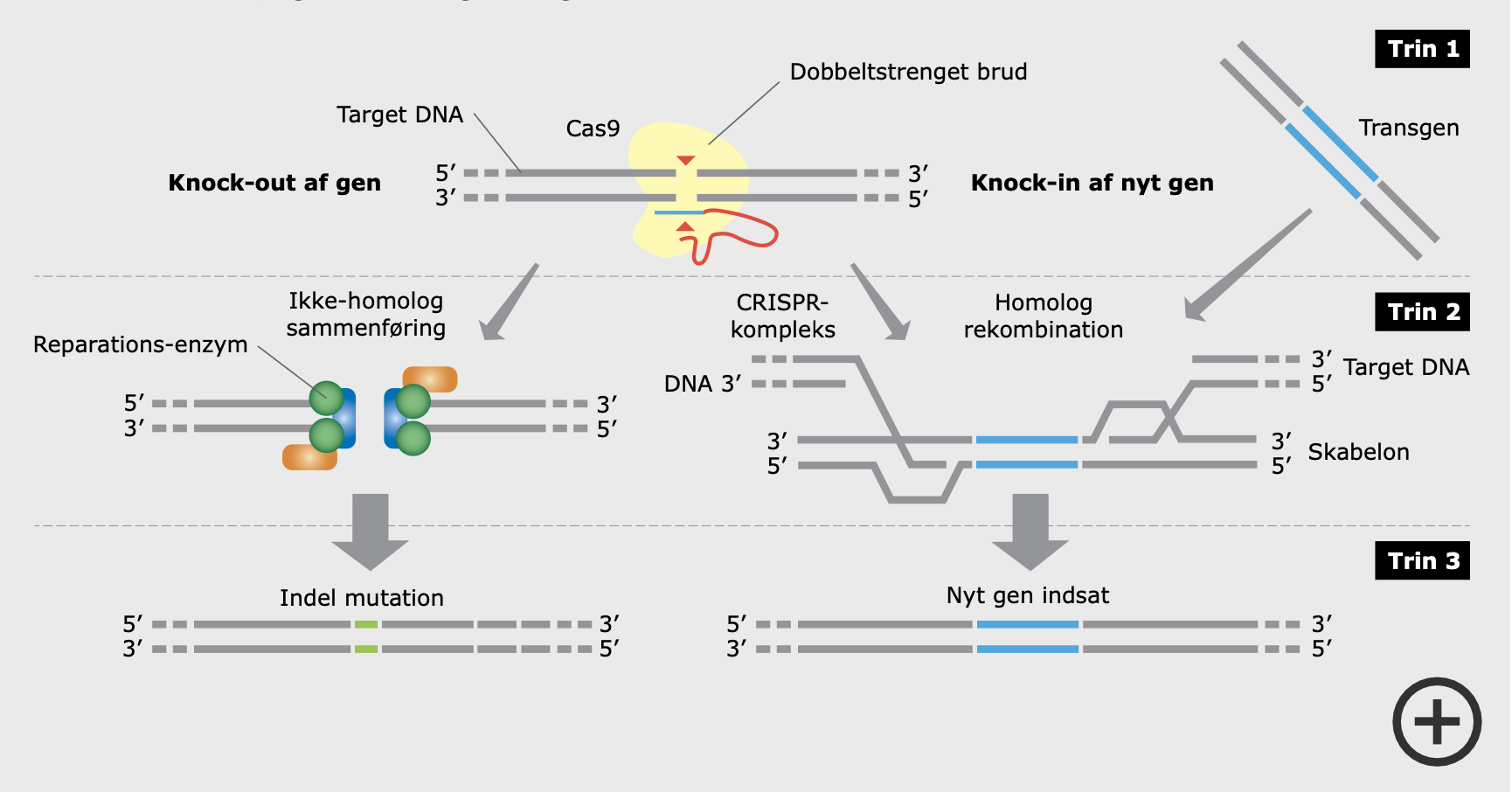 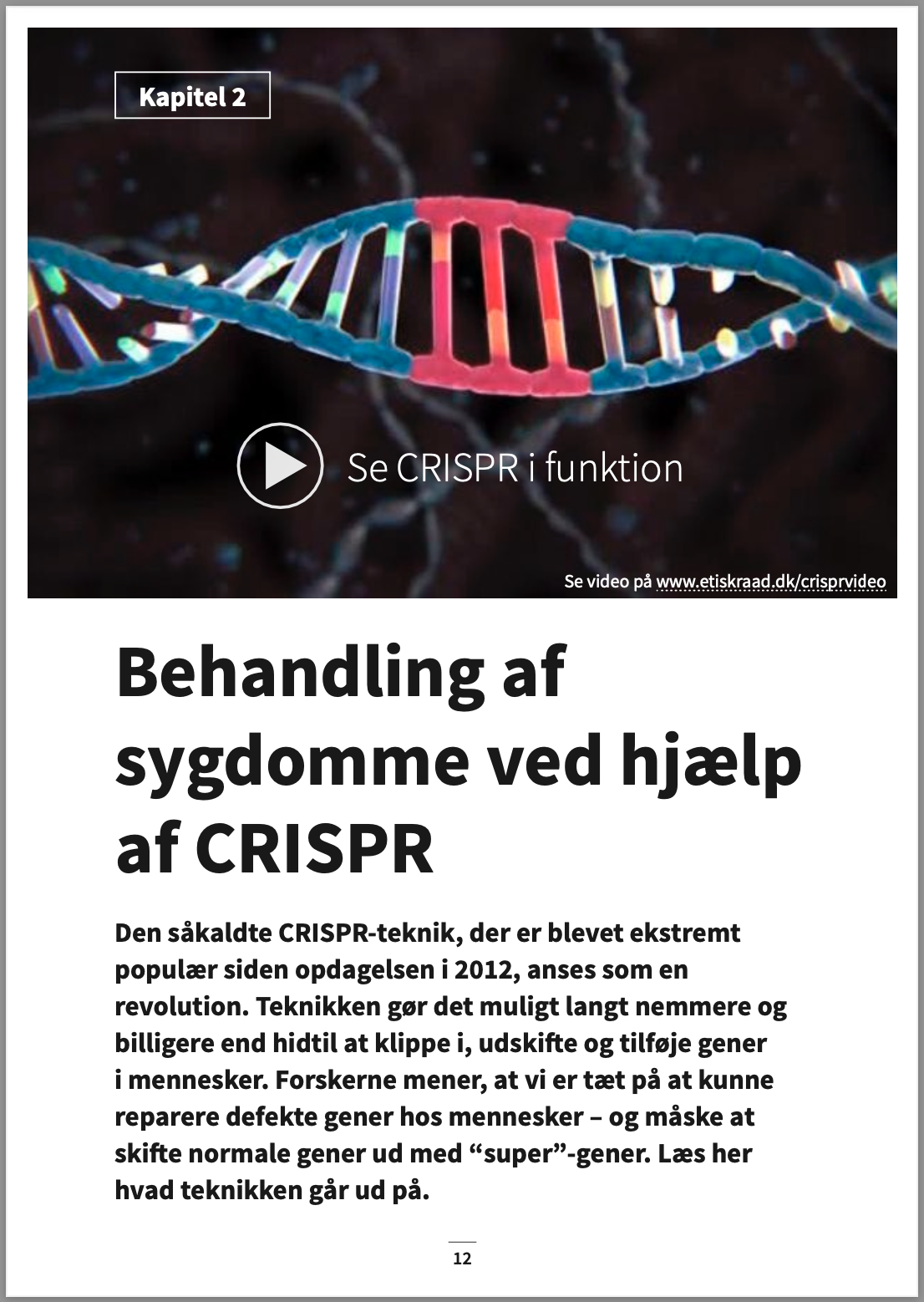 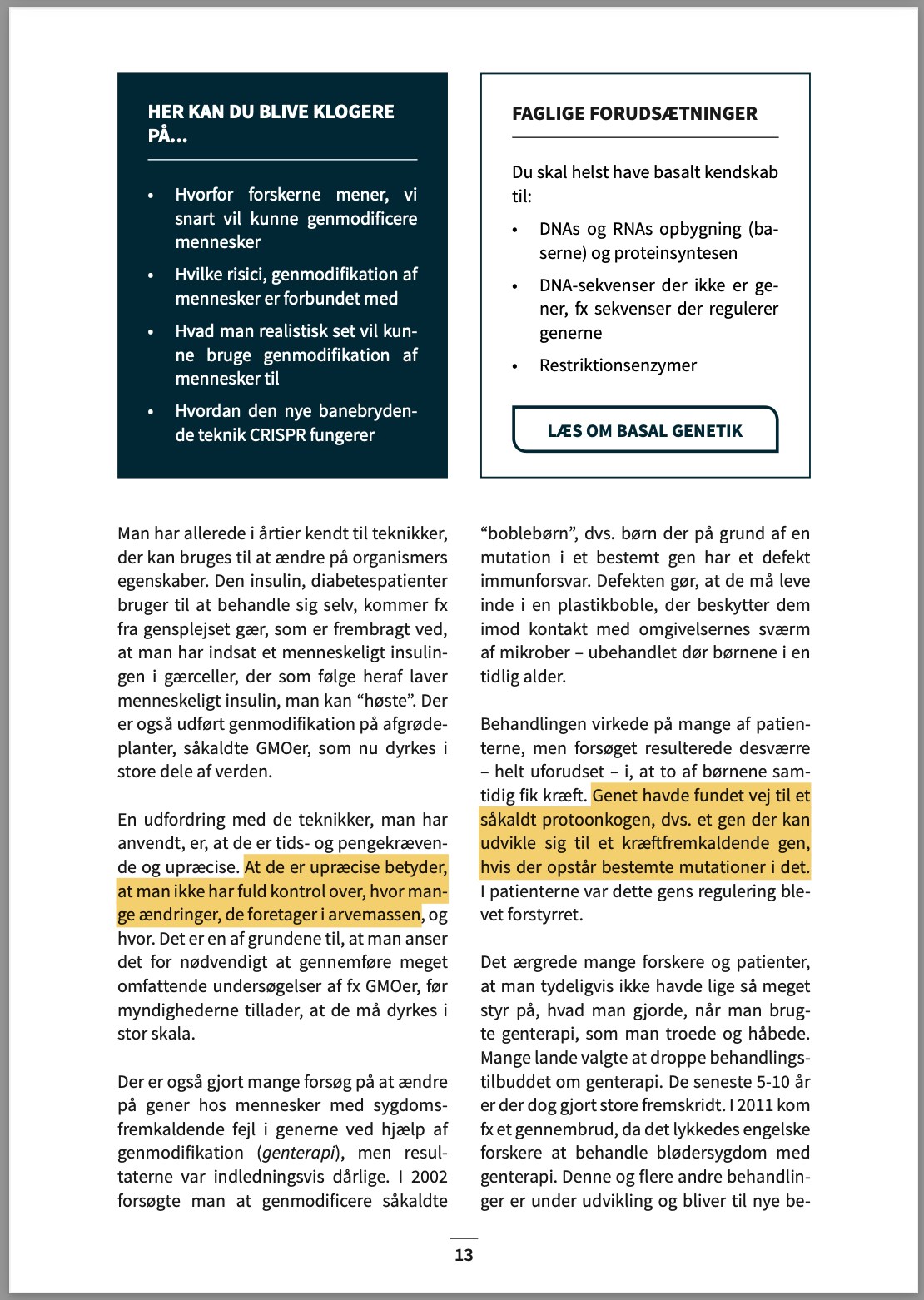 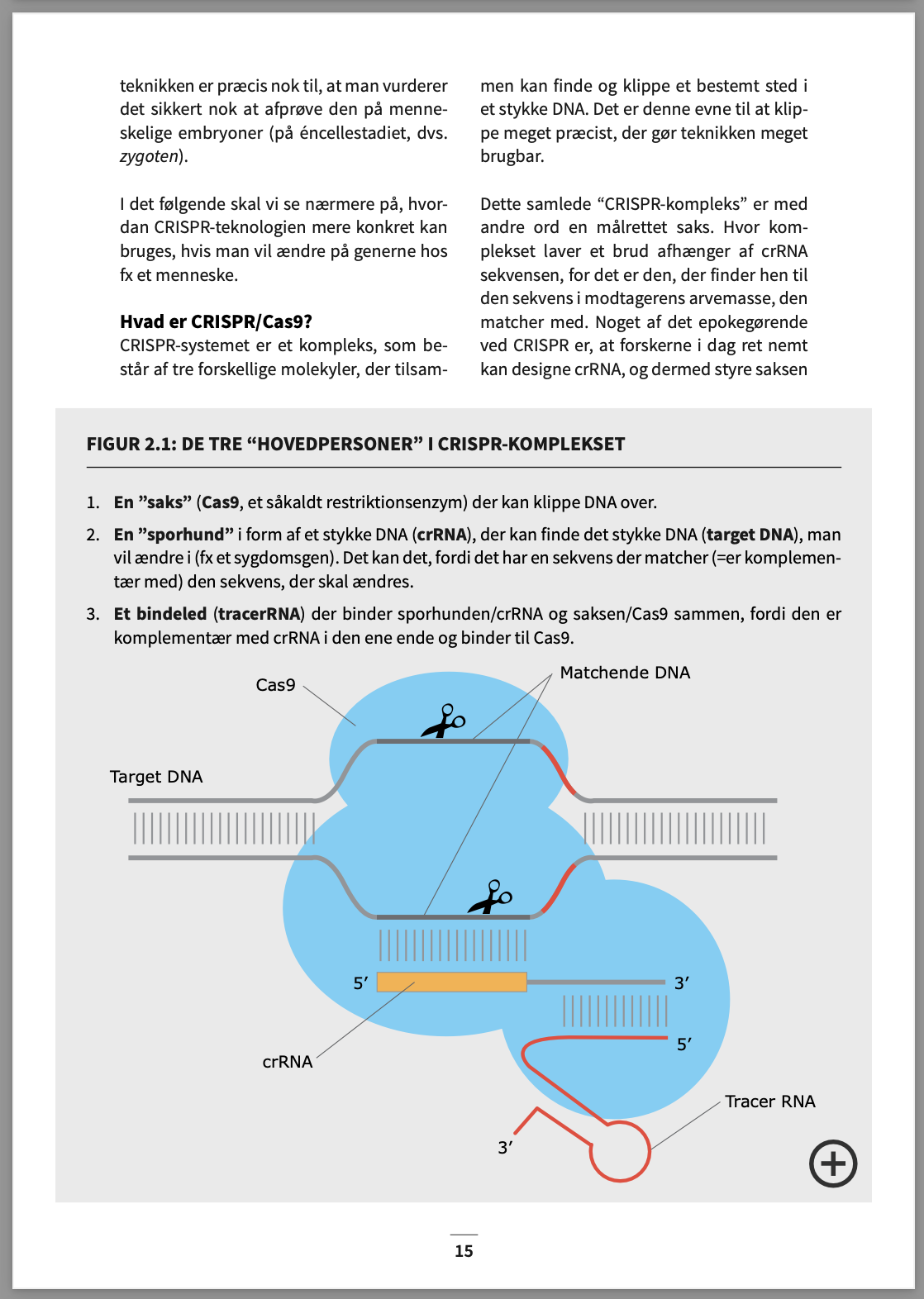 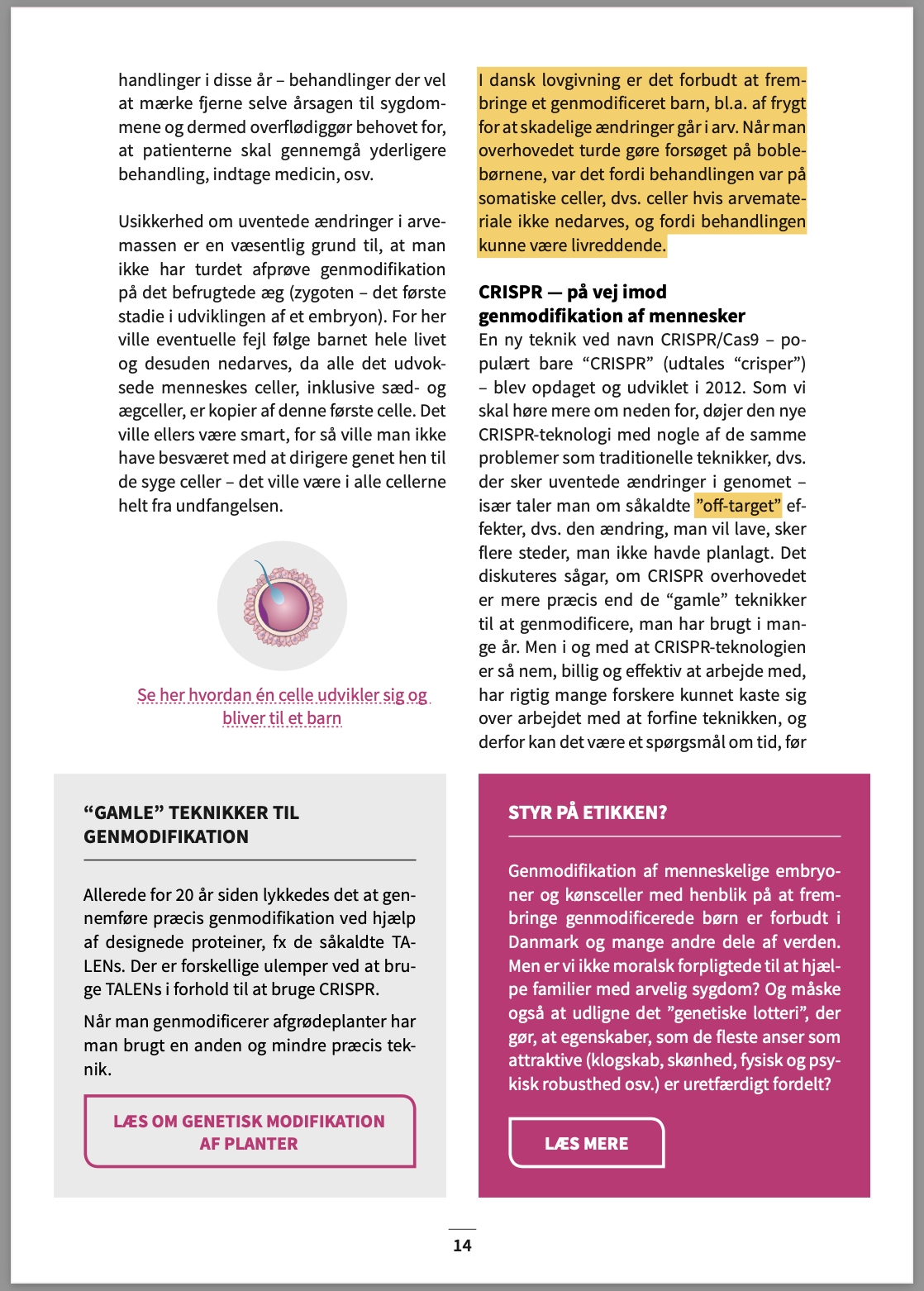 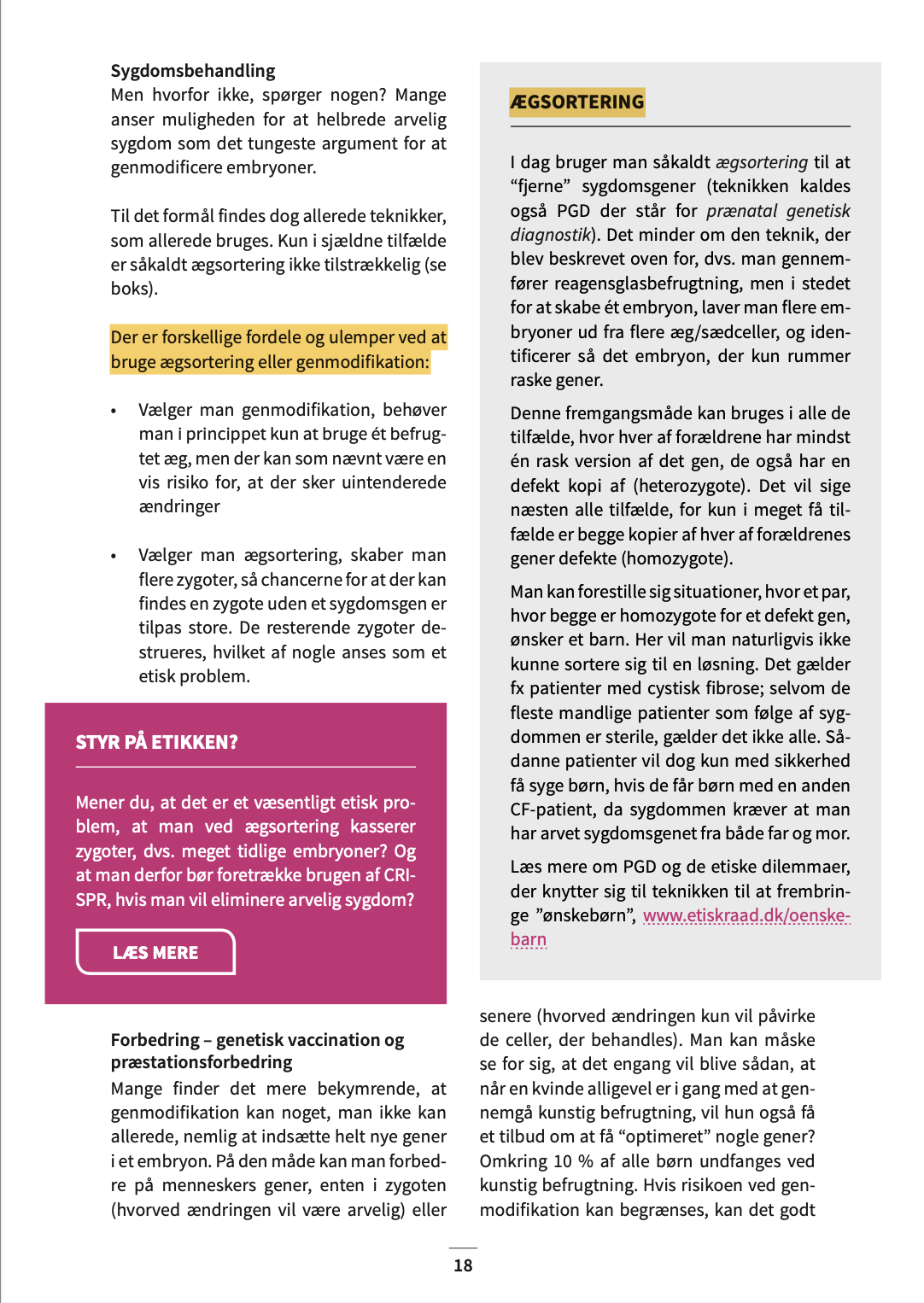 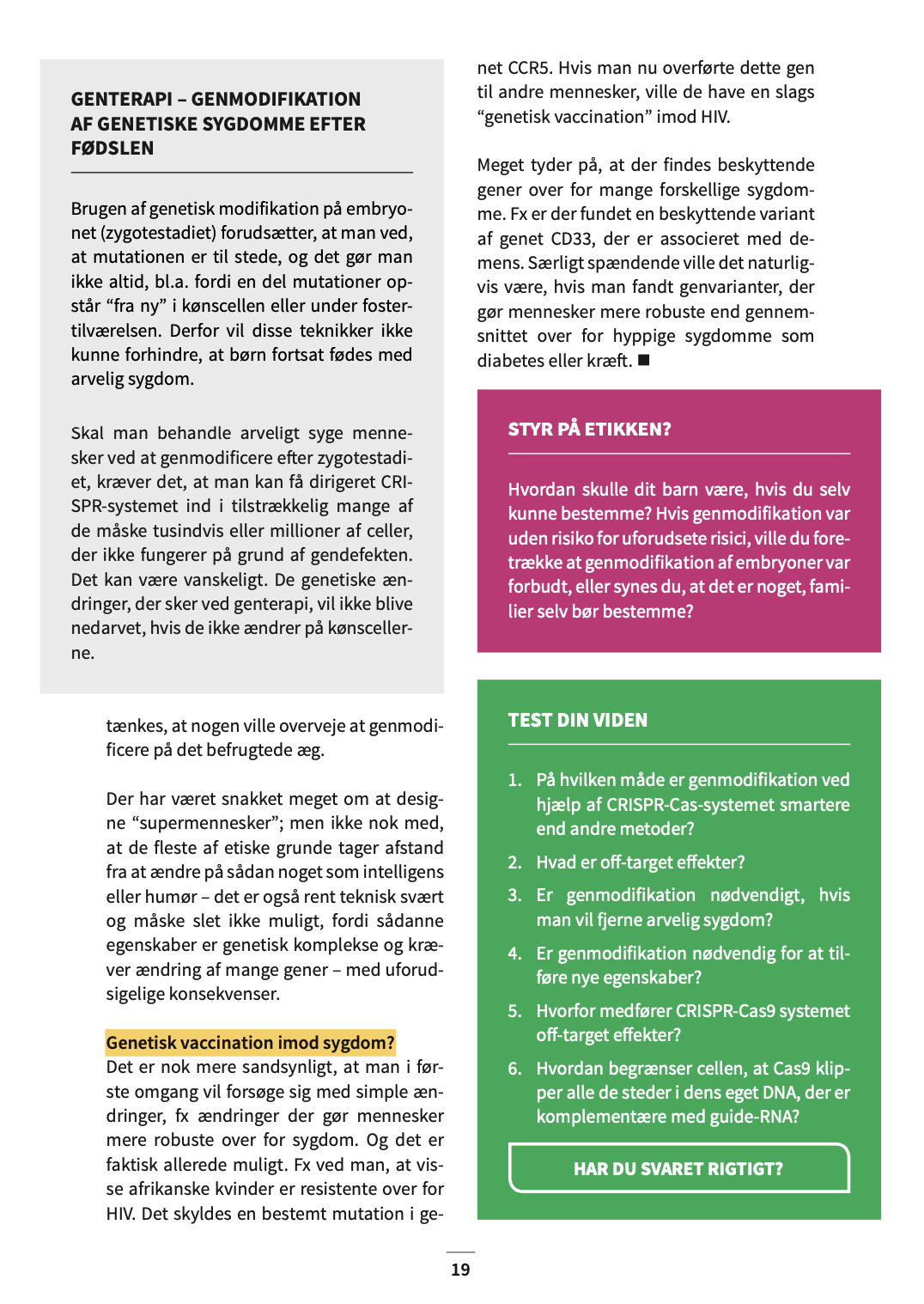 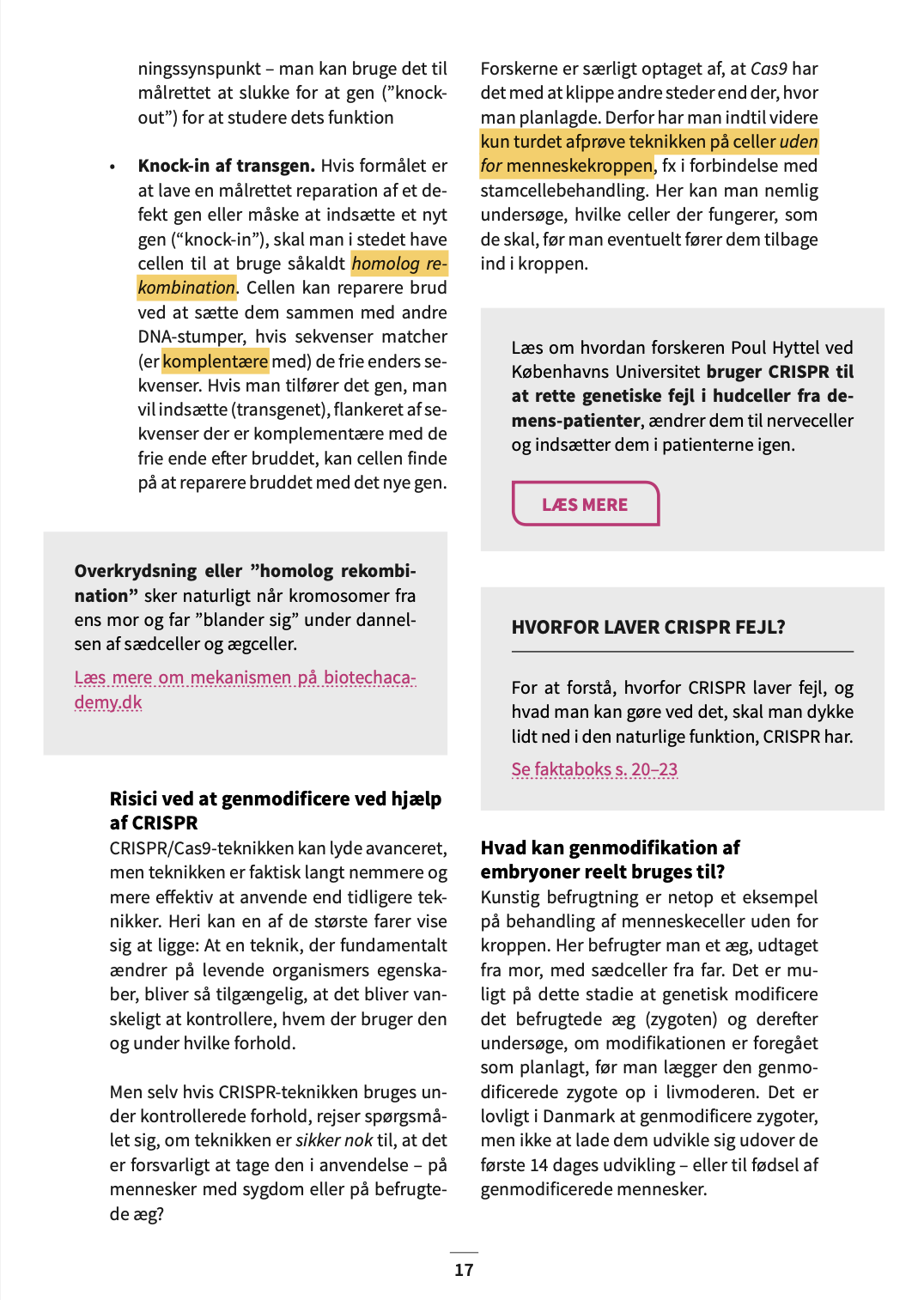 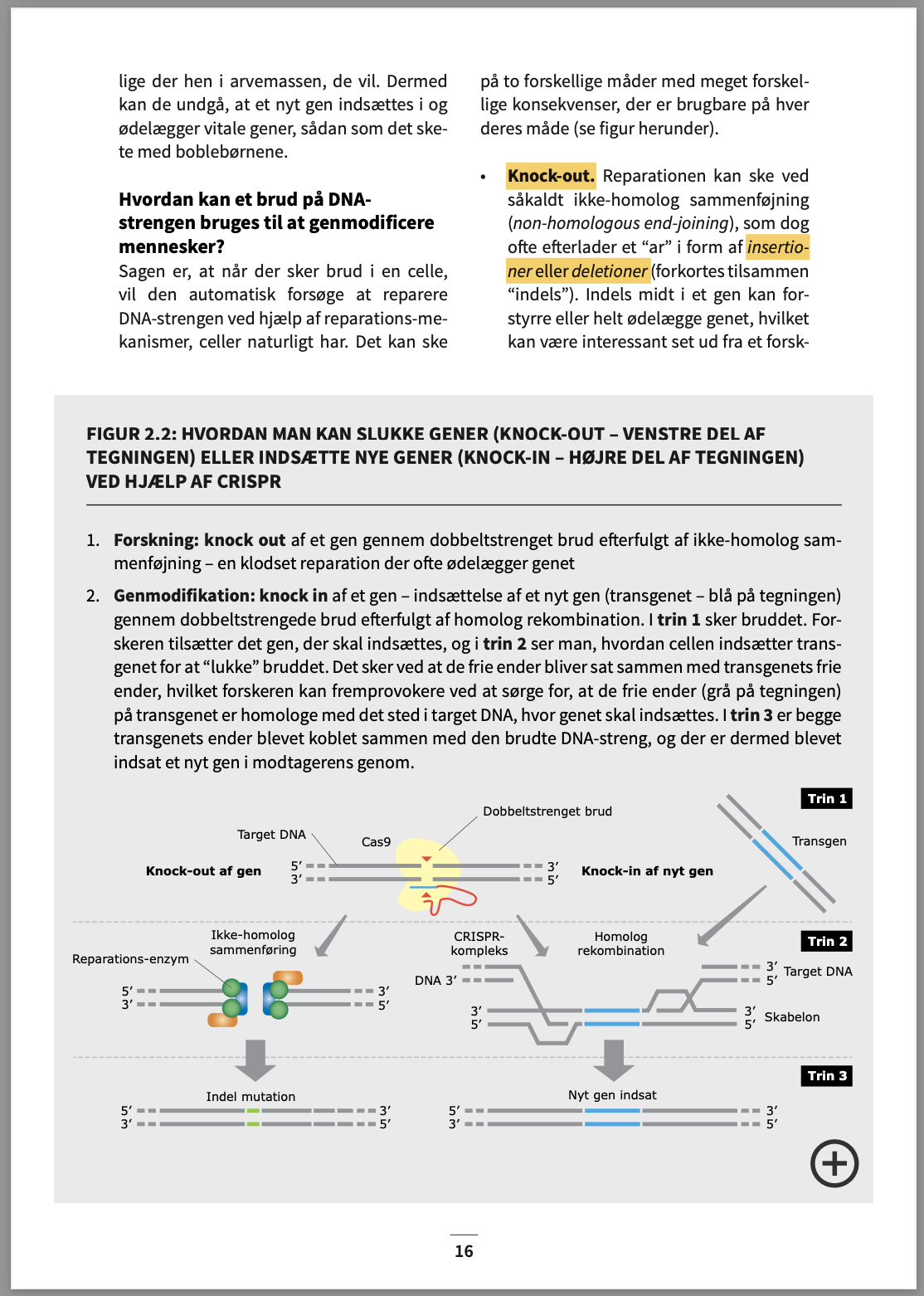 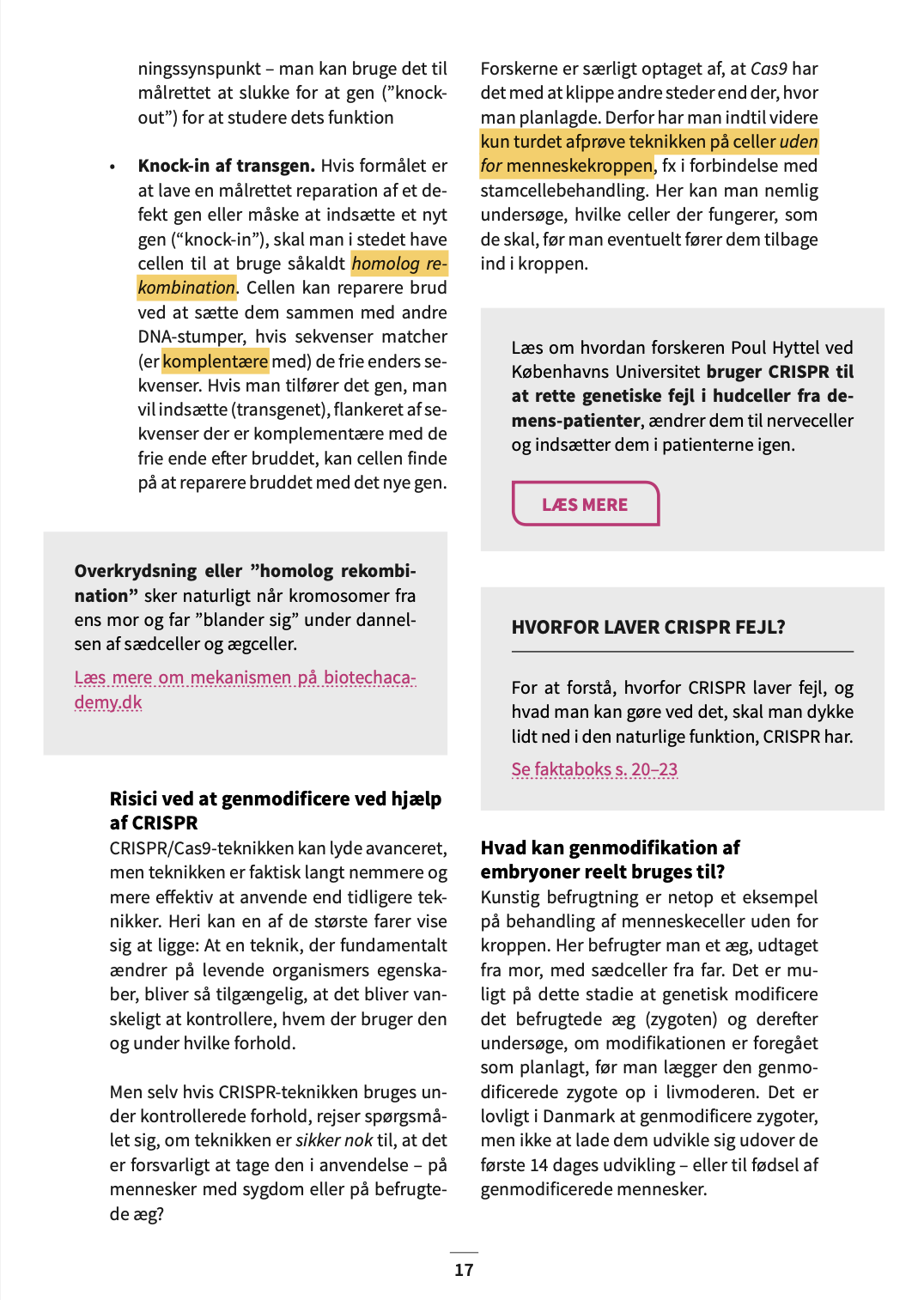 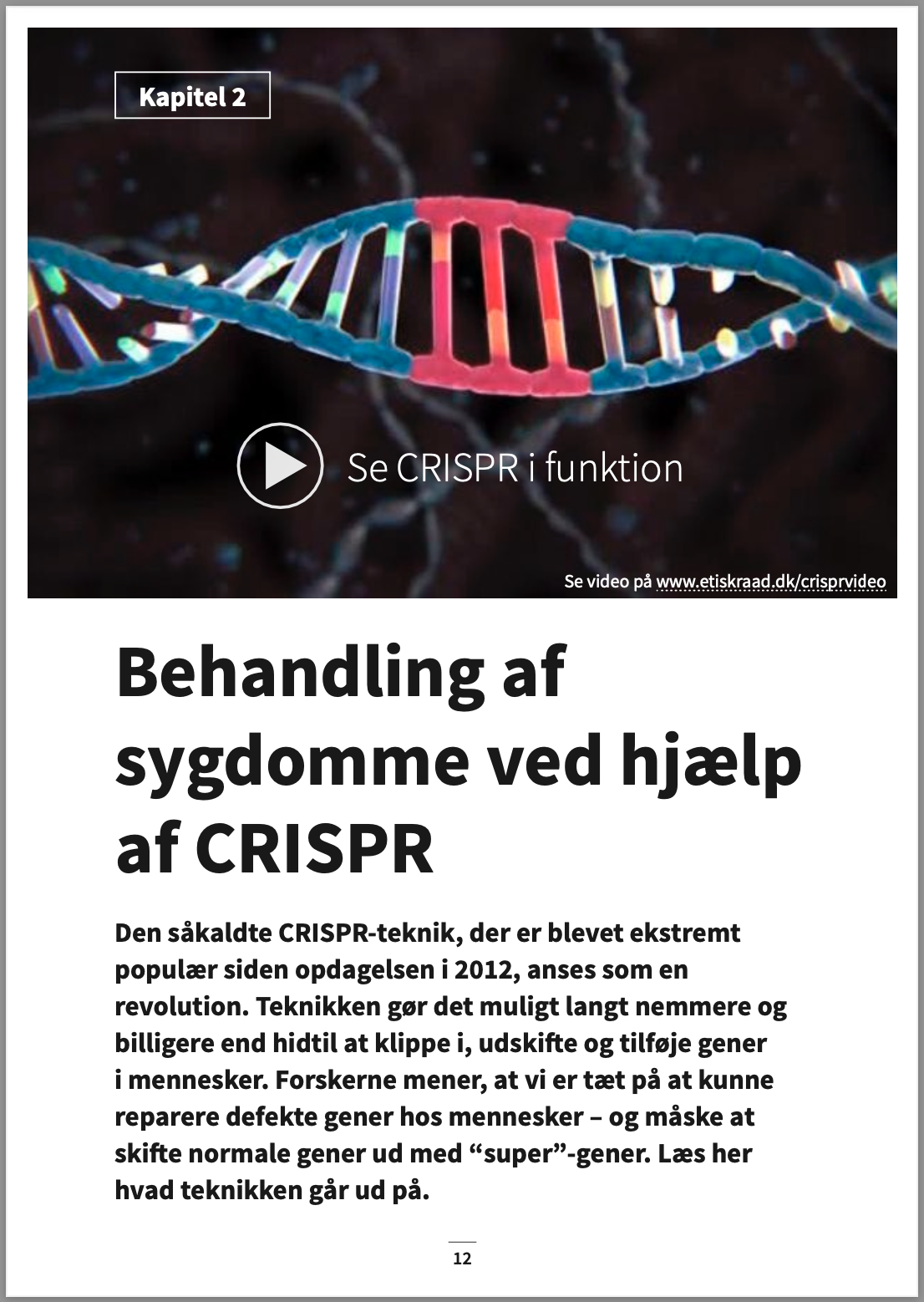 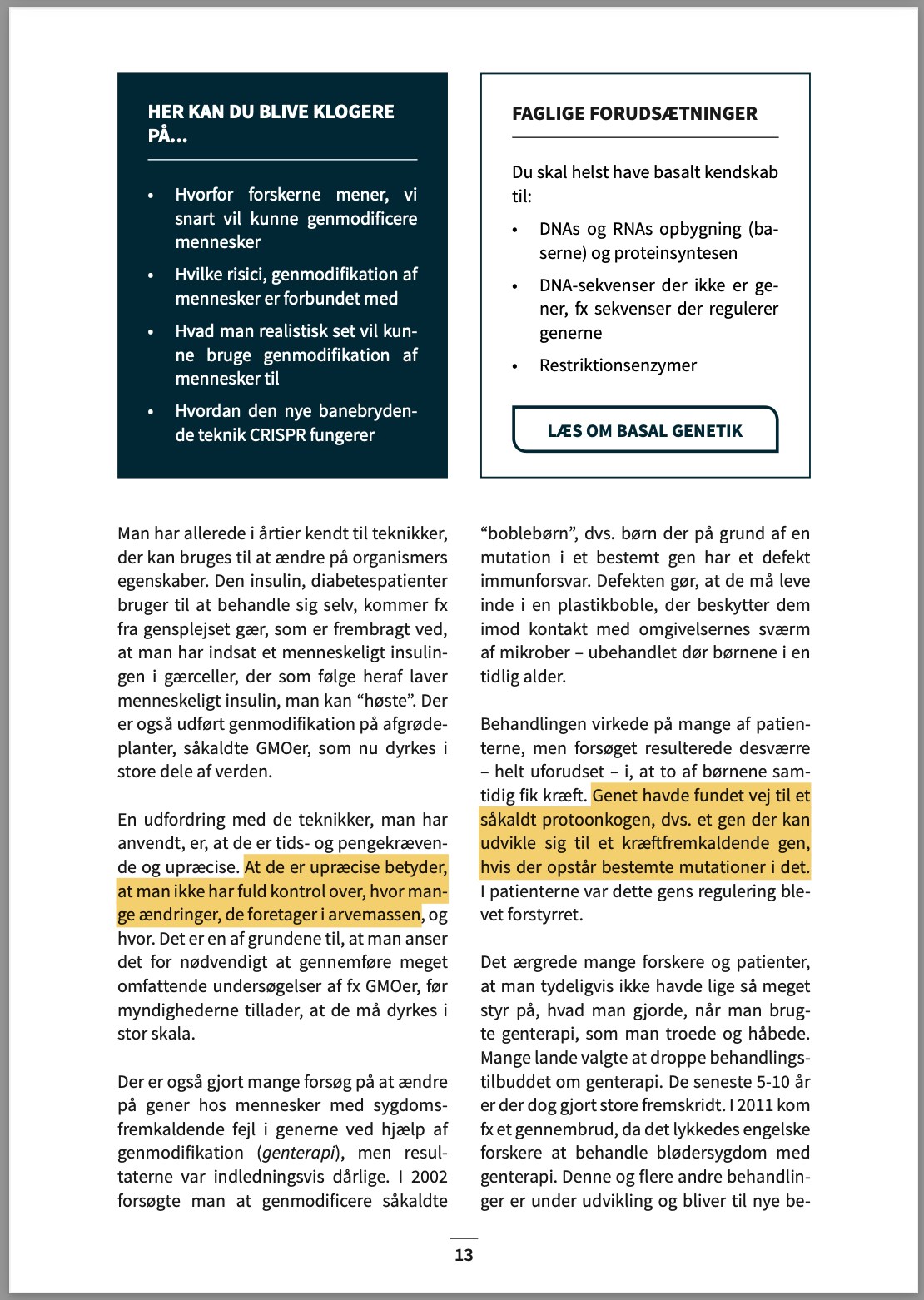 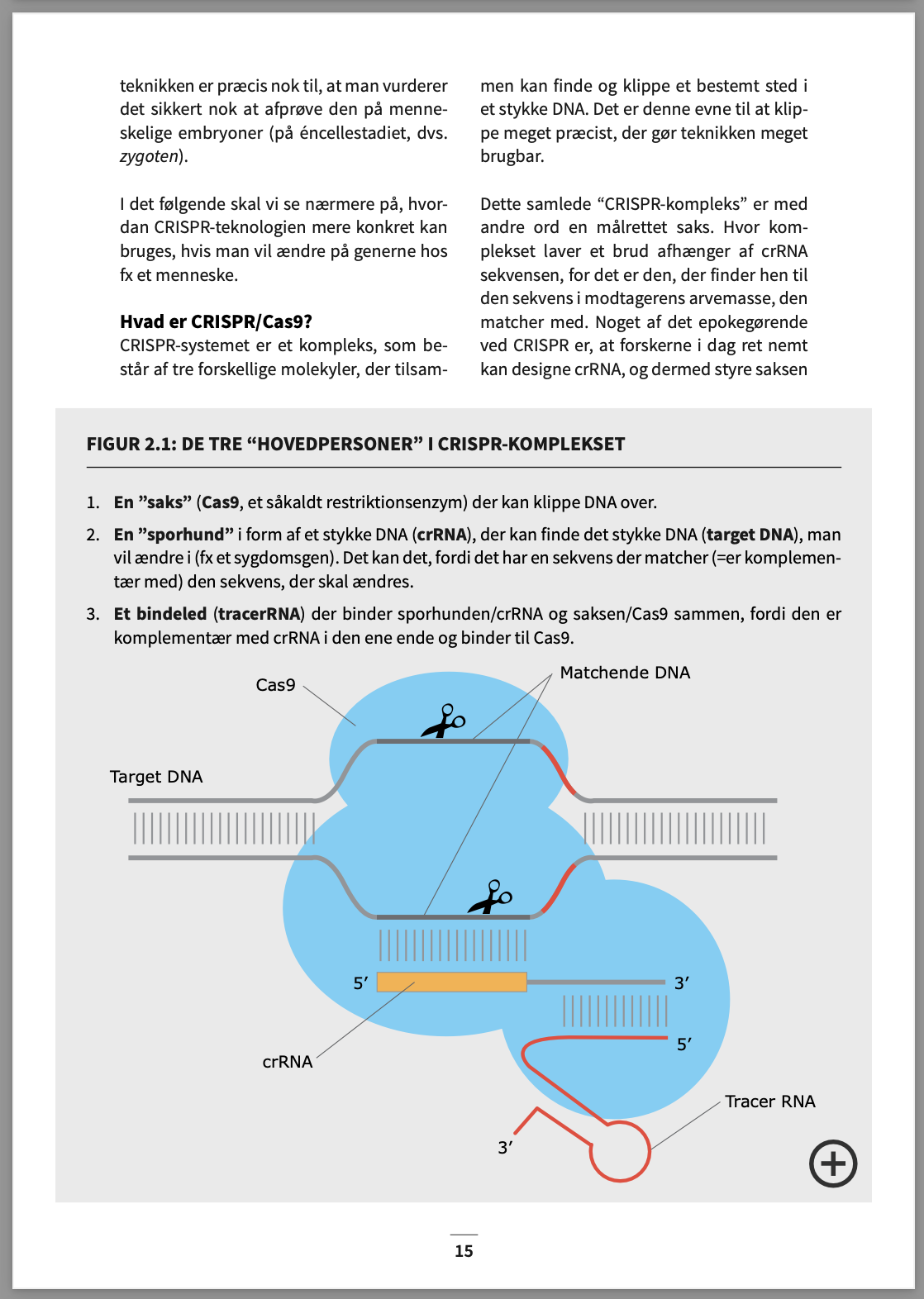 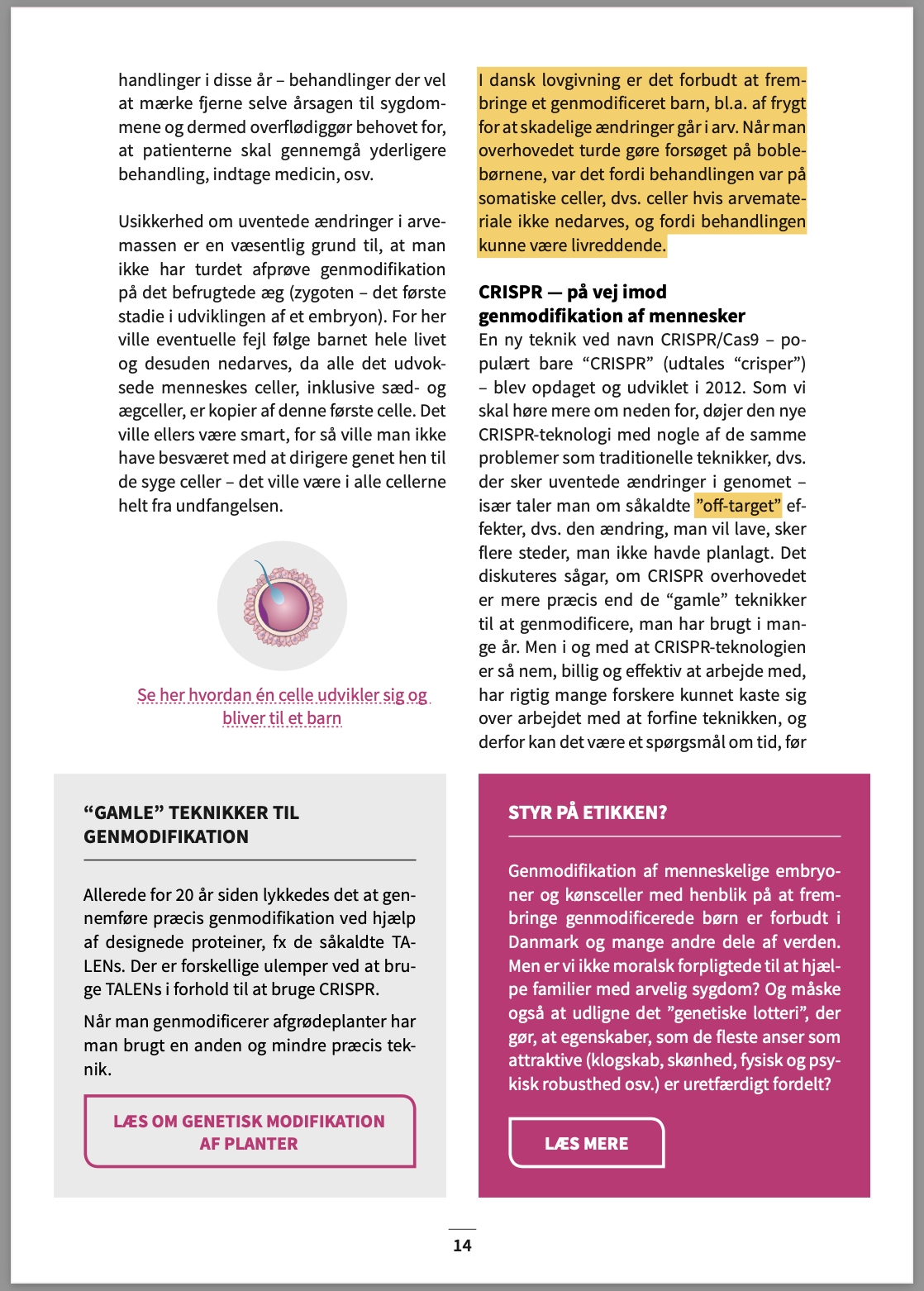 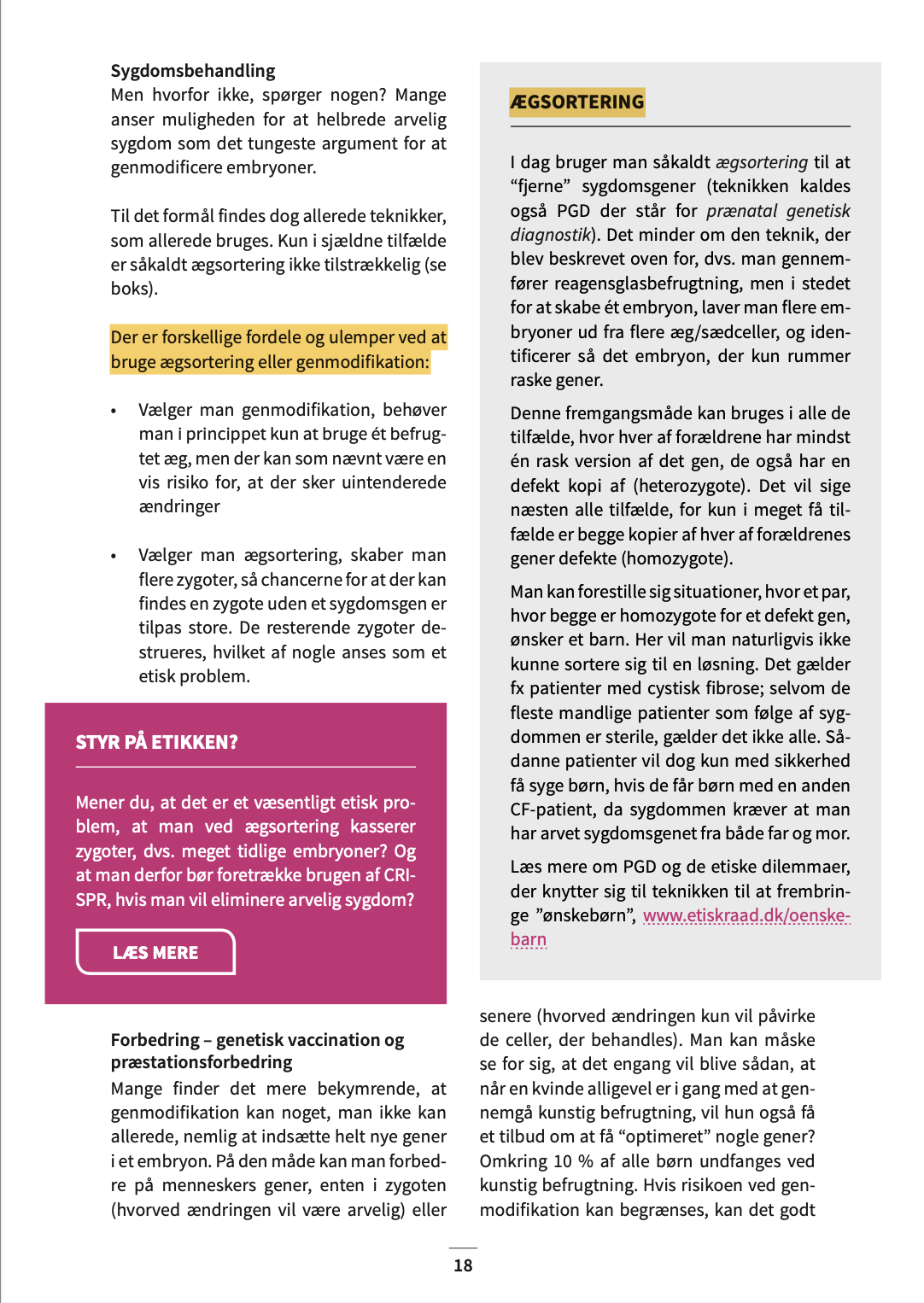 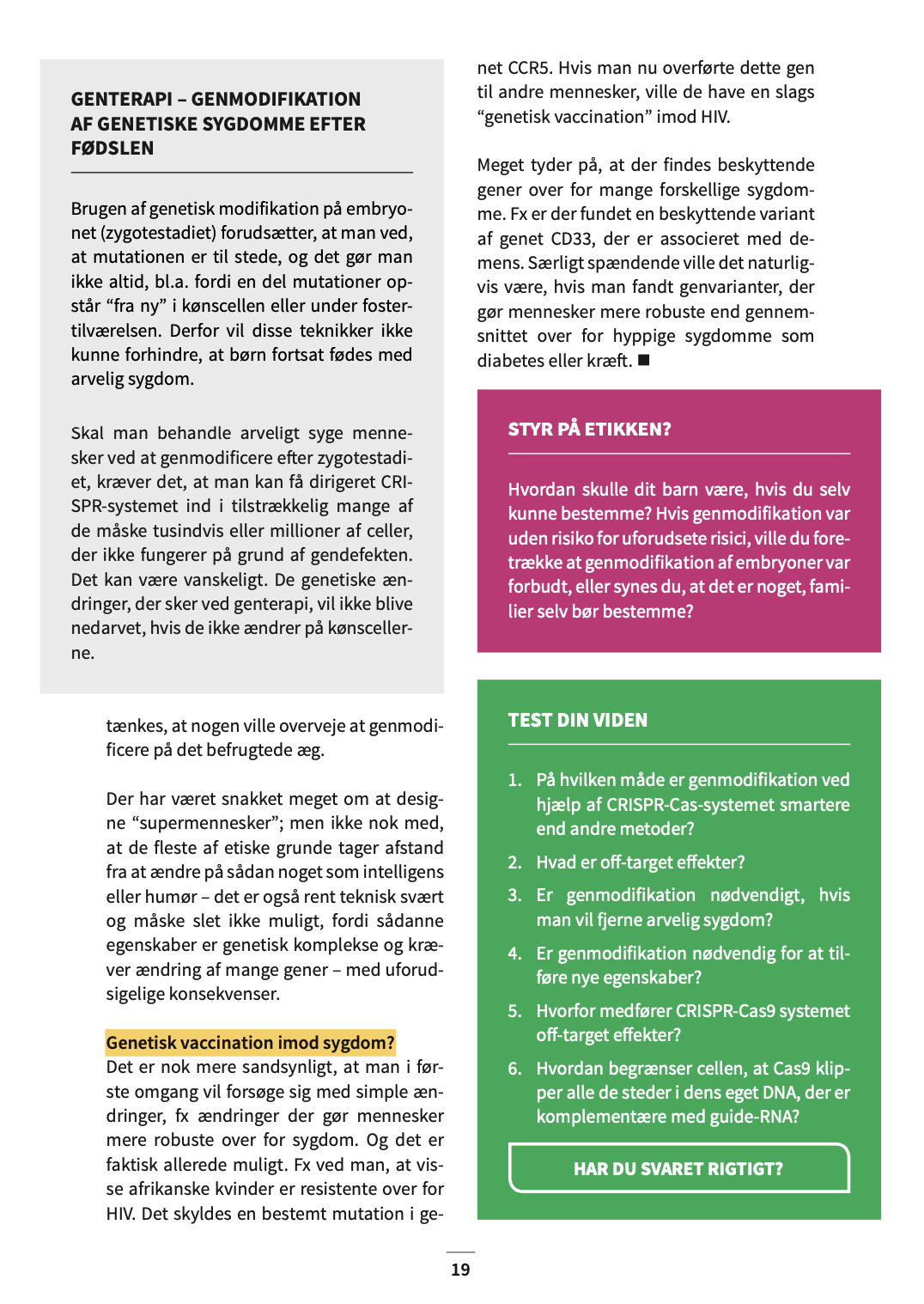 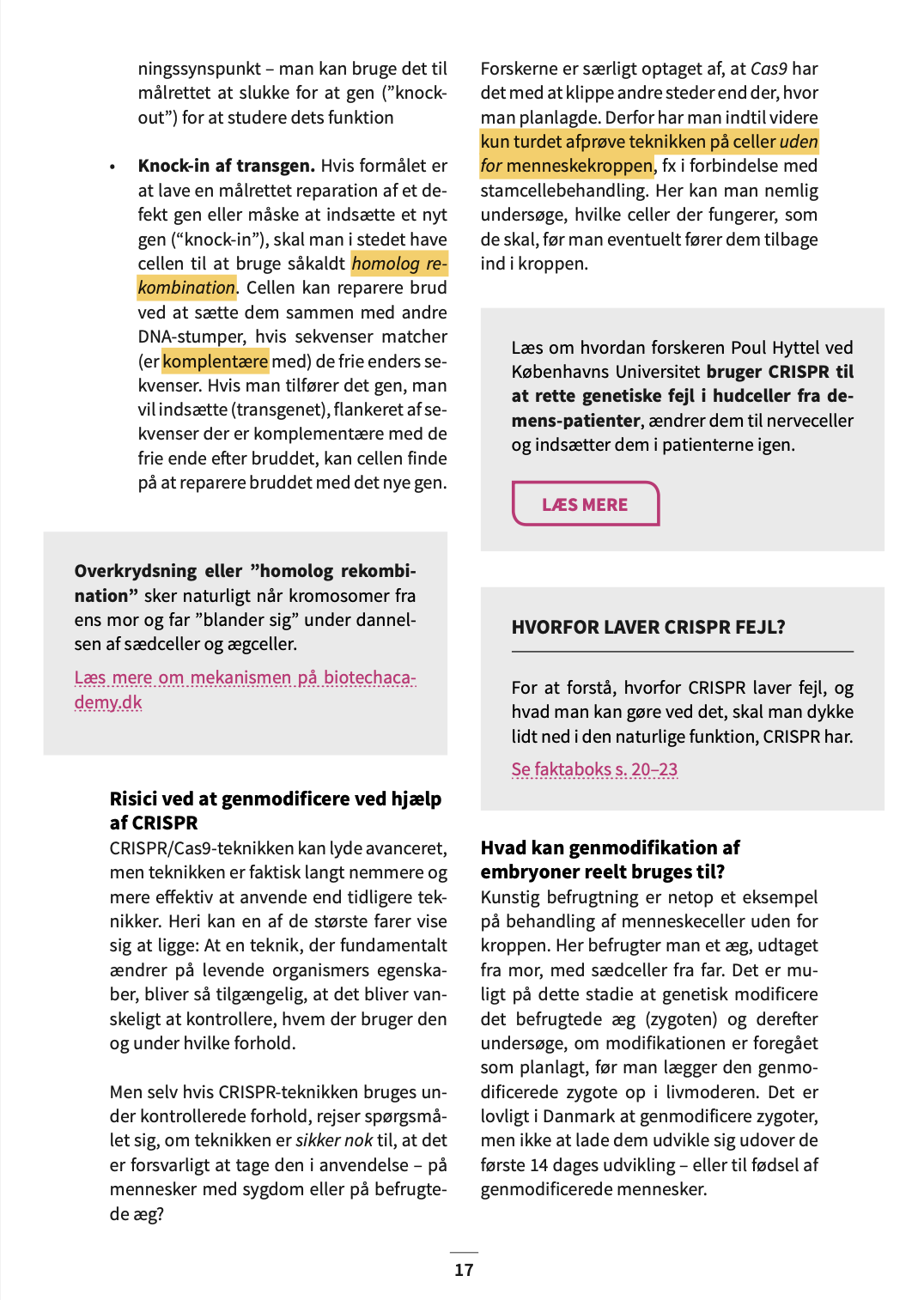 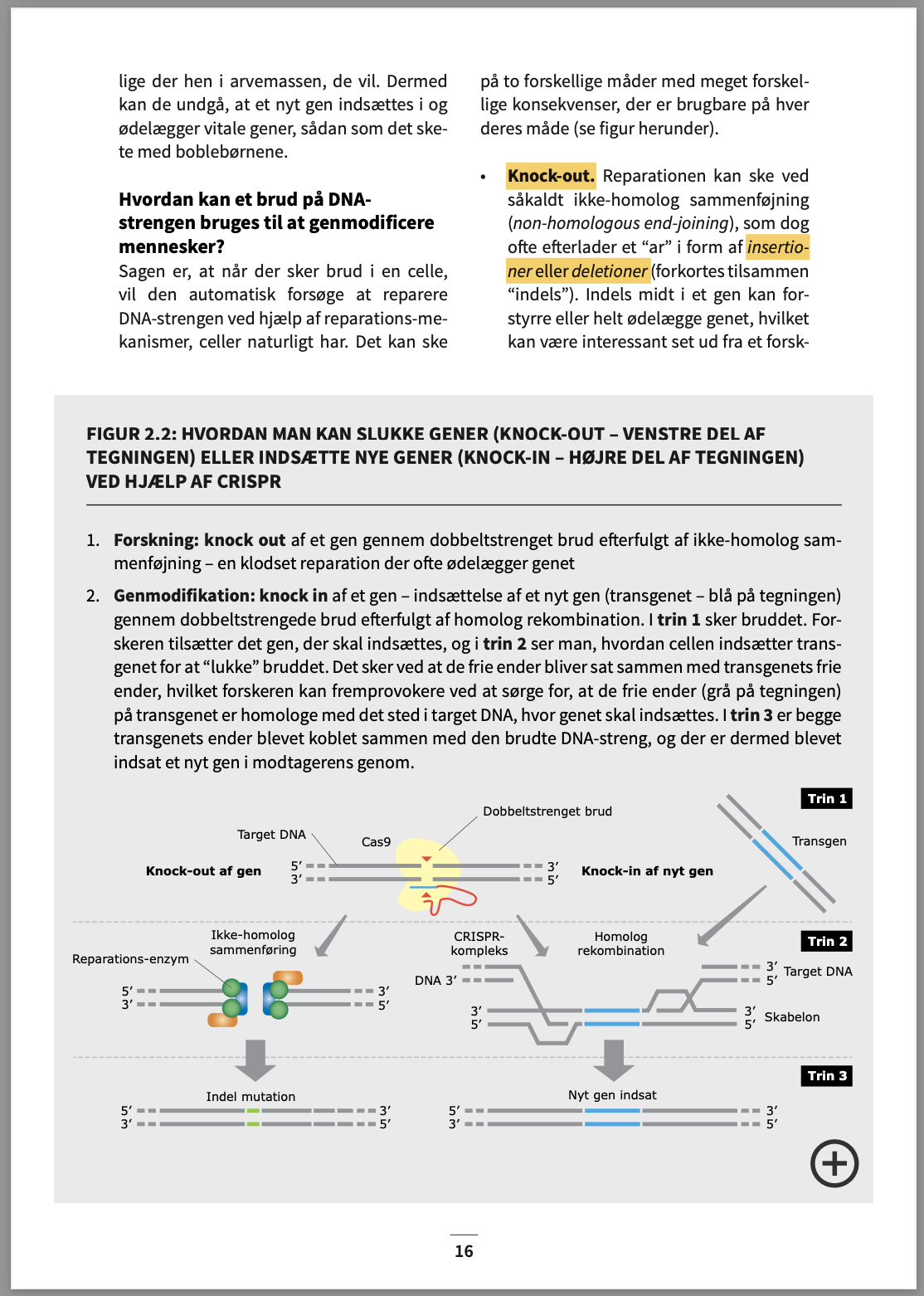 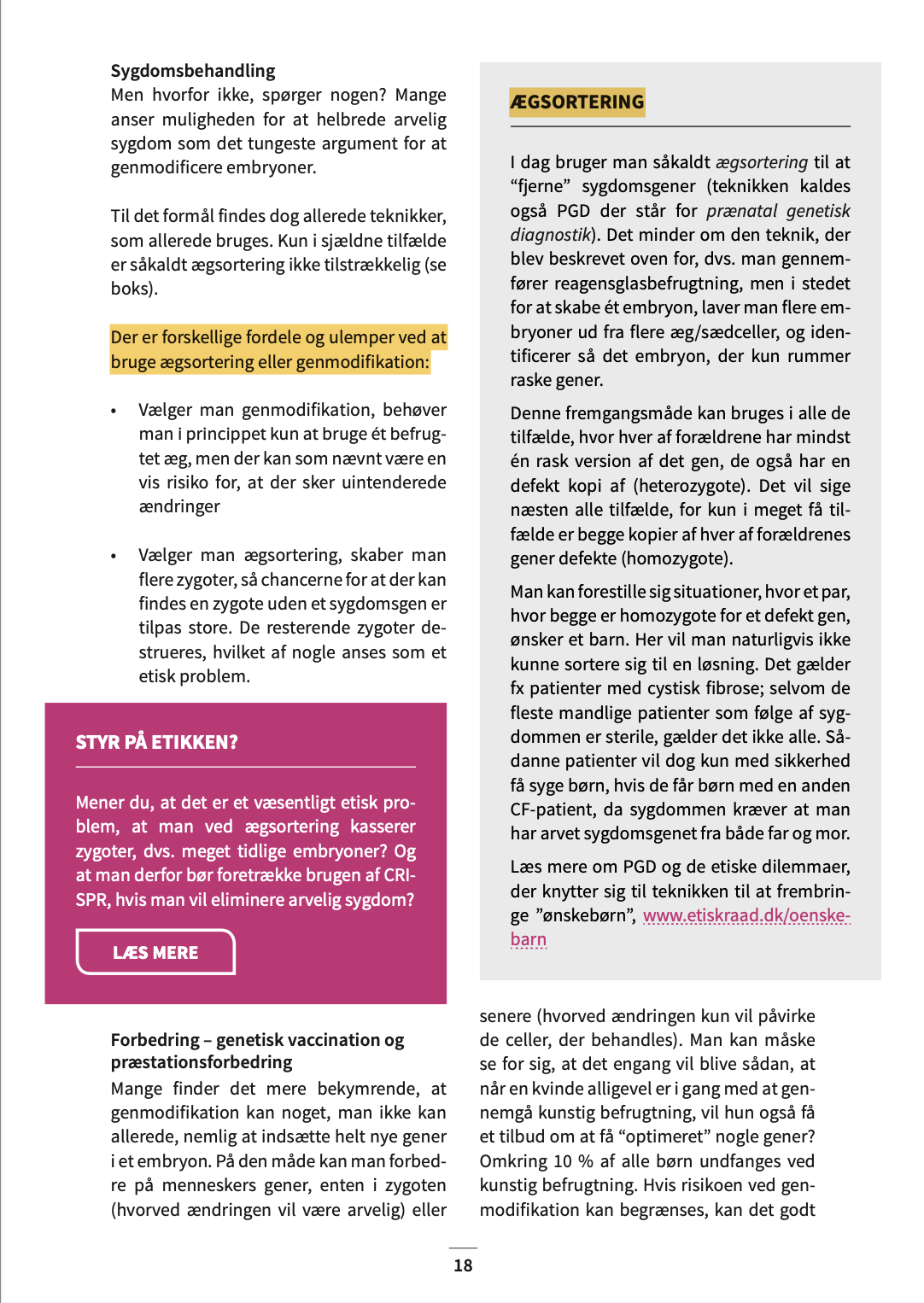 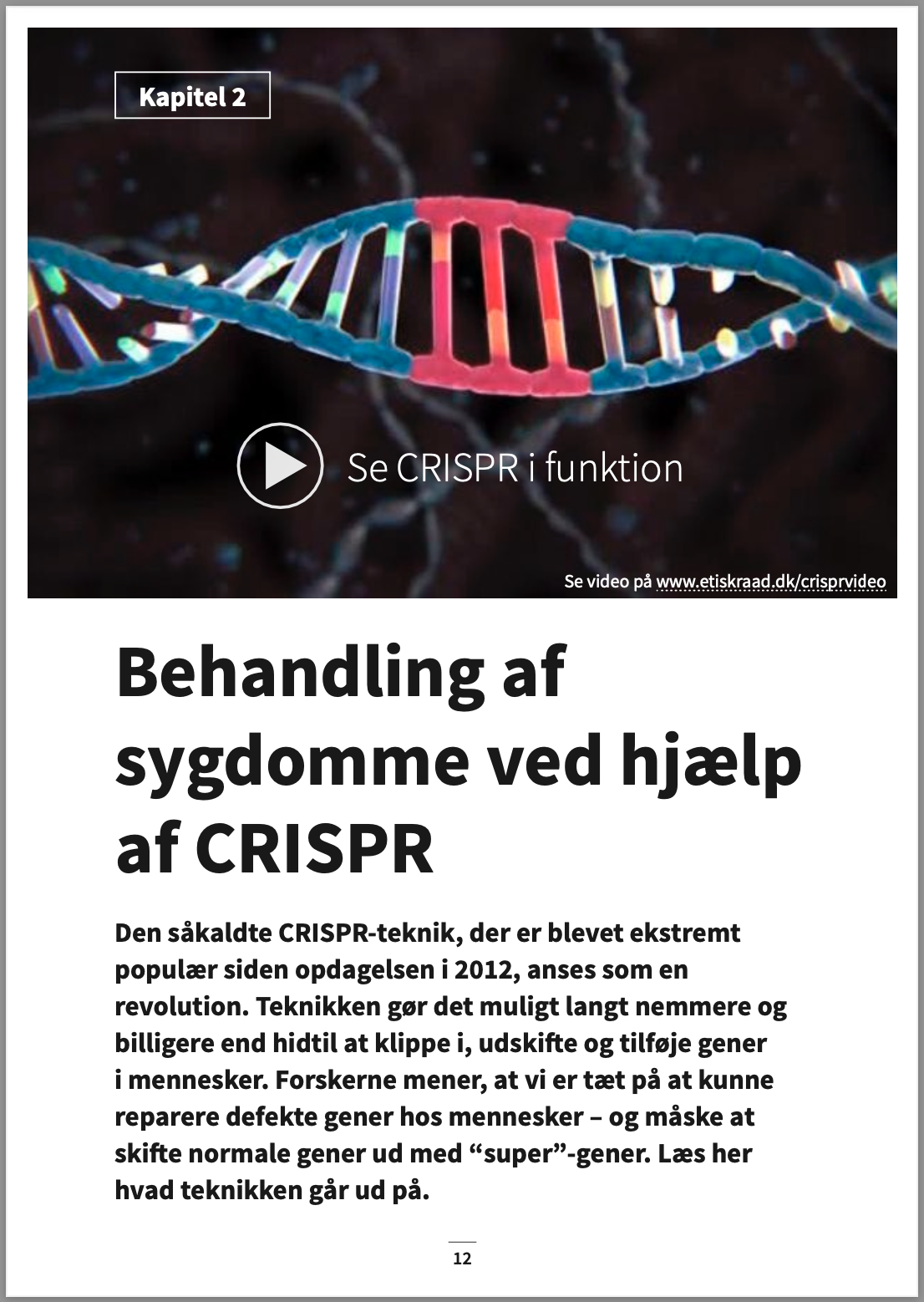 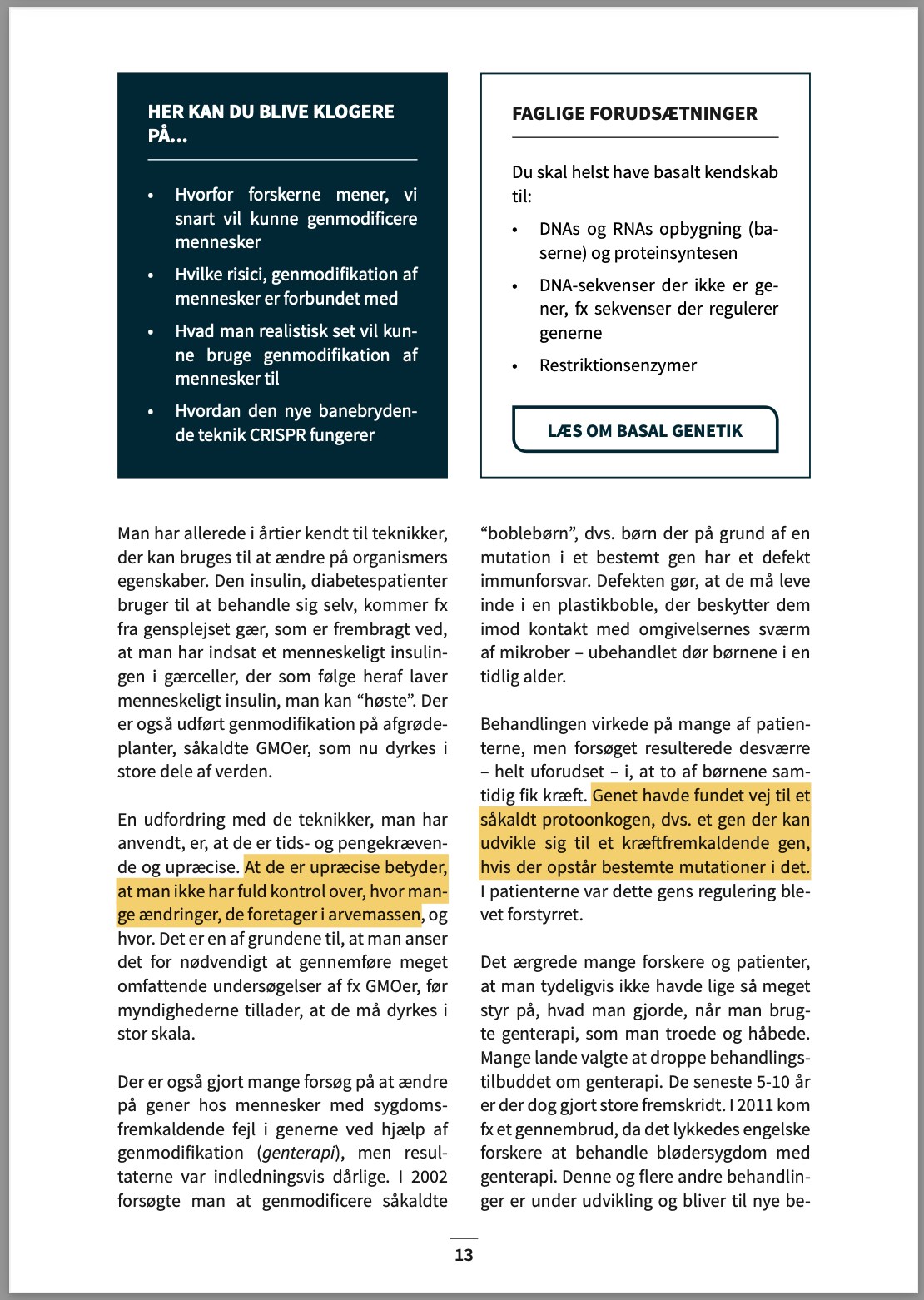 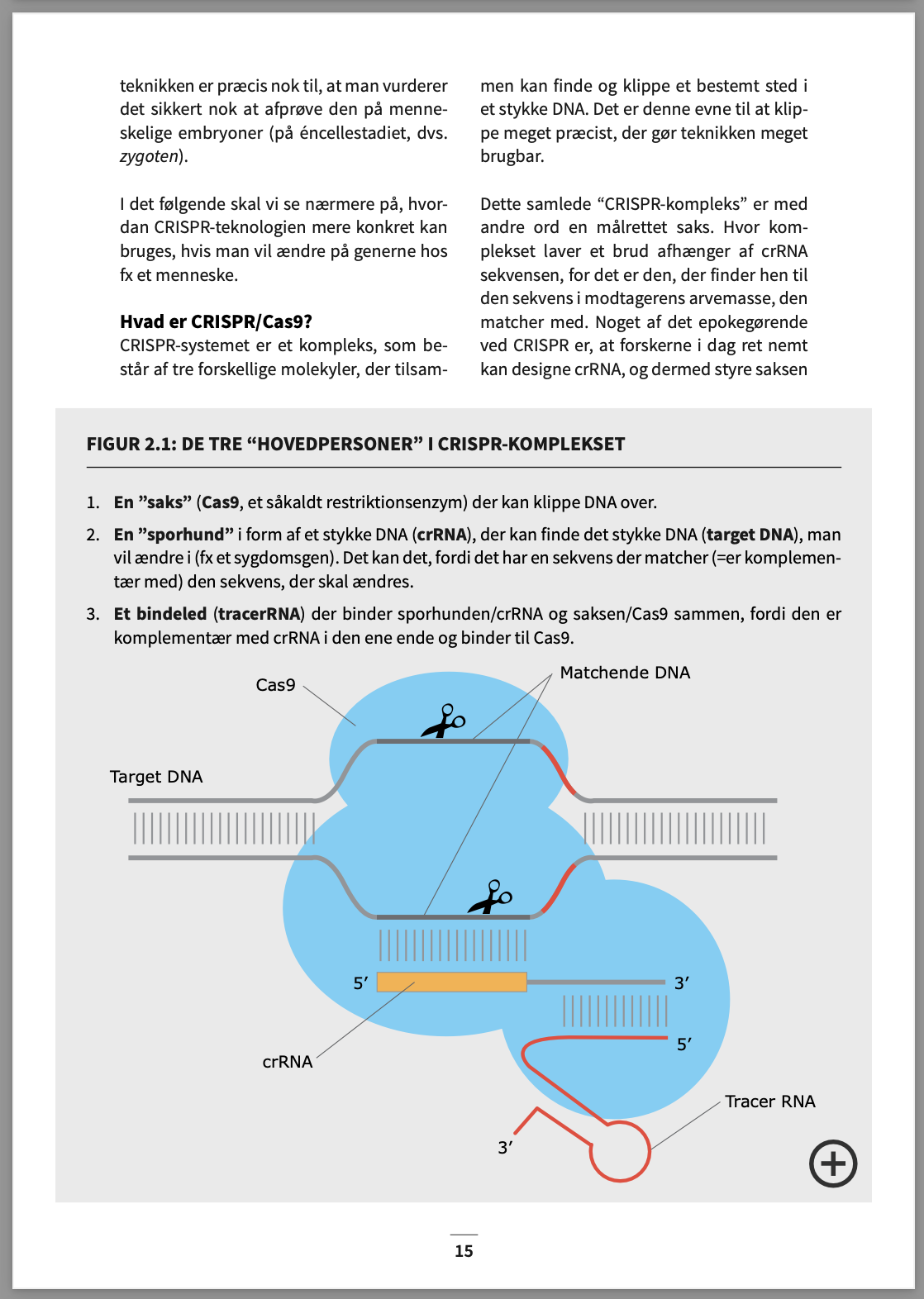 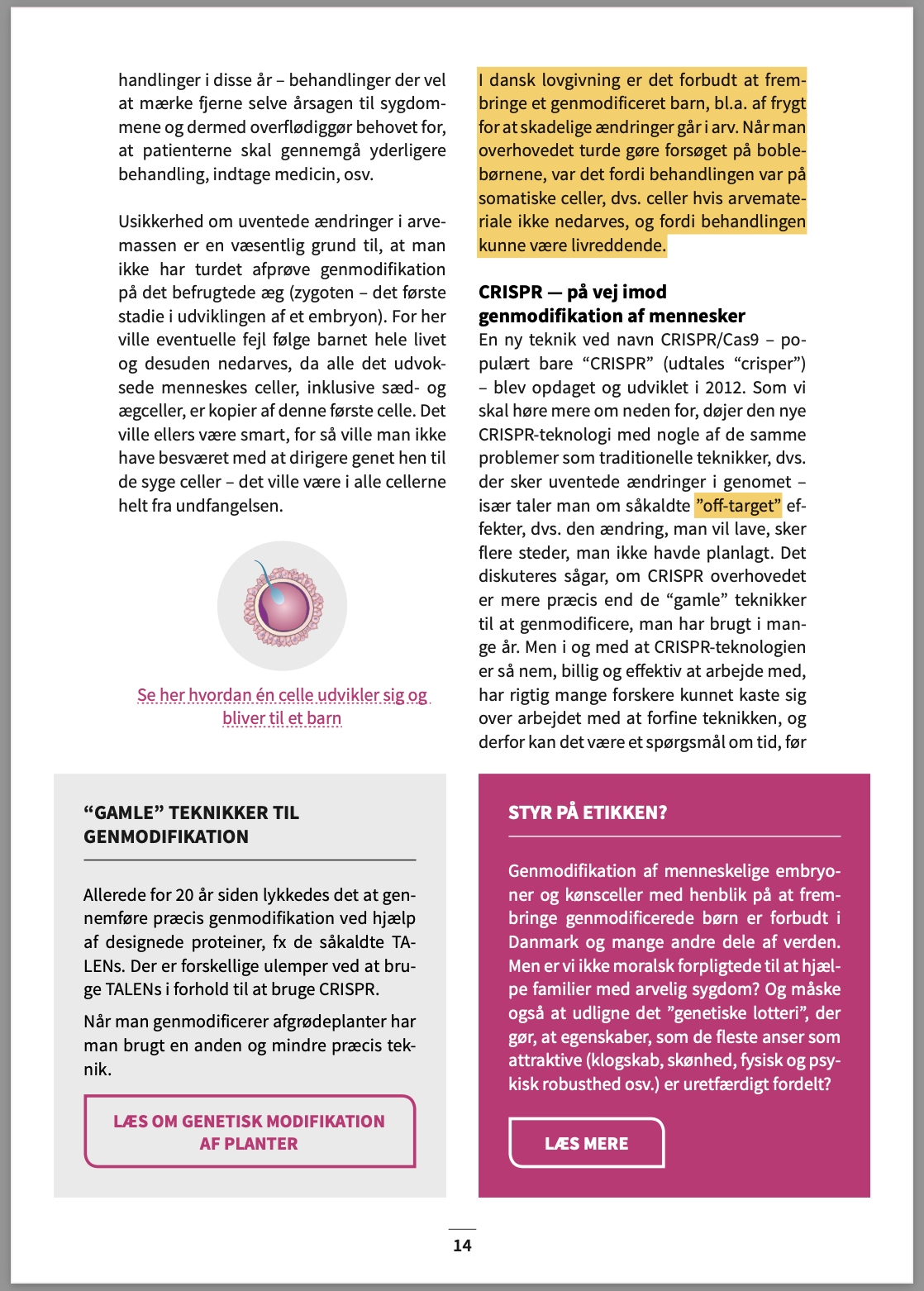 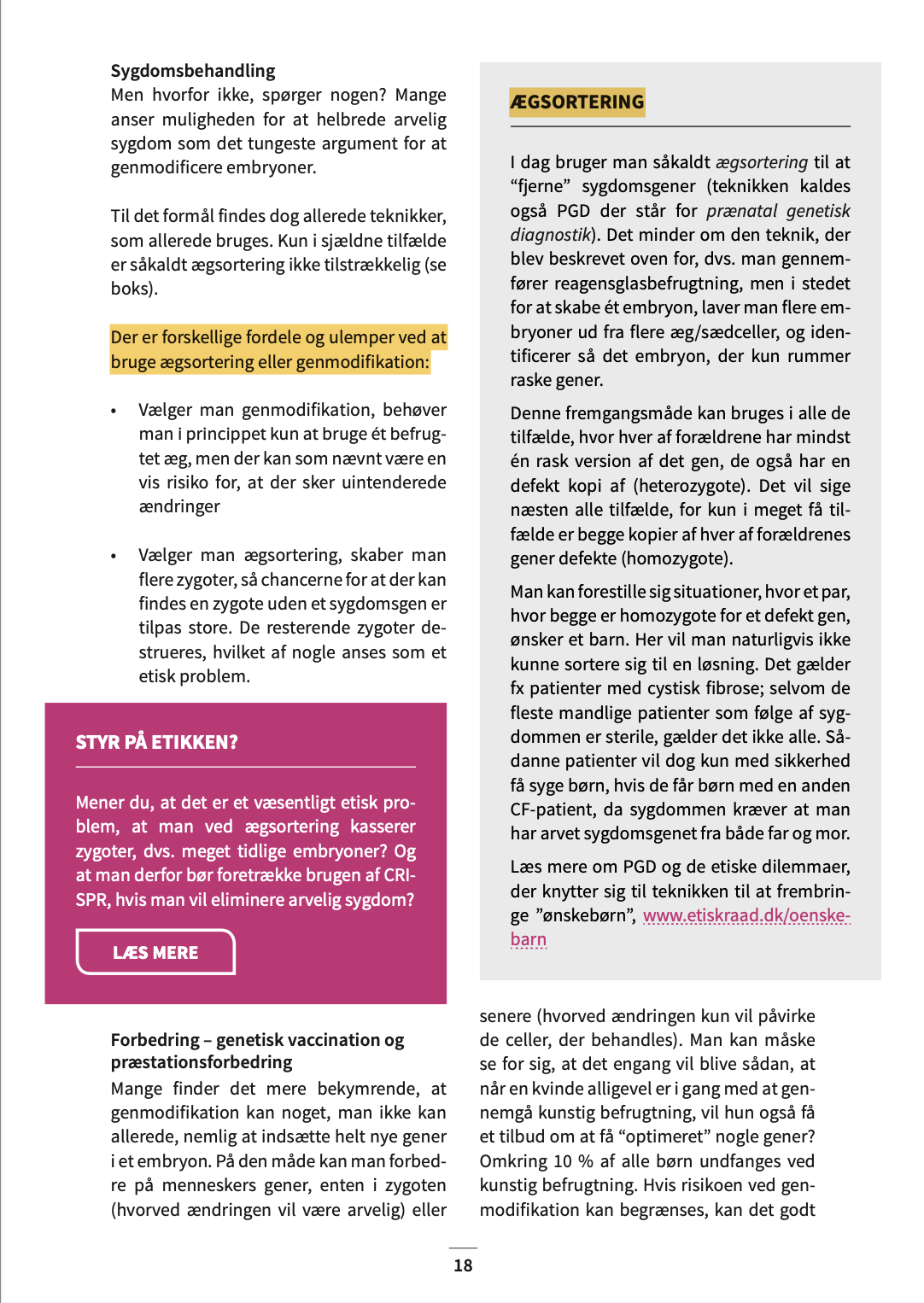 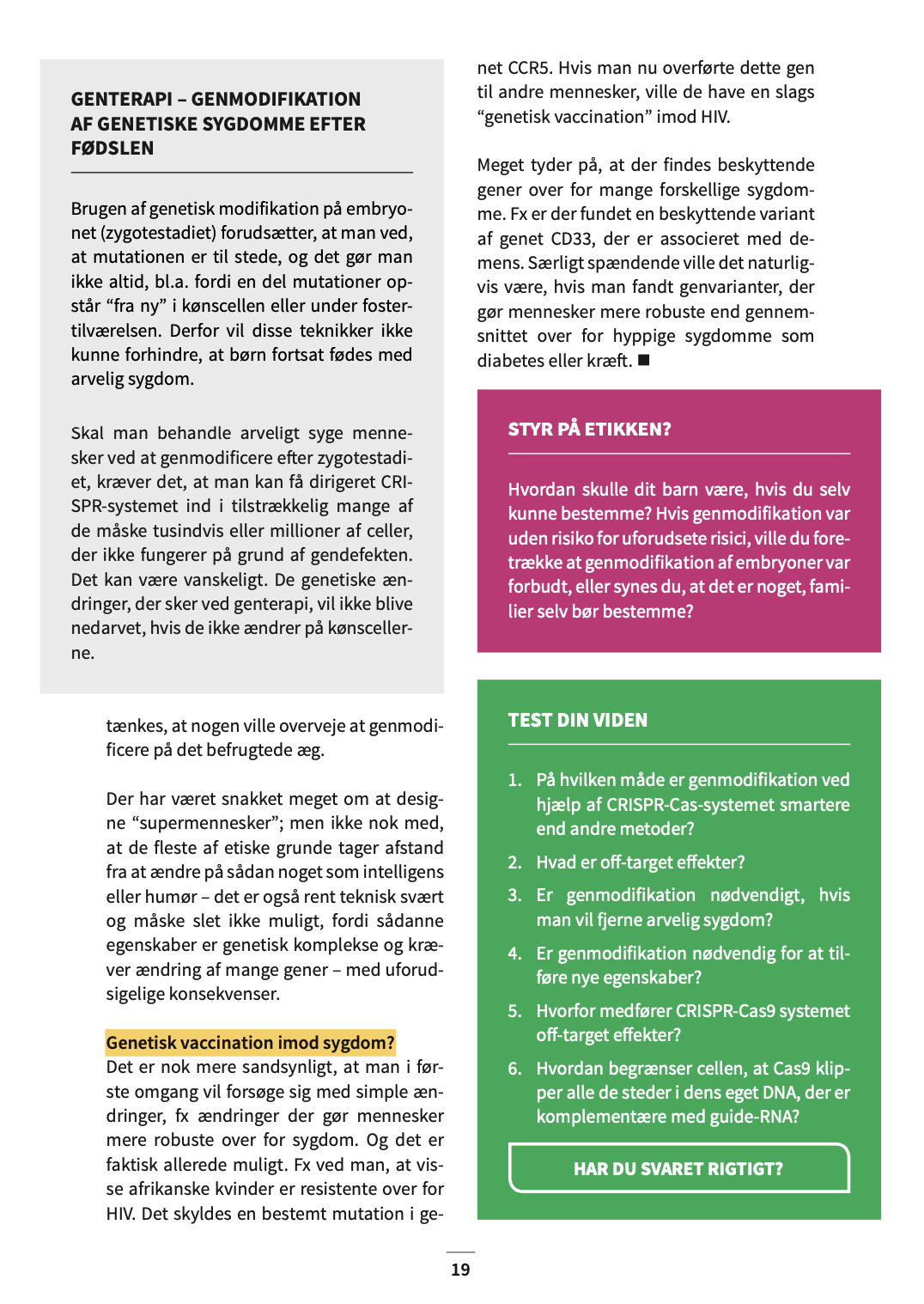 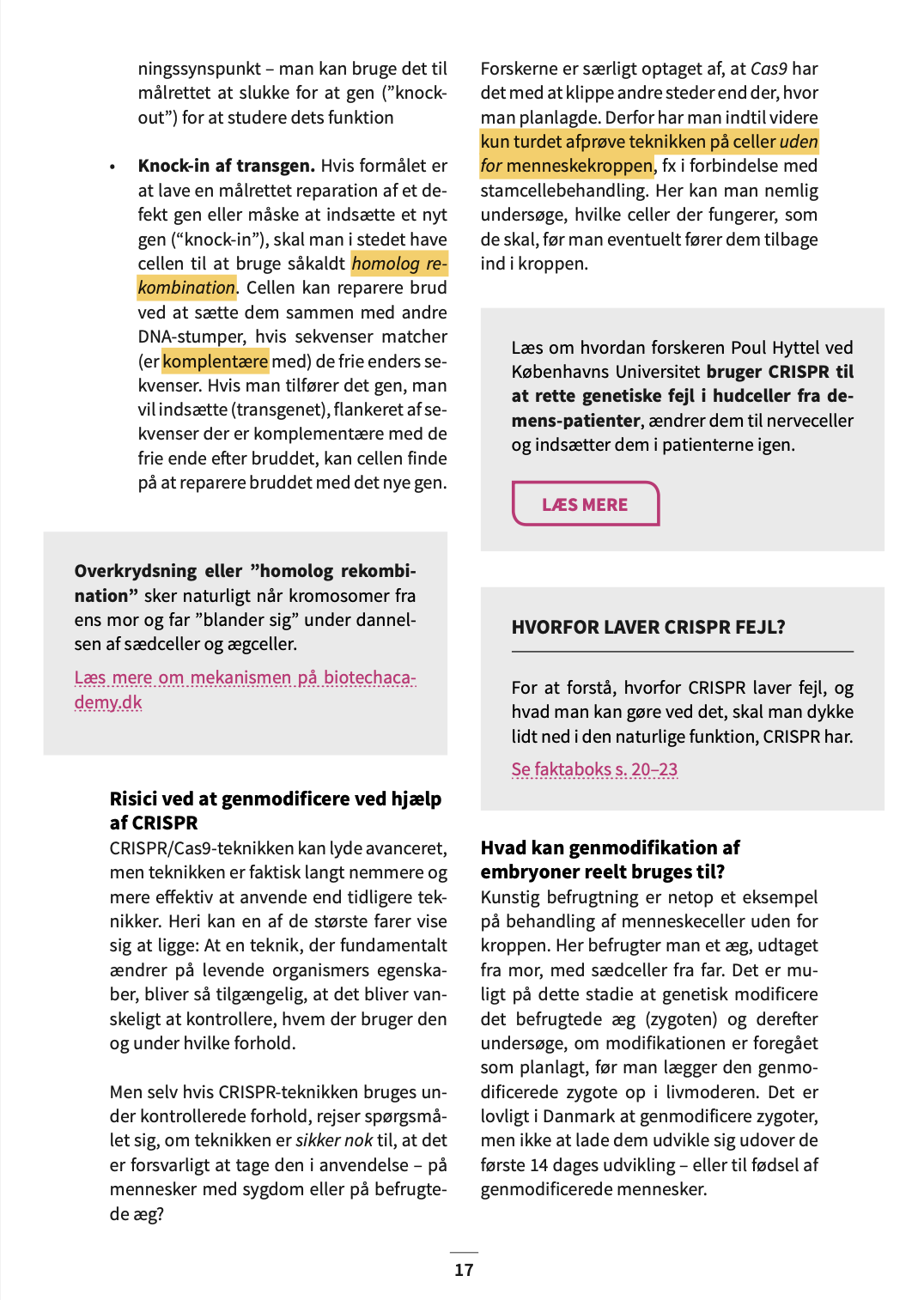 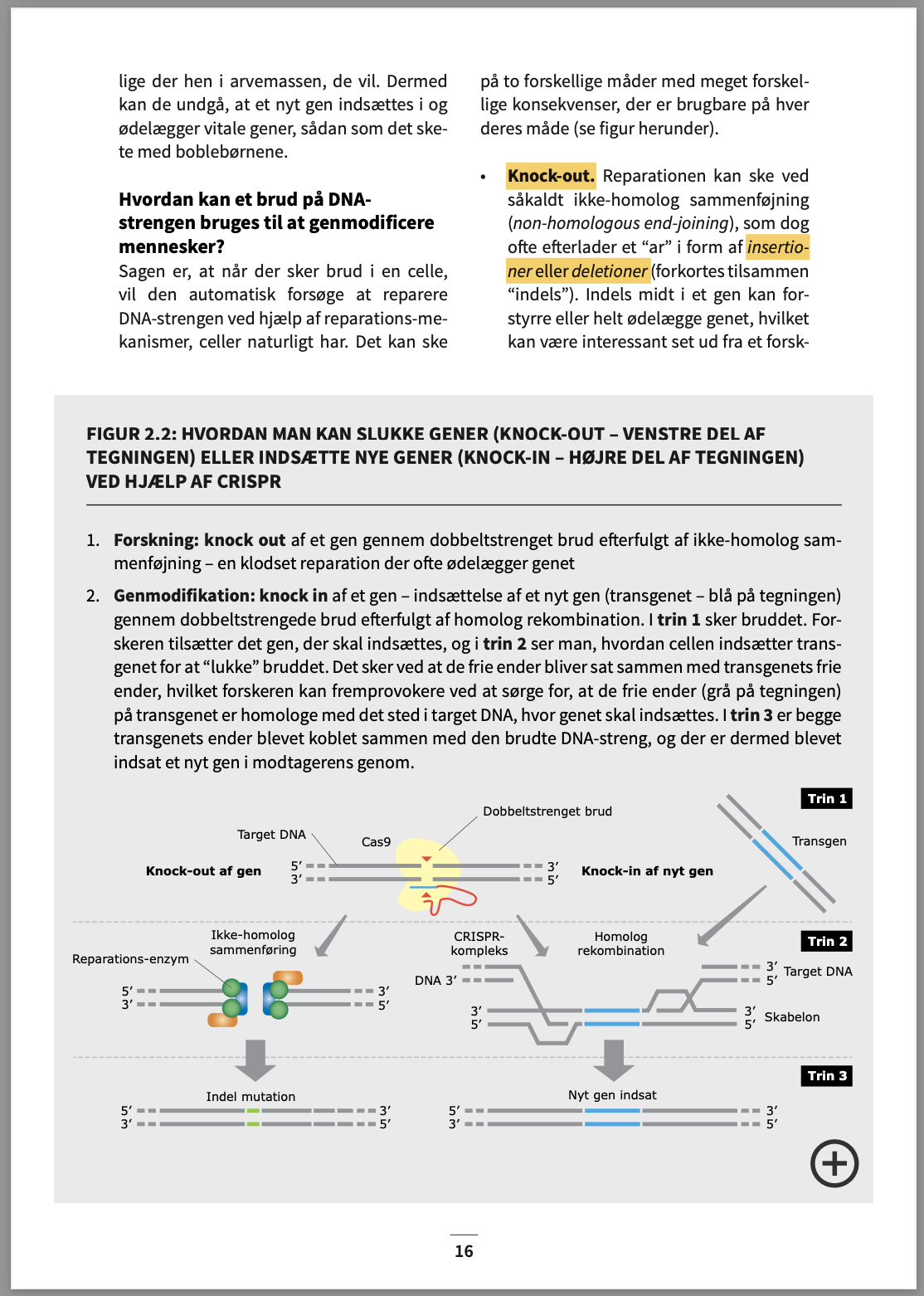 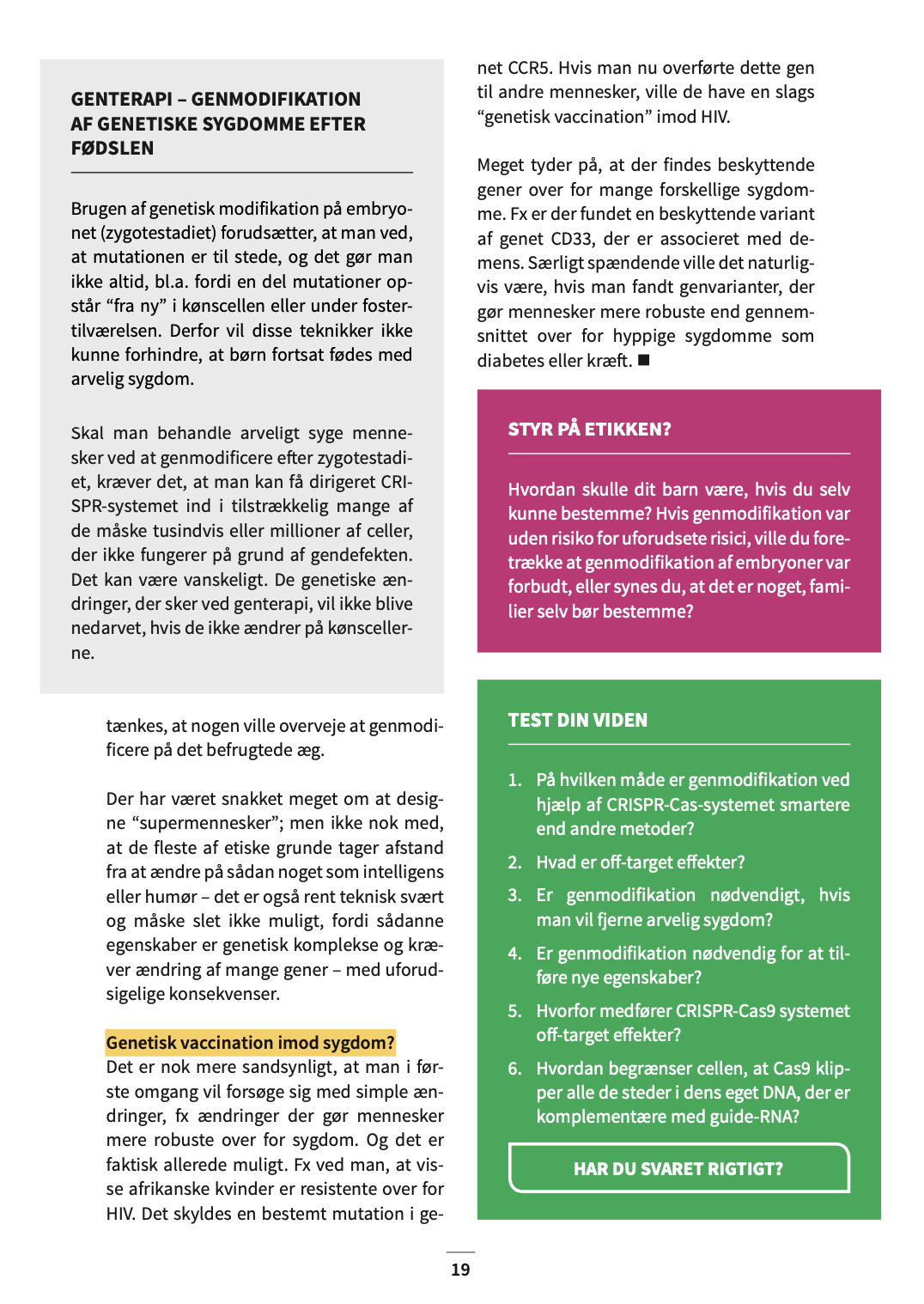 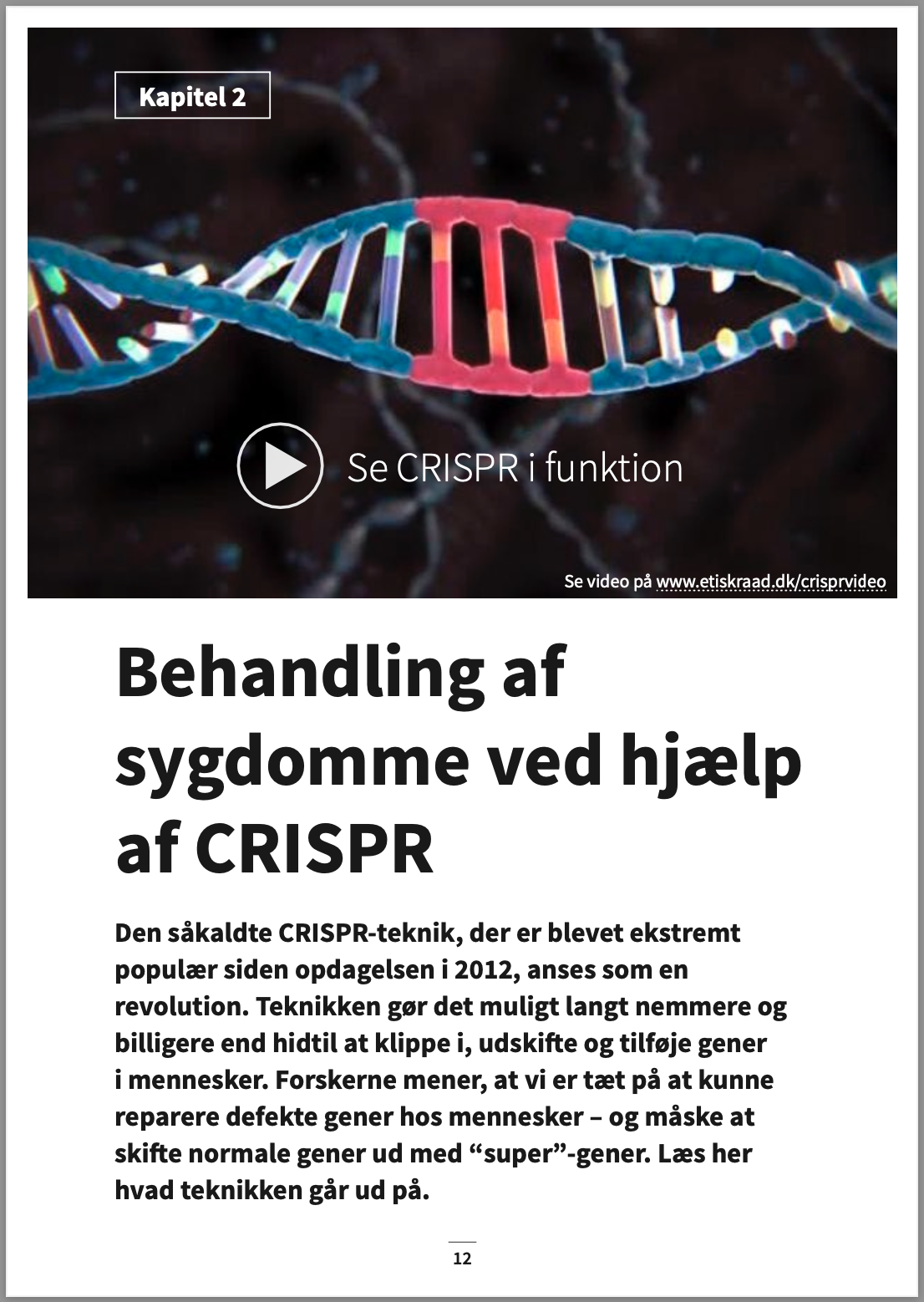 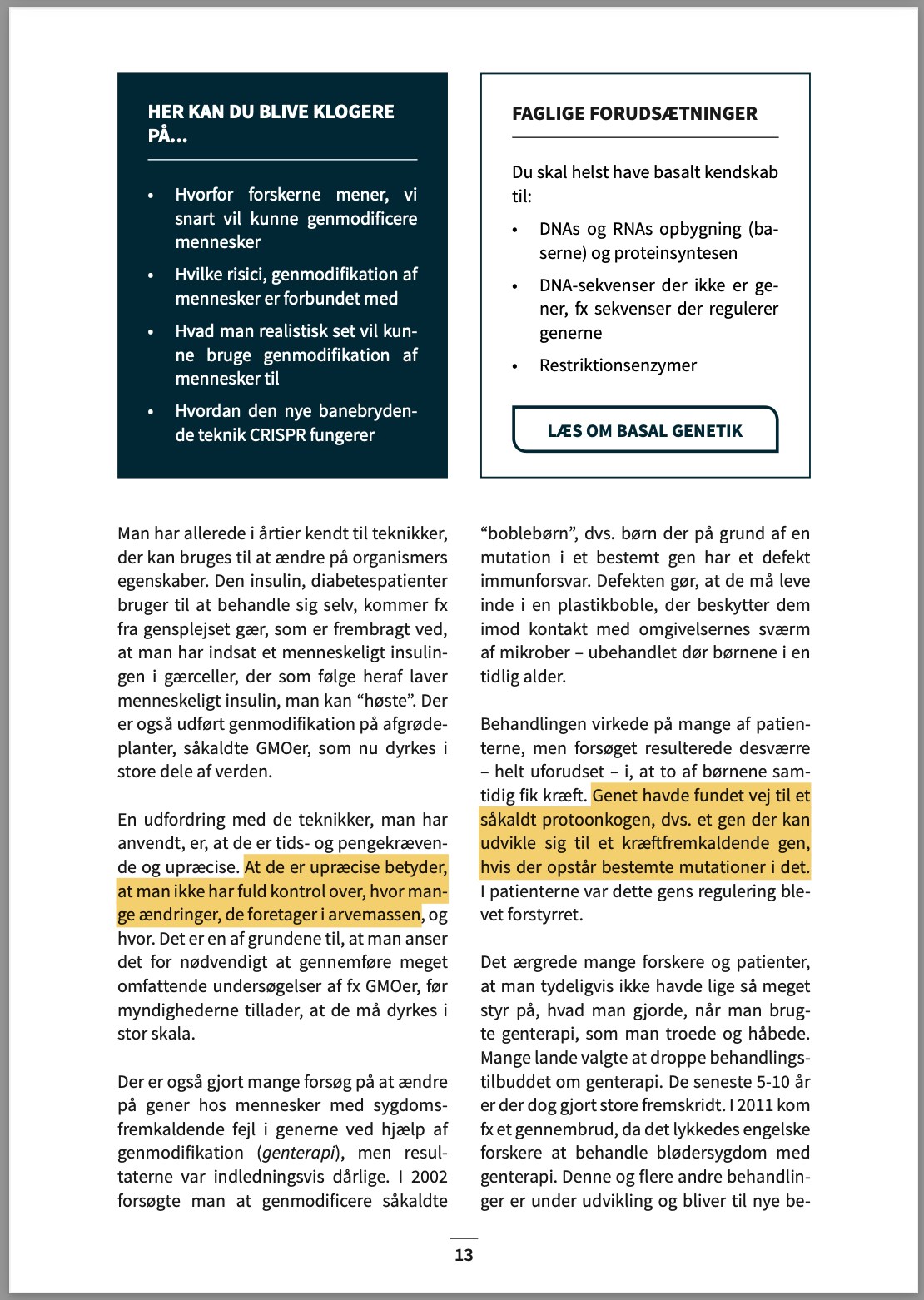 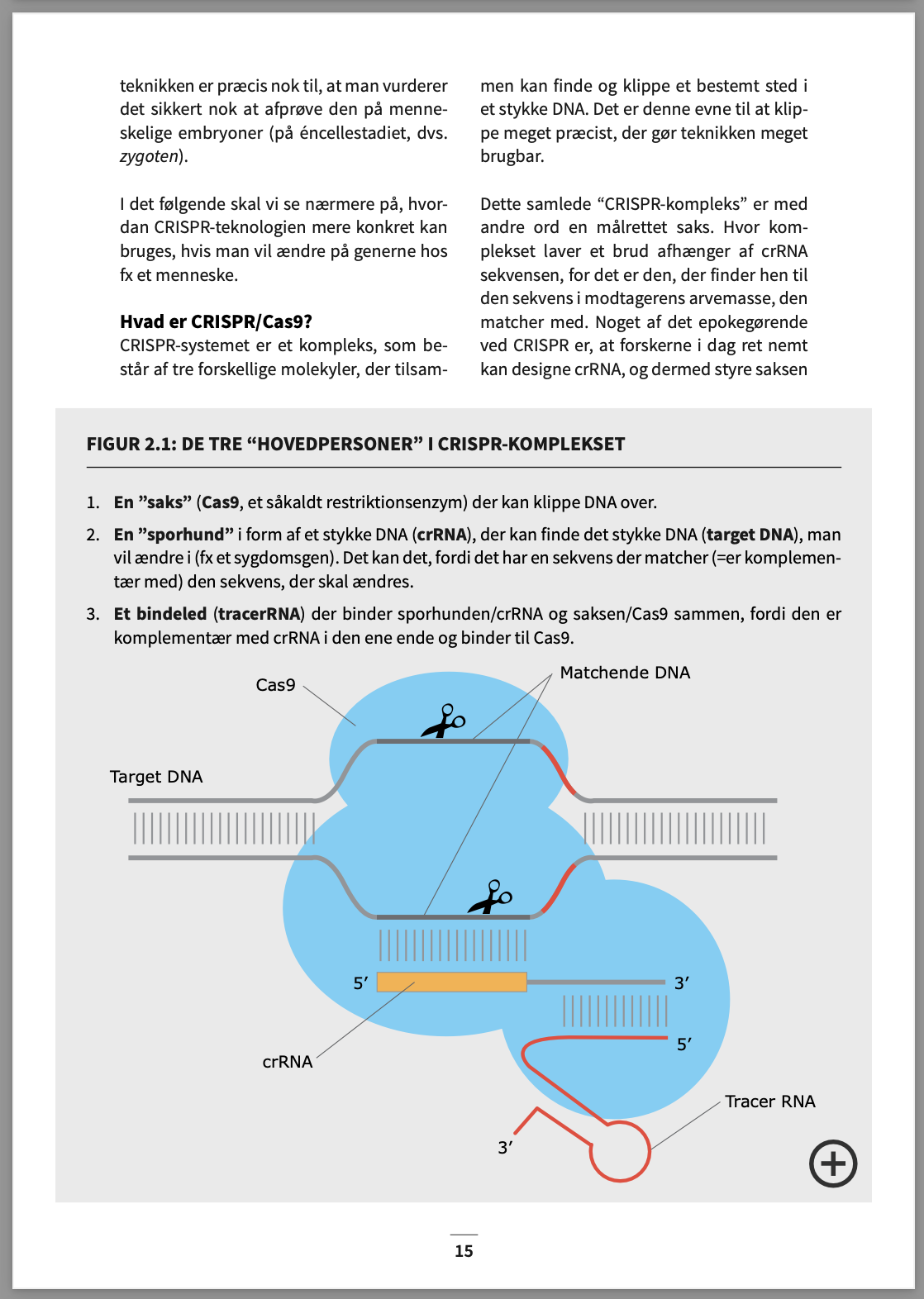 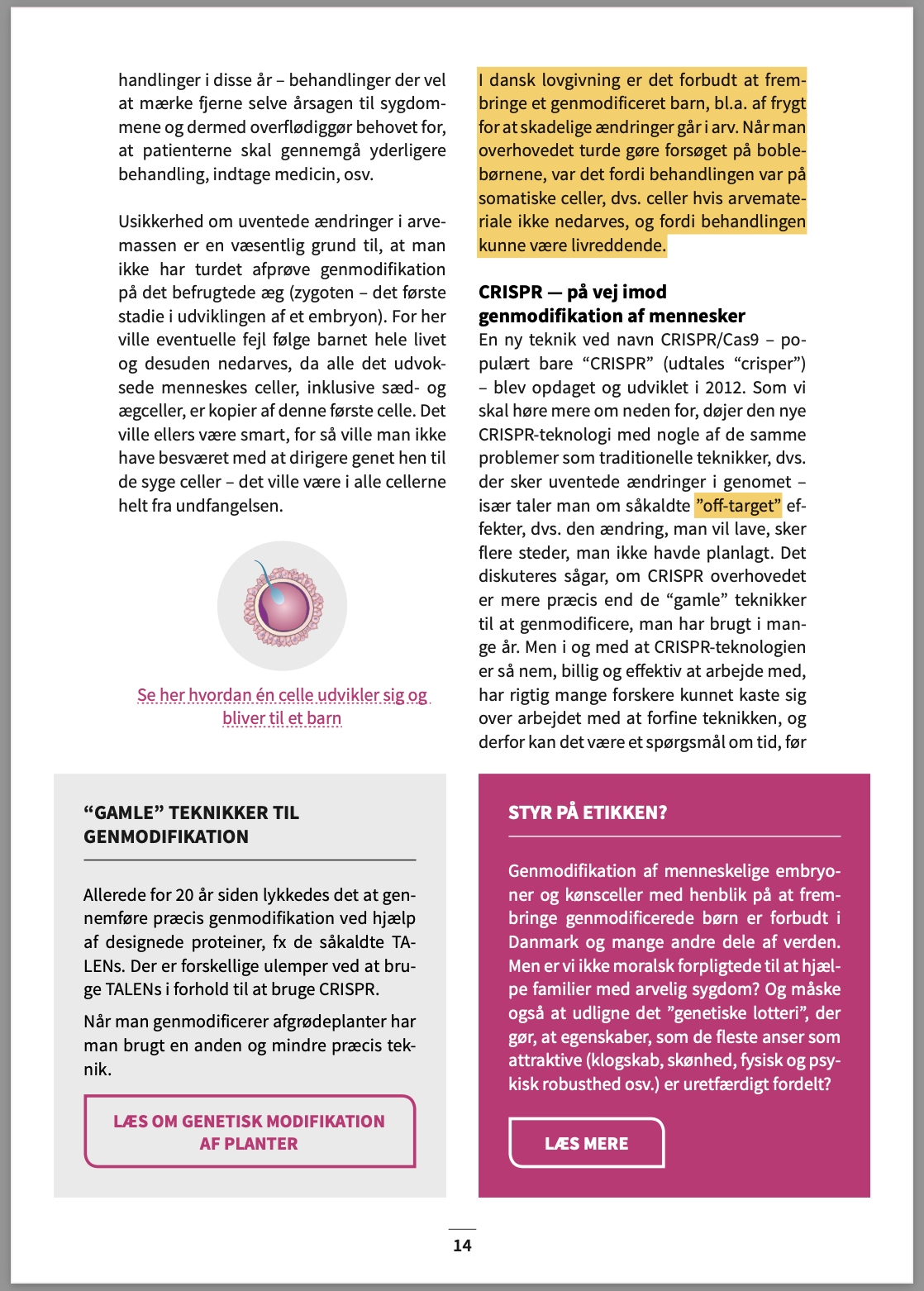 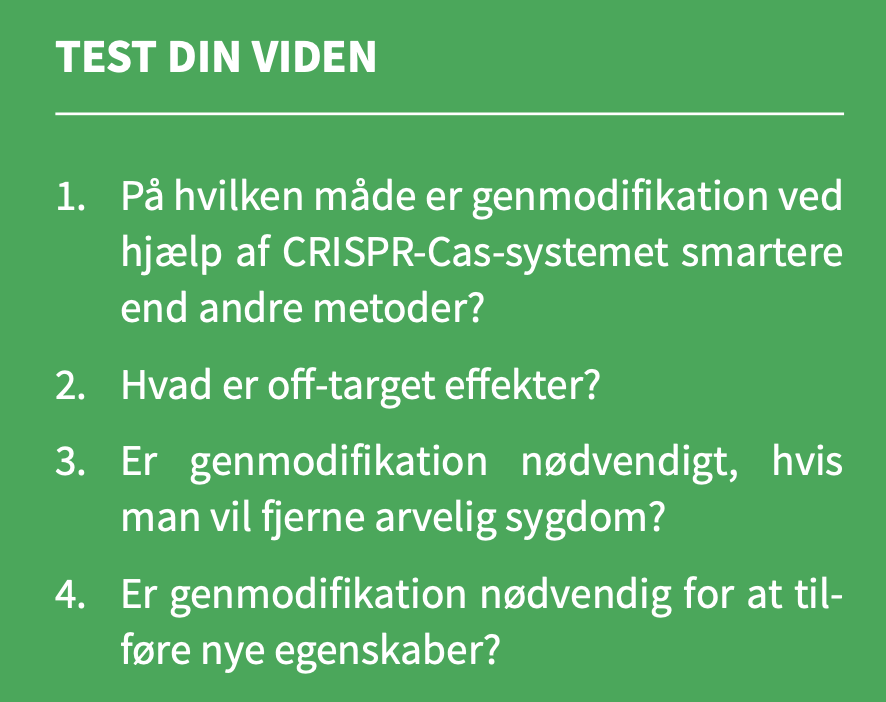 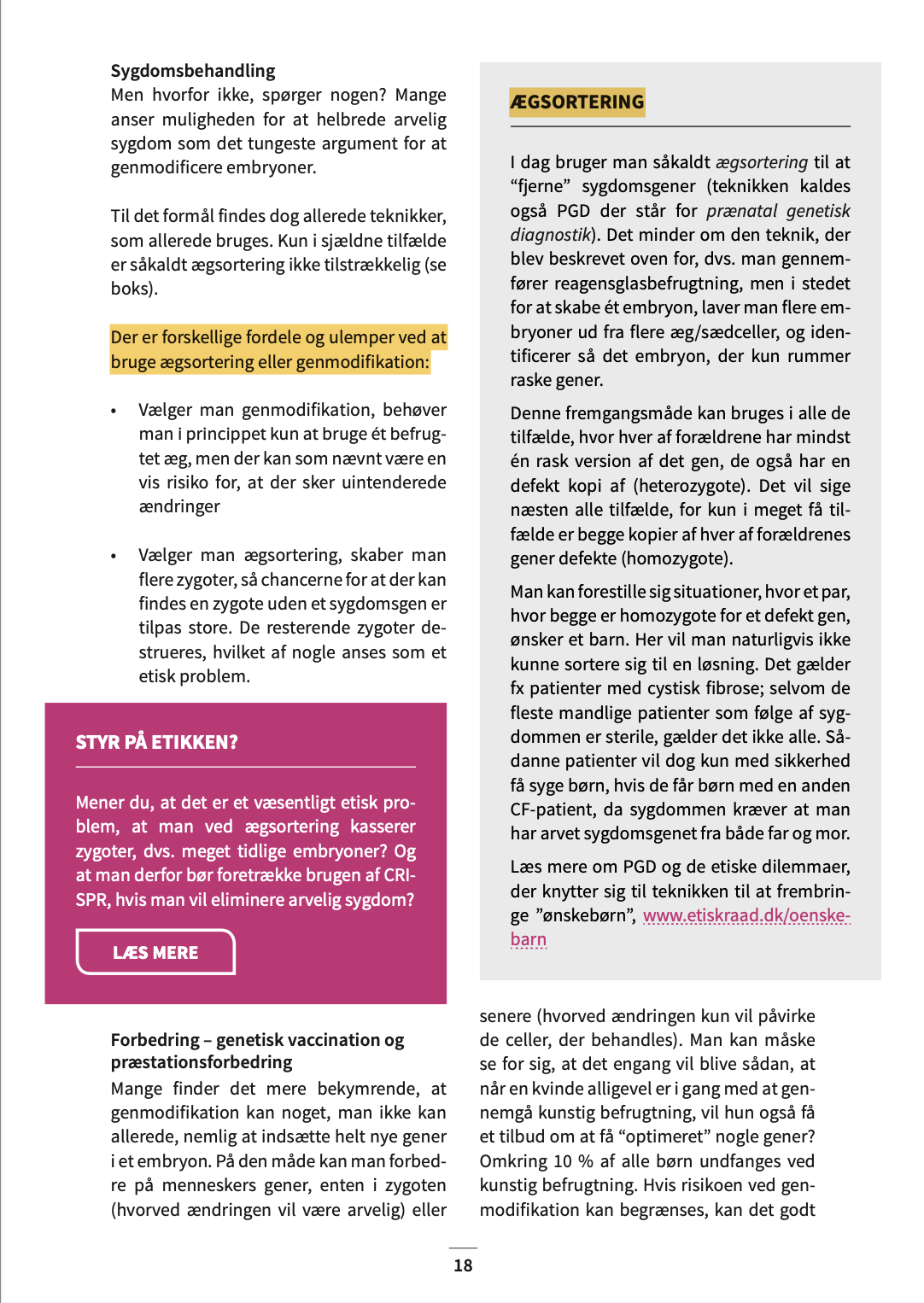 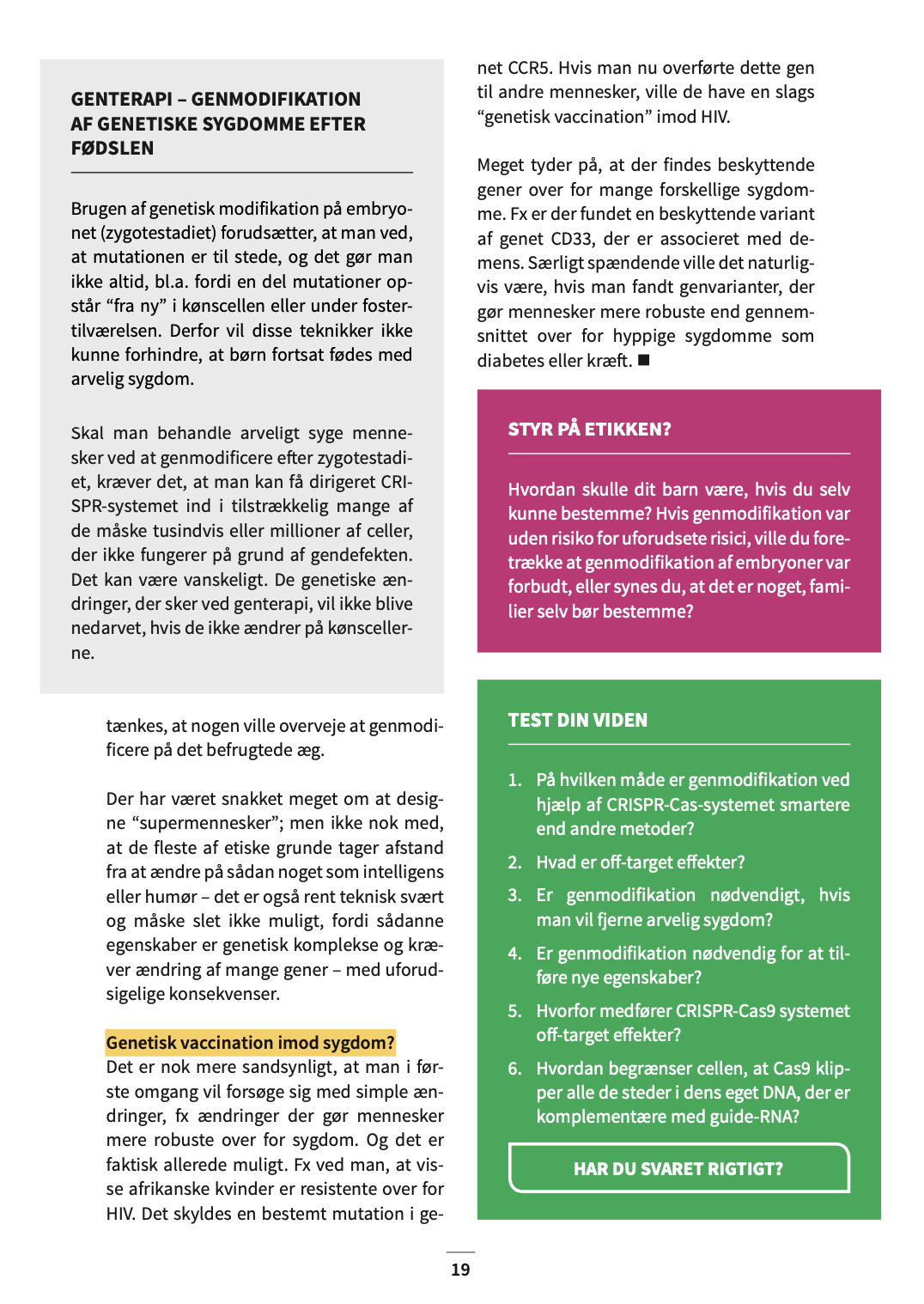 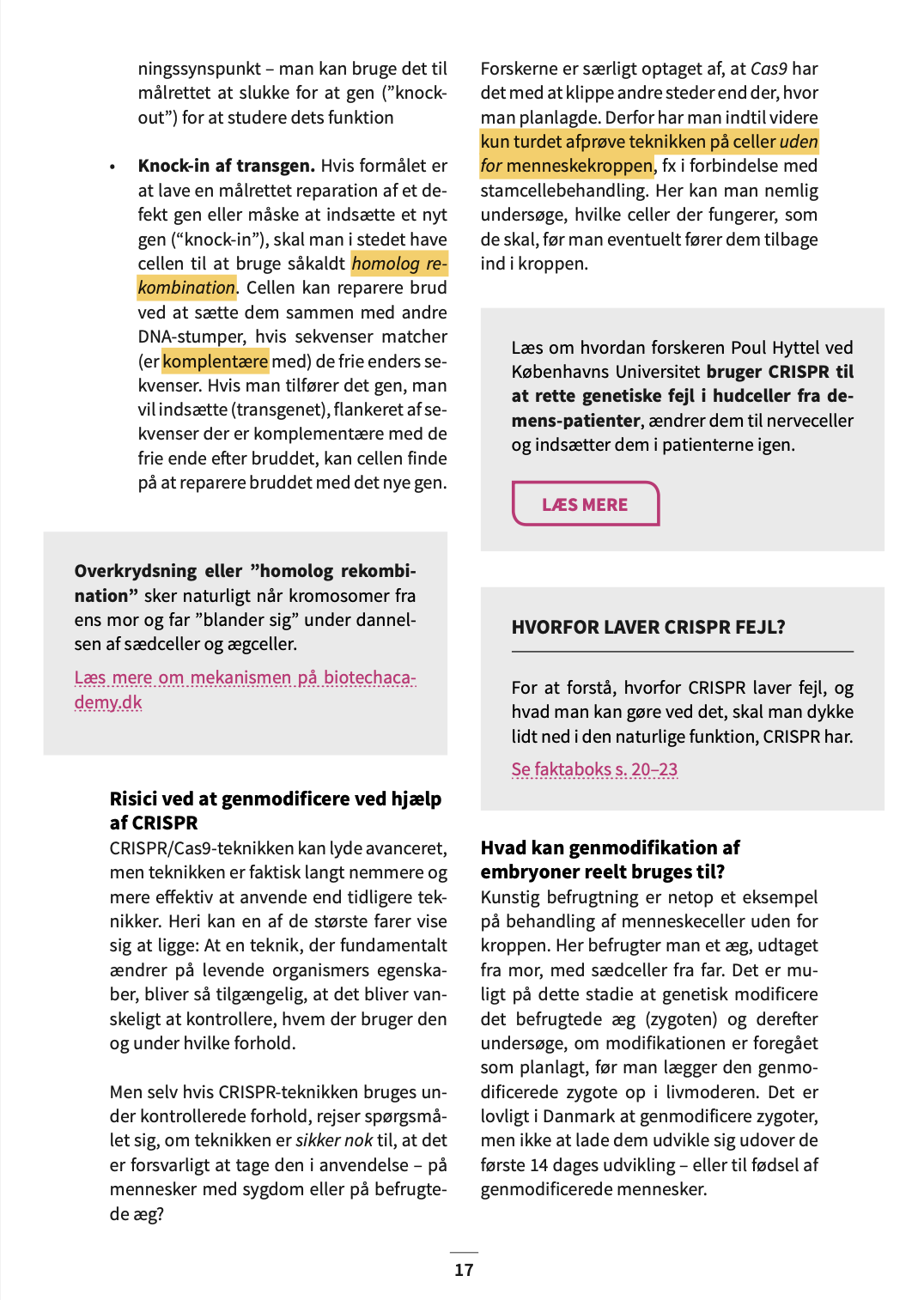 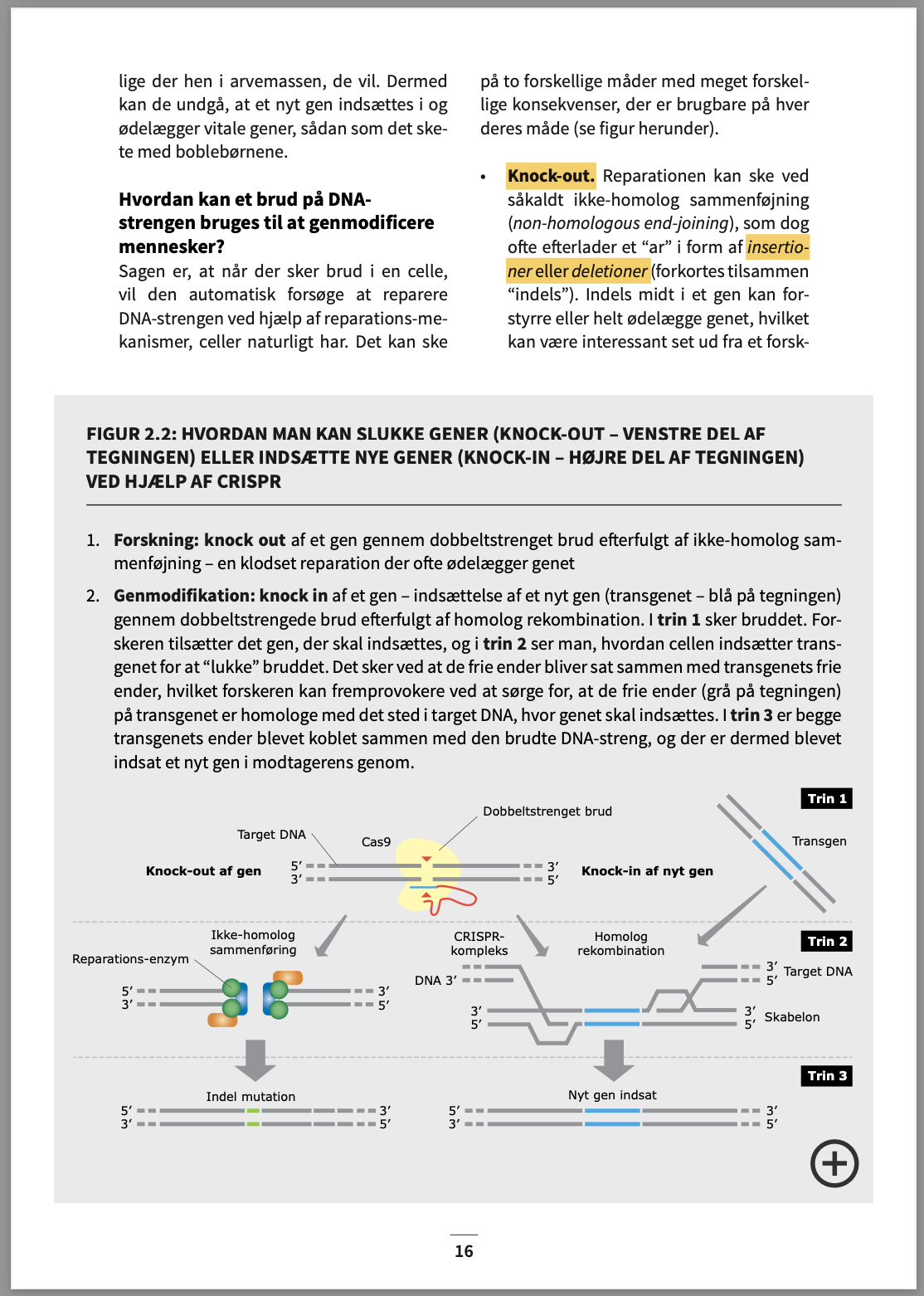 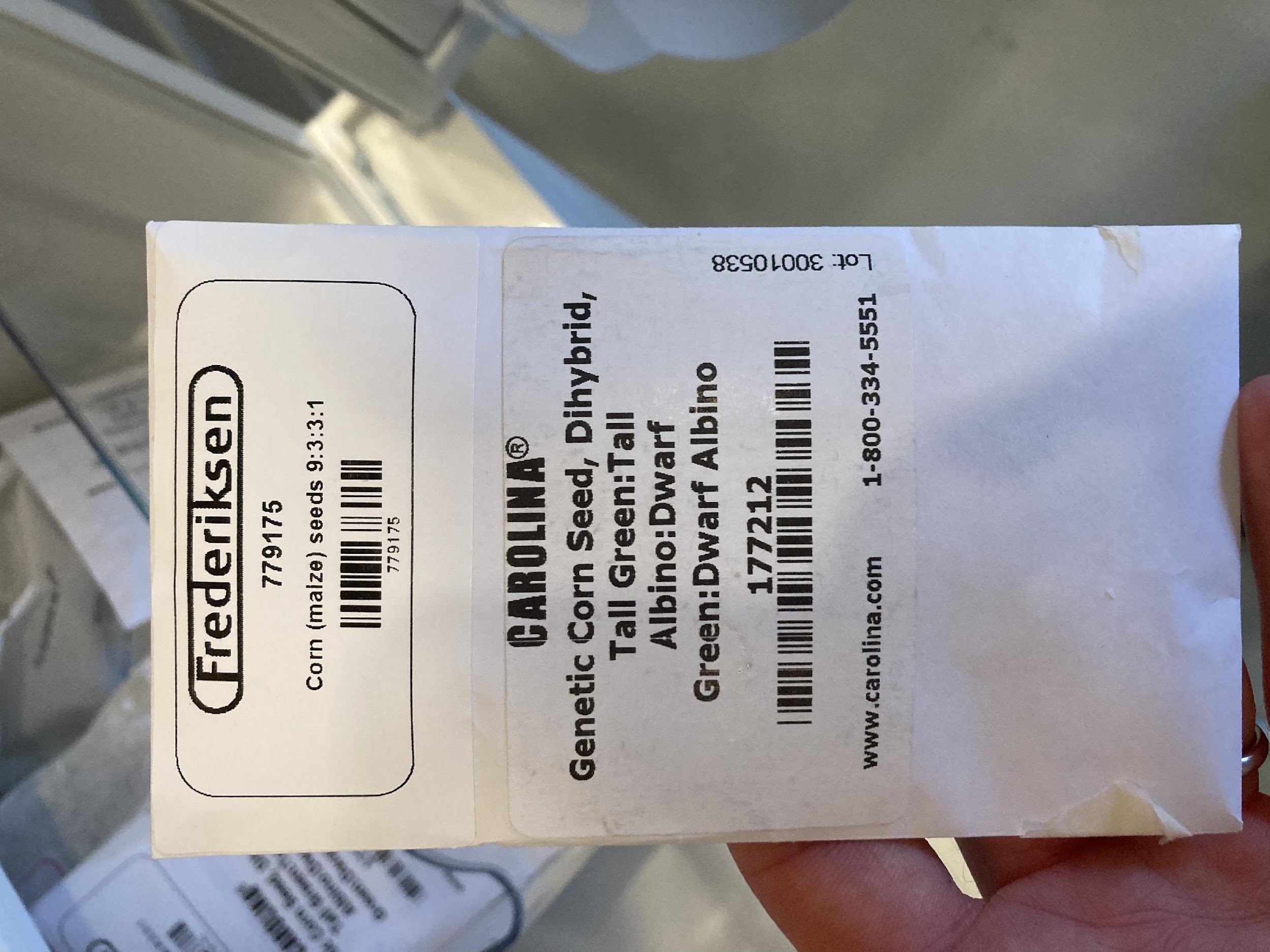 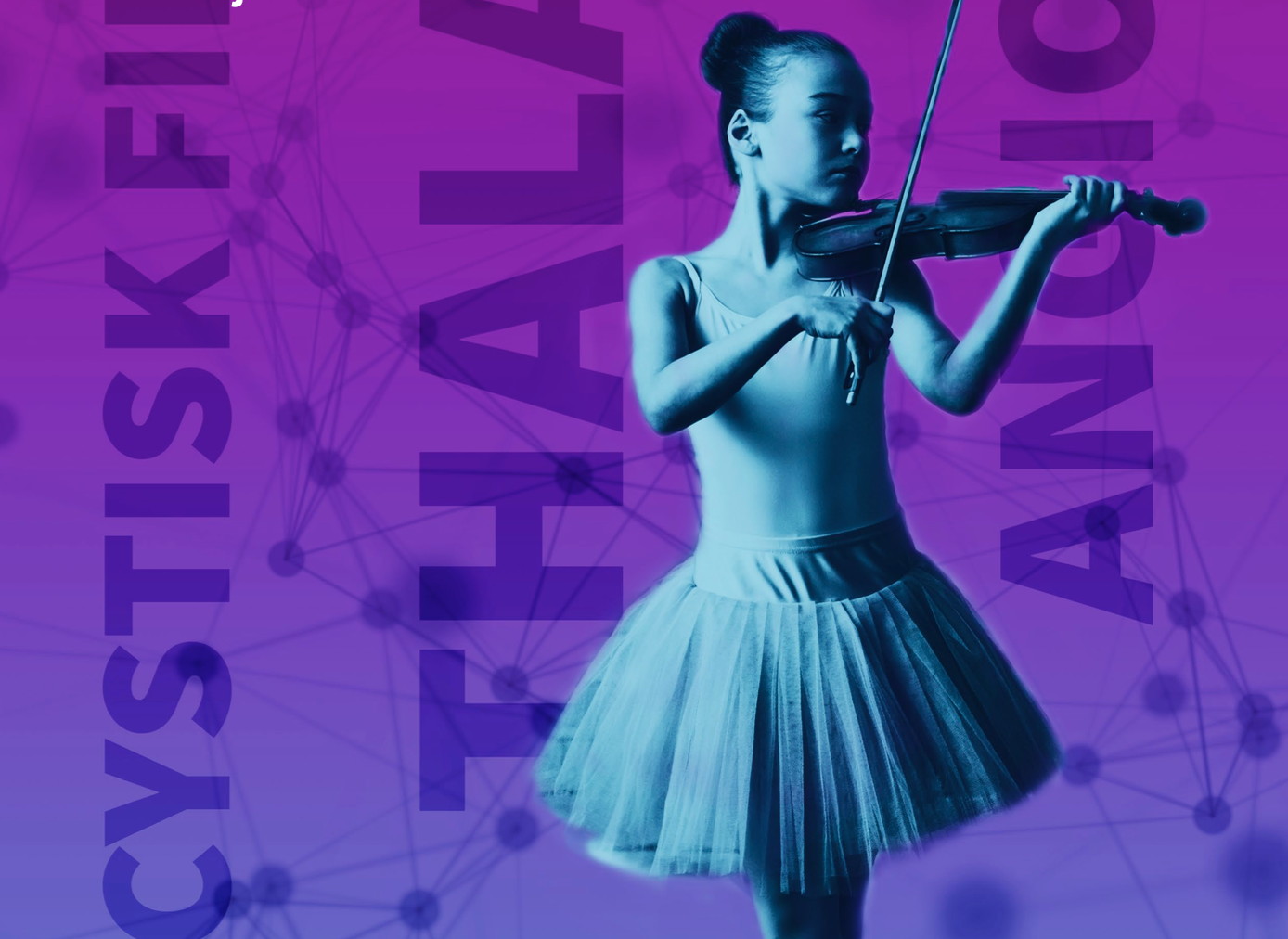 Genmodifikation af mennesker
SIS modul 3
Hvem indgår i denne samtale/diskussion? 

Hvor er de enige/ uenige

Hvad er din holdning?